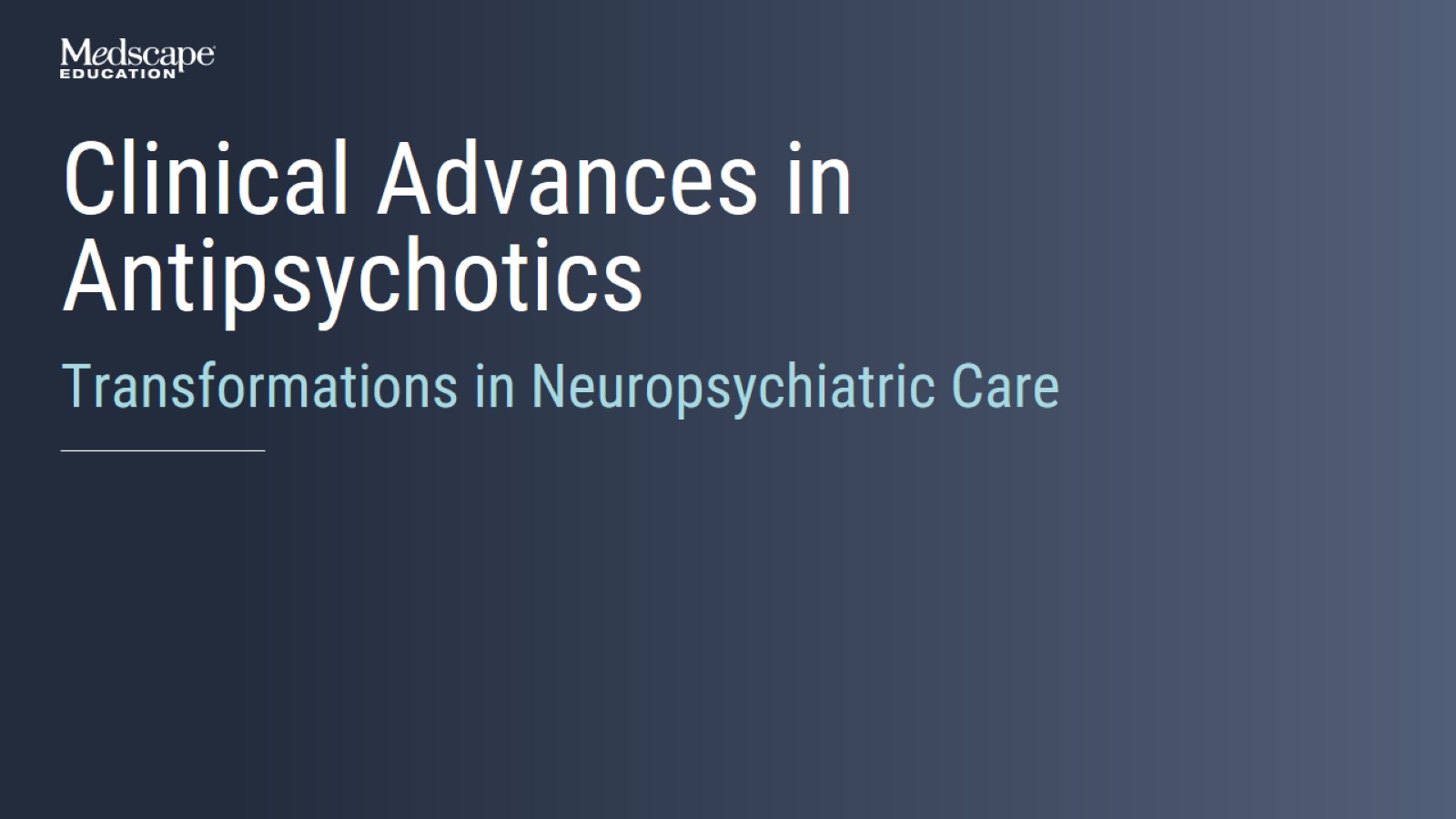 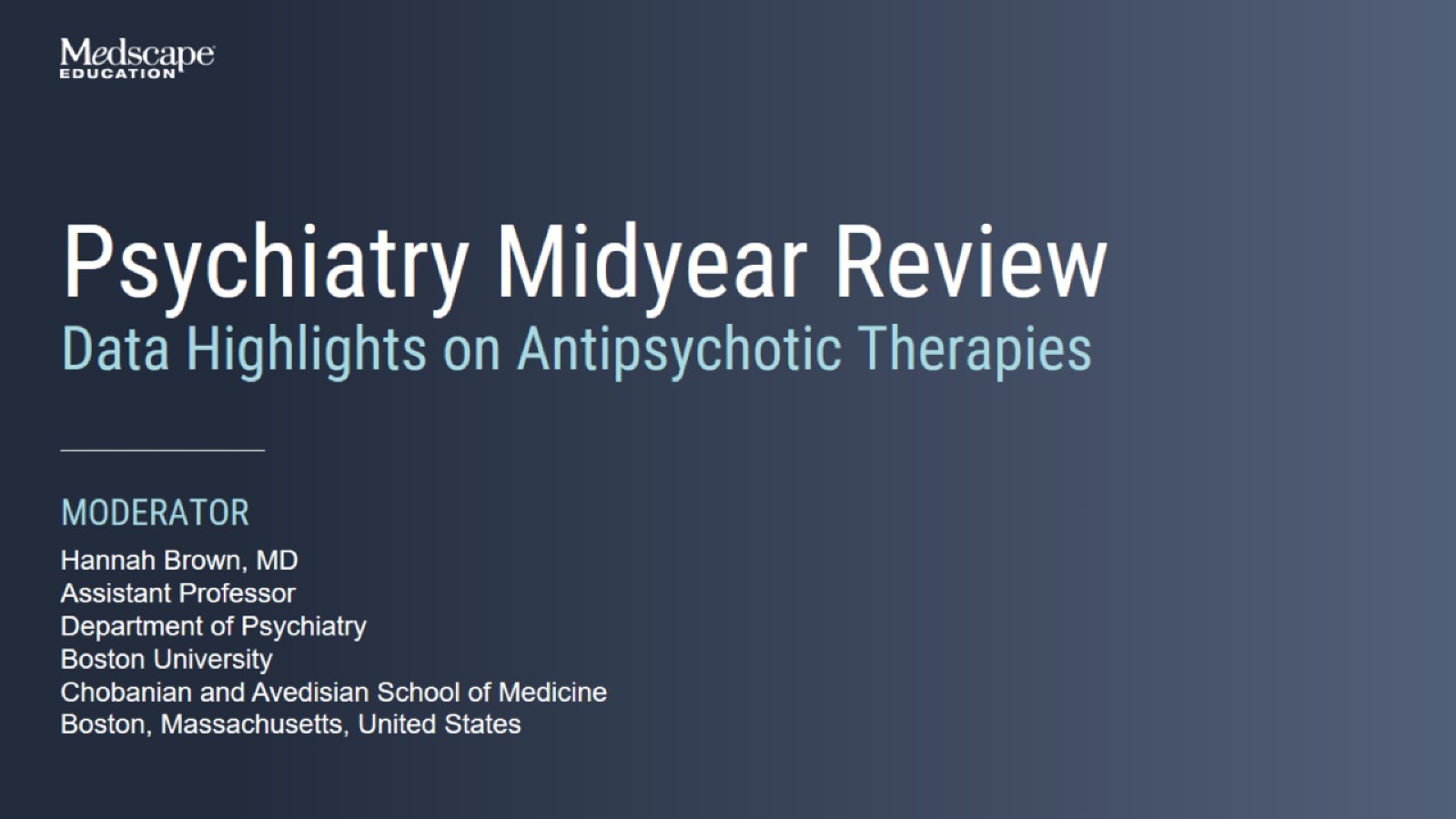 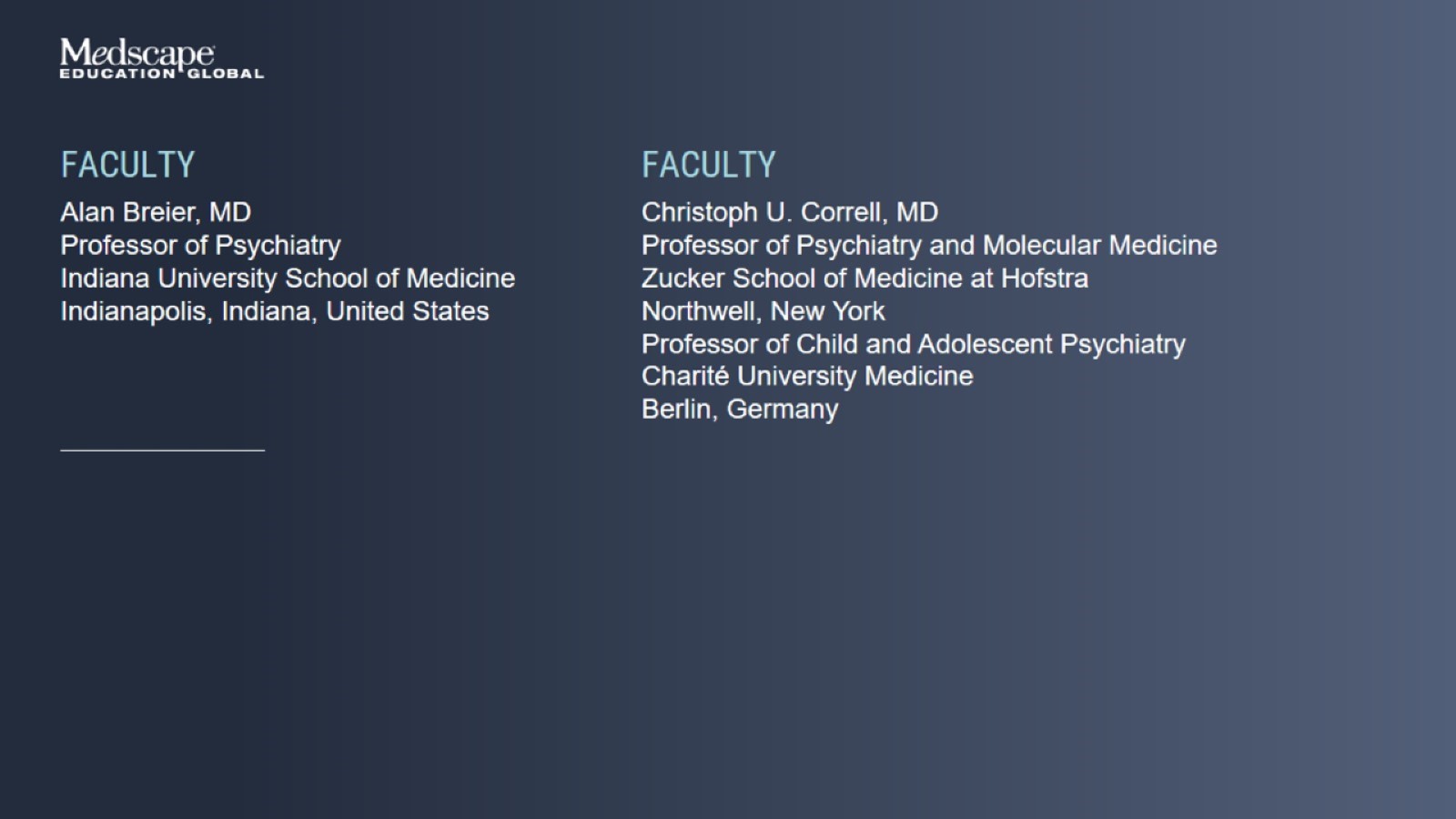 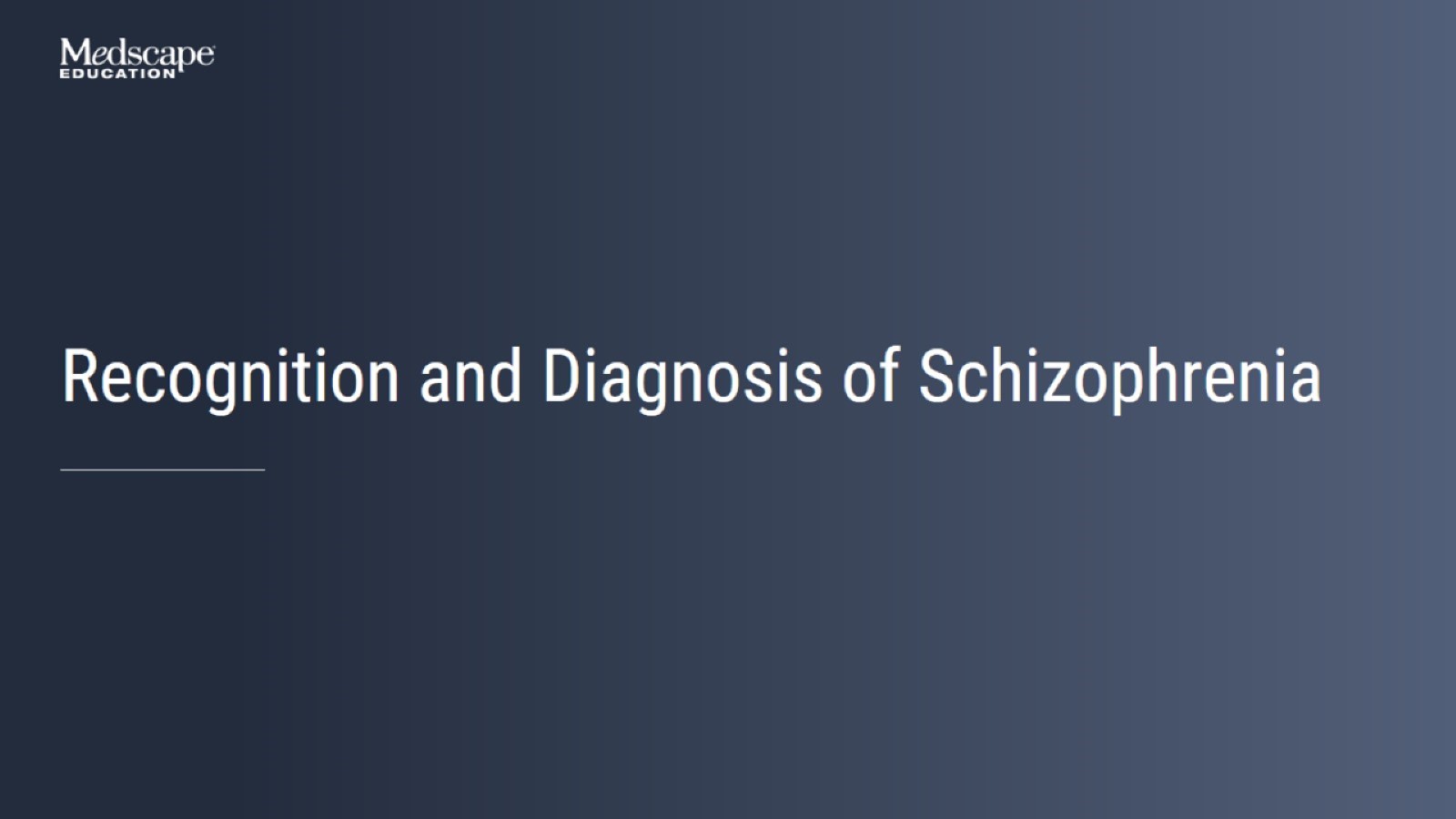 Recognition and Diagnosis of Schizophrenia
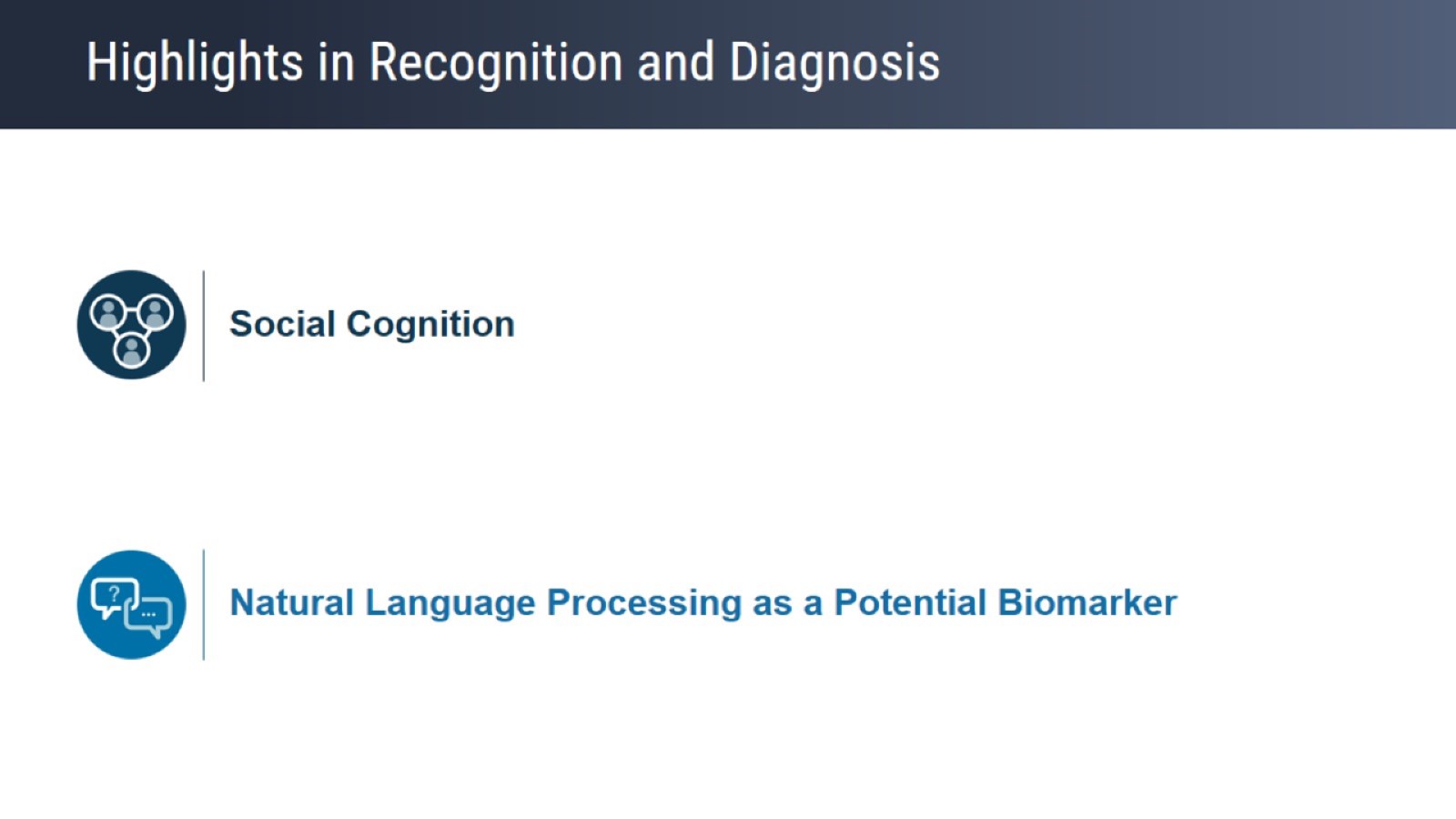 Highlights in Recognition and Diagnosis
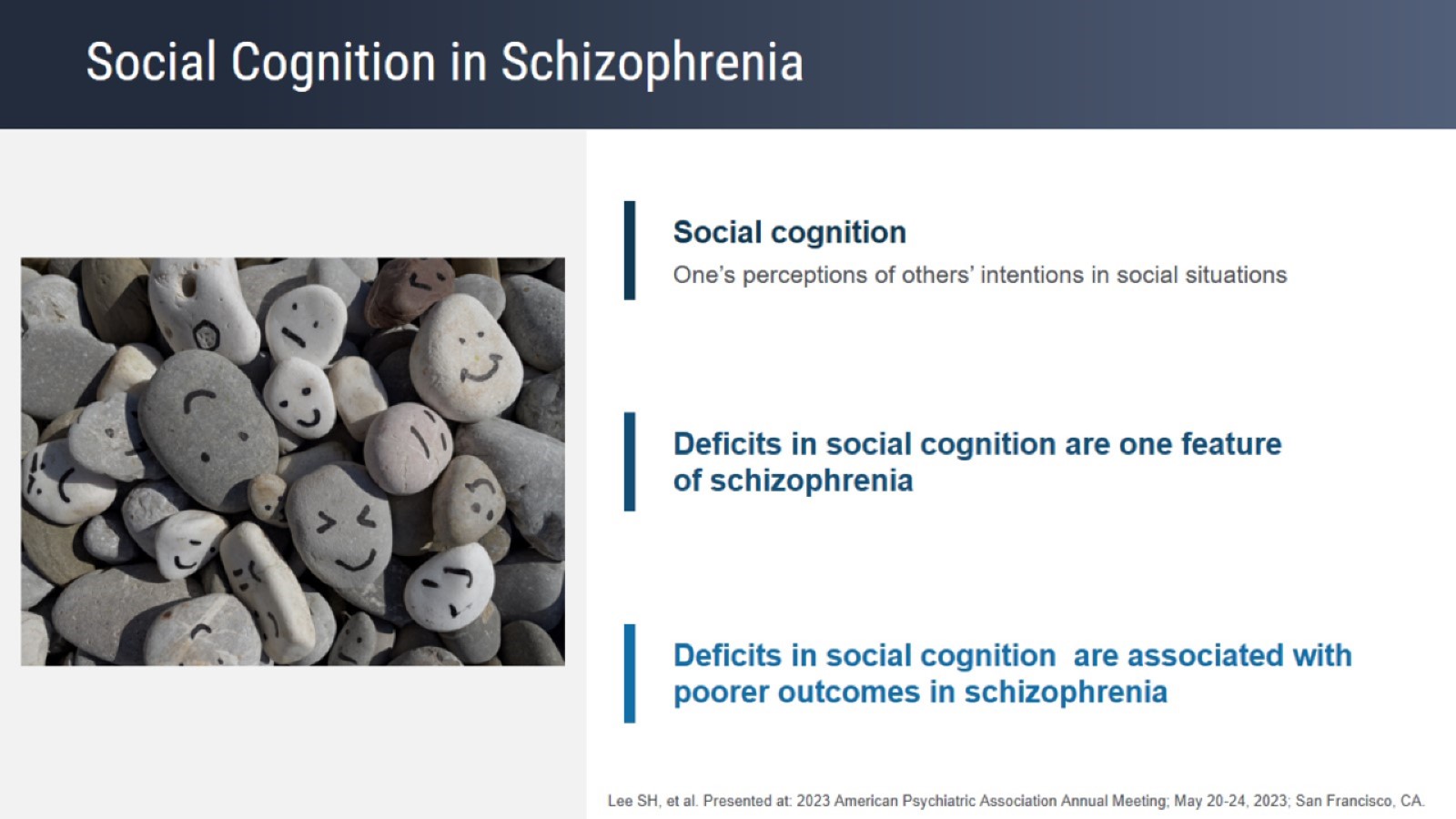 Social Cognition in Schizophrenia
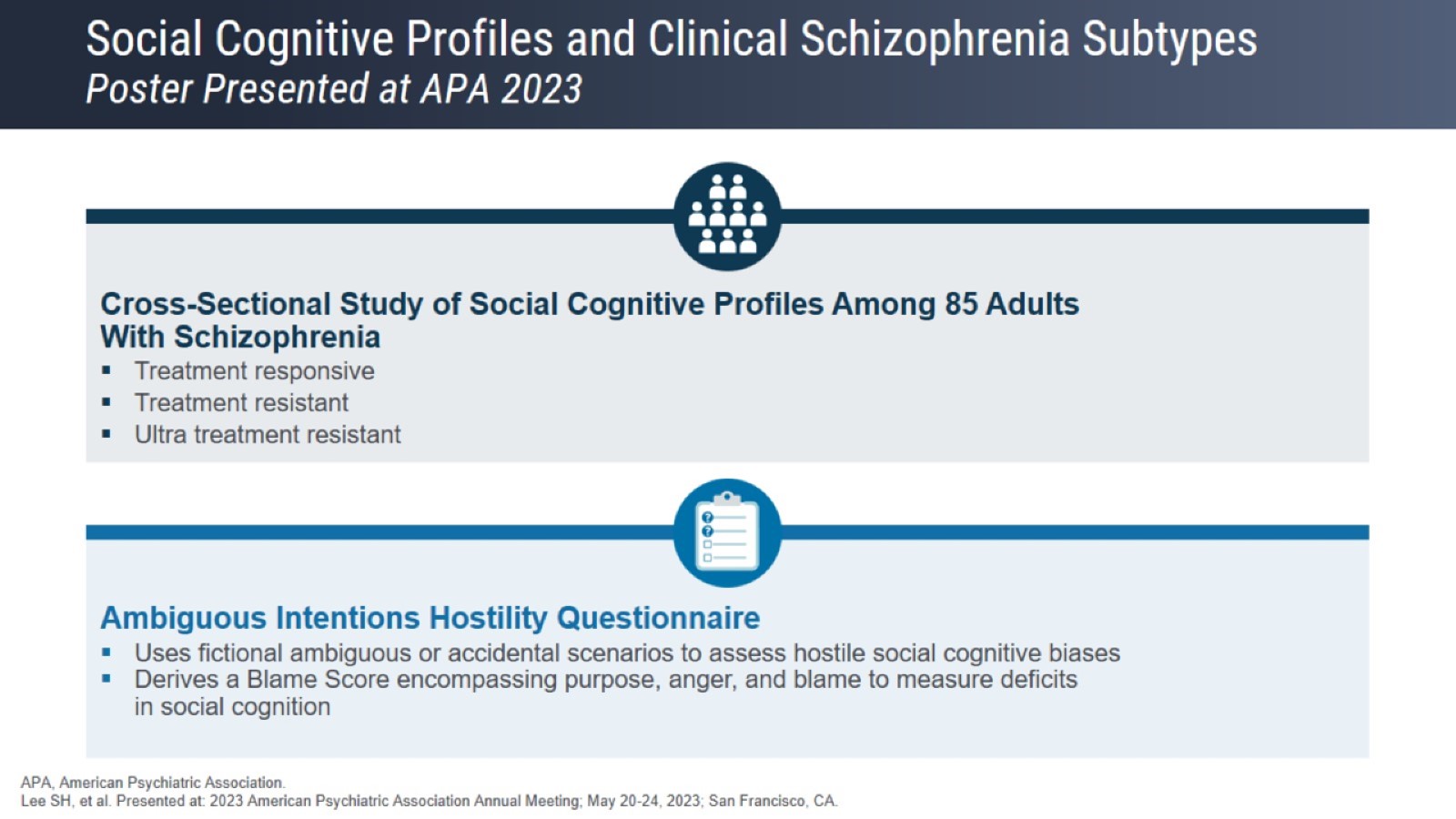 Social Cognitive Profiles and Clinical Schizophrenia SubtypesPoster Presented at APA 2023
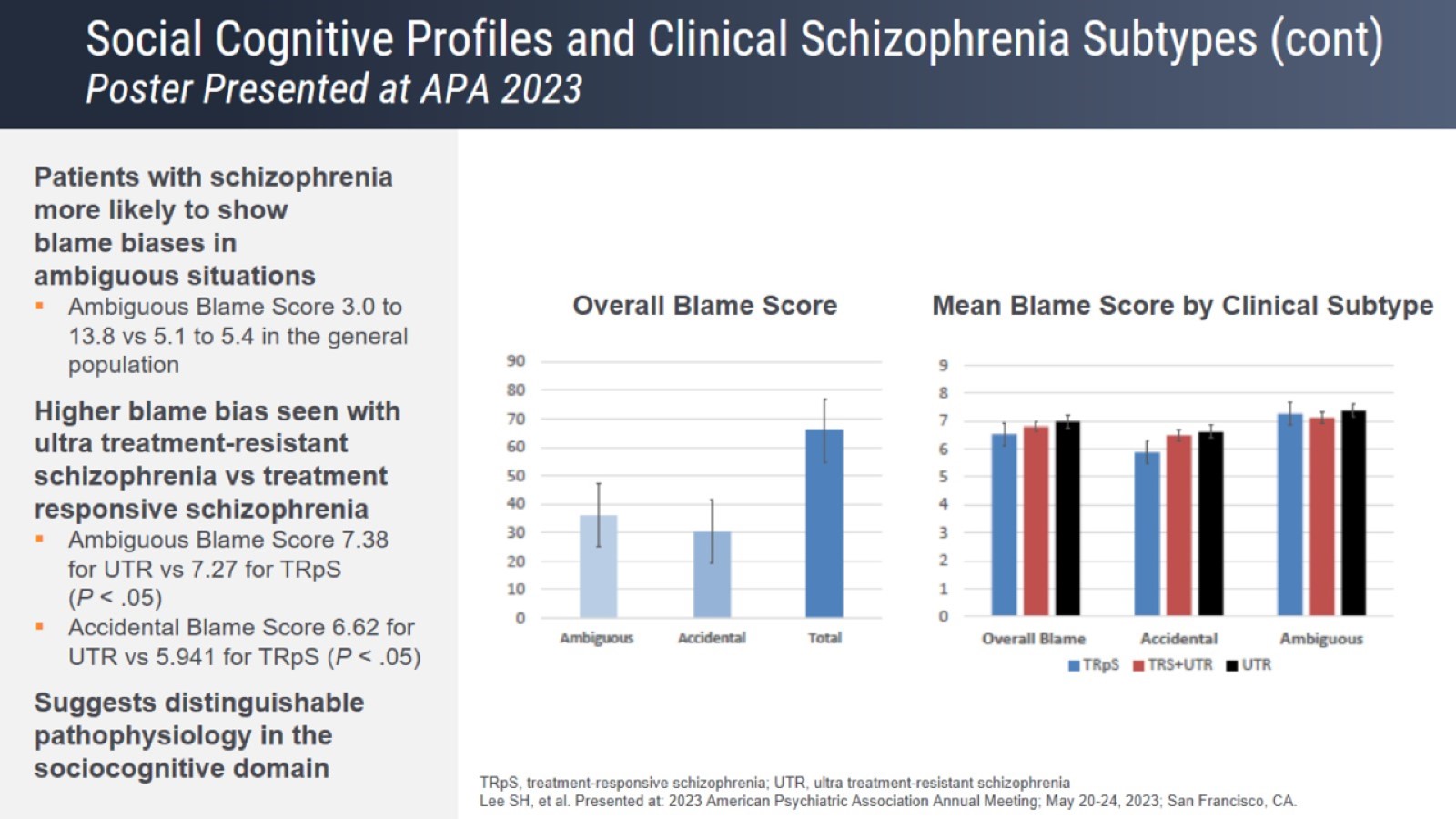 Social Cognitive Profiles and Clinical Schizophrenia Subtypes (cont)Poster Presented at APA 2023
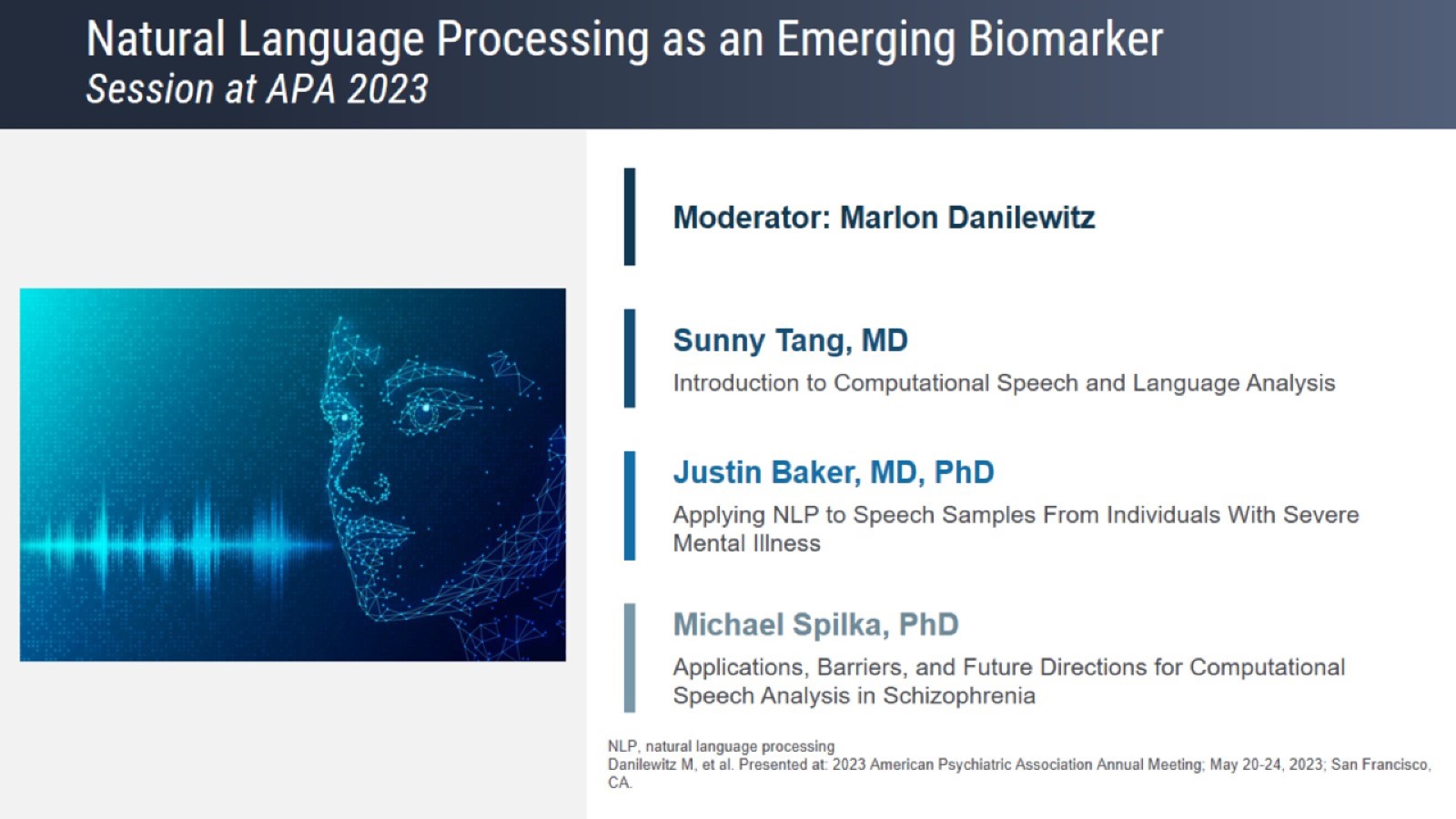 Natural Language Processing as an Emerging BiomarkerSession at APA 2023
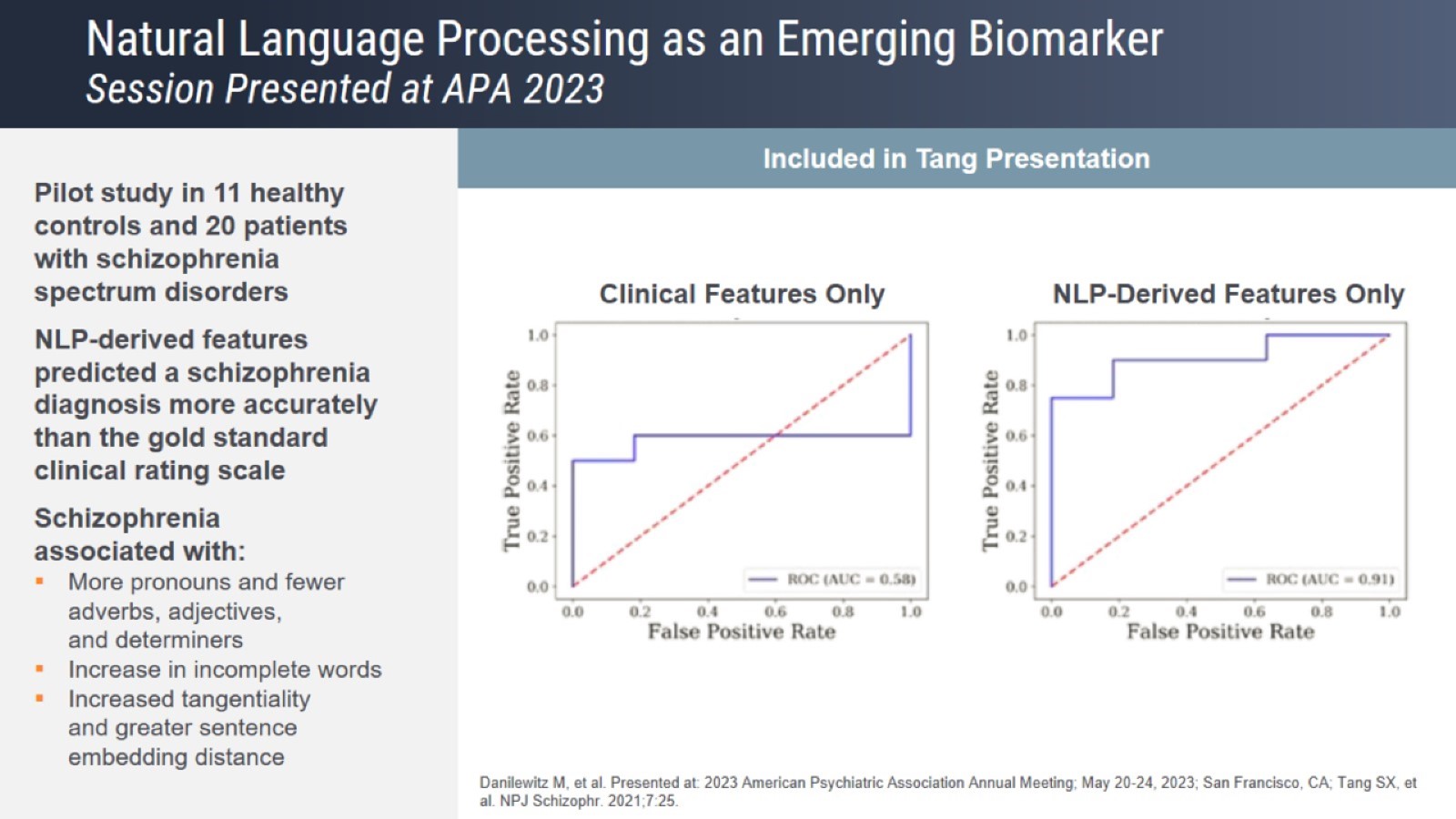 Natural Language Processing as an Emerging BiomarkerSession Presented at APA 2023
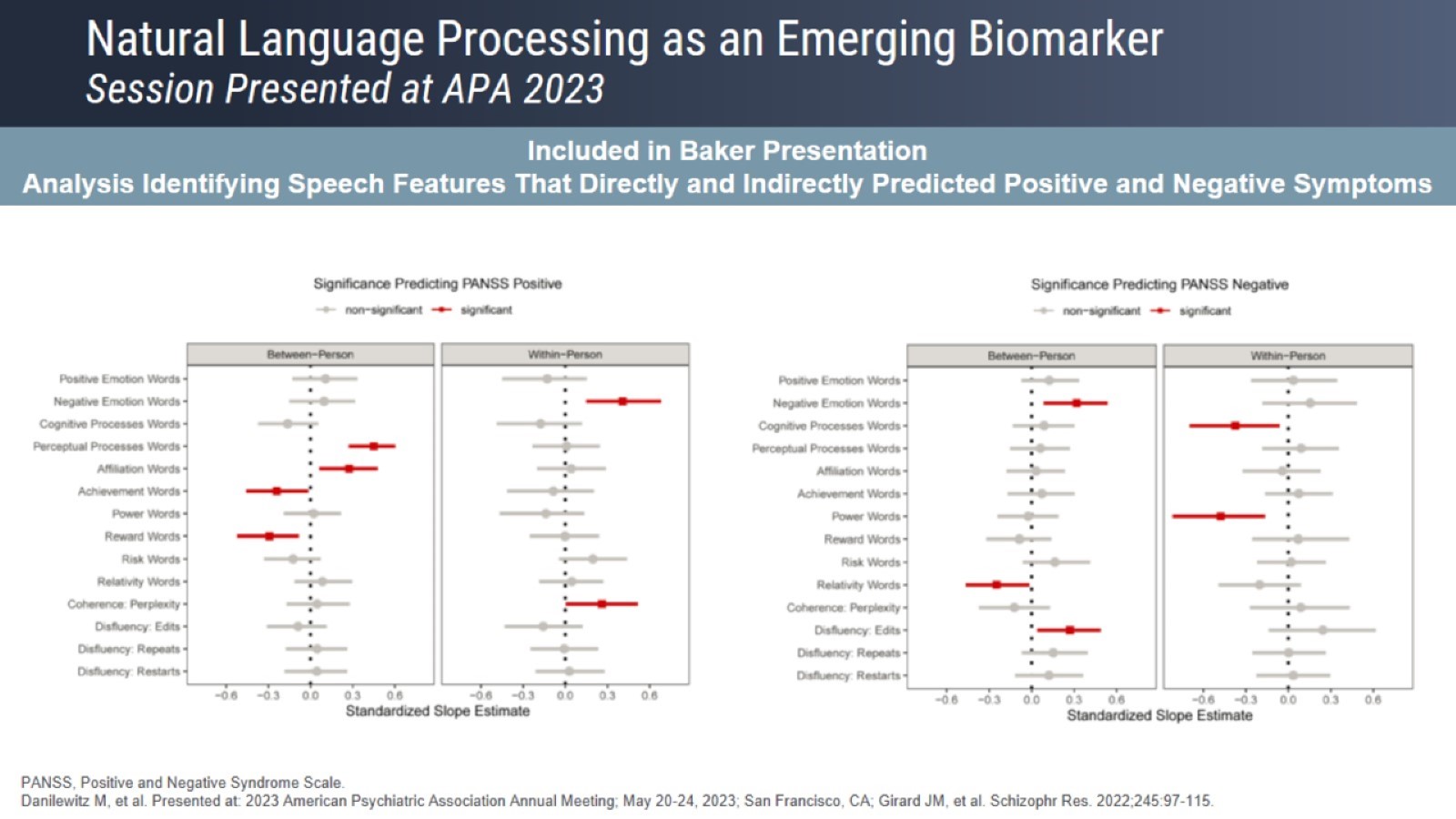 Natural Language Processing as an Emerging BiomarkerSession Presented at APA 2023
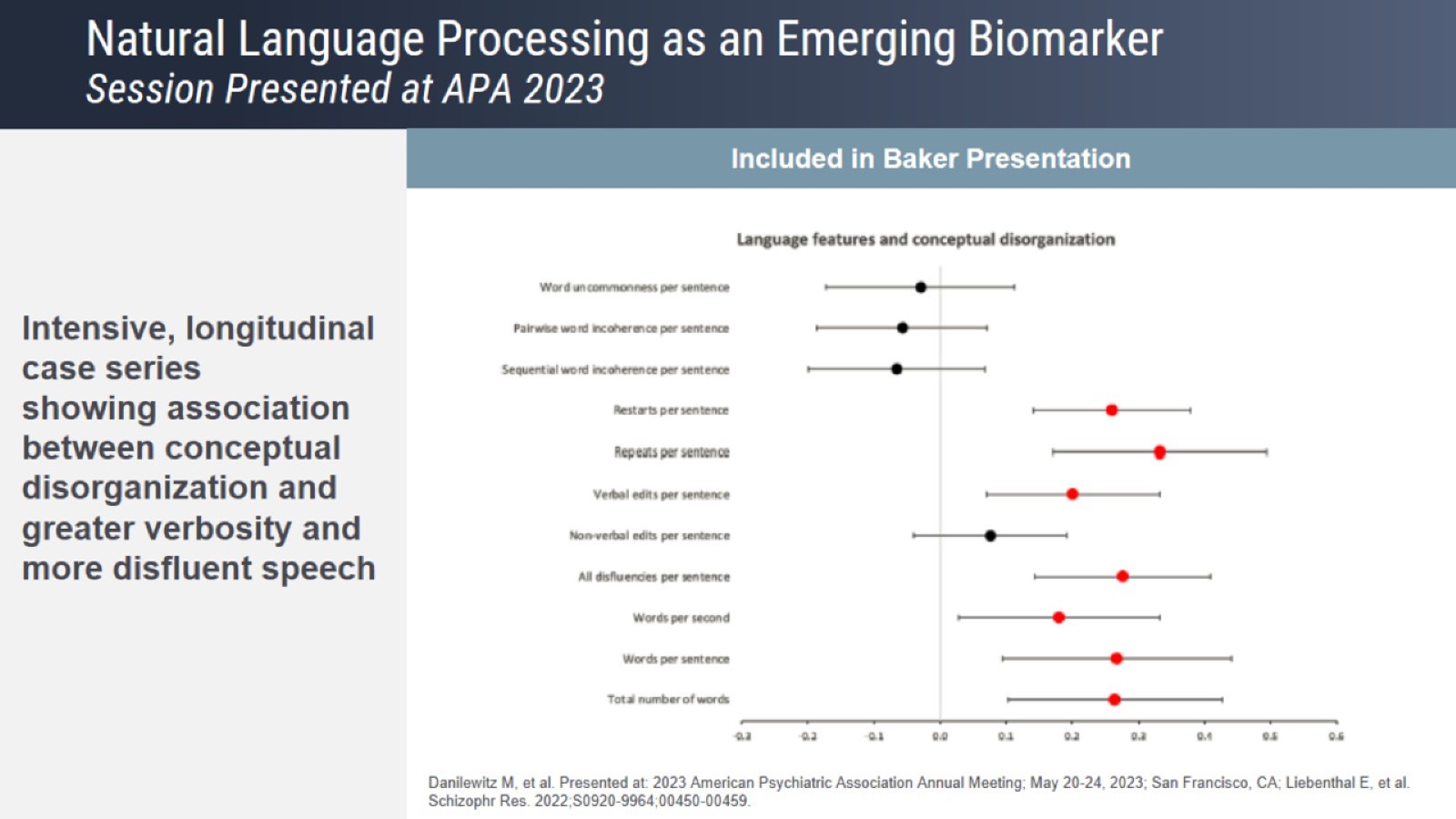 Natural Language Processing as an Emerging BiomarkerSession Presented at APA 2023
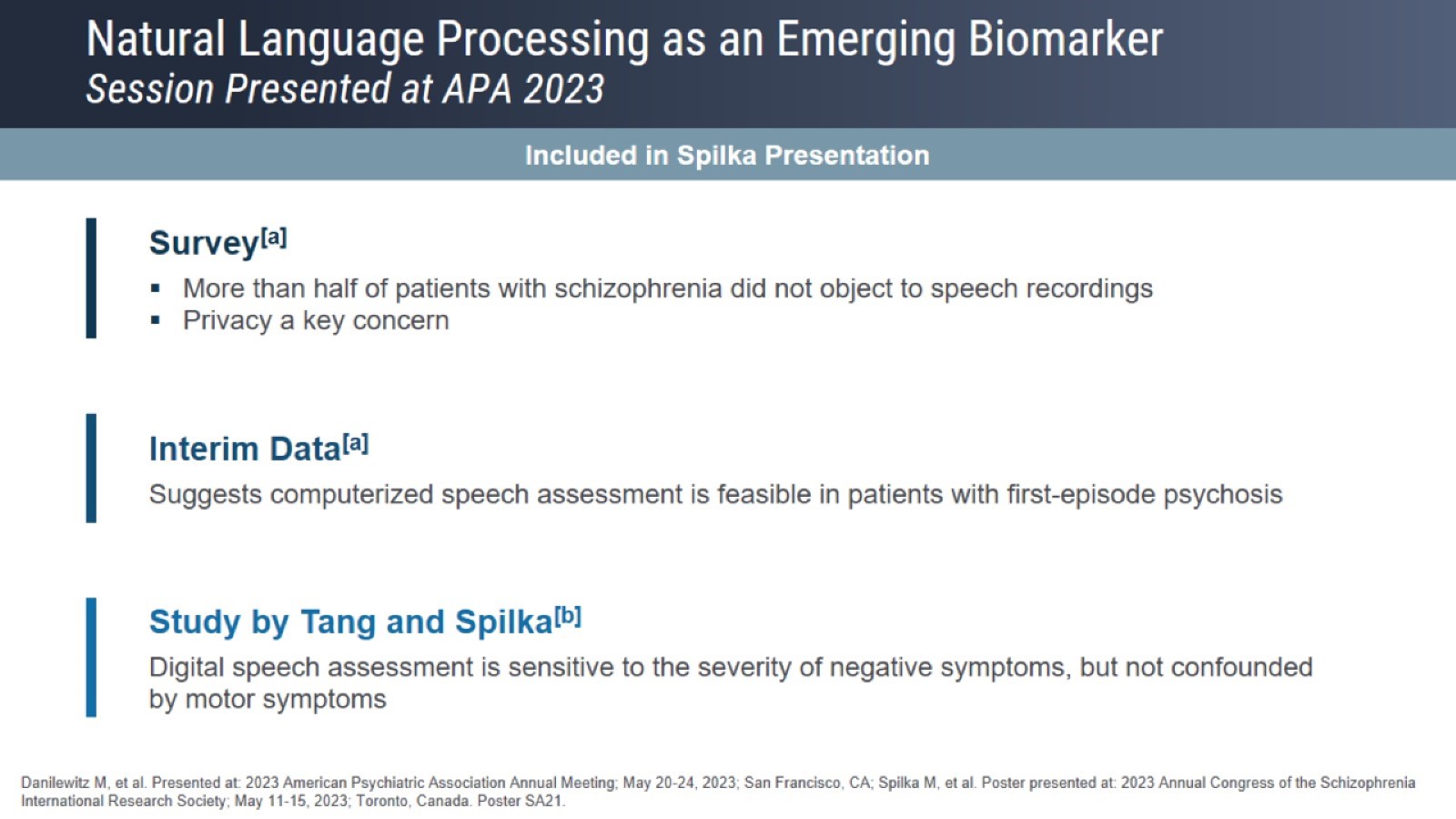 Natural Language Processing as an Emerging BiomarkerSession Presented at APA 2023
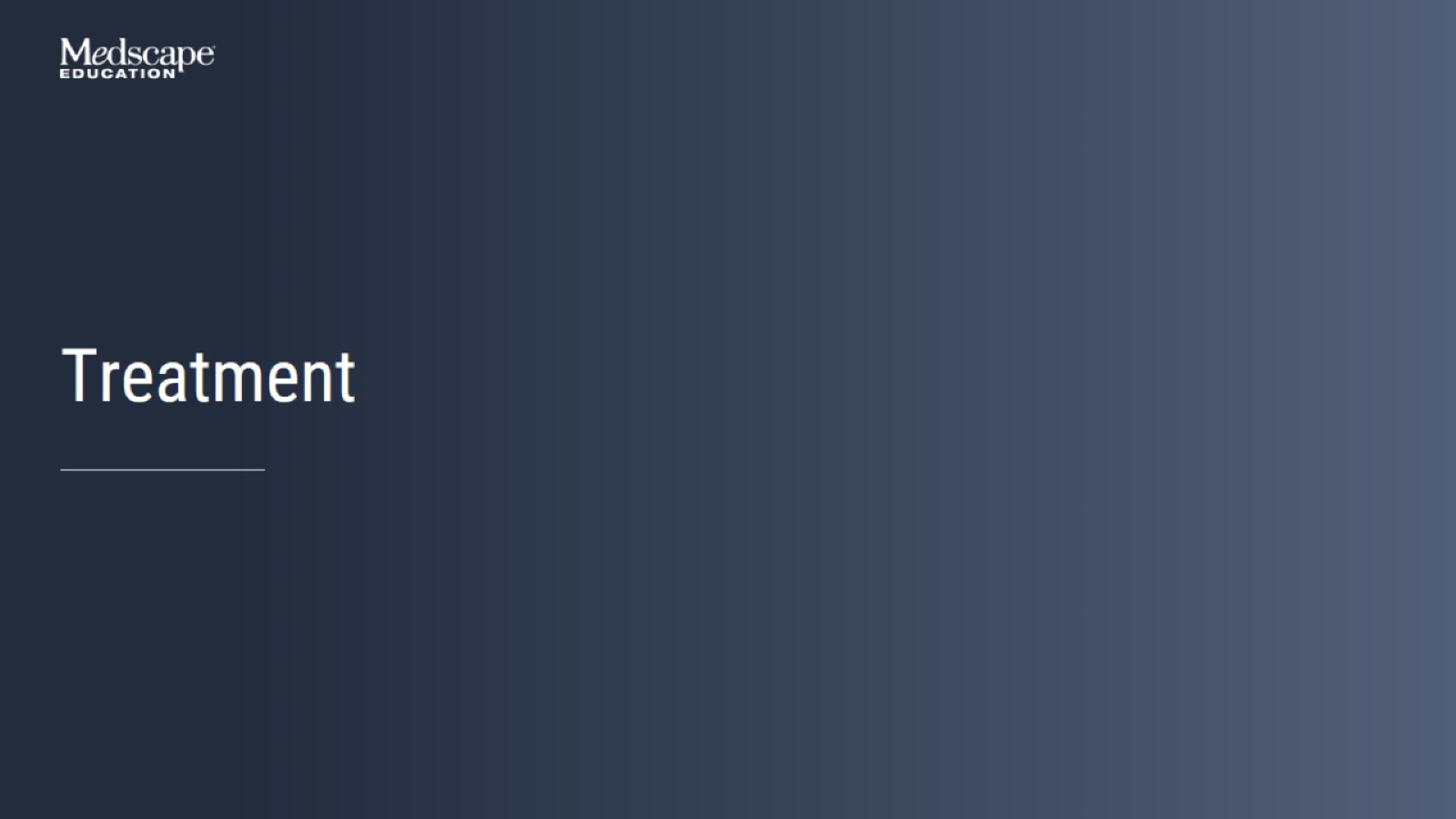 Treatment
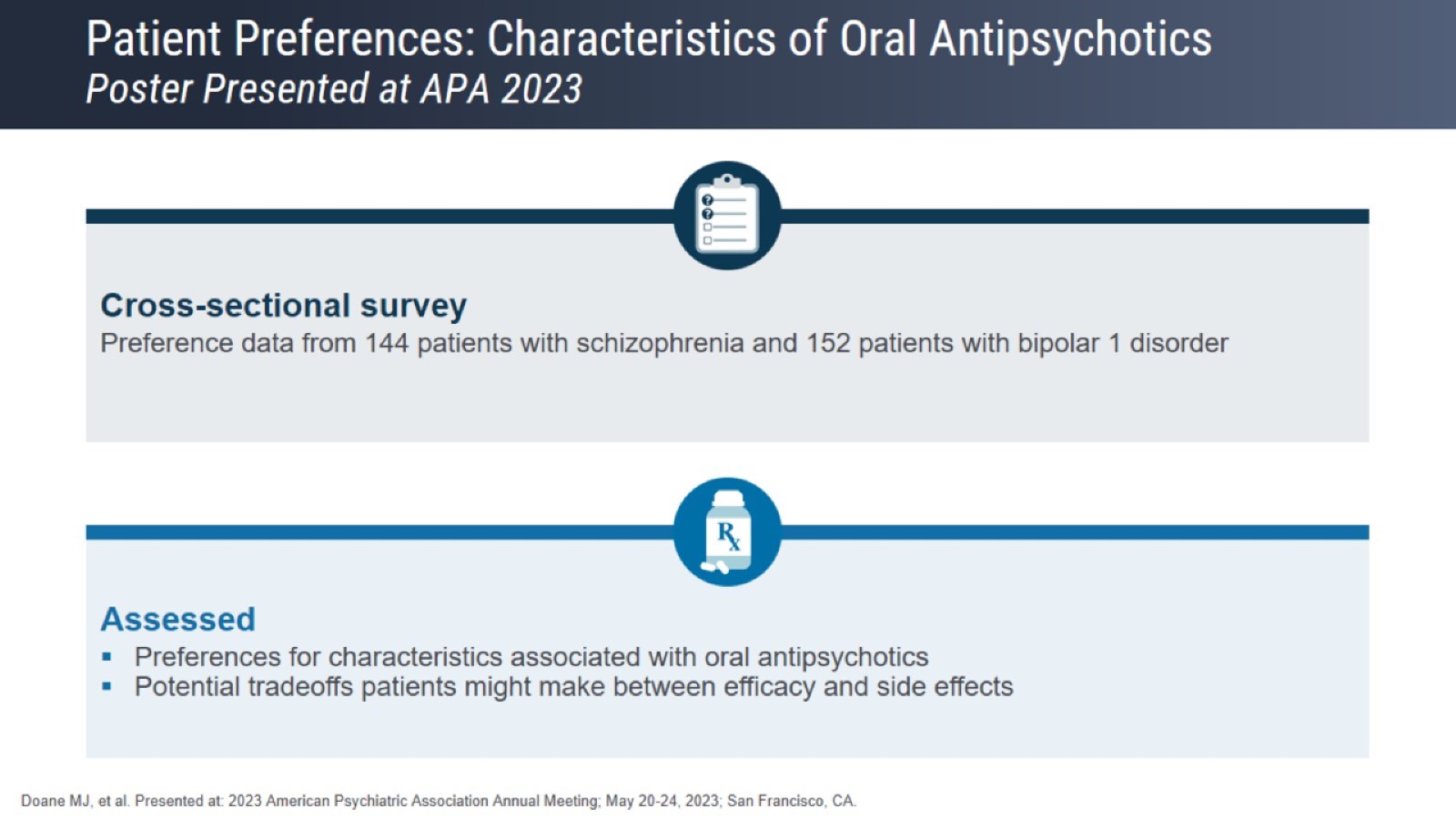 Patient Preferences: Characteristics of Oral AntipsychoticsPoster Presented at APA 2023
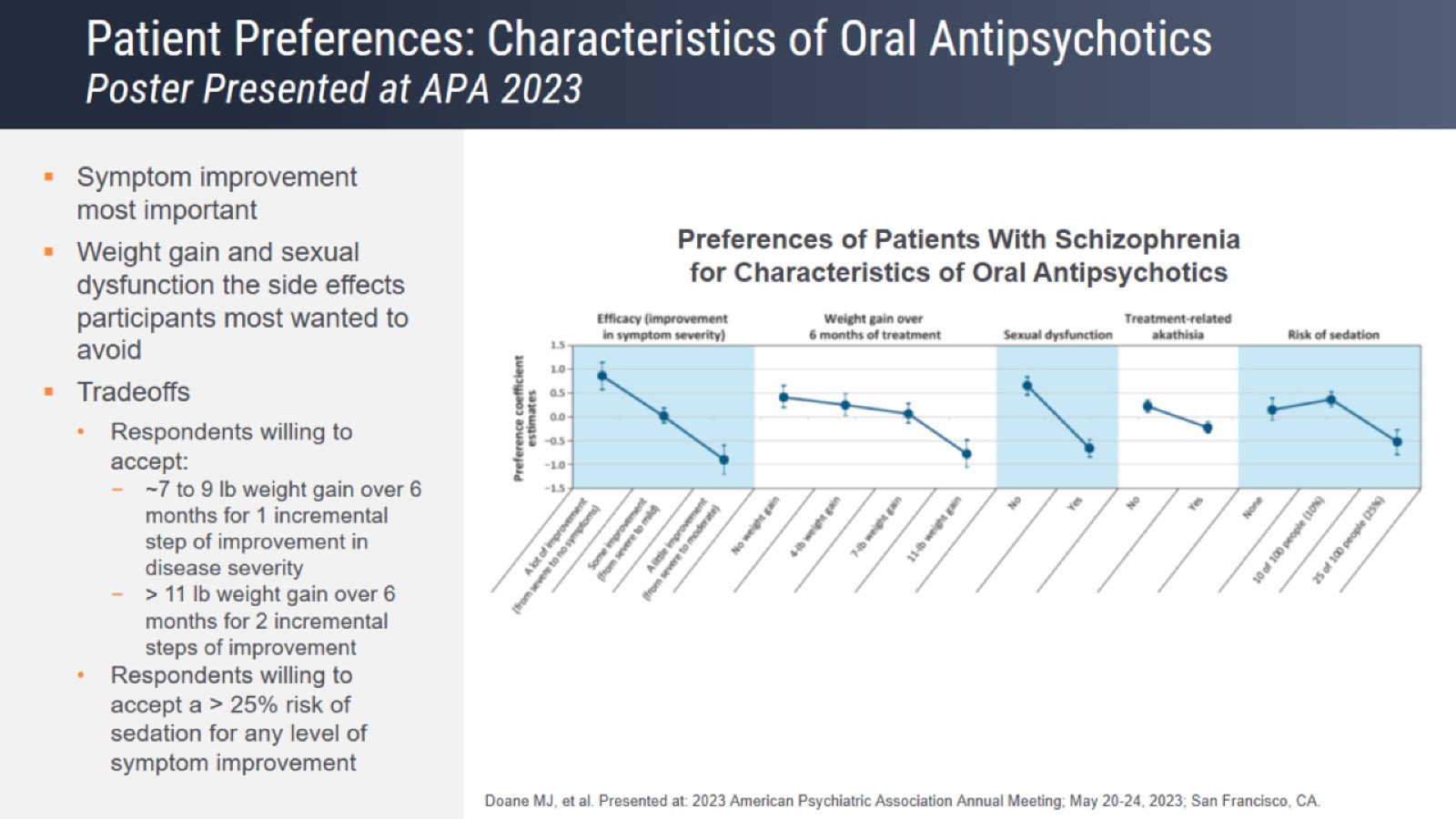 Patient Preferences: Characteristics of Oral AntipsychoticsPoster Presented at APA 2023
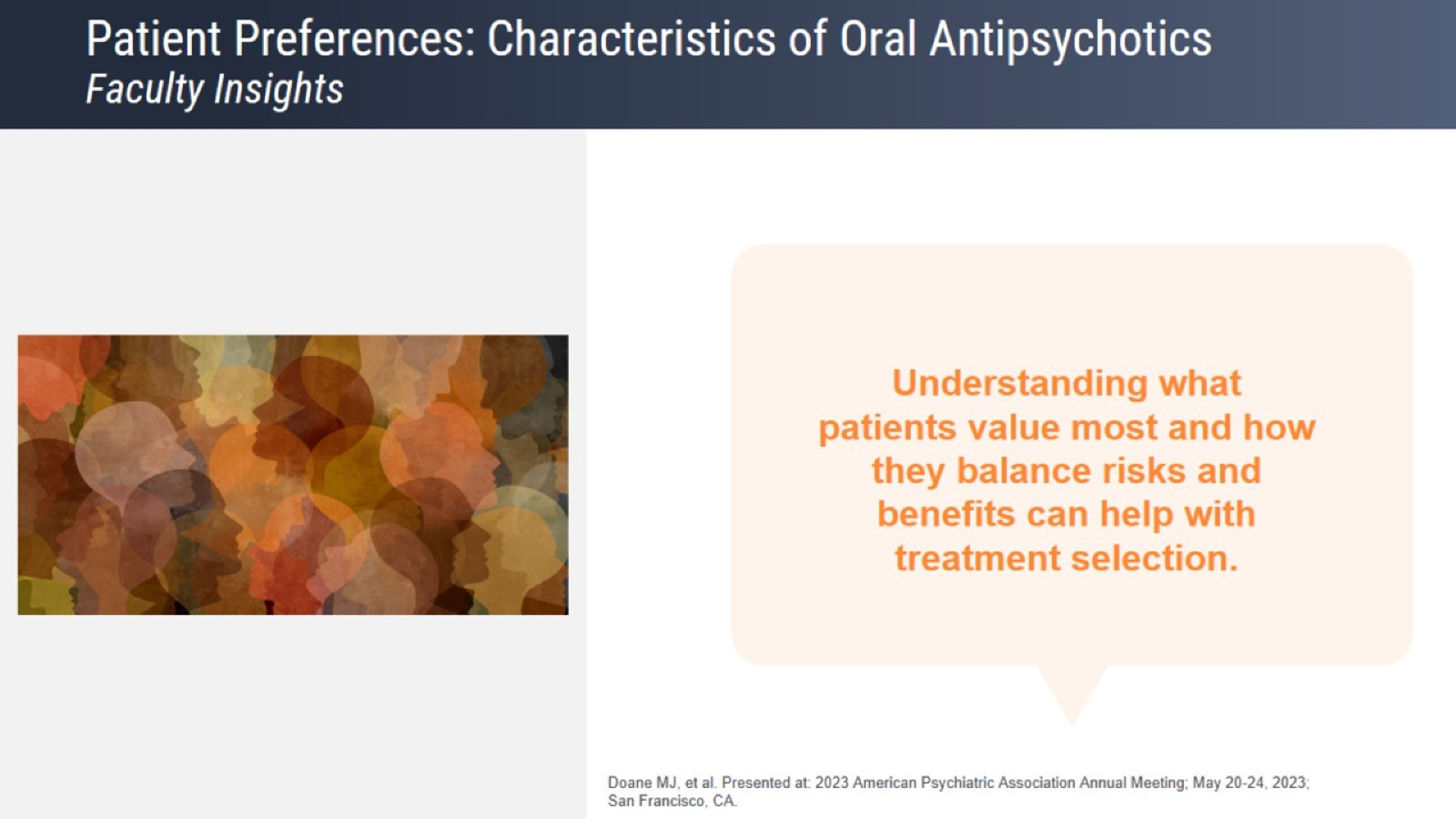 Patient Preferences: Characteristics of Oral AntipsychoticsFaculty Insights
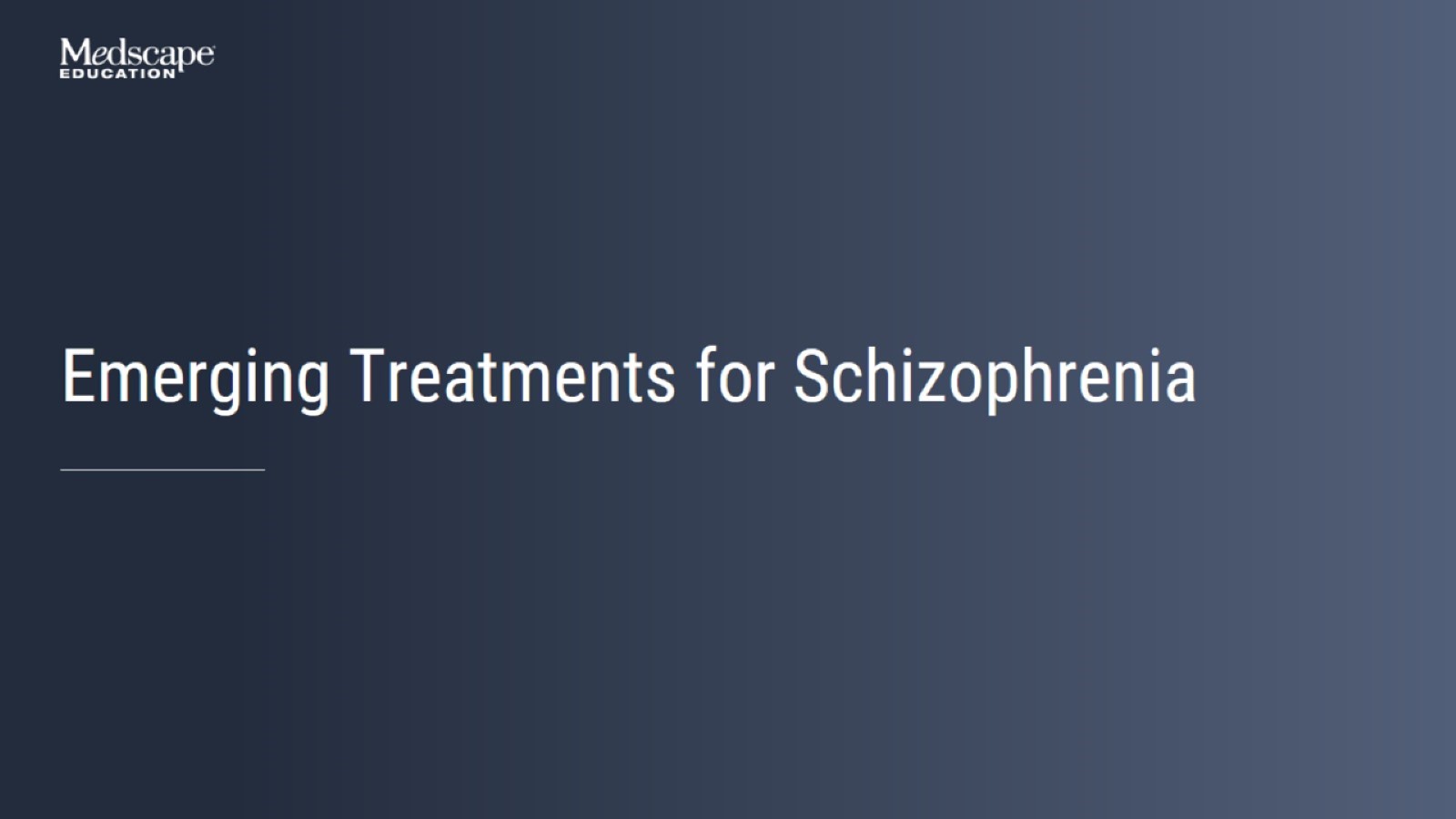 Emerging Treatments for Schizophrenia
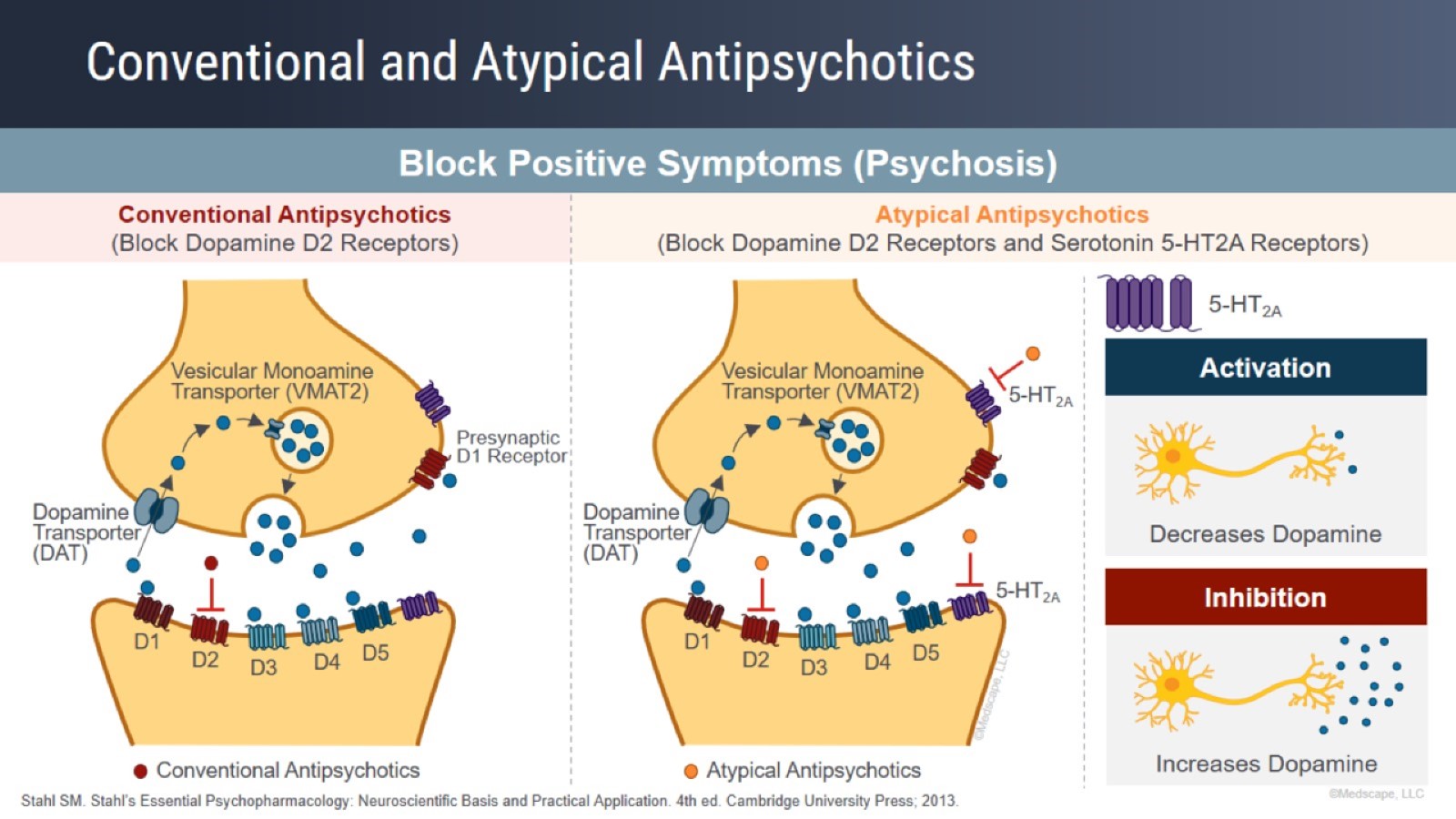 Conventional and Atypical Antipsychotics
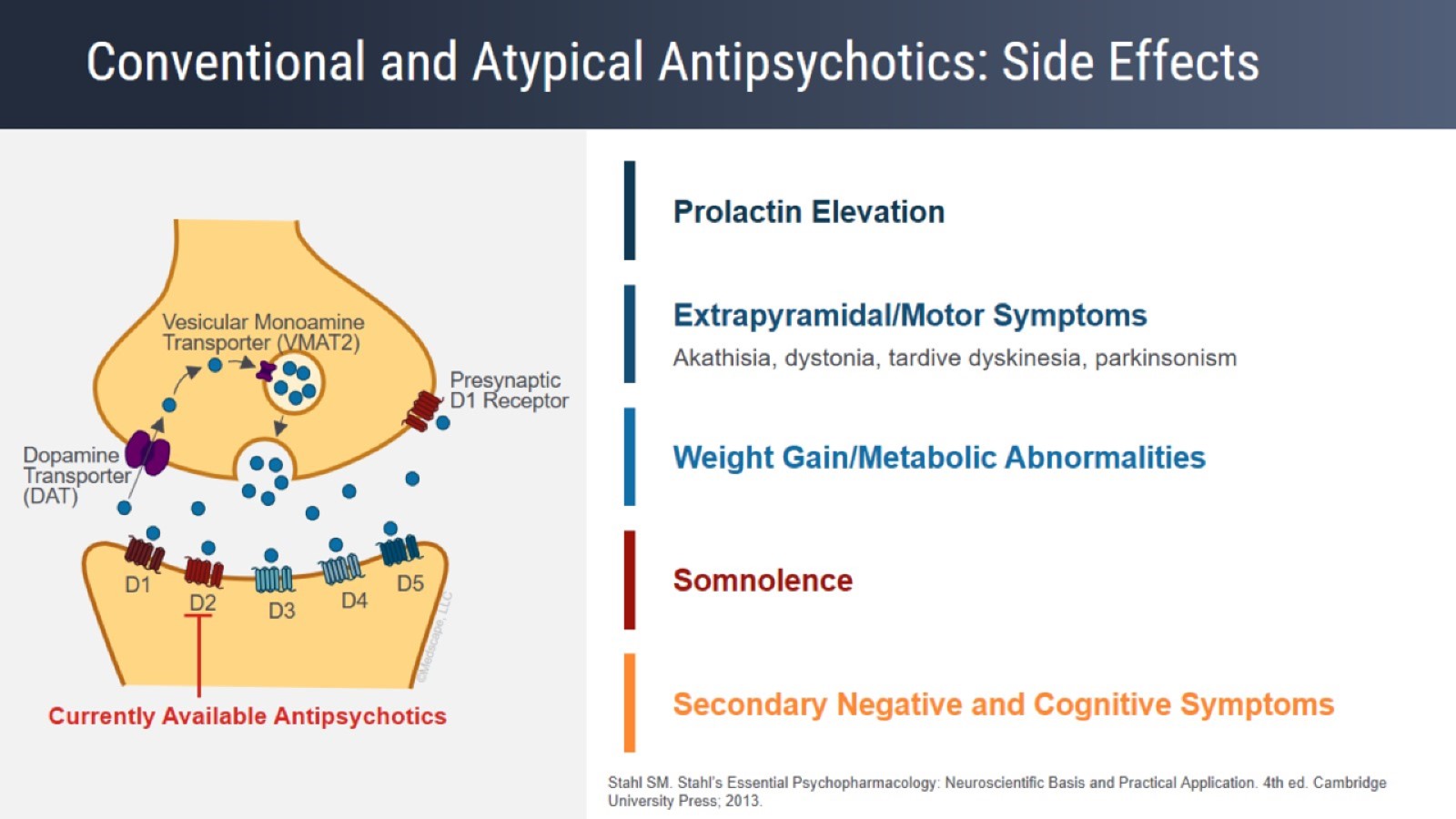 Conventional and Atypical Antipsychotics: Side Effects
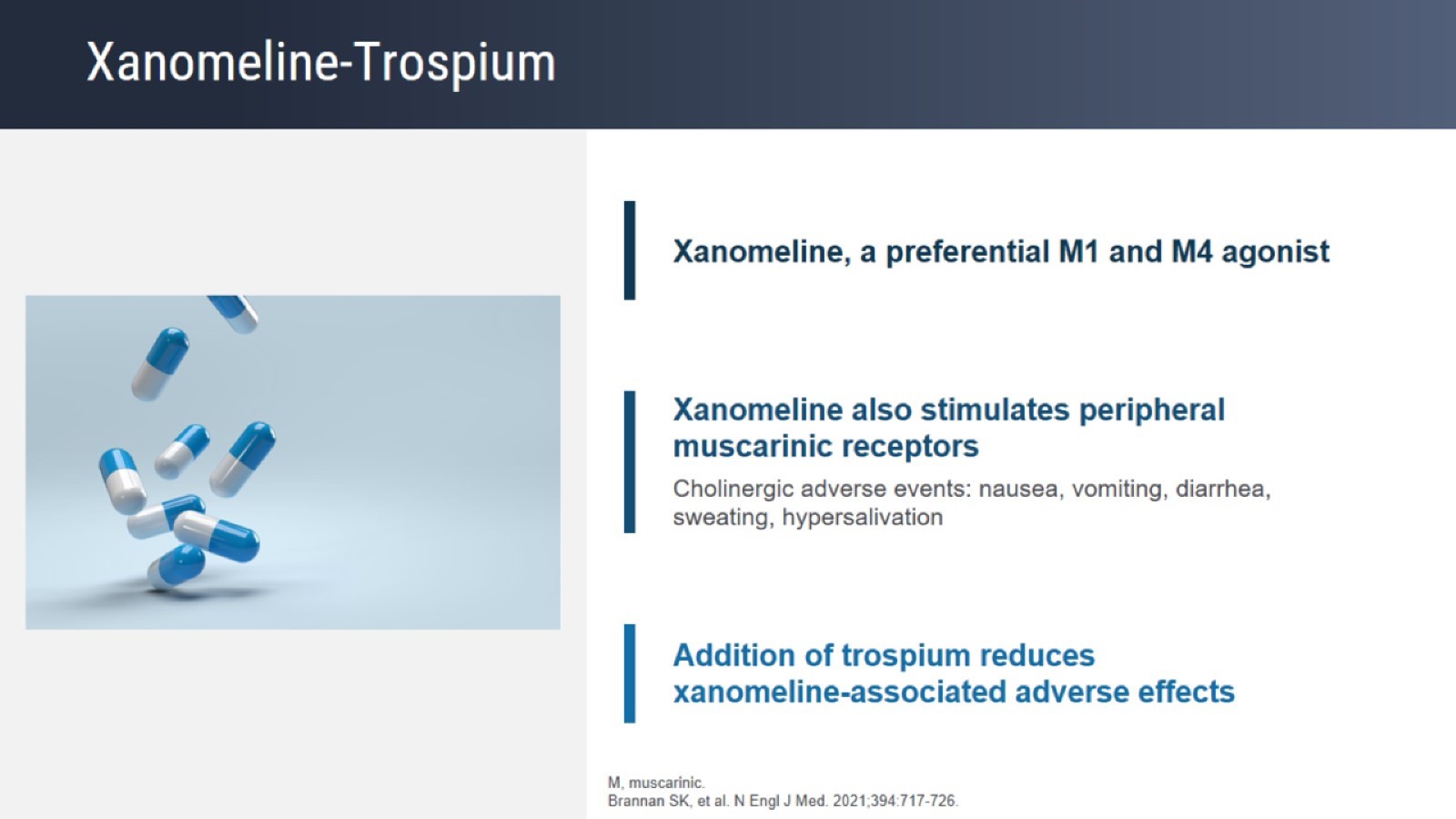 Xanomeline-Trospium
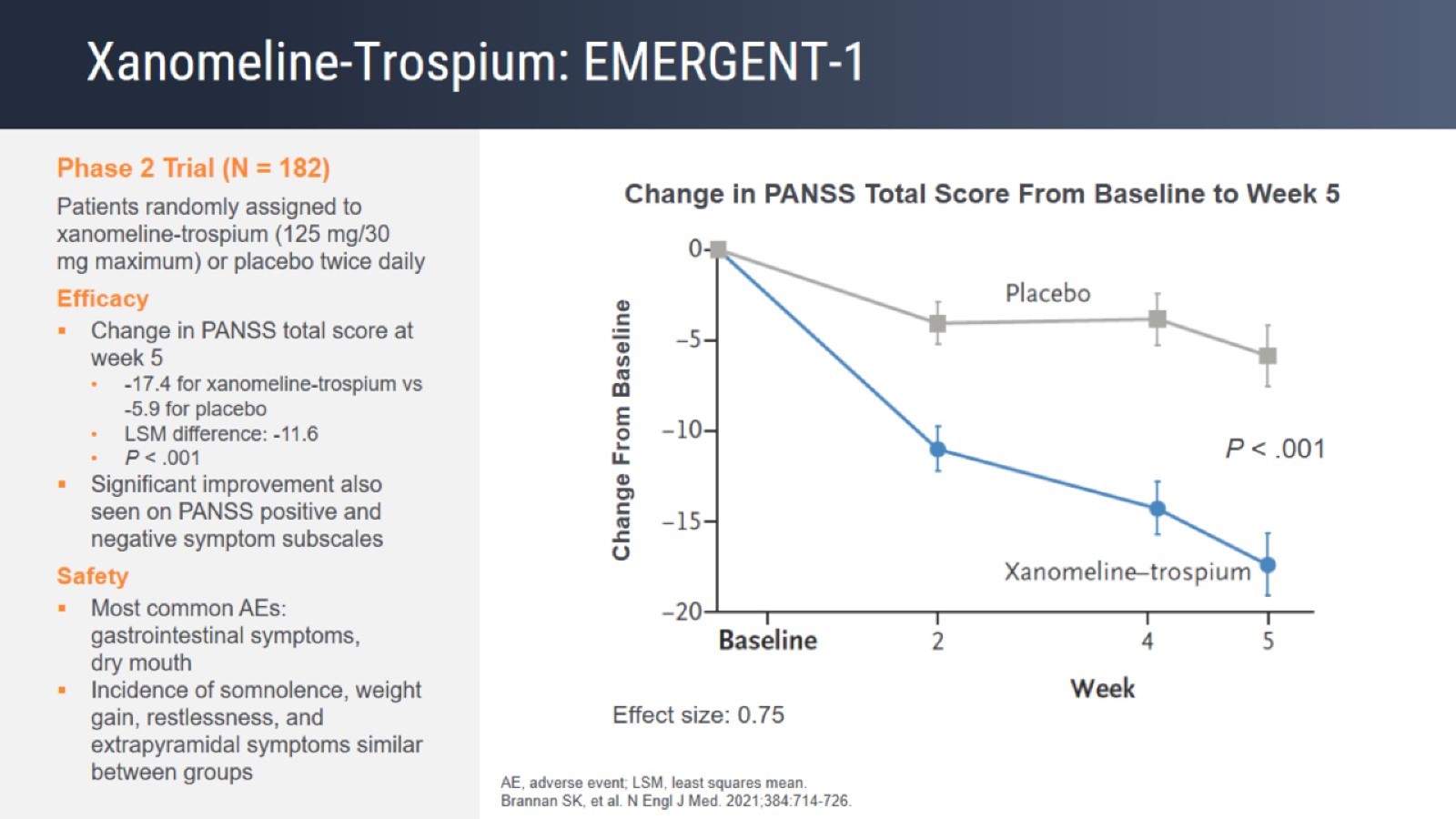 Xanomeline-Trospium: EMERGENT-1
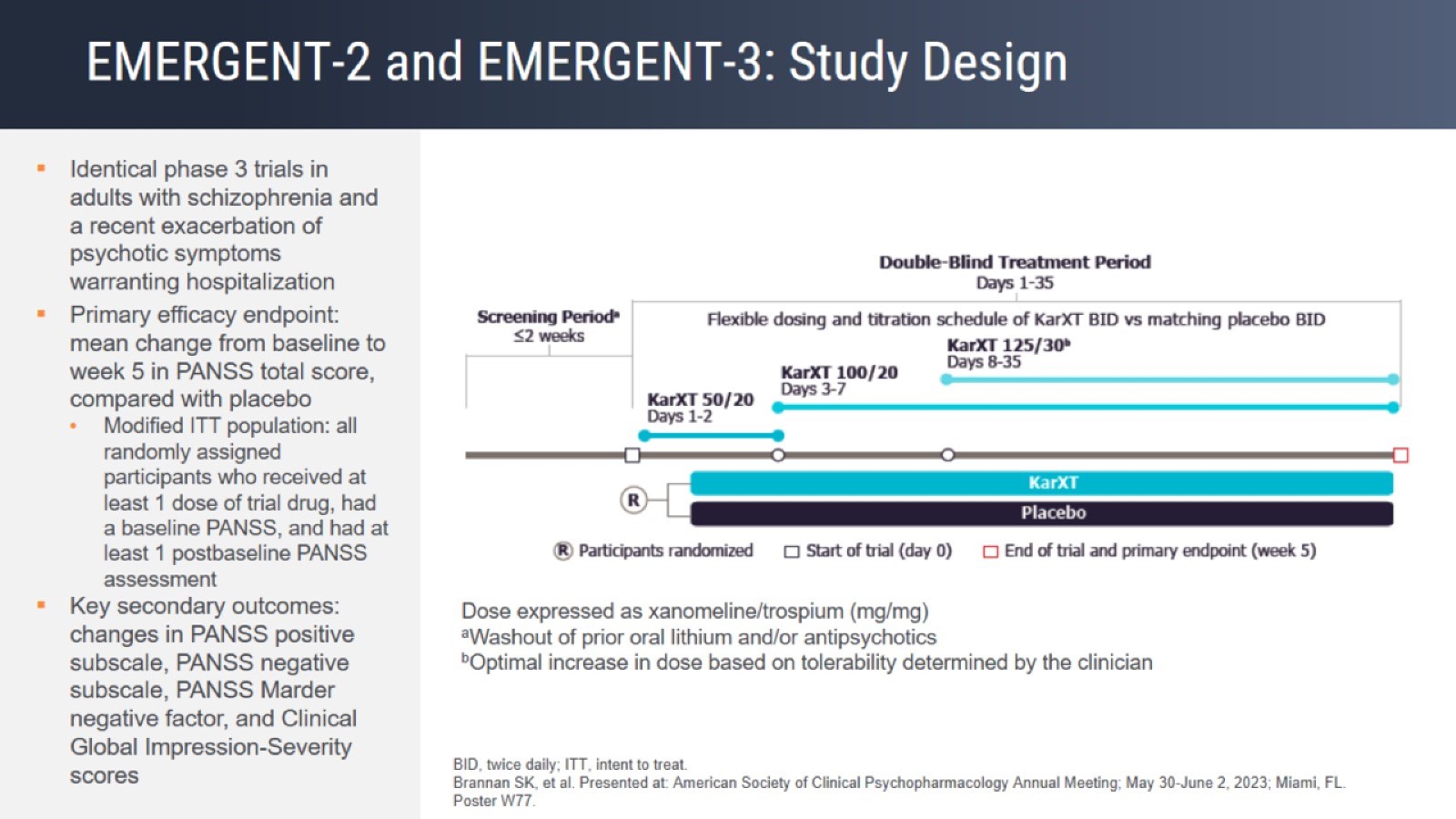 EMERGENT-2 and EMERGENT-3: Study Design
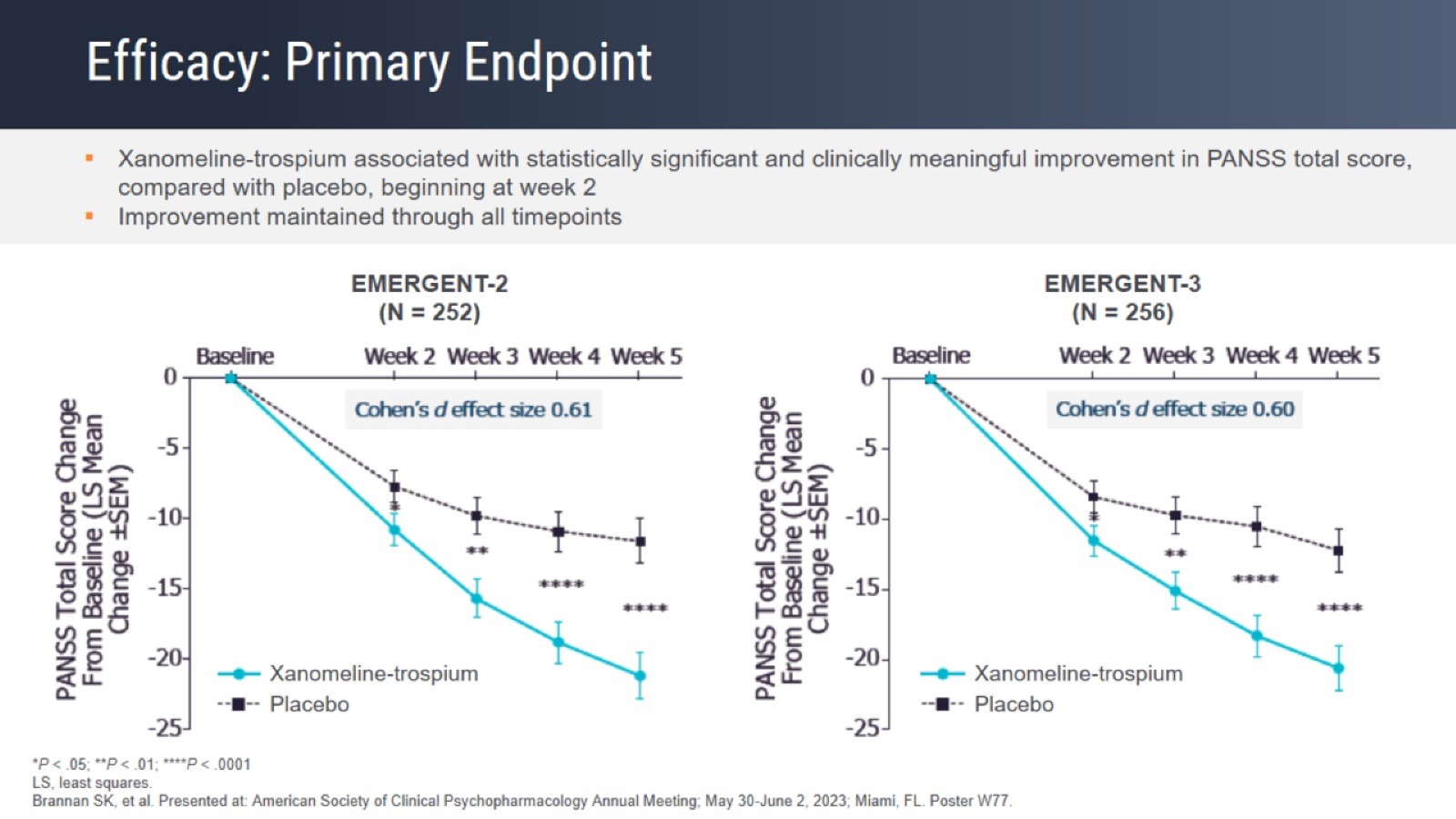 Efficacy: Primary Endpoint
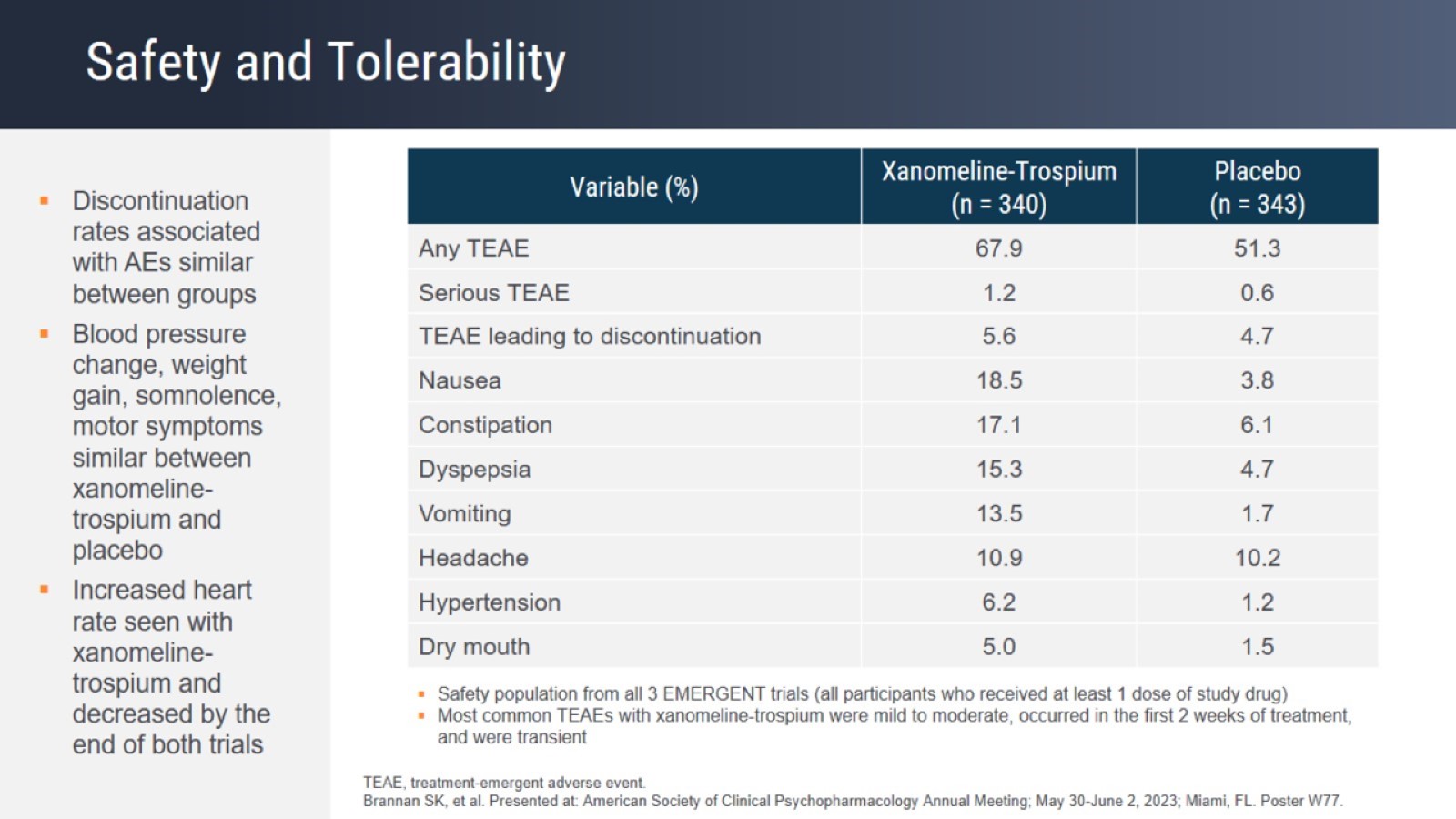 Safety and Tolerability
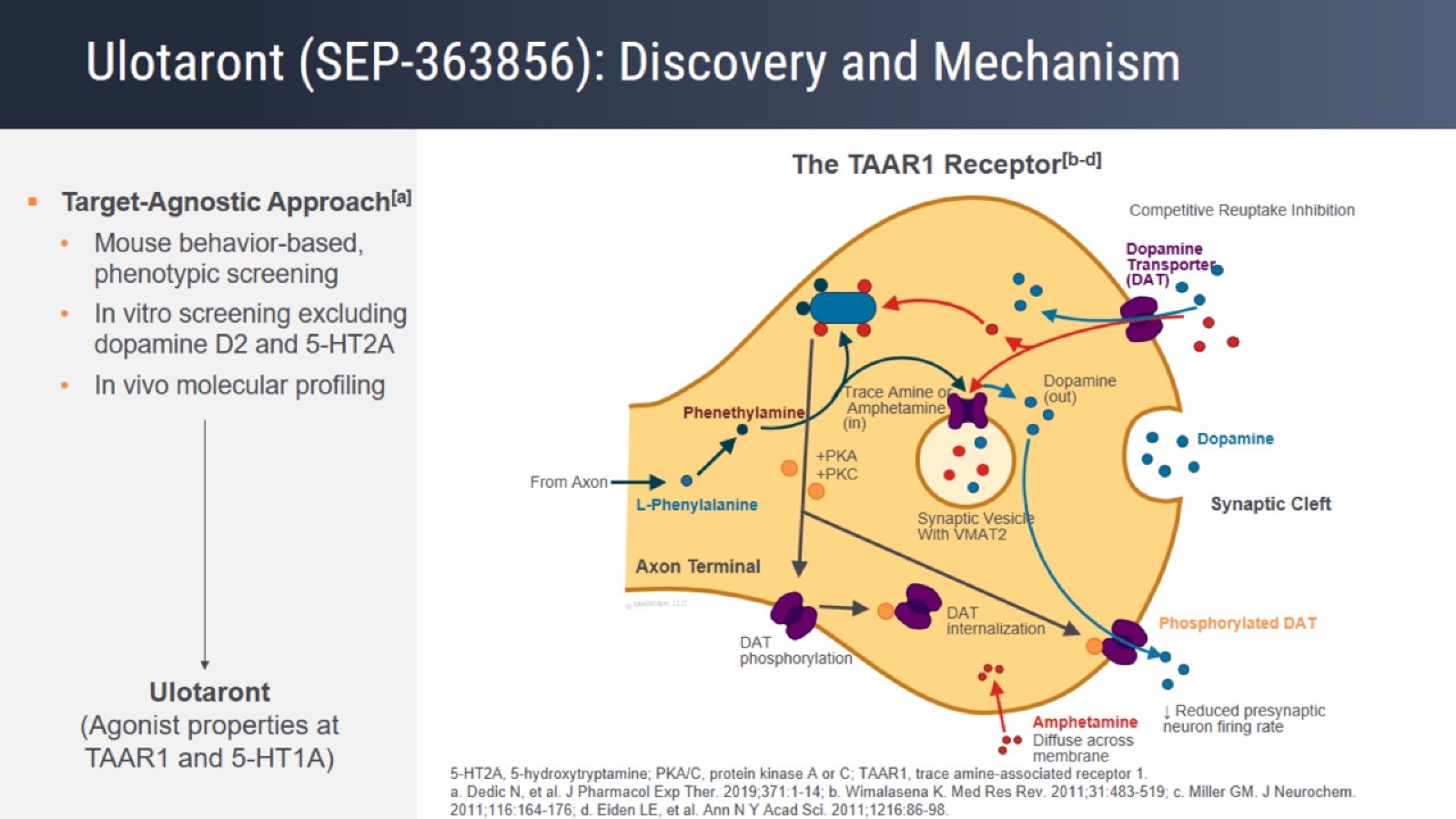 Ulotaront (SEP-363856): Discovery and Mechanism
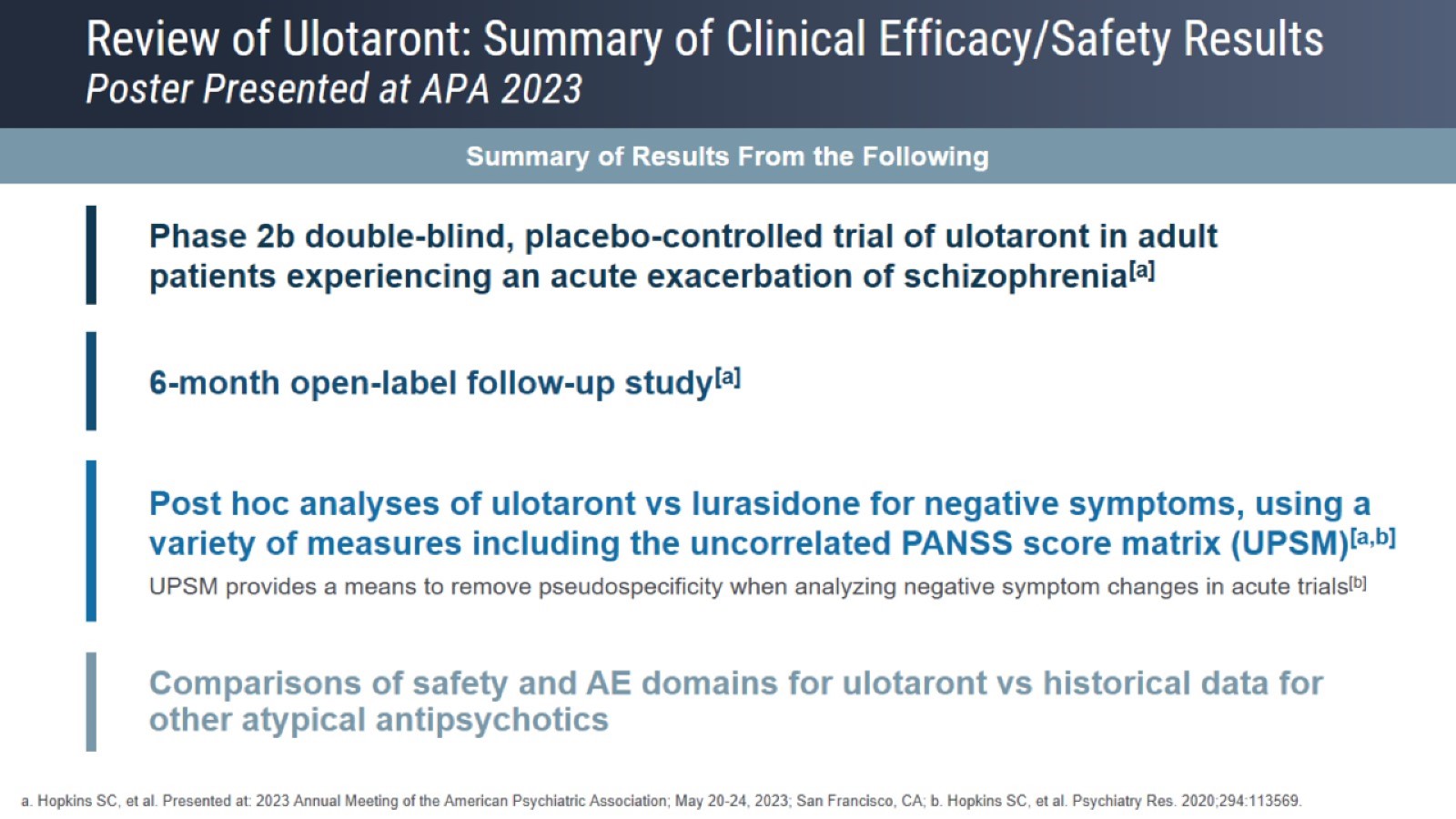 Review of Ulotaront: Summary of Clinical Efficacy/Safety ResultsPoster Presented at APA 2023
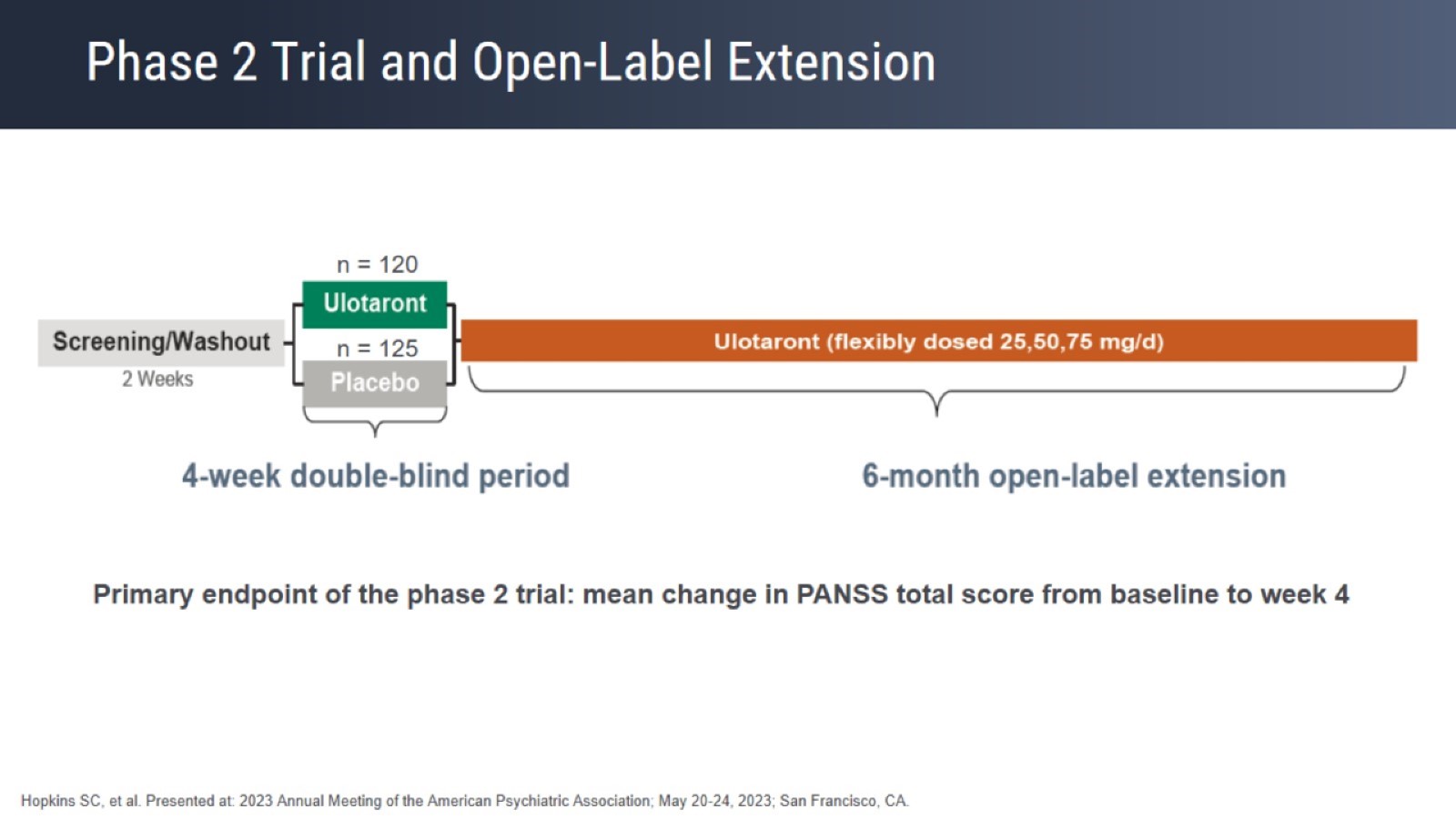 Phase 2 Trial and Open-Label Extension
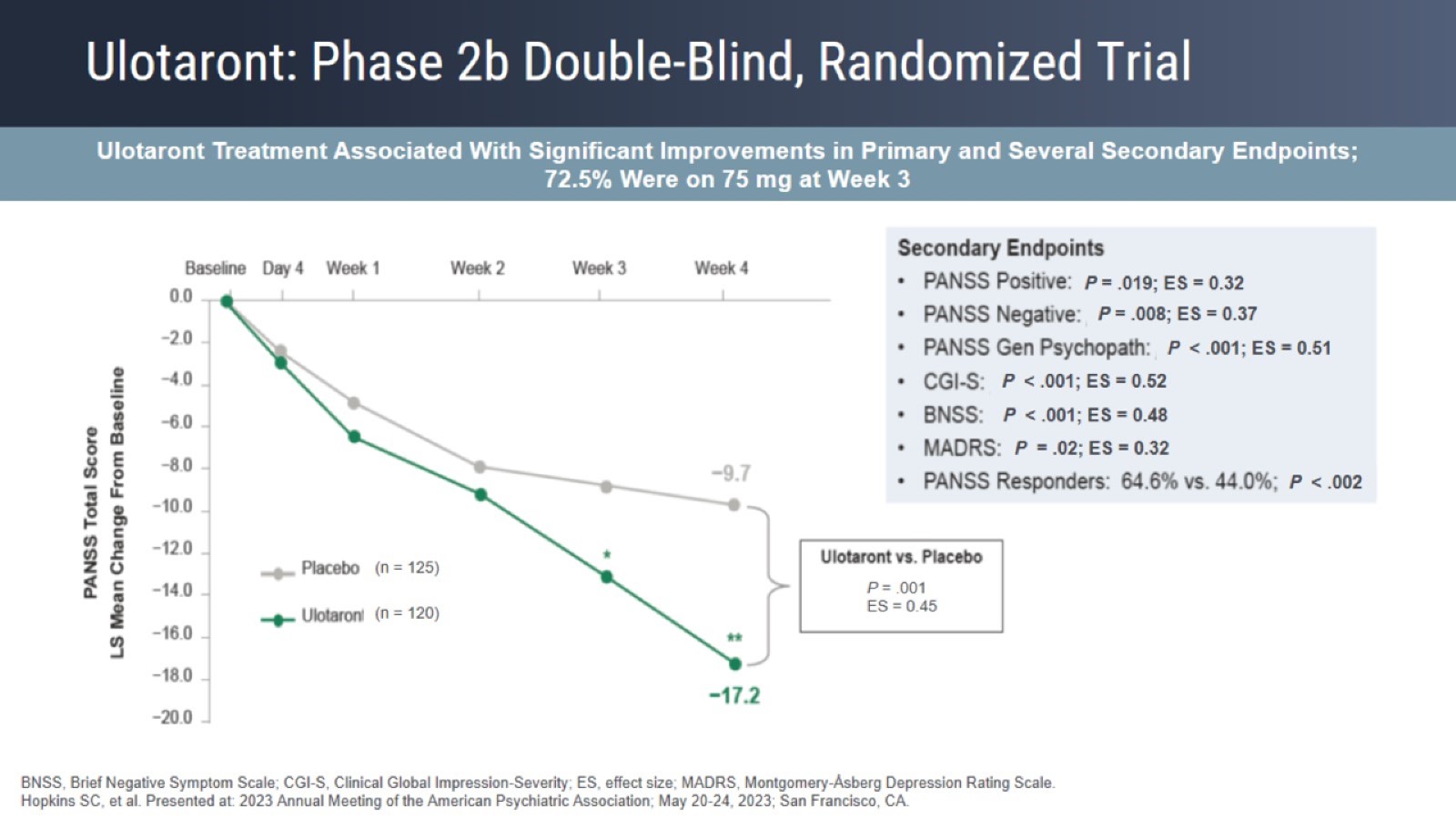 Ulotaront: Phase 2b Double-Blind, Randomized Trial
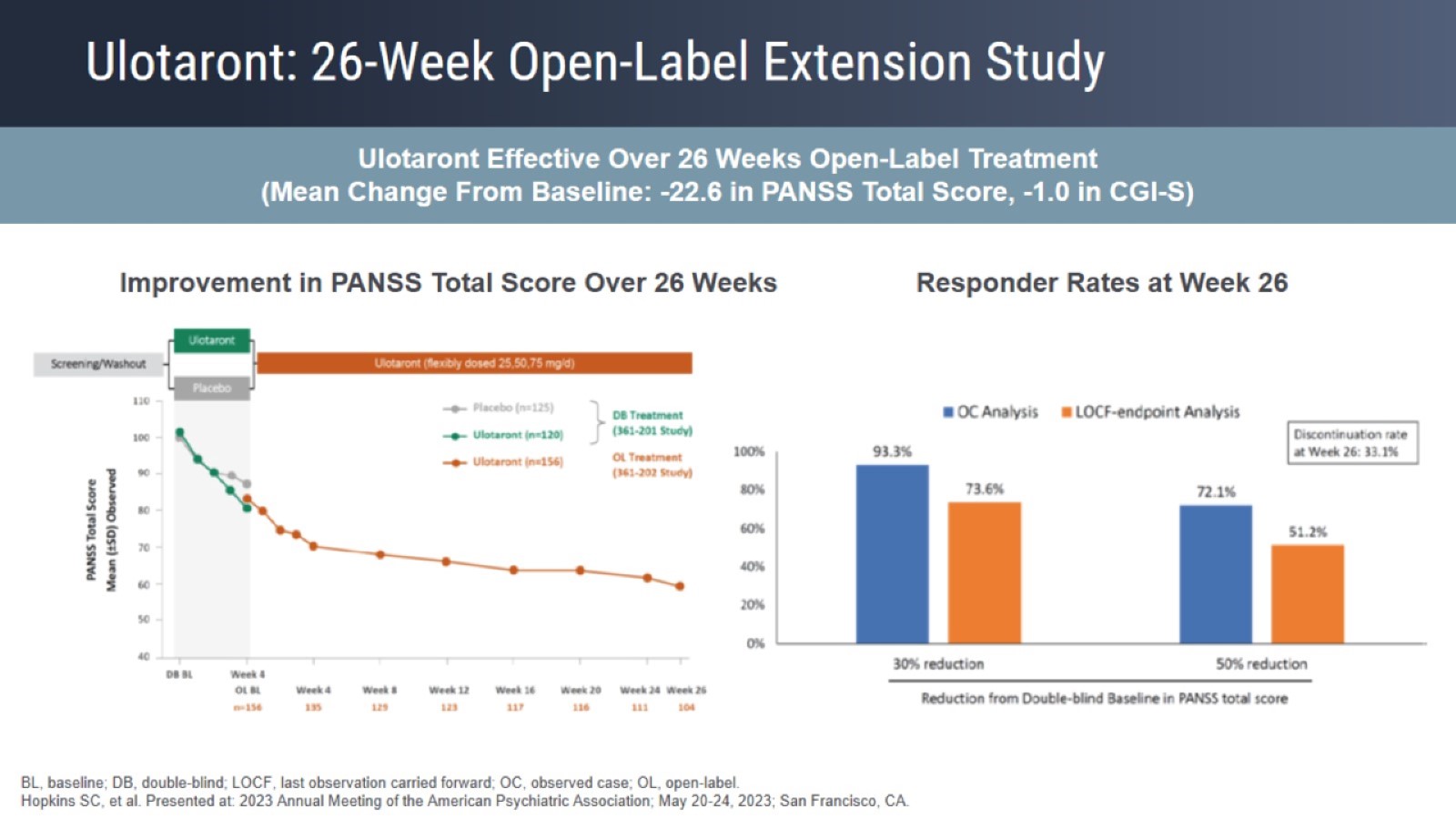 Ulotaront: 26-Week Open-Label Extension Study
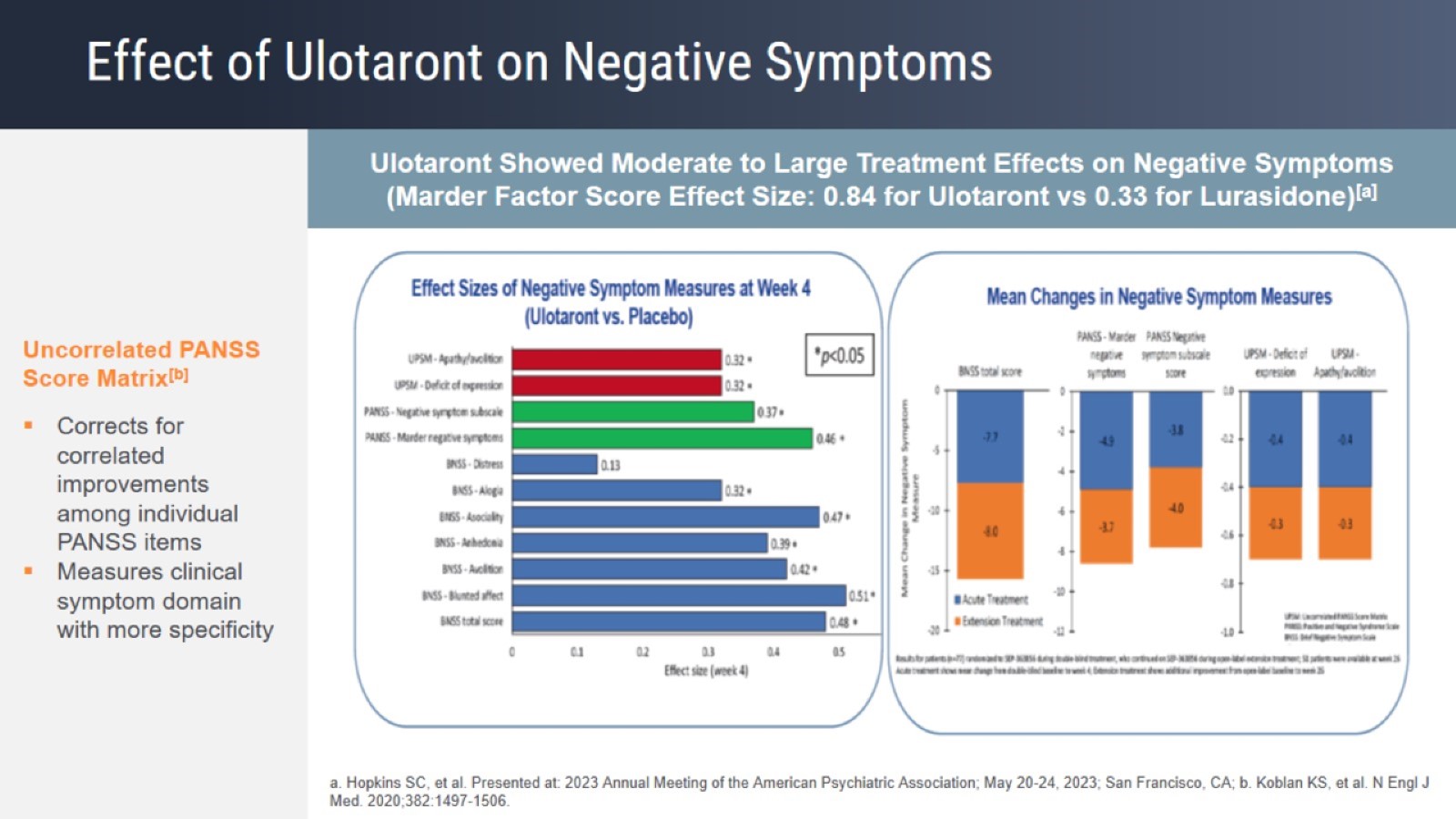 Effect of Ulotaront on Negative Symptoms
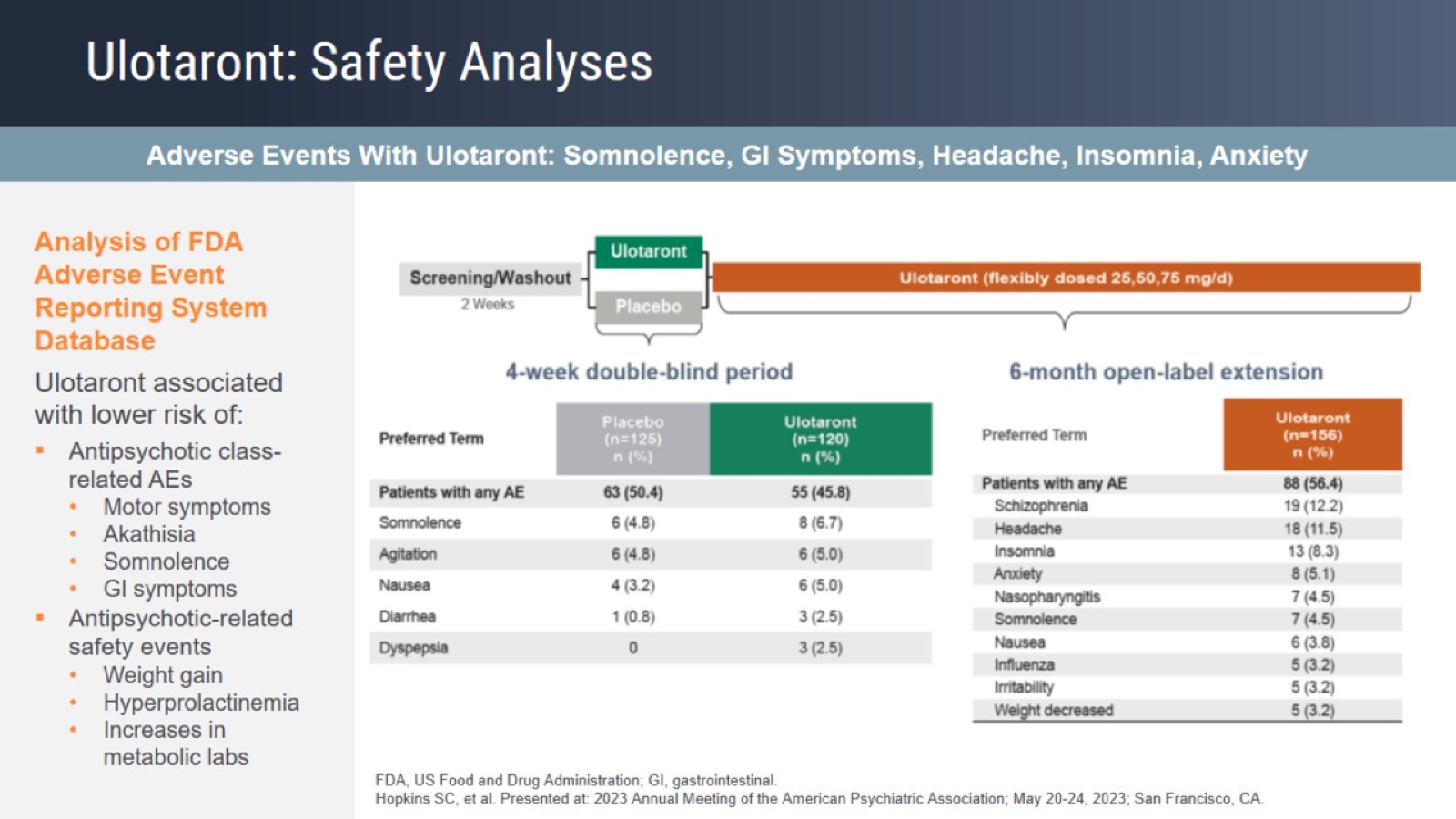 Ulotaront: Safety Analyses
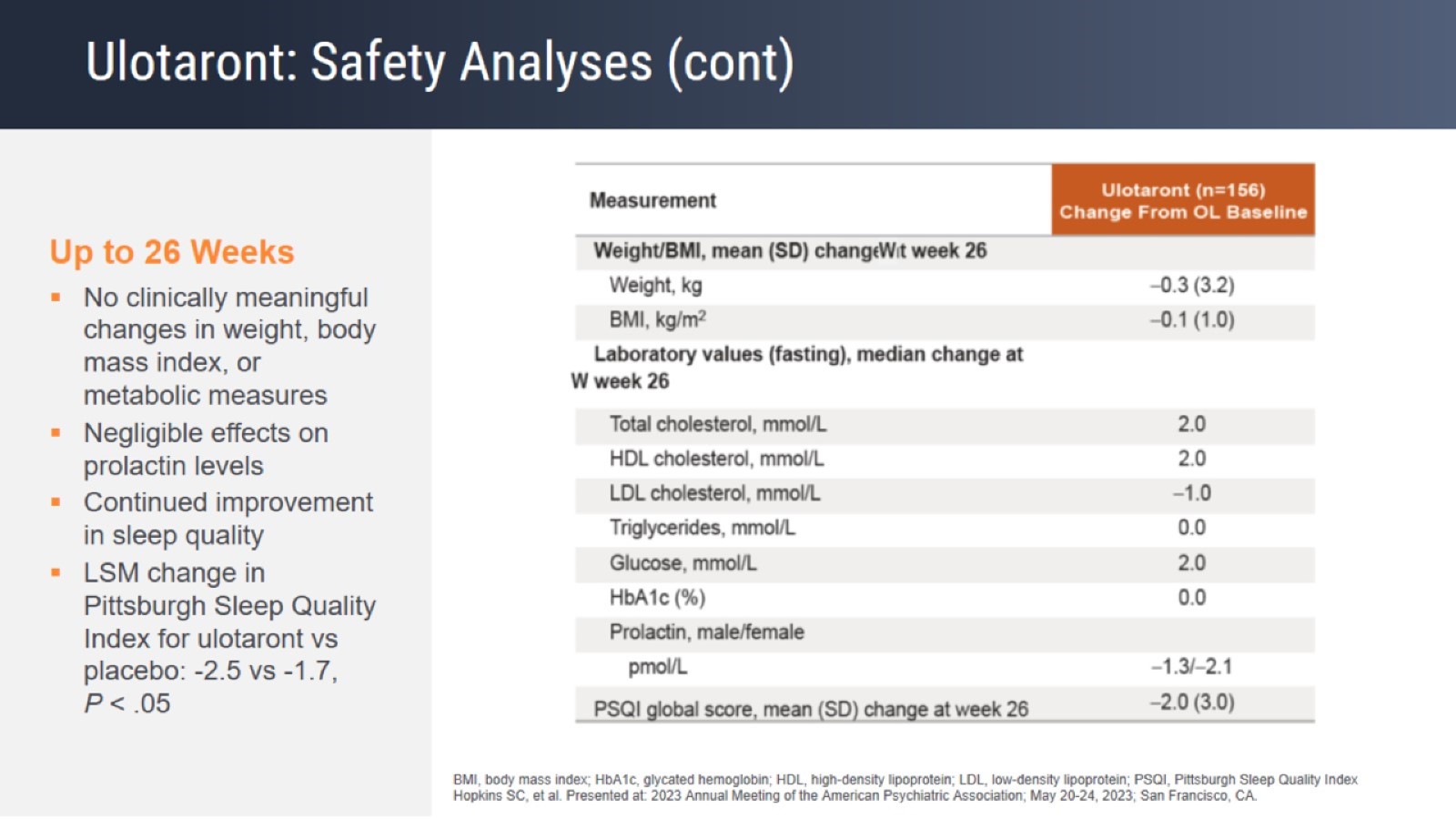 Ulotaront: Safety Analyses (cont)
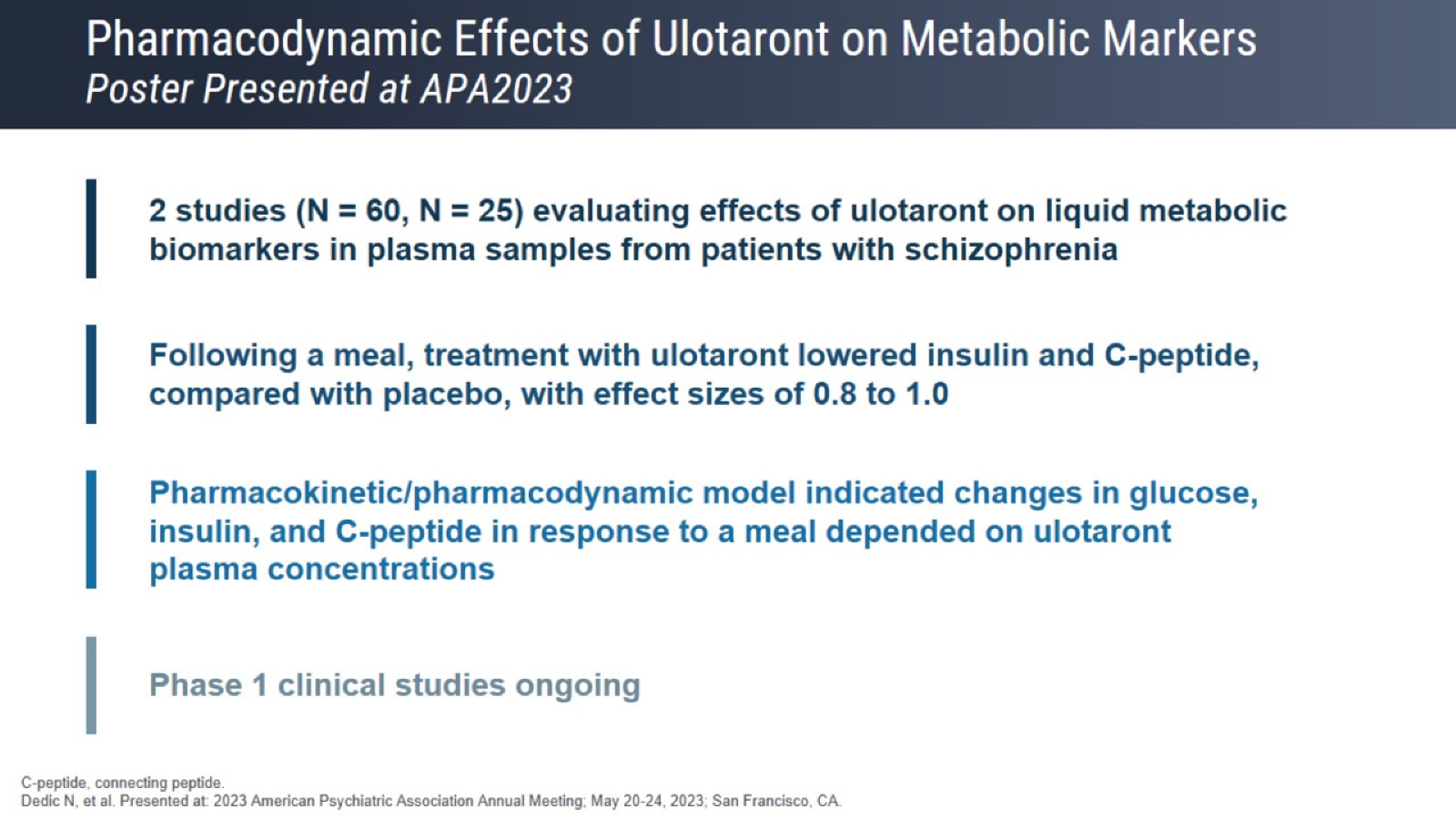 Pharmacodynamic Effects of Ulotaront on Metabolic MarkersPoster Presented at APA2023
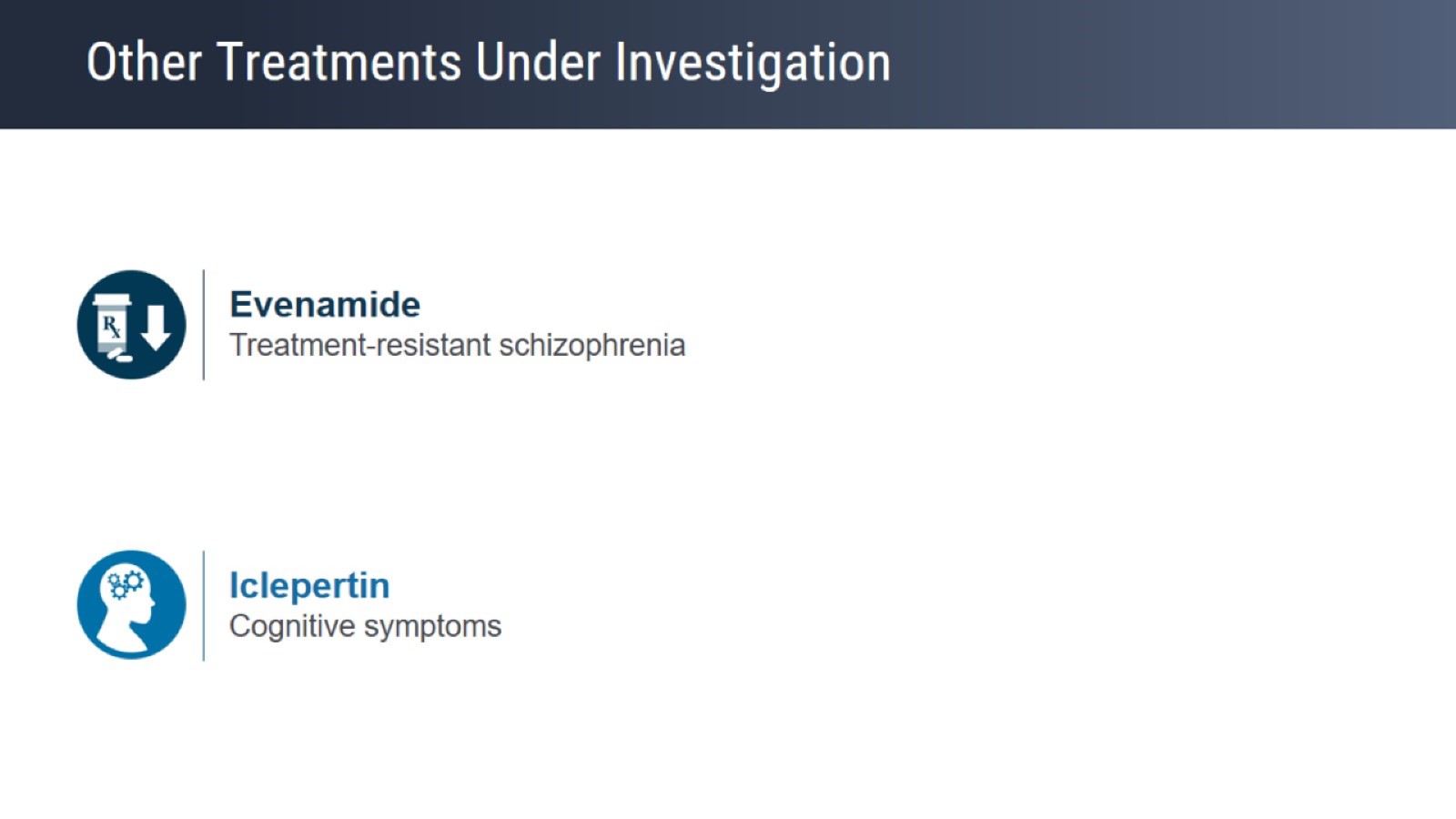 Other Treatments Under Investigation
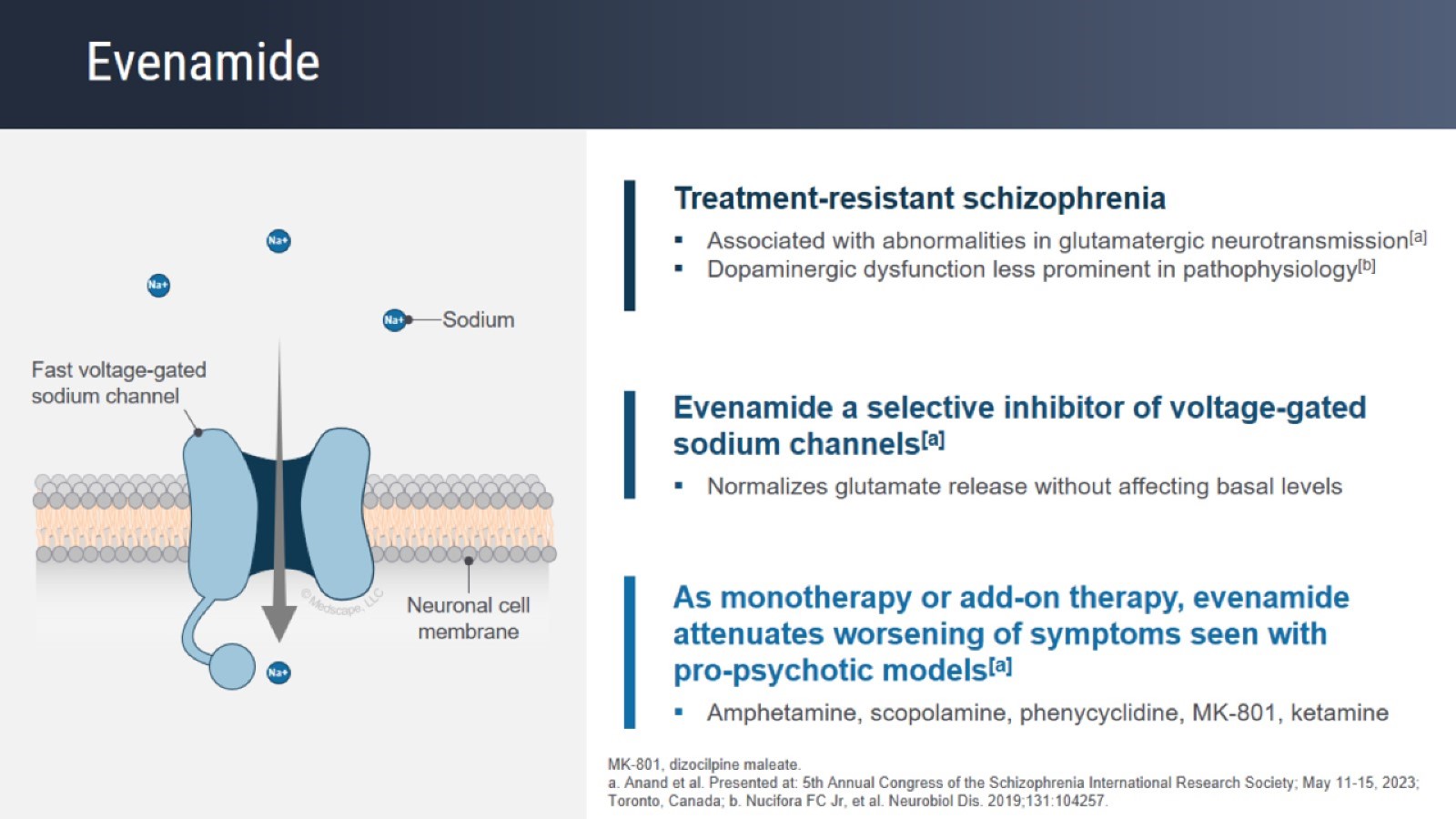 Evenamide
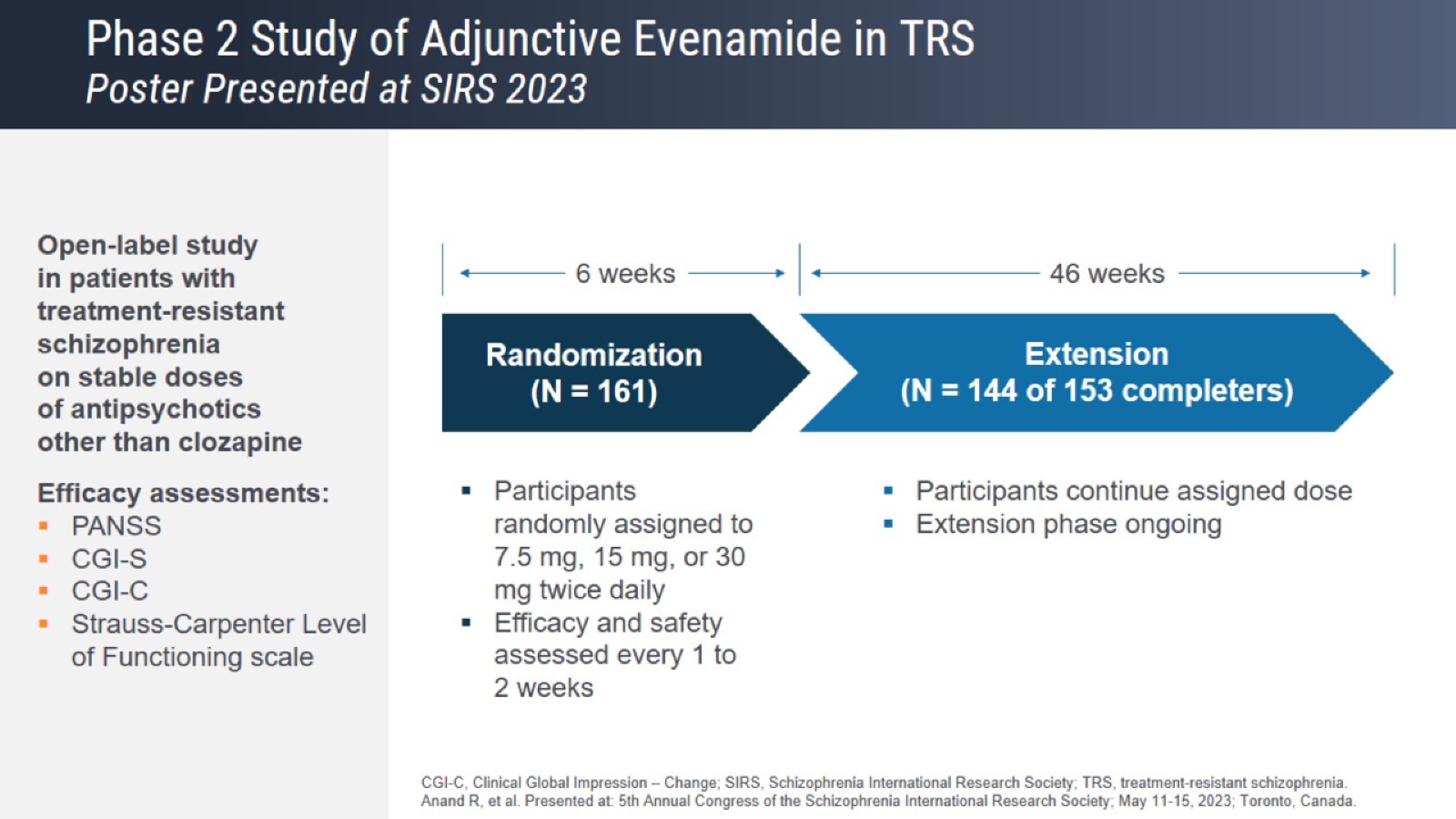 Phase 2 Study of Adjunctive Evenamide in TRSPoster Presented at SIRS 2023
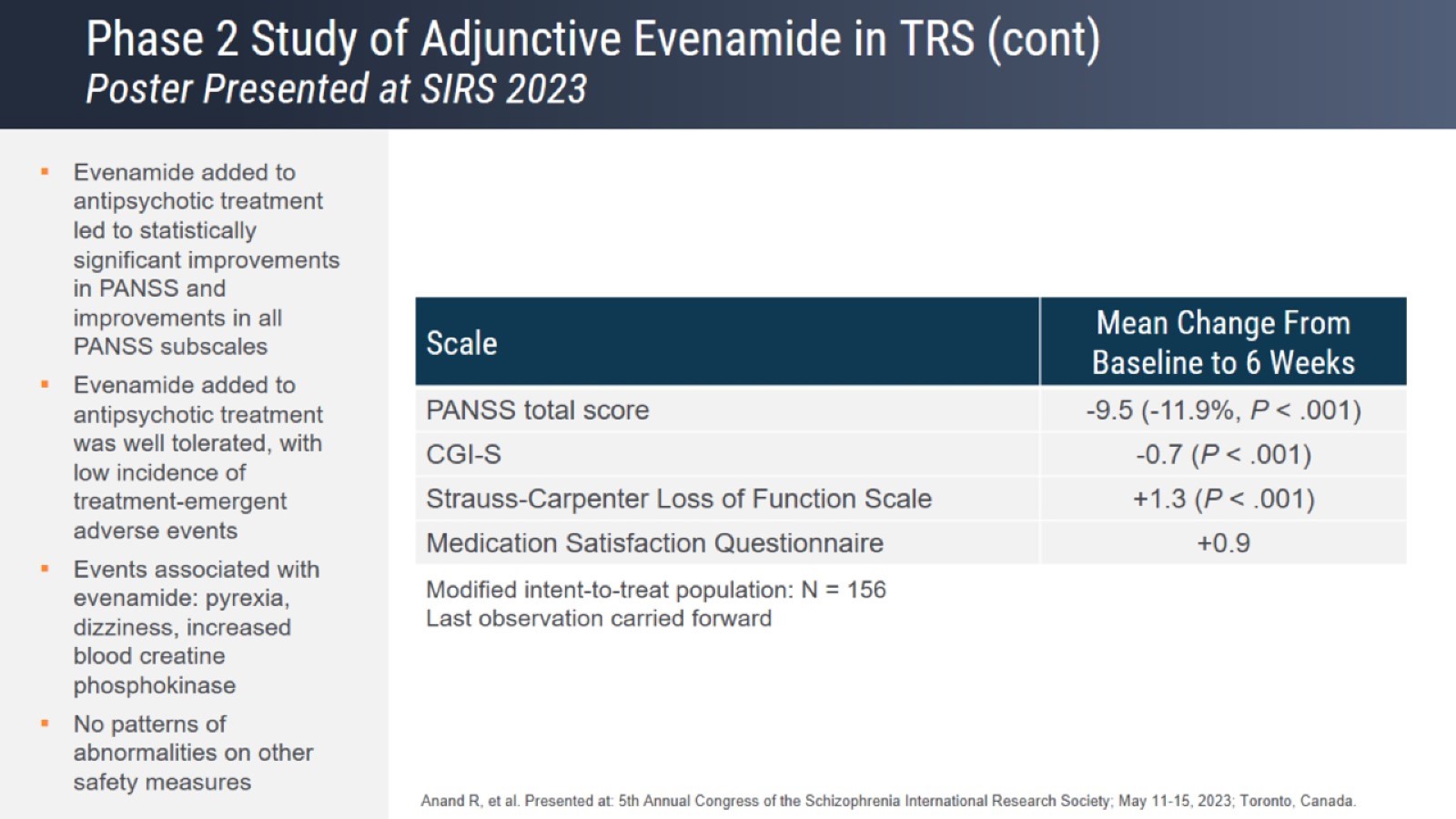 Phase 2 Study of Adjunctive Evenamide in TRS (cont)Poster Presented at SIRS 2023
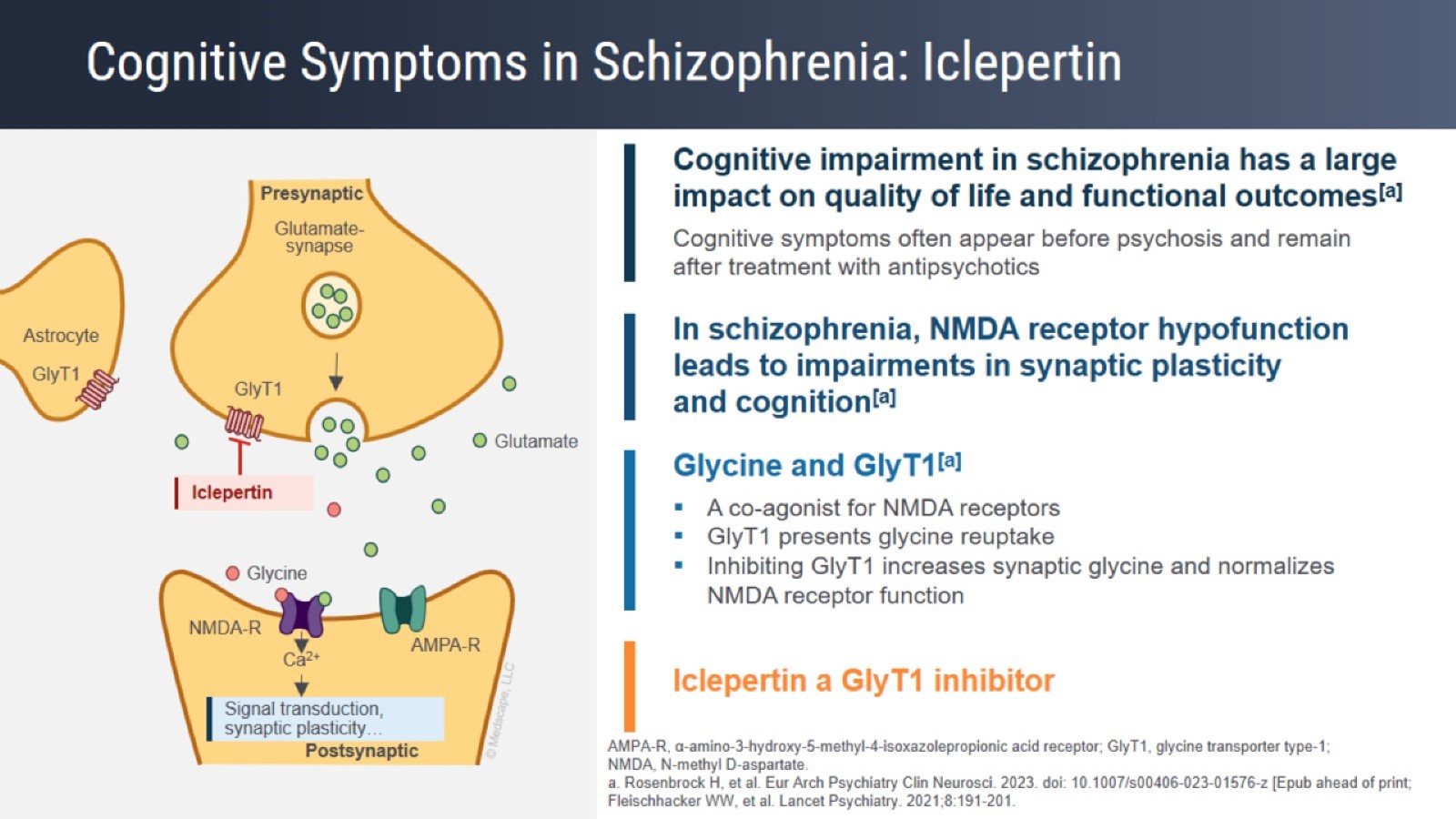 Cognitive Symptoms in Schizophrenia: Iclepertin
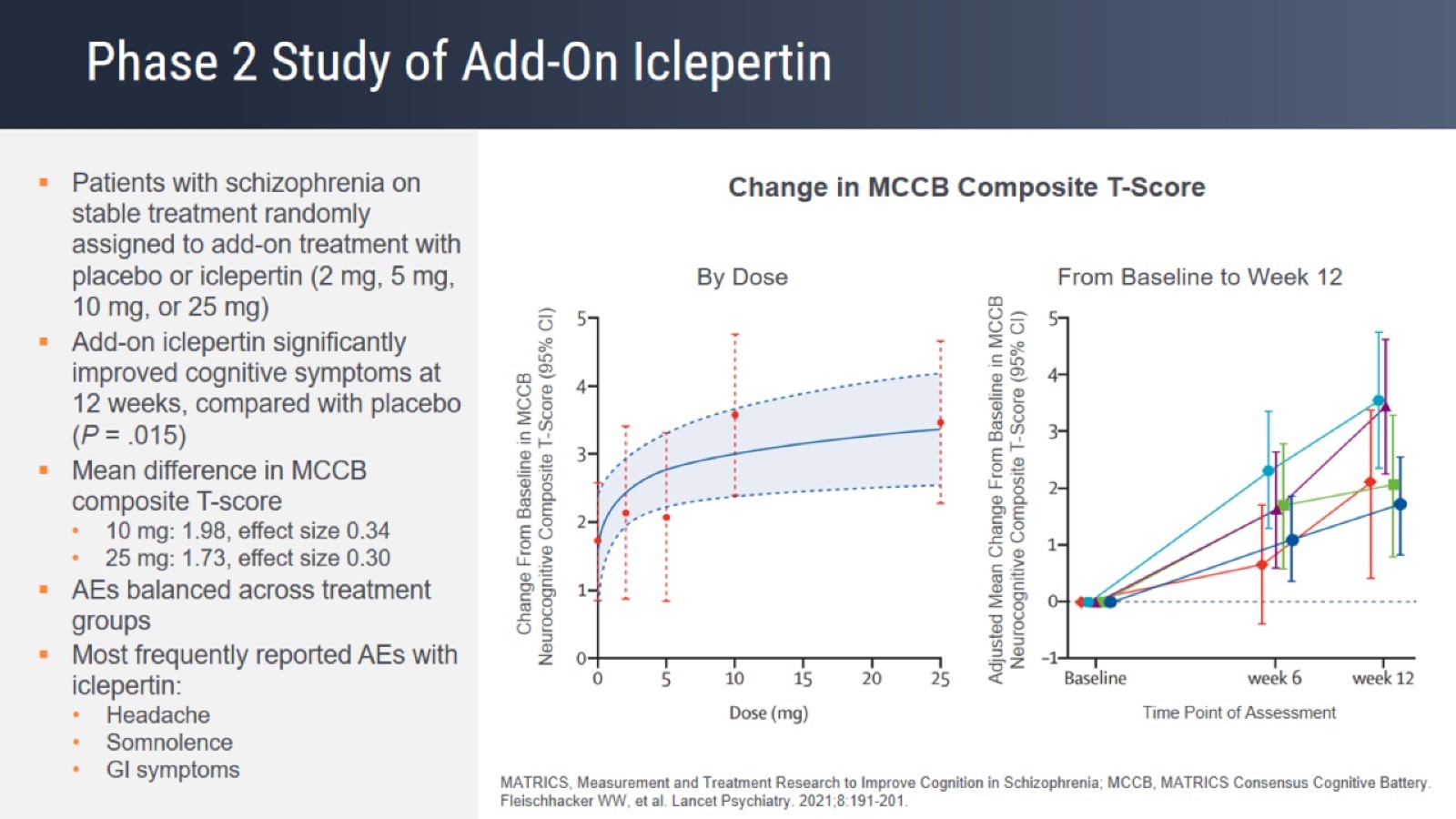 Phase 2 Study of Add-On Iclepertin
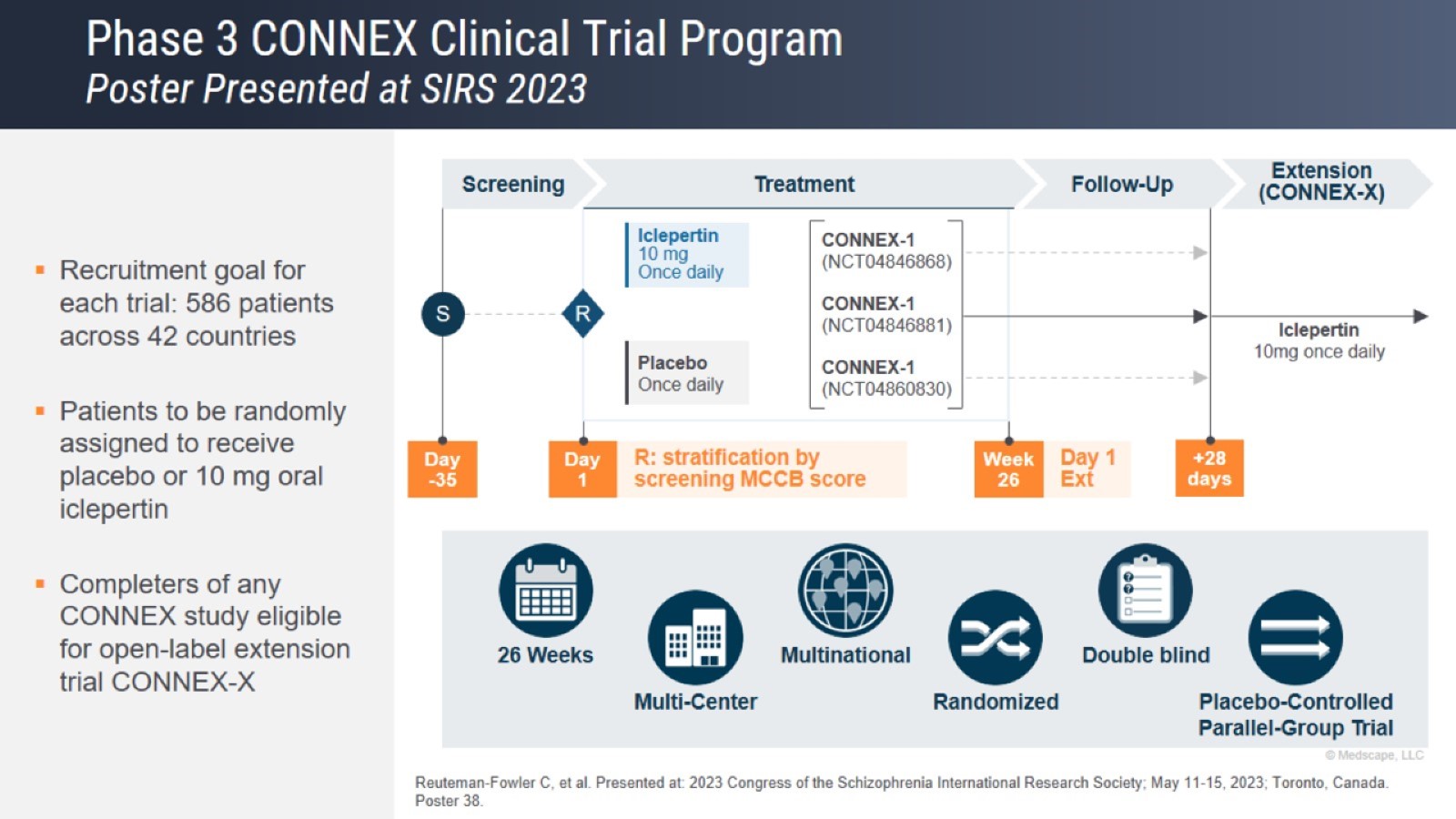 Phase 3 CONNEX Clinical Trial ProgramPoster Presented at SIRS 2023
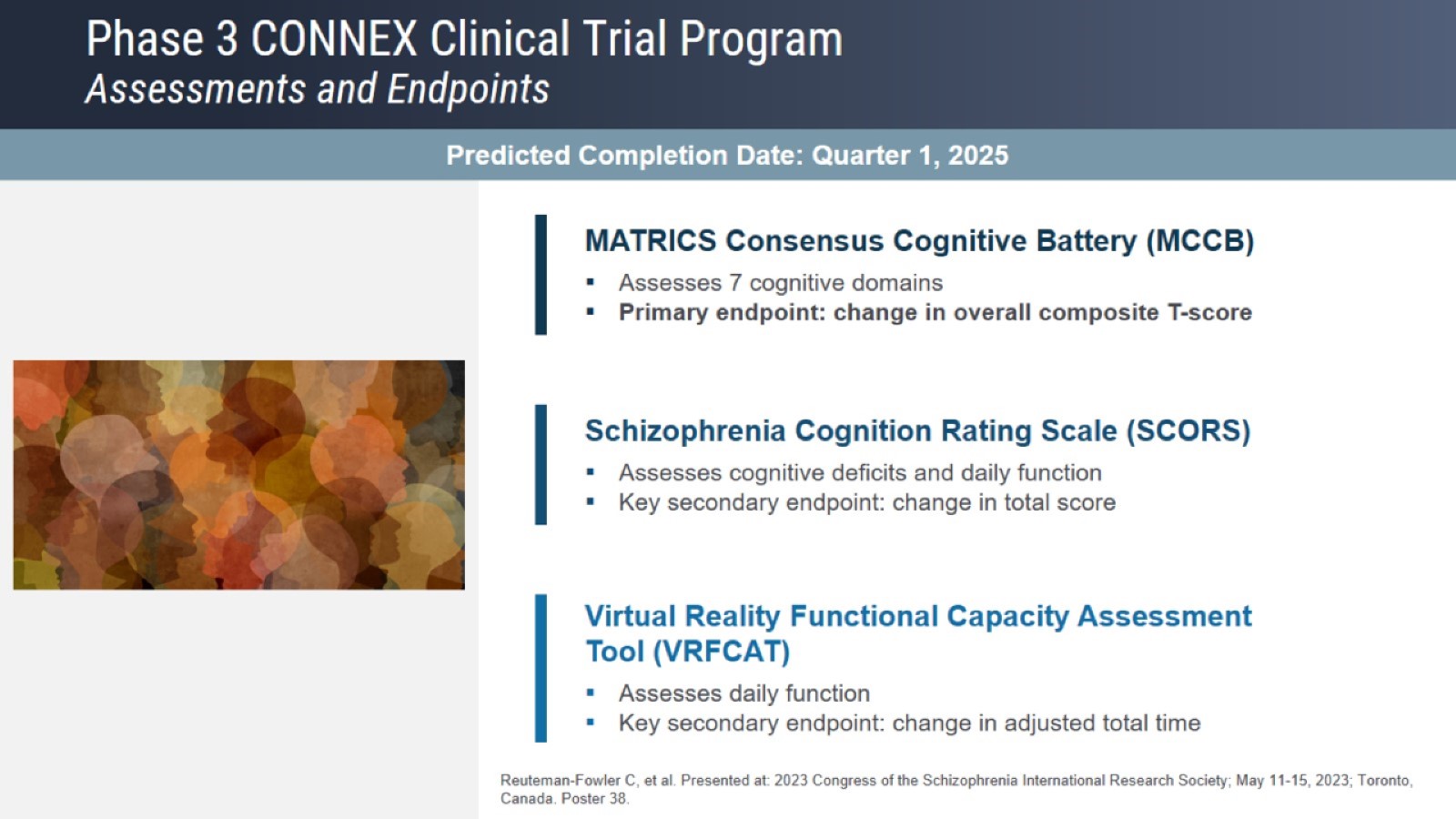 Phase 3 CONNEX Clinical Trial ProgramAssessments and Endpoints
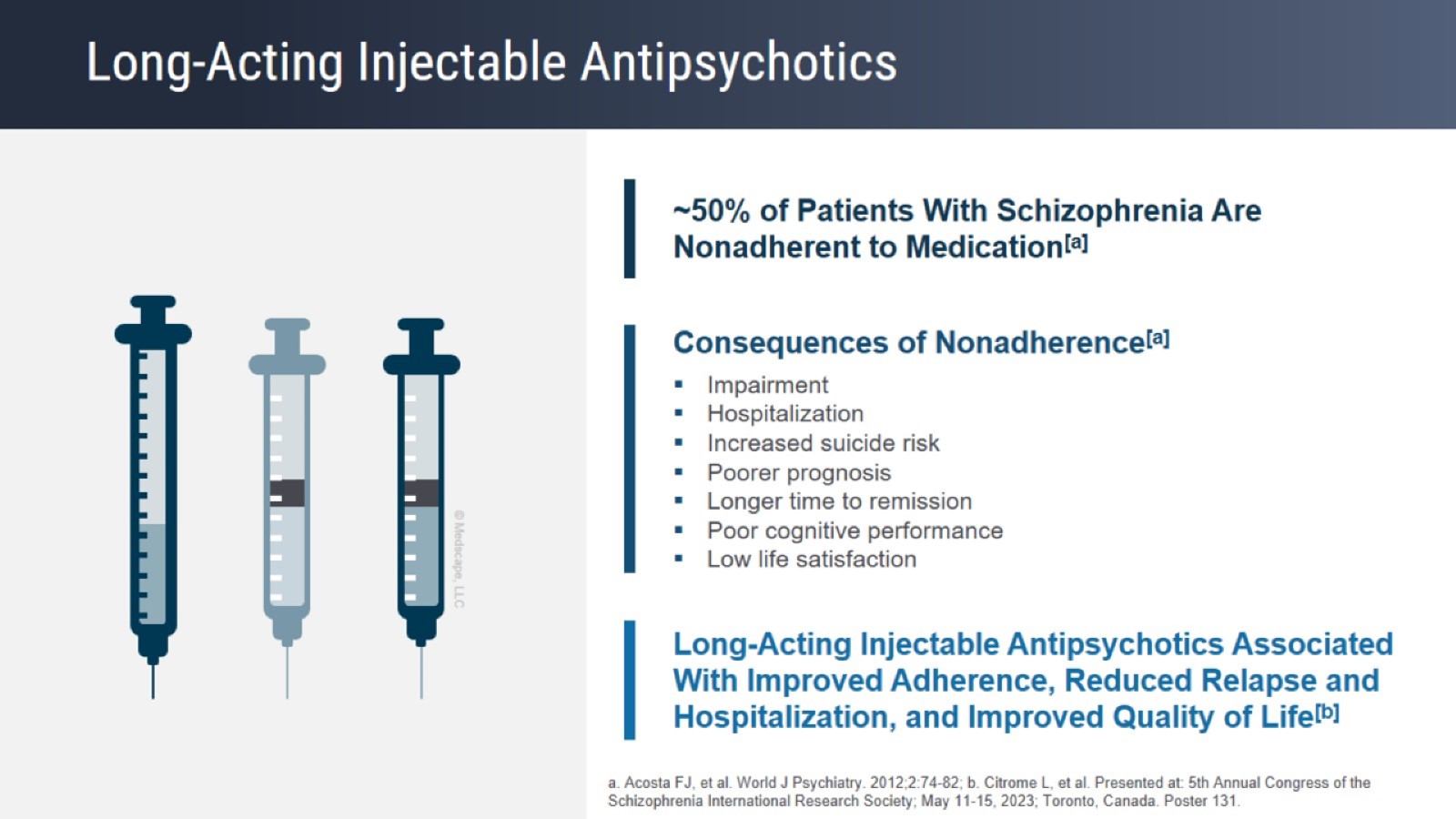 Long-Acting Injectable Antipsychotics
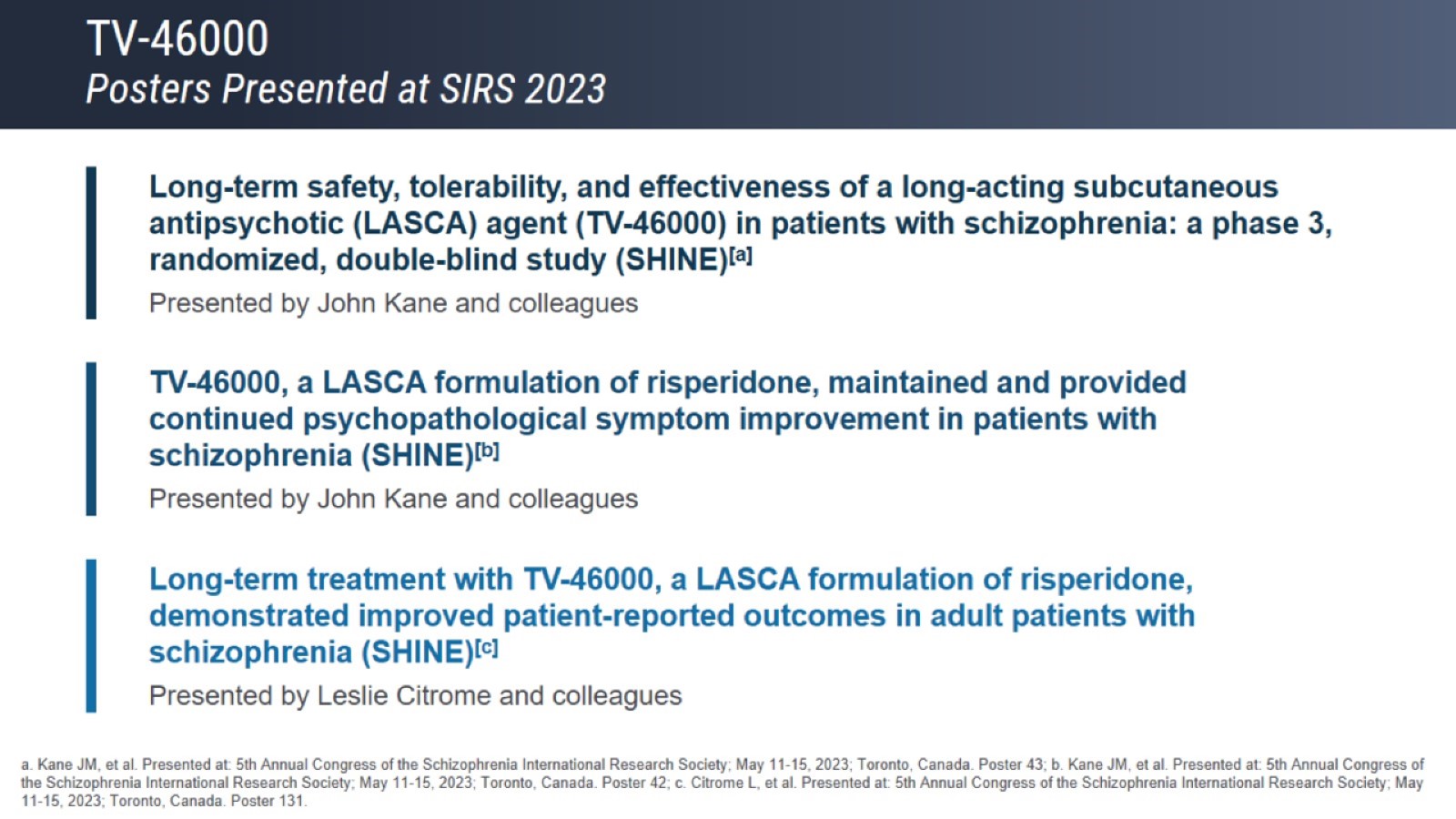 TV-46000Posters Presented at SIRS 2023
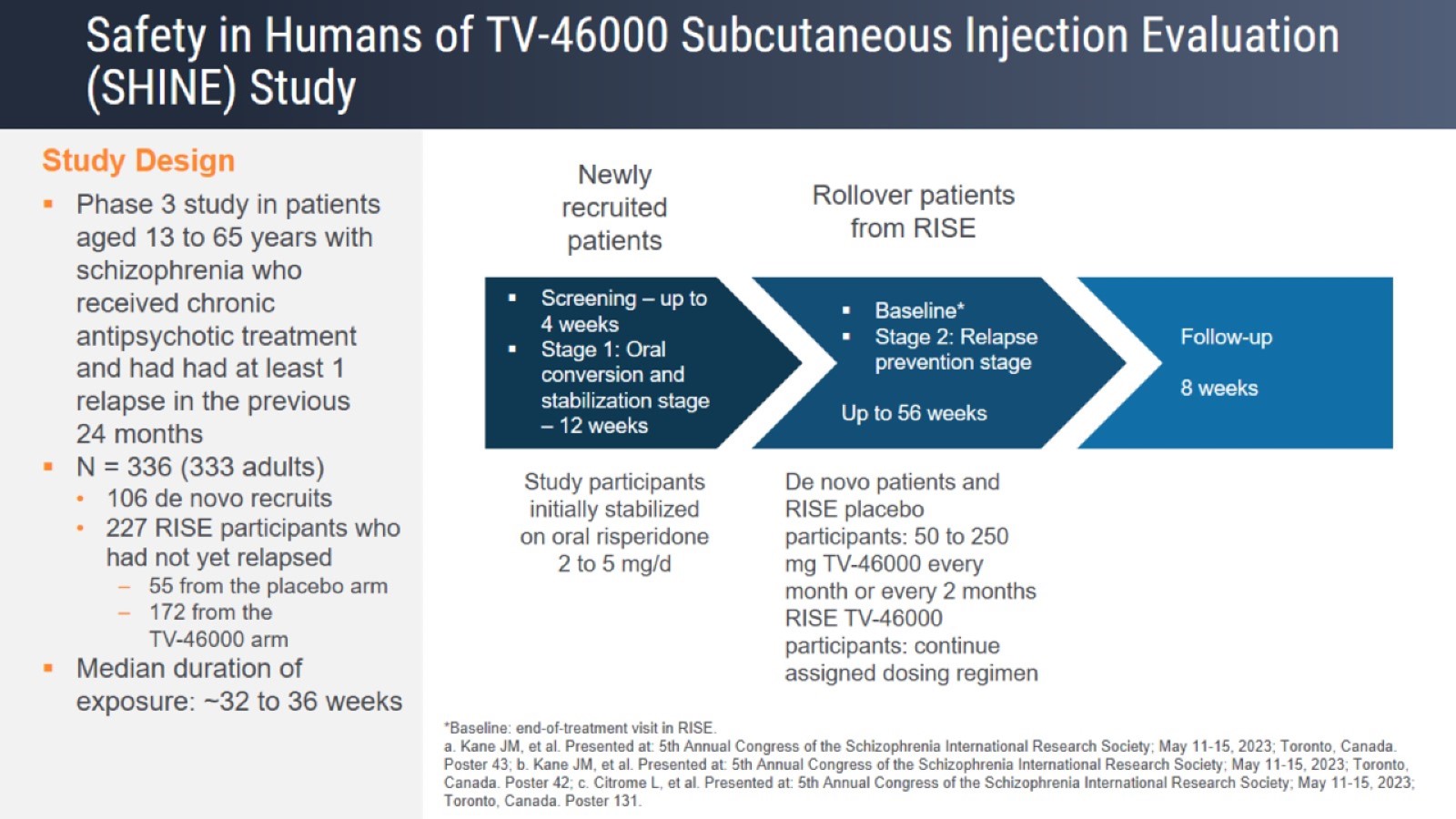 Safety in Humans of TV-46000 Subcutaneous Injection Evaluation(SHINE) Study
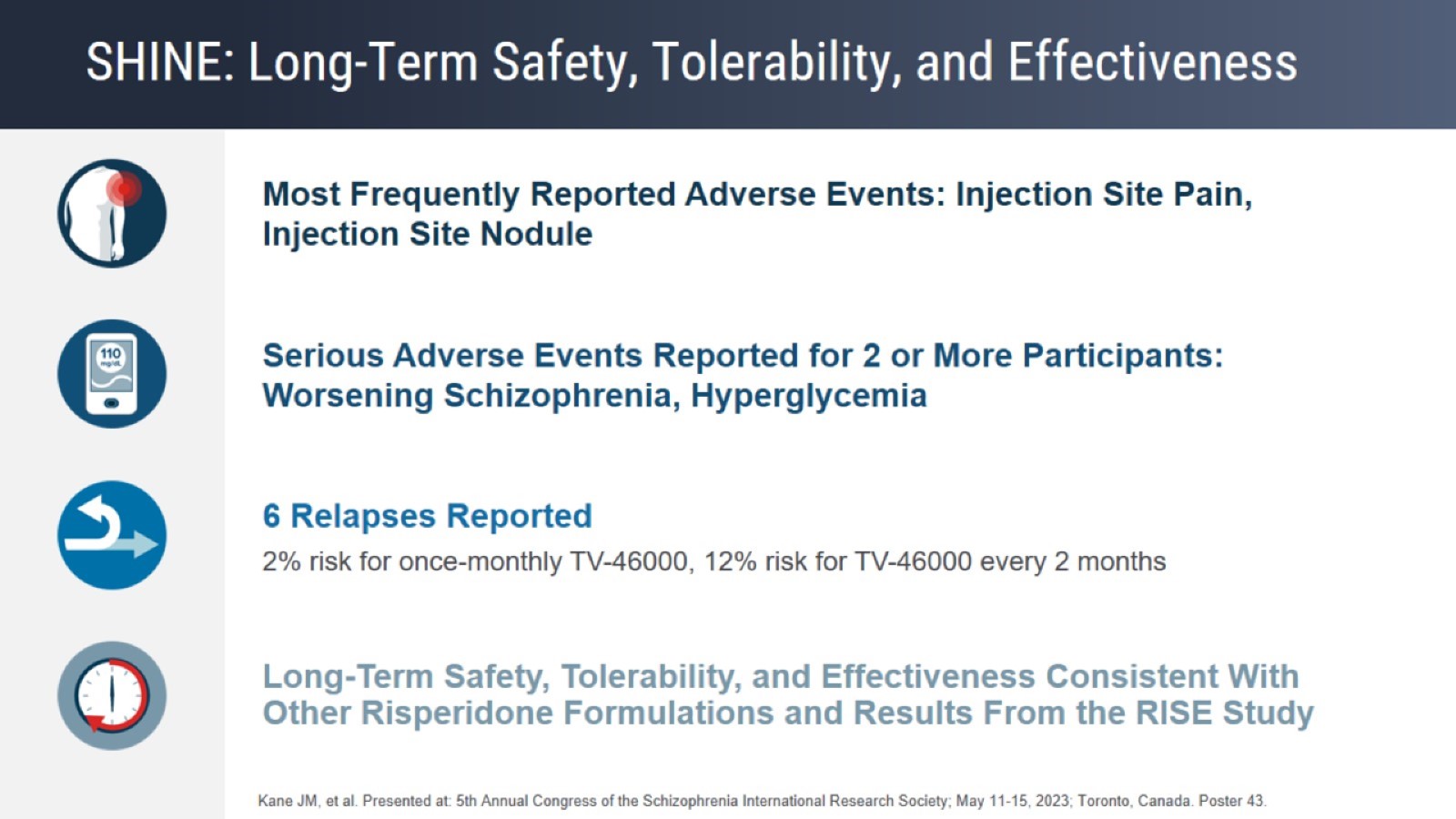 SHINE: Long-Term Safety, Tolerability, and Effectiveness
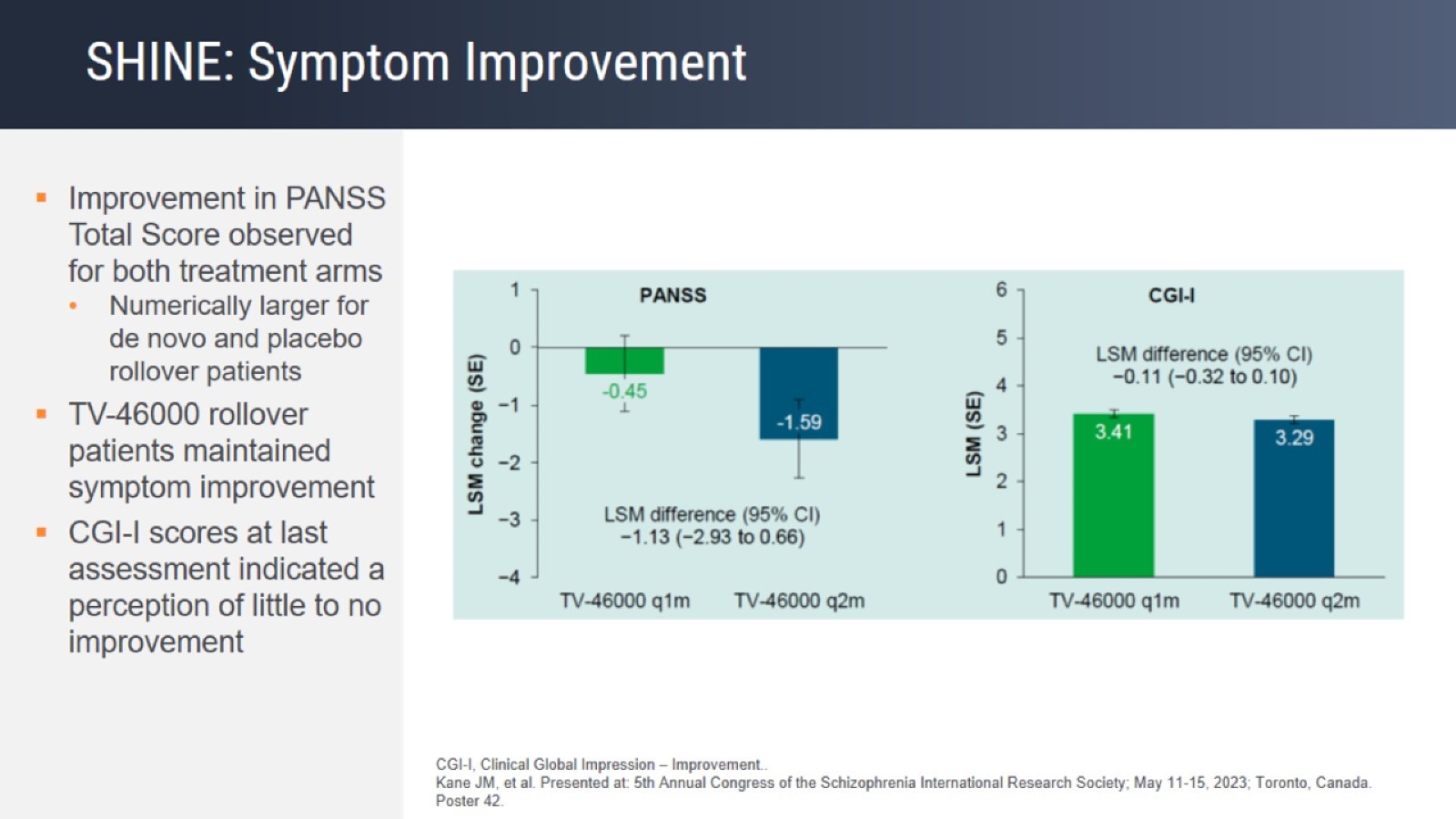 SHINE: Symptom Improvement
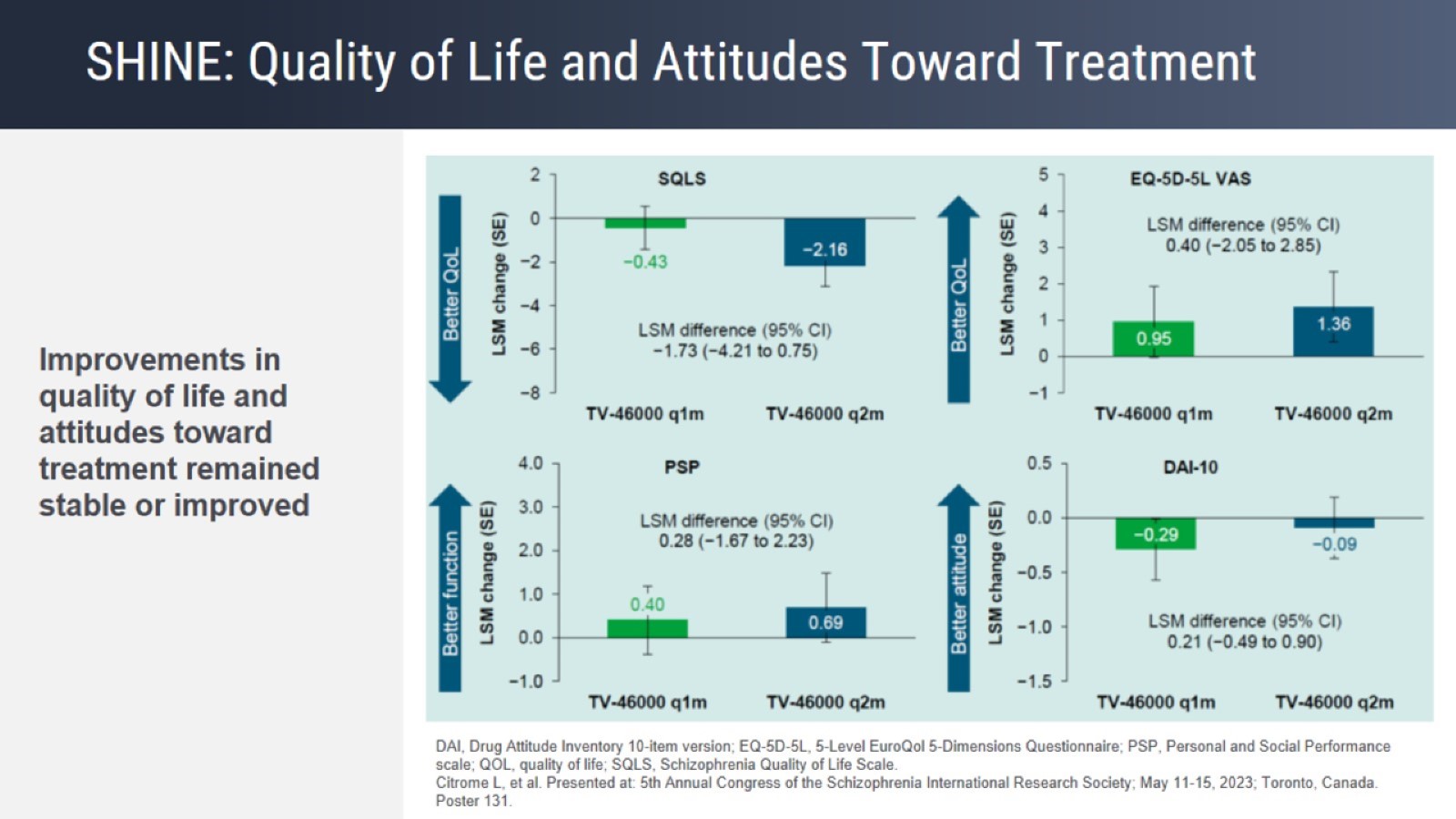 SHINE: Quality of Life and Attitudes Toward Treatment
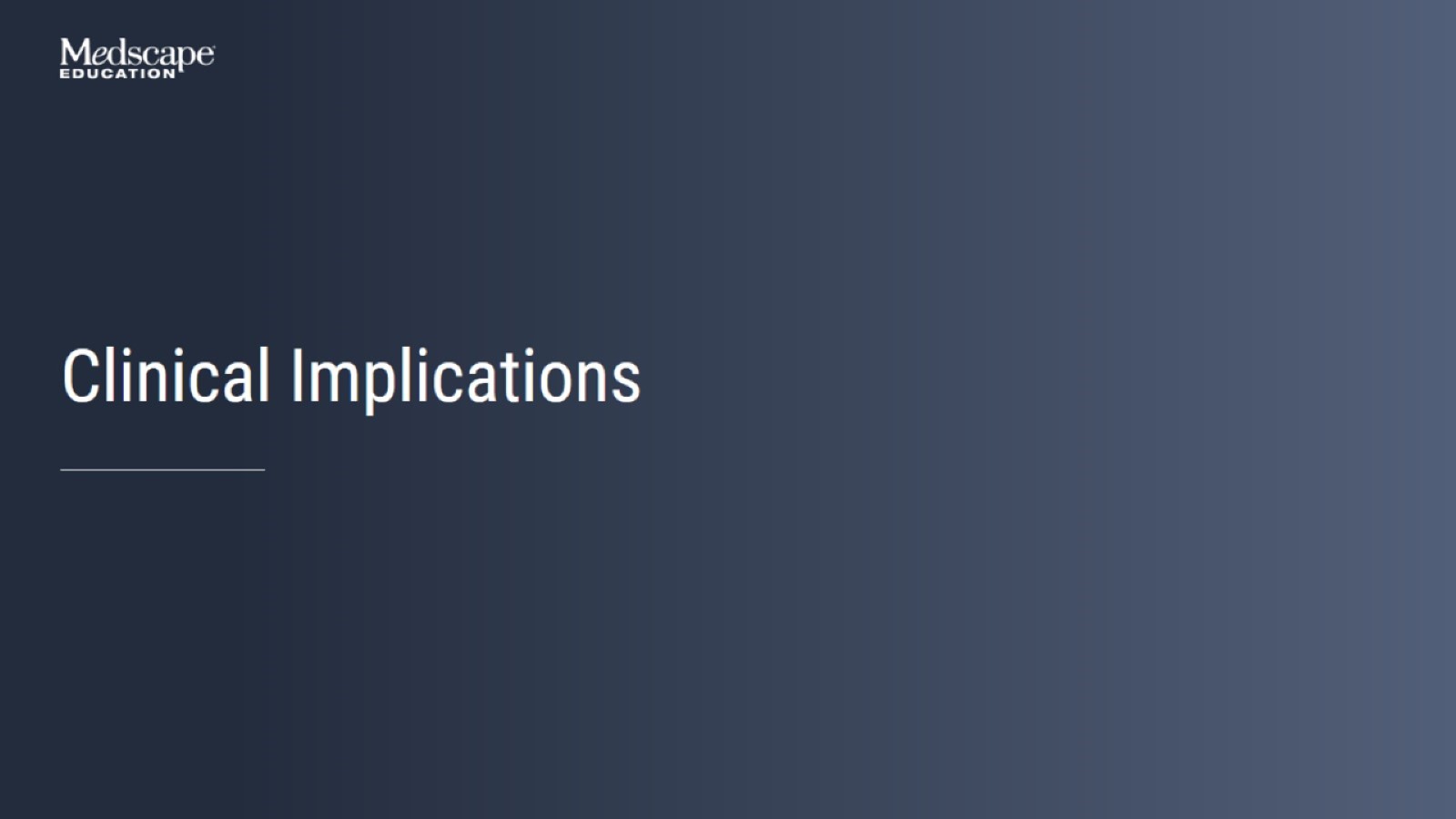 Clinical Implications
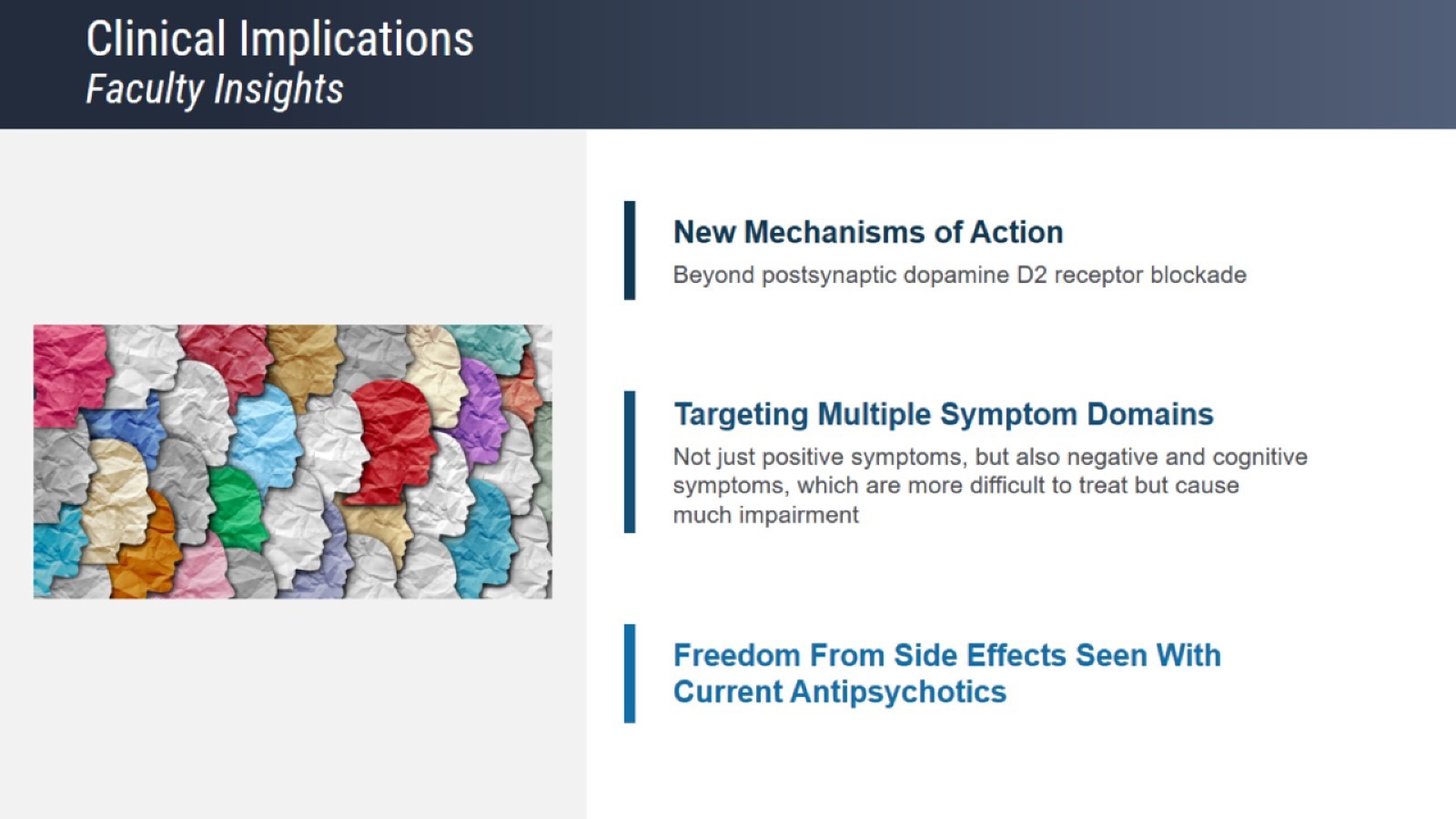 Clinical ImplicationsFaculty Insights
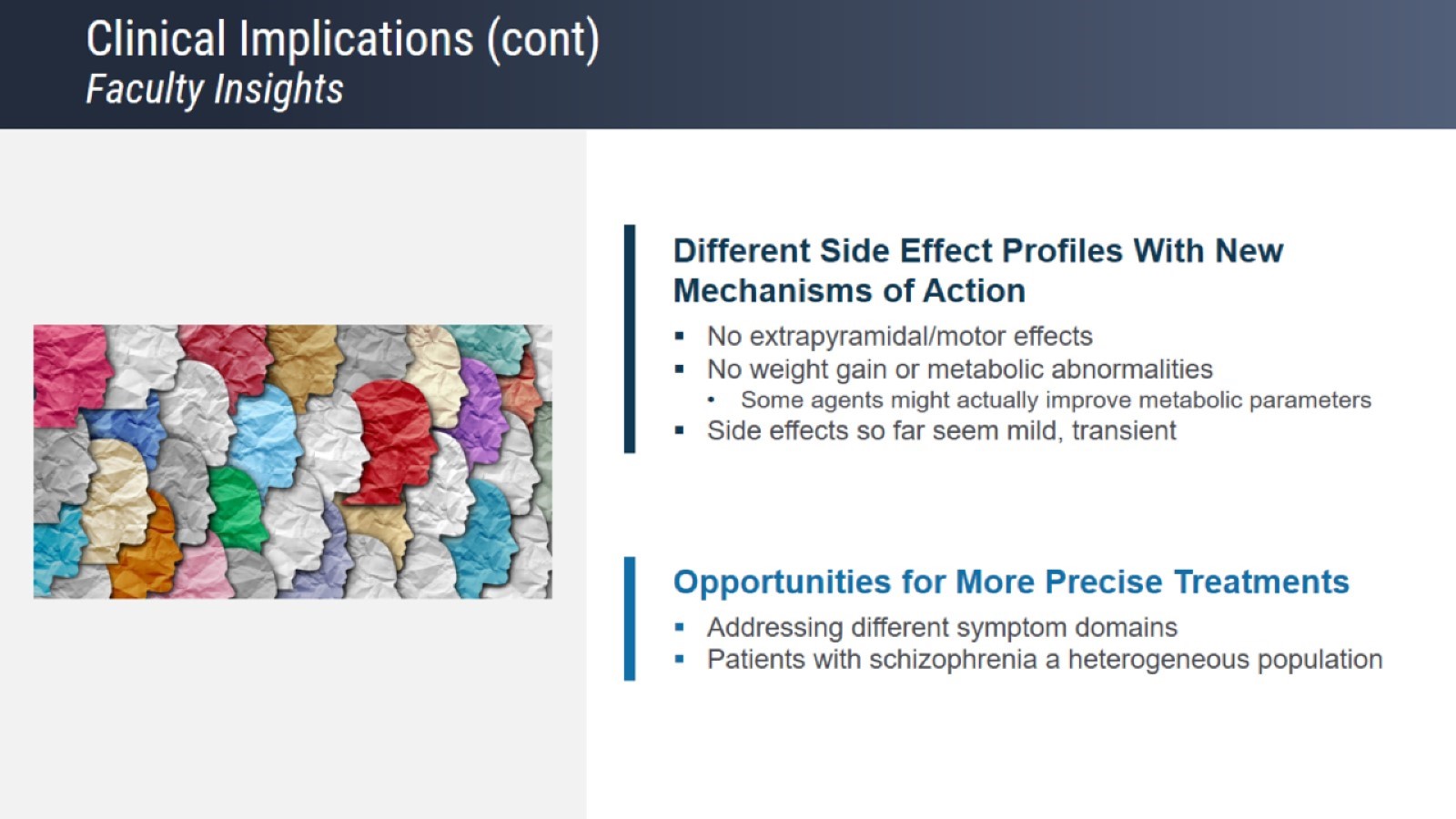 Clinical Implications (cont)Faculty Insights
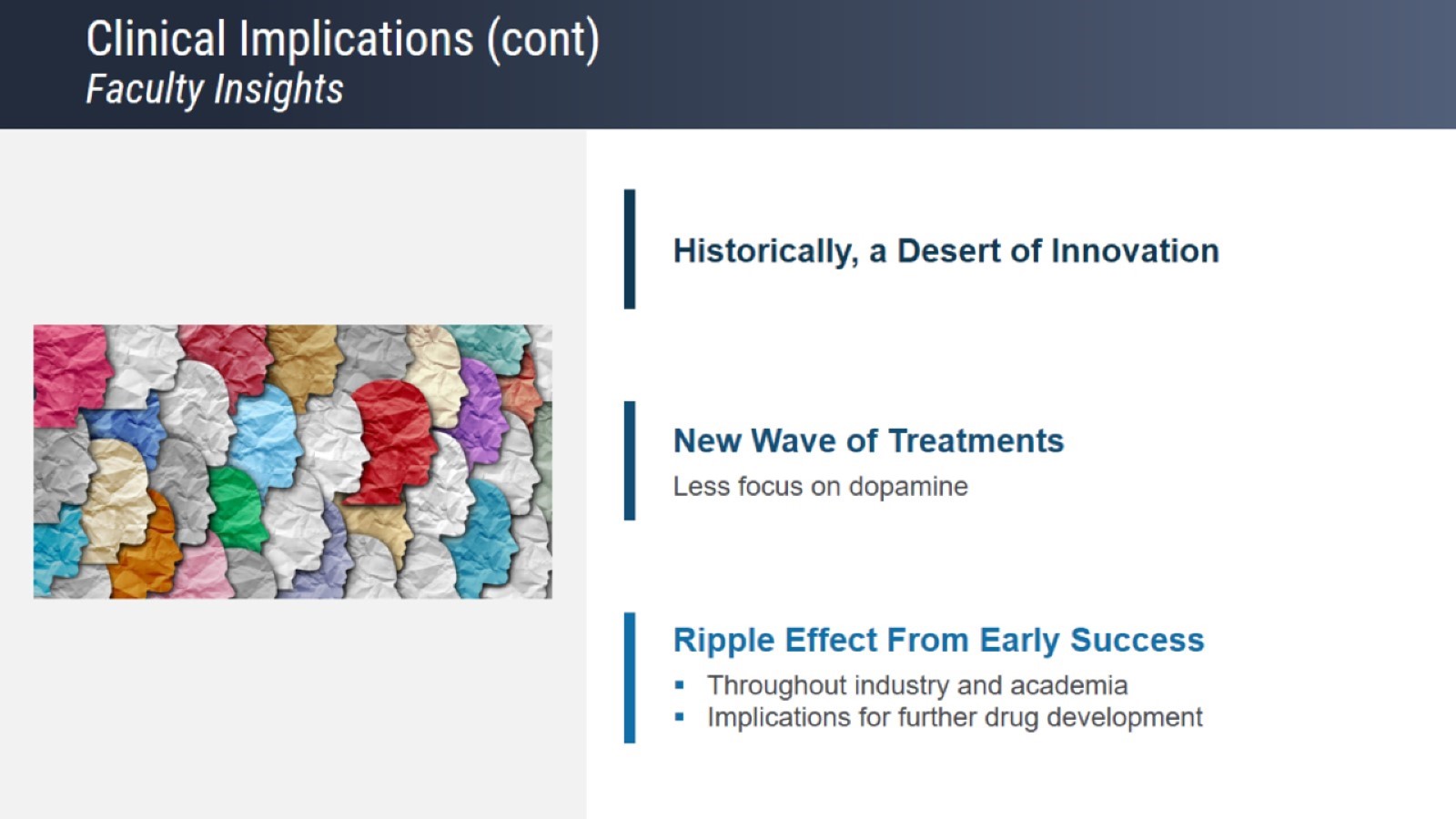 Clinical Implications (cont)Faculty Insights
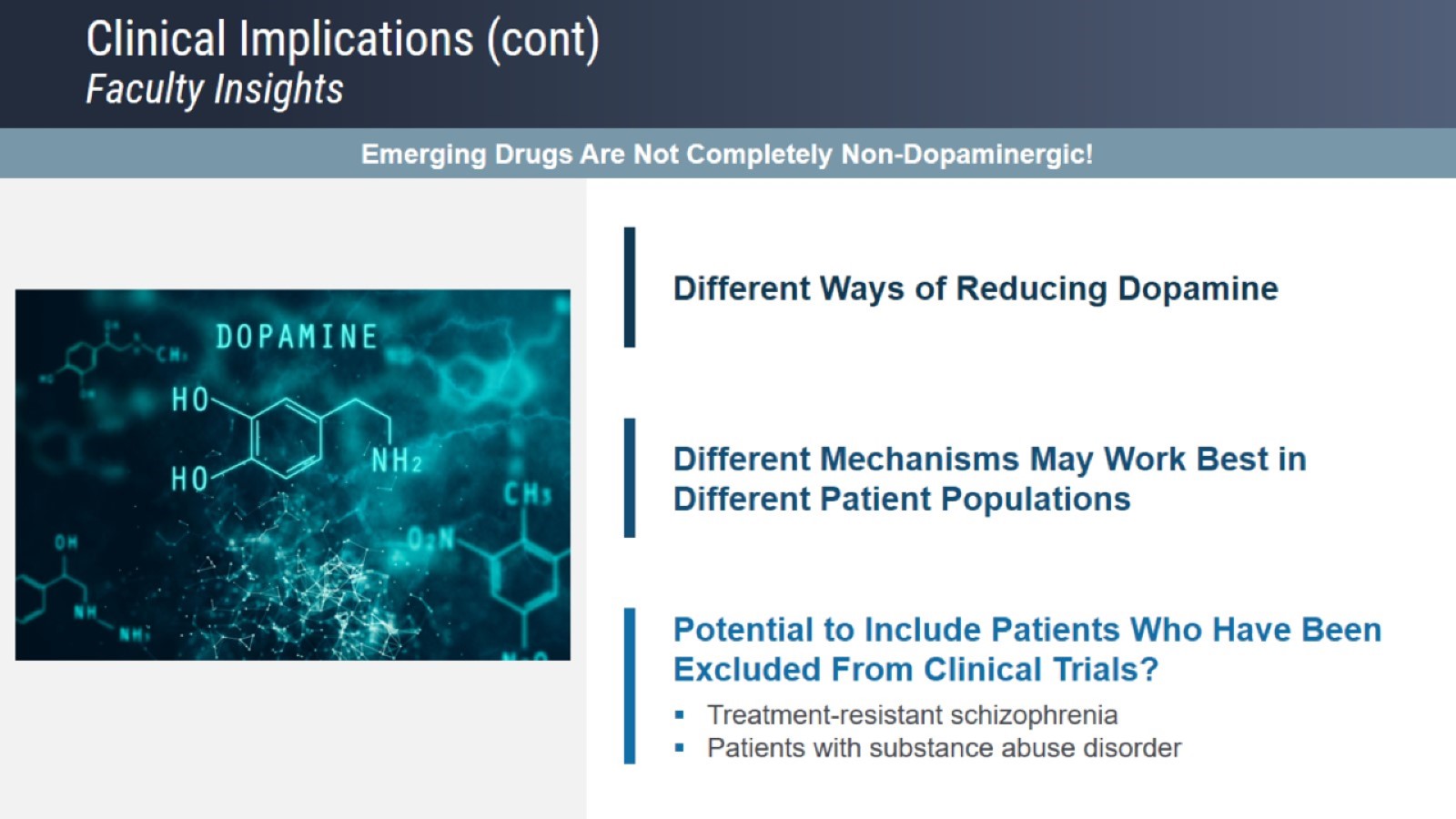 Clinical Implications (cont)Faculty Insights
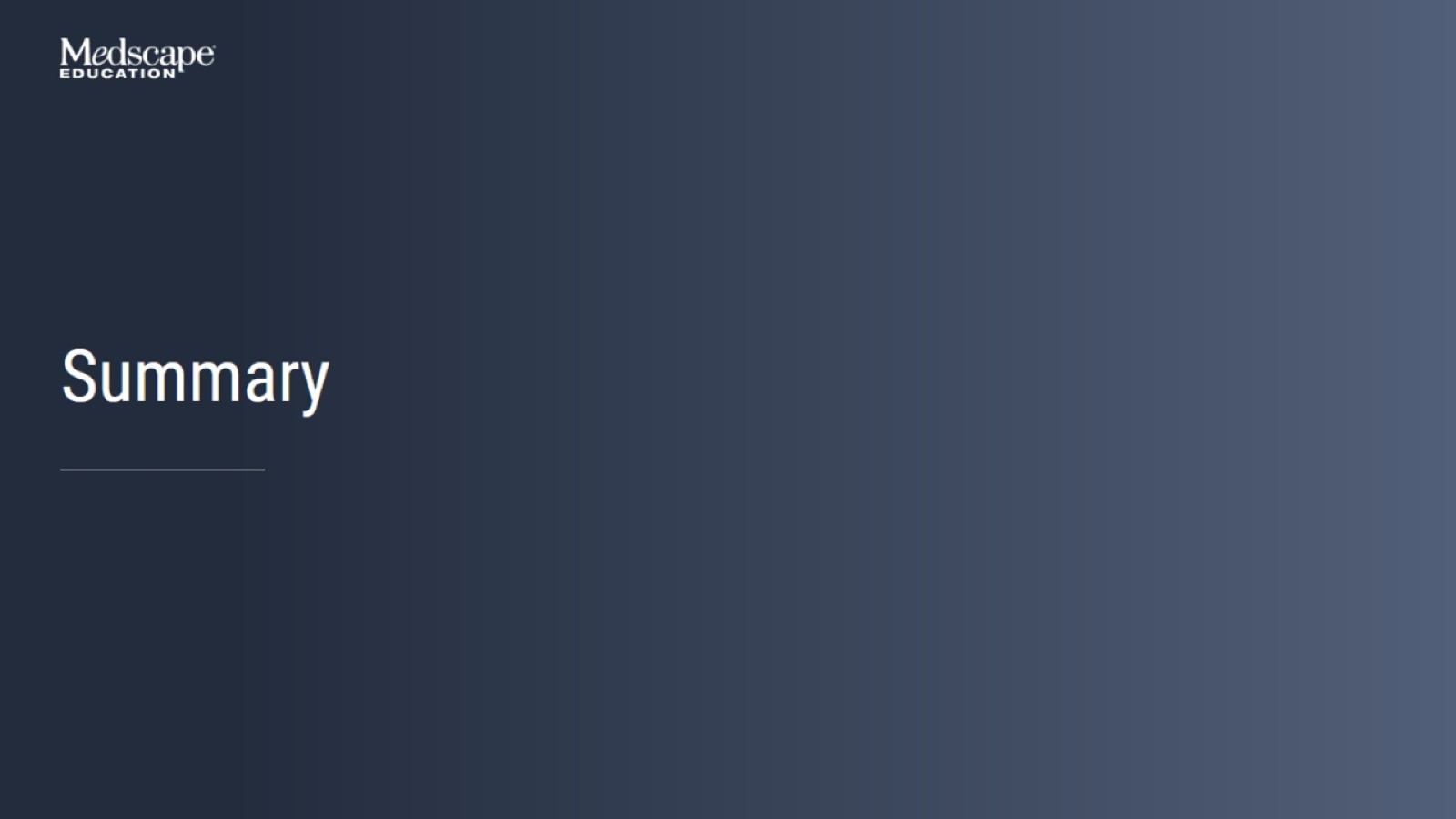 Summary
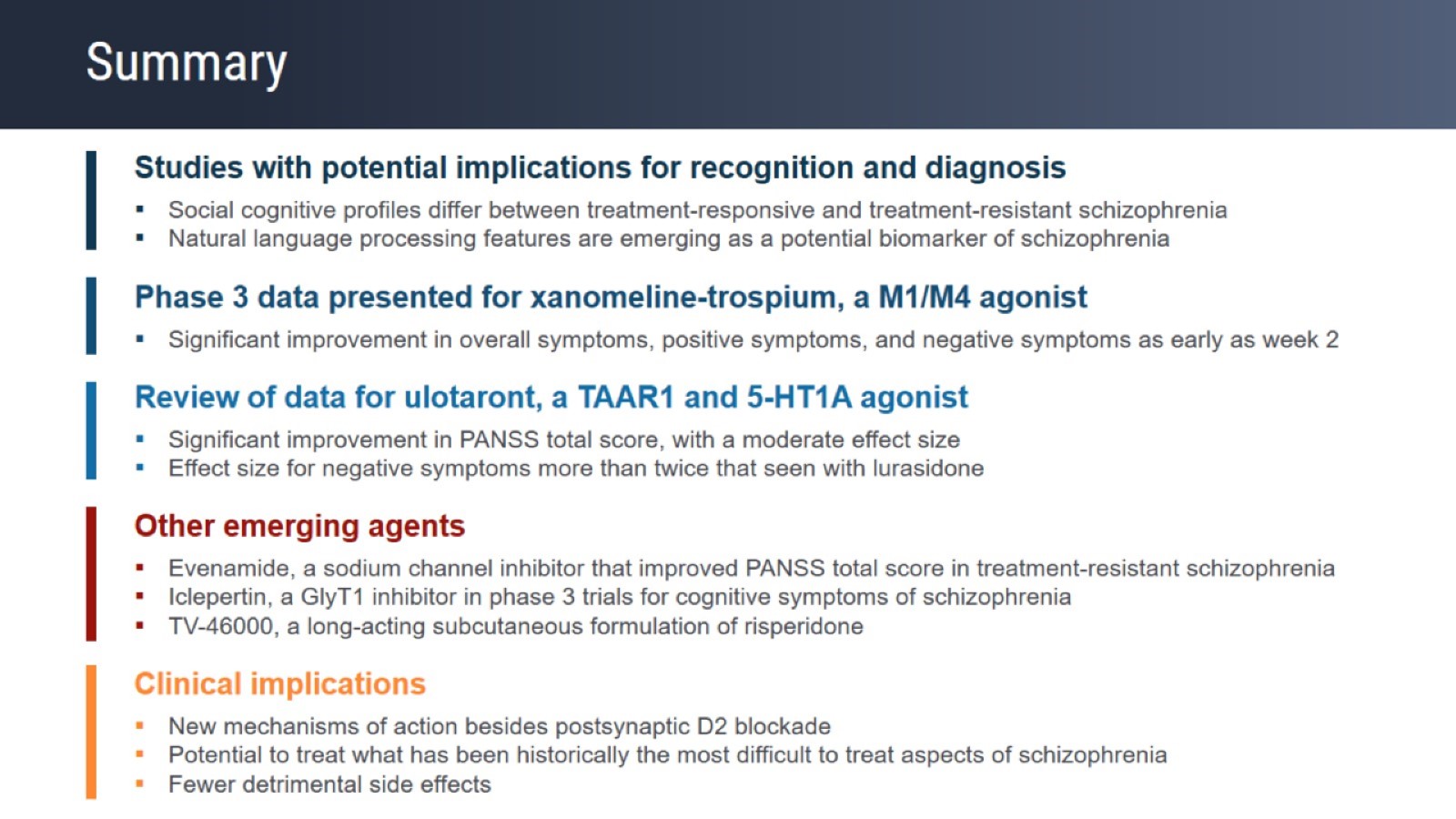 Summary
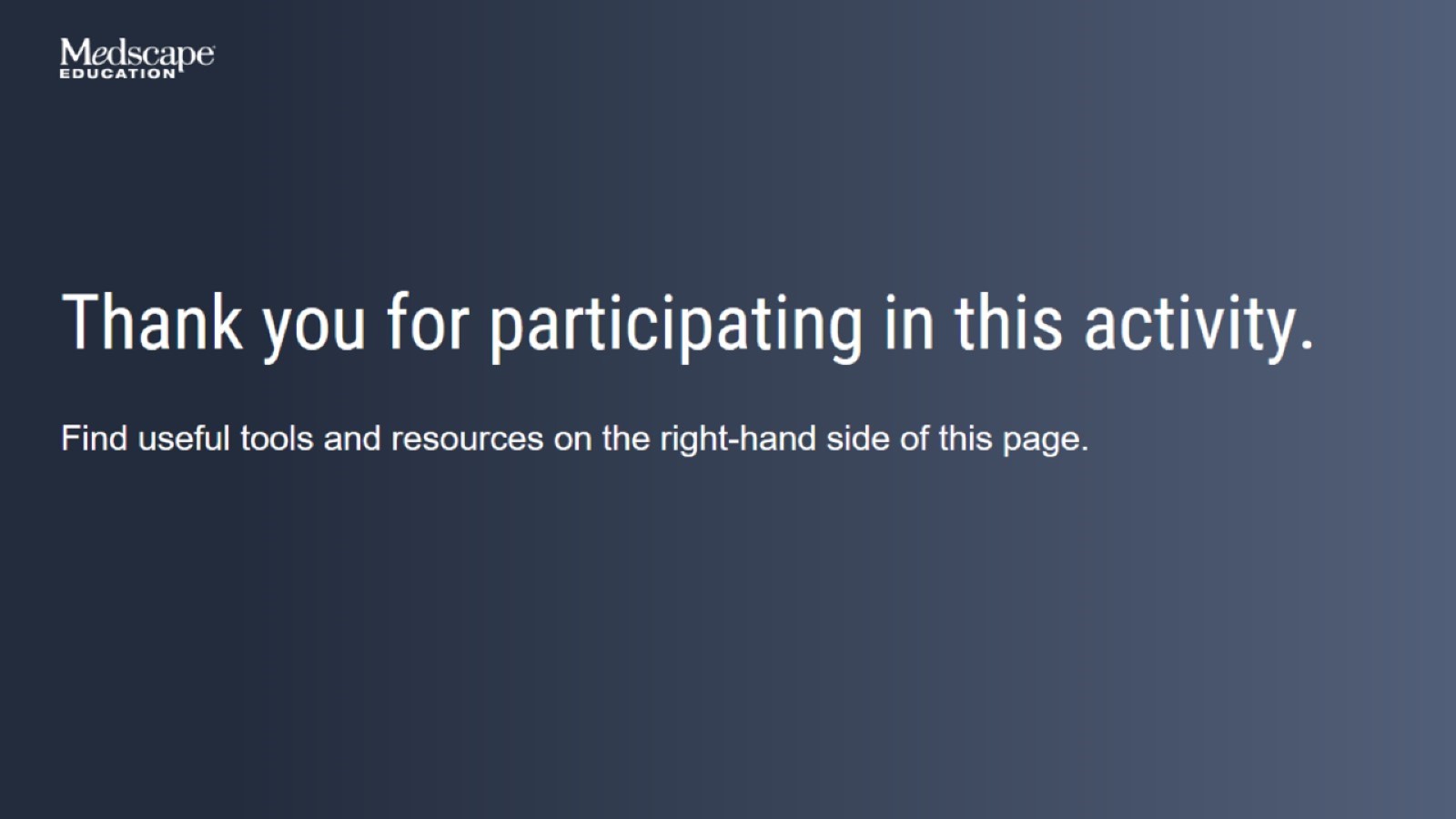 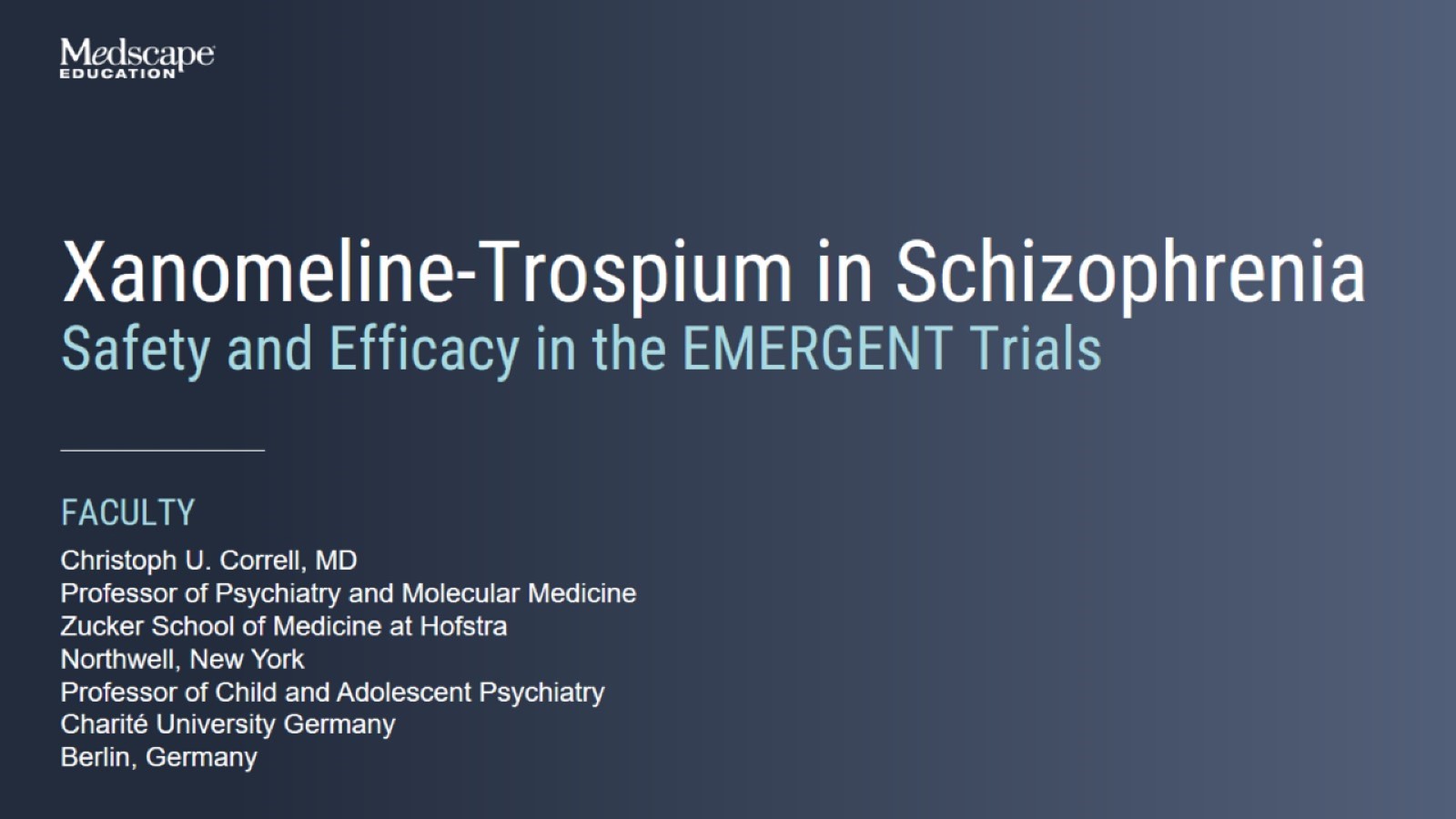 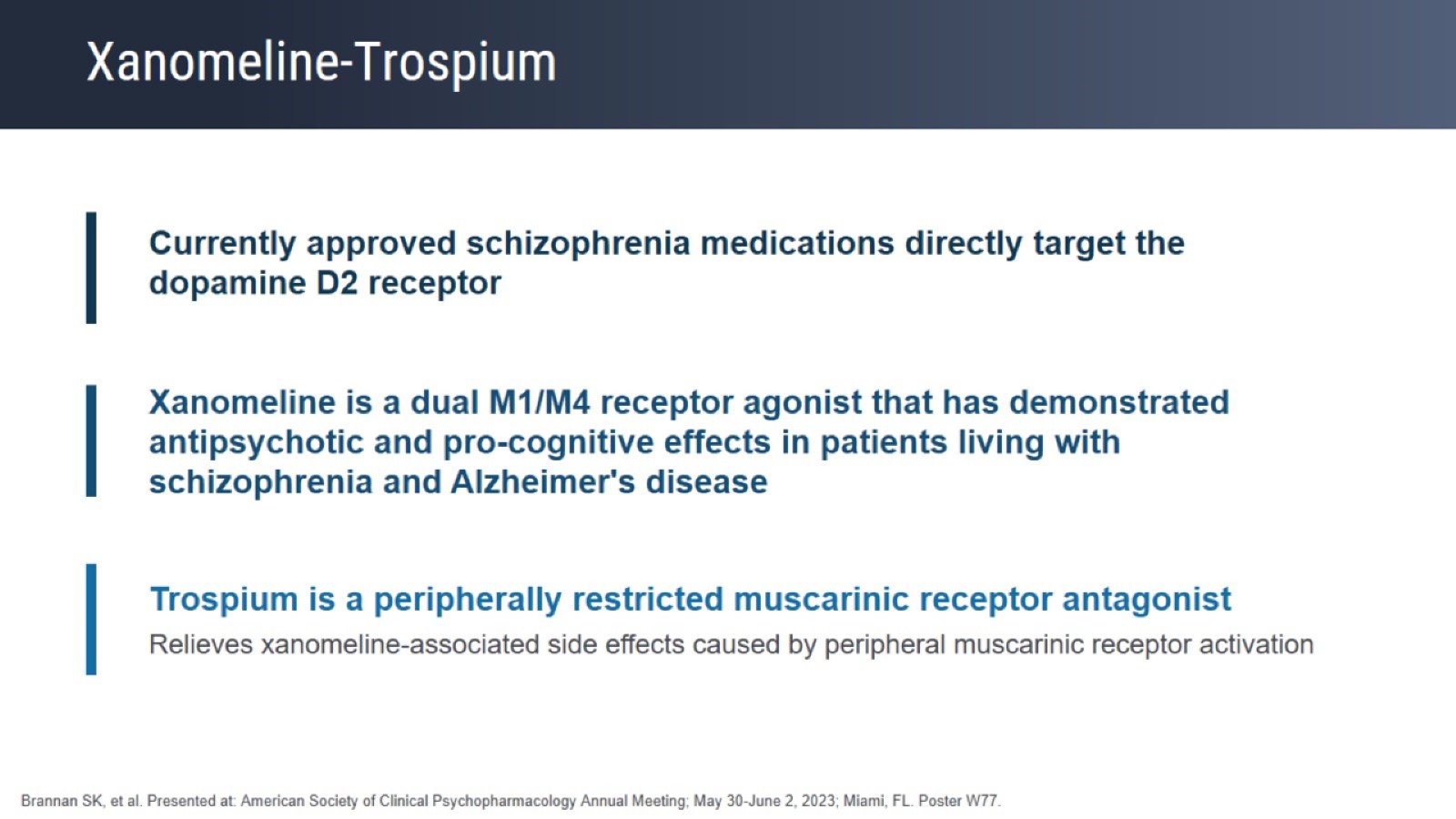 Xanomeline-Trospium
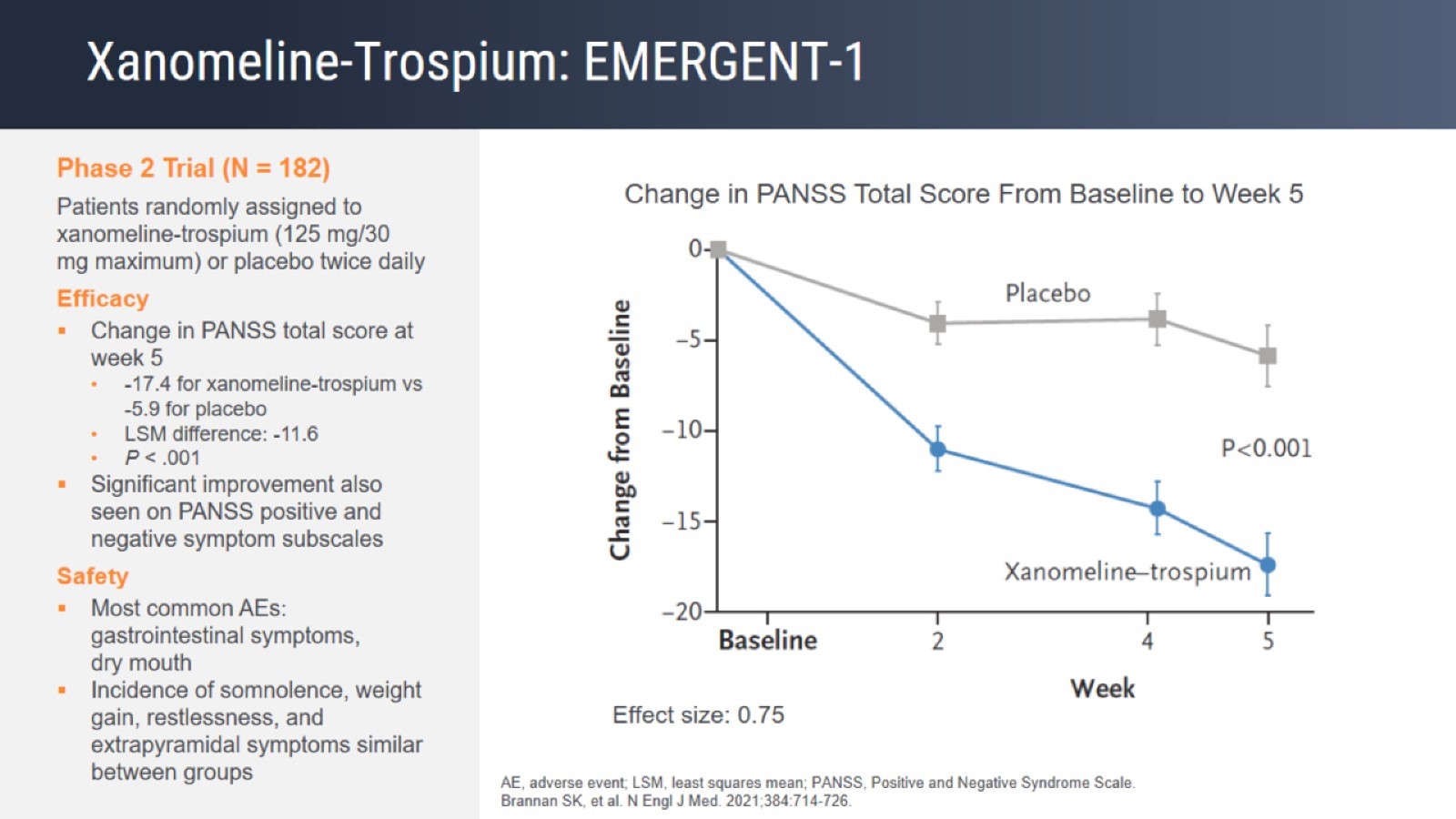 Xanomeline-Trospium: EMERGENT-1
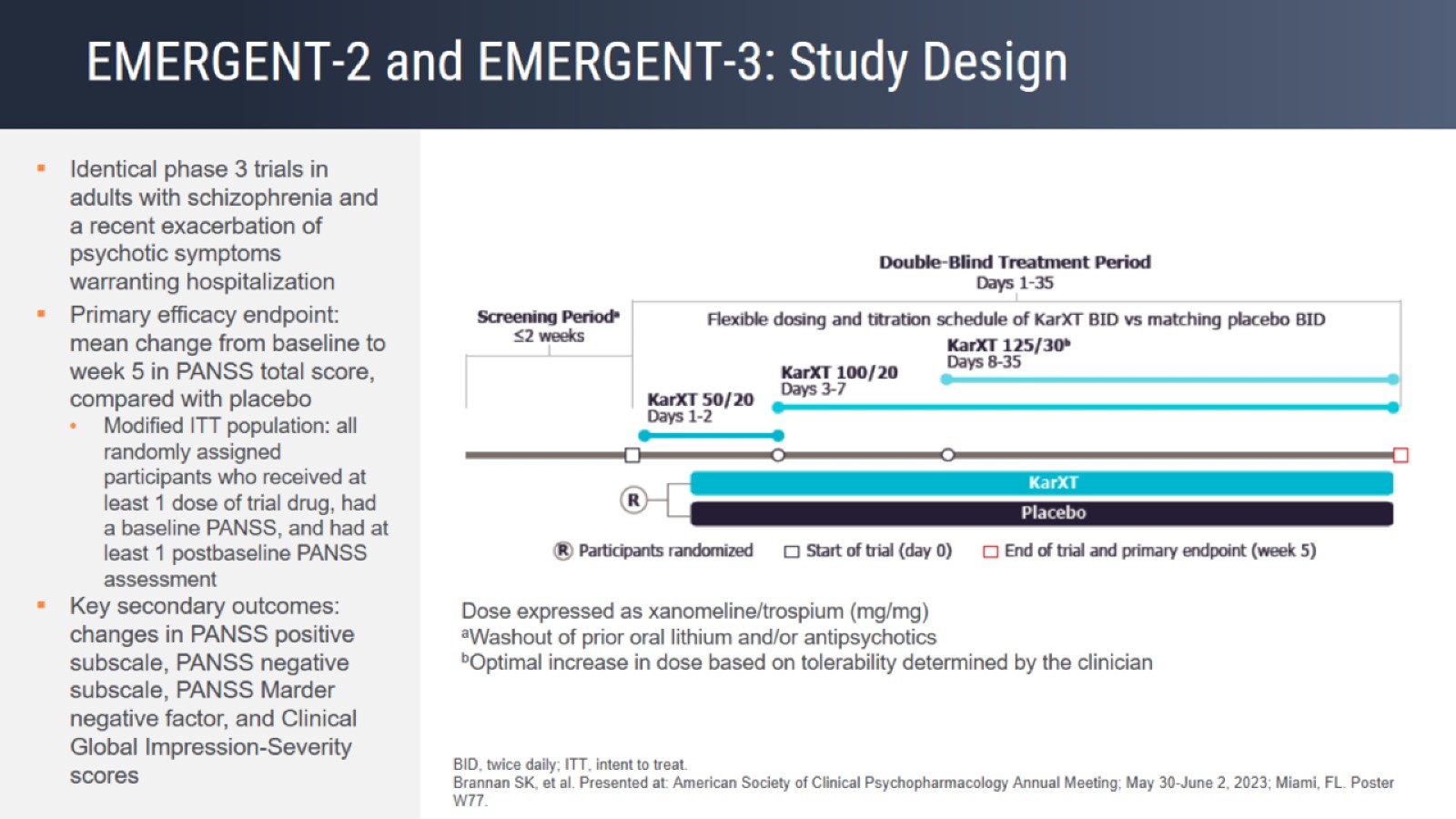 EMERGENT-2 and EMERGENT-3: Study Design
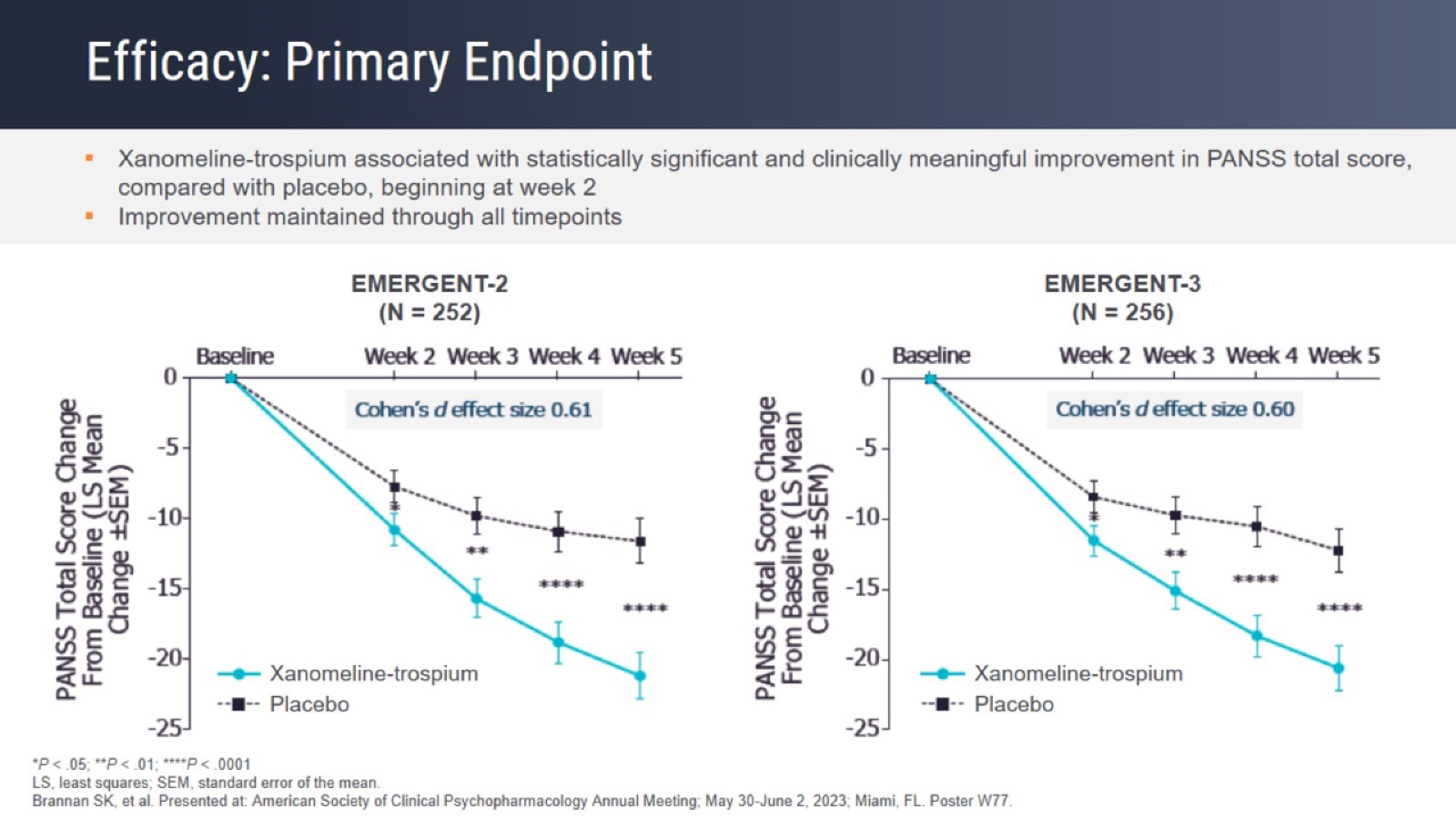 Efficacy: Primary Endpoint
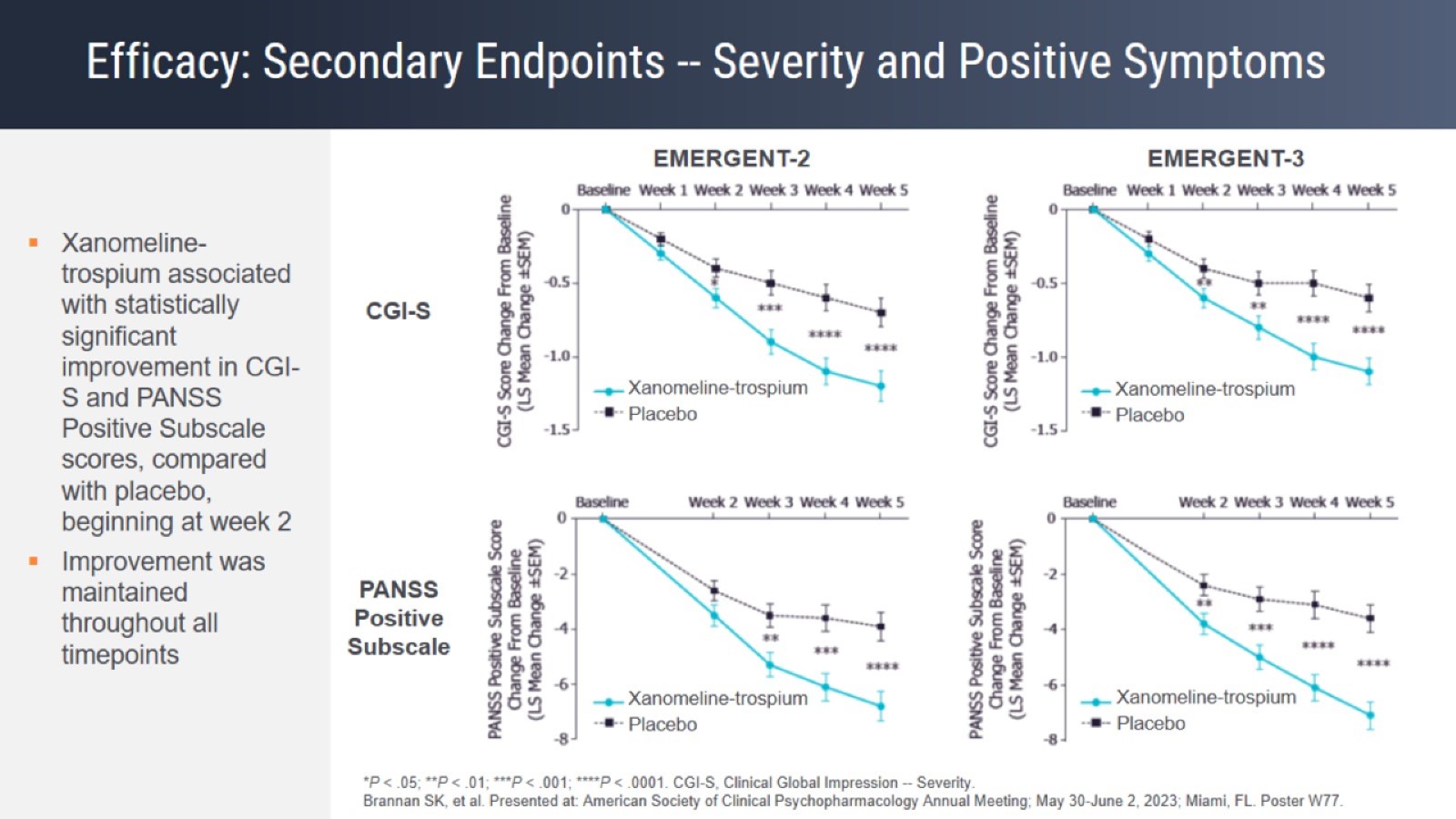 Efficacy: Secondary Endpoints -- Severity and Positive Symptoms
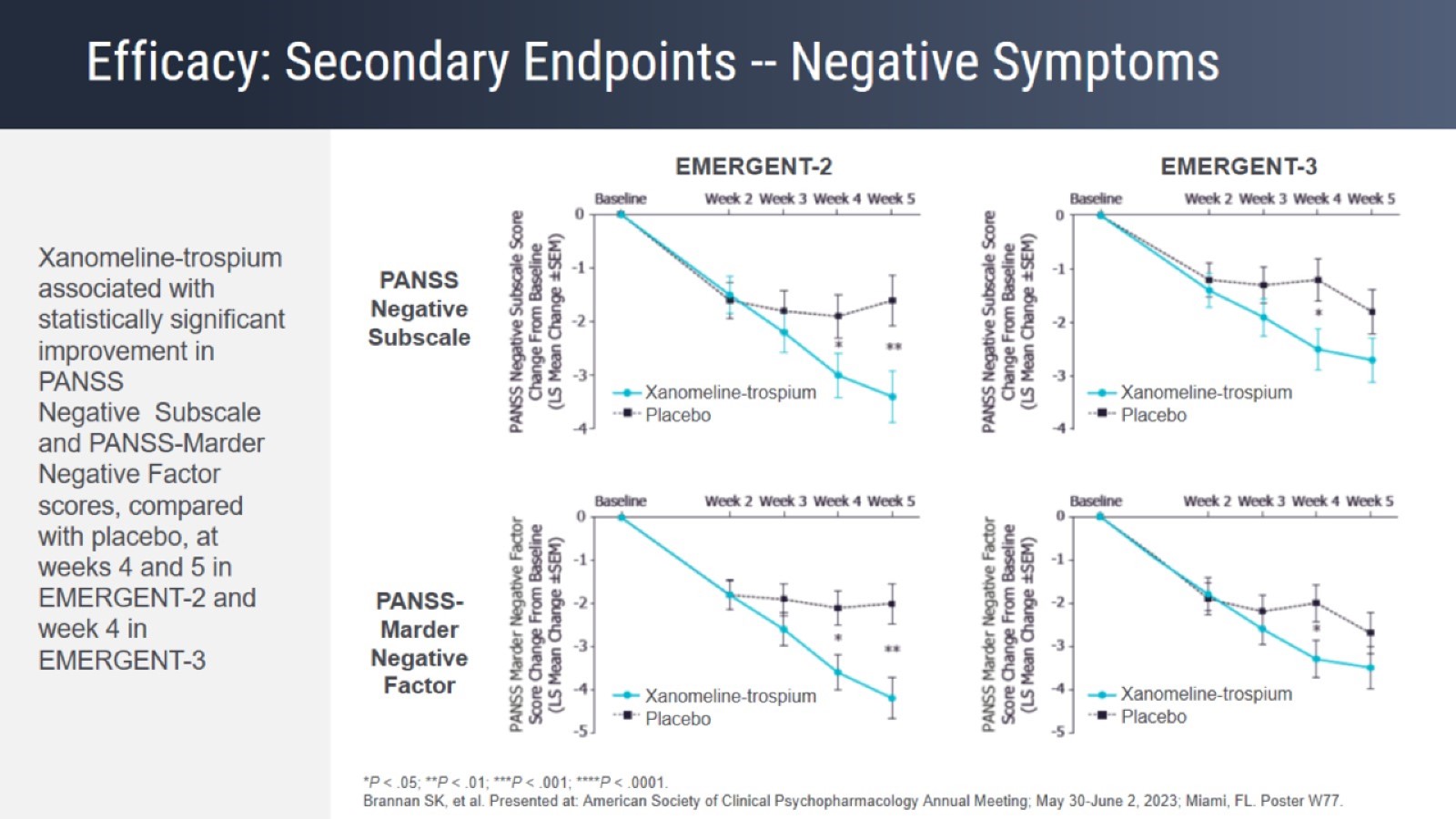 Efficacy: Secondary Endpoints -- Negative Symptoms
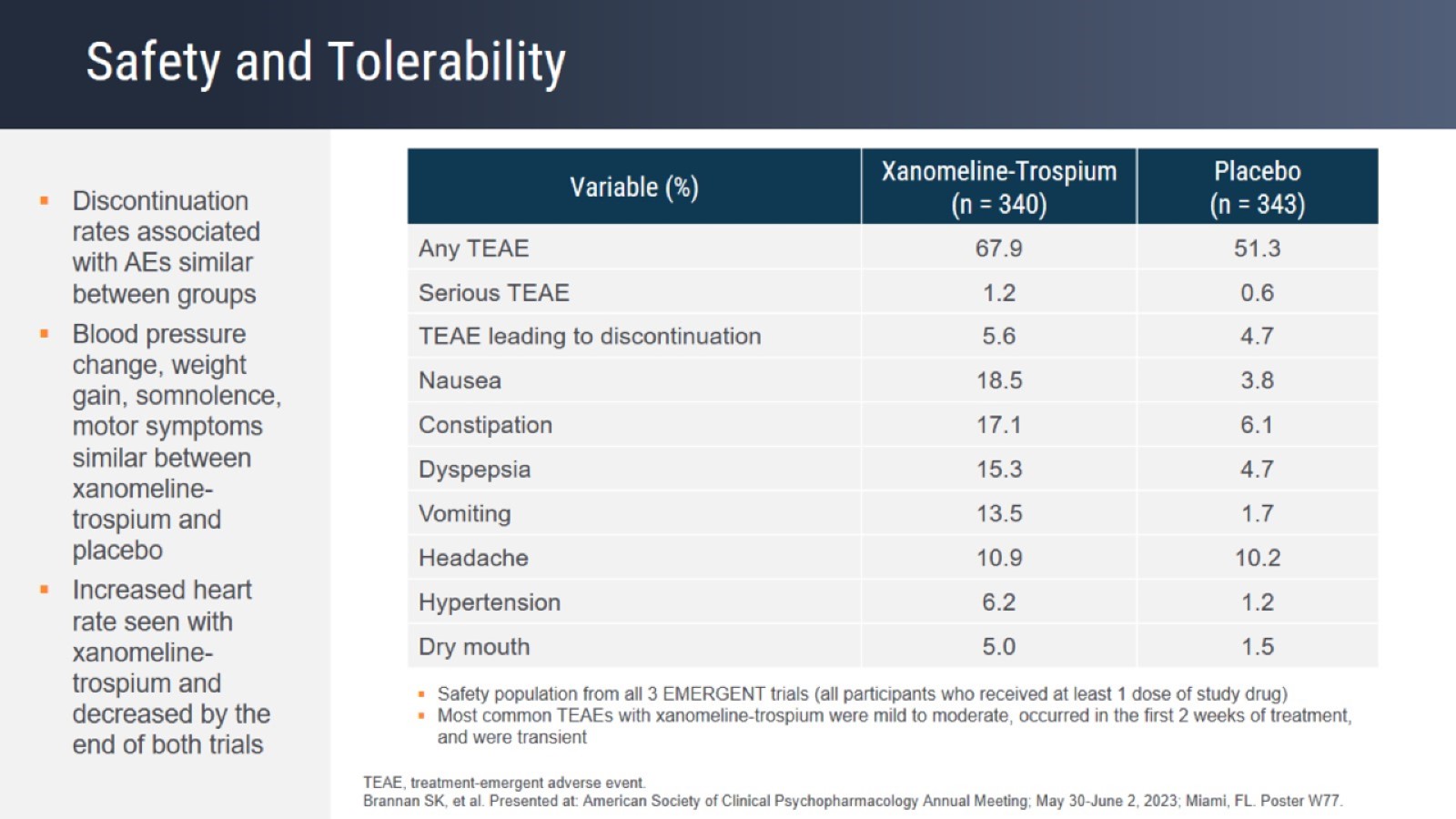 Safety and Tolerability
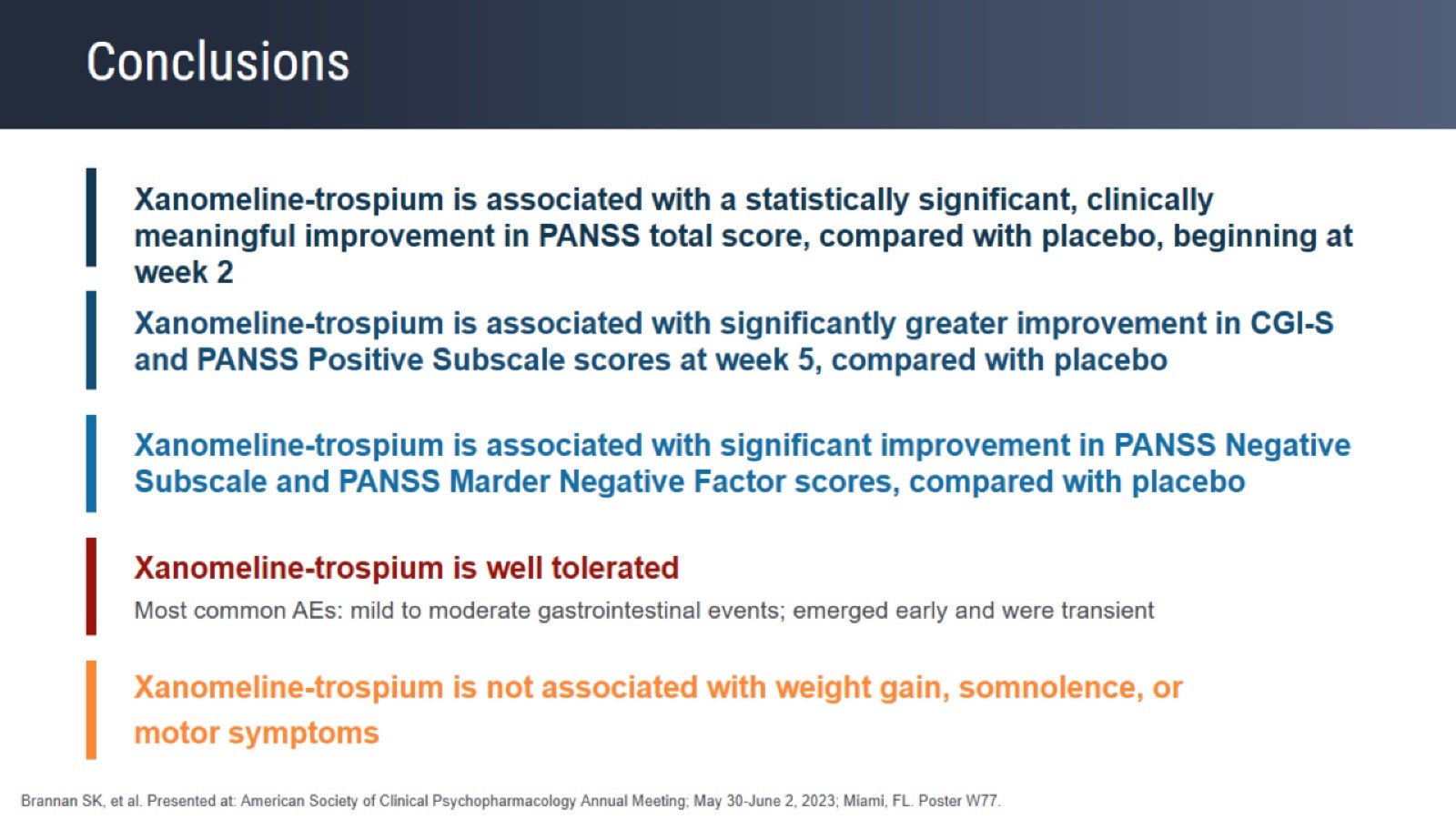 Conclusions
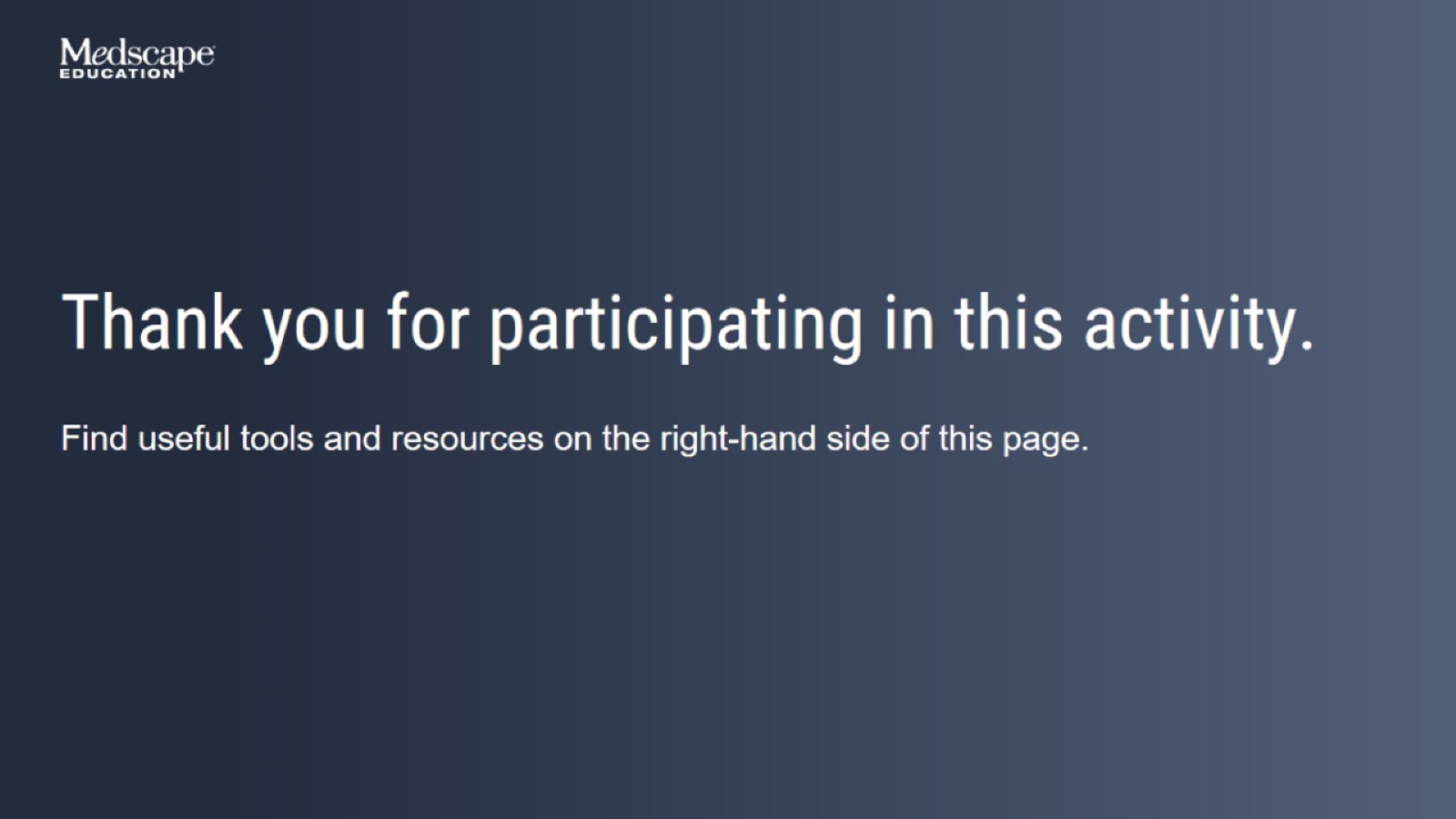 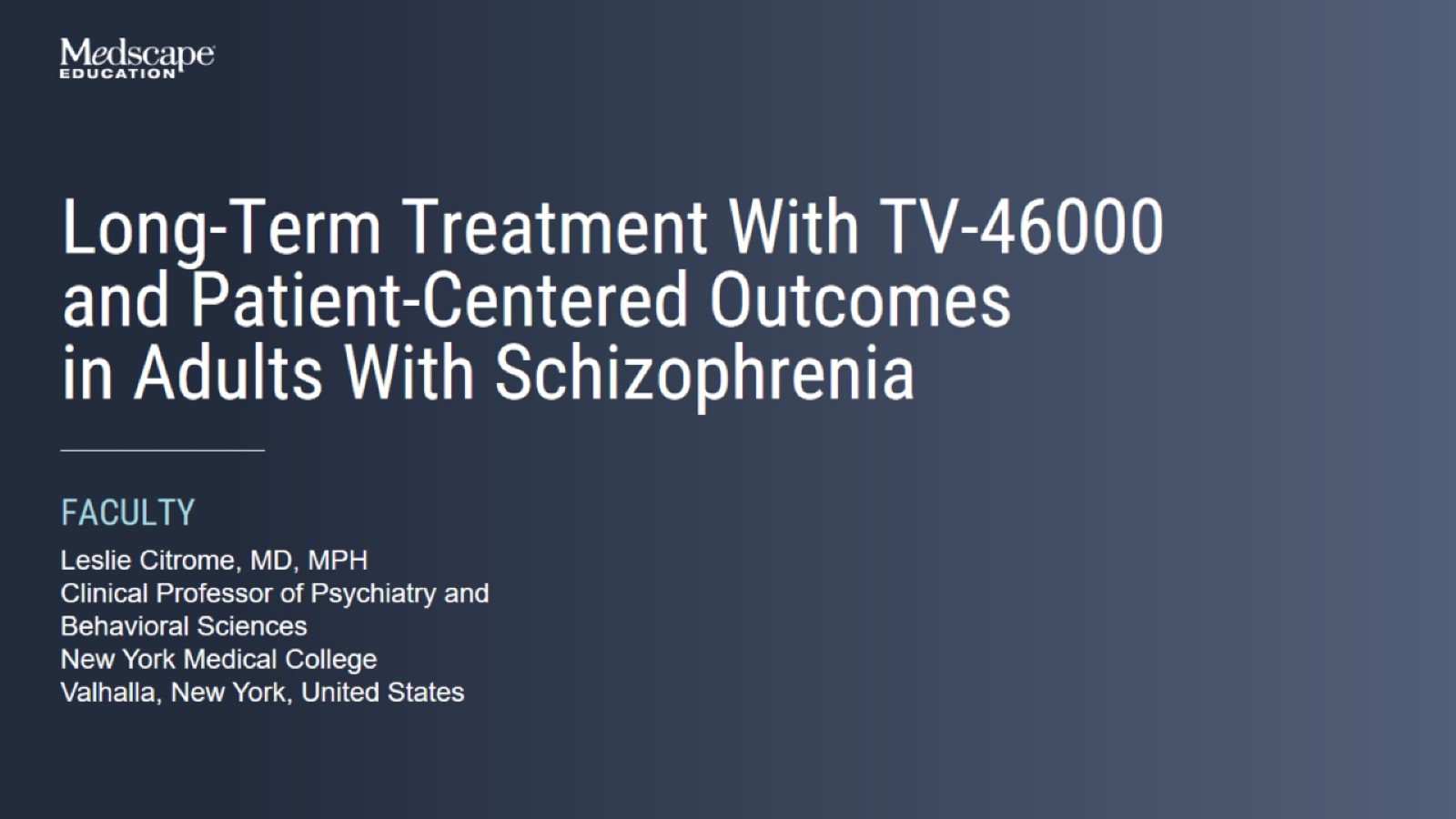 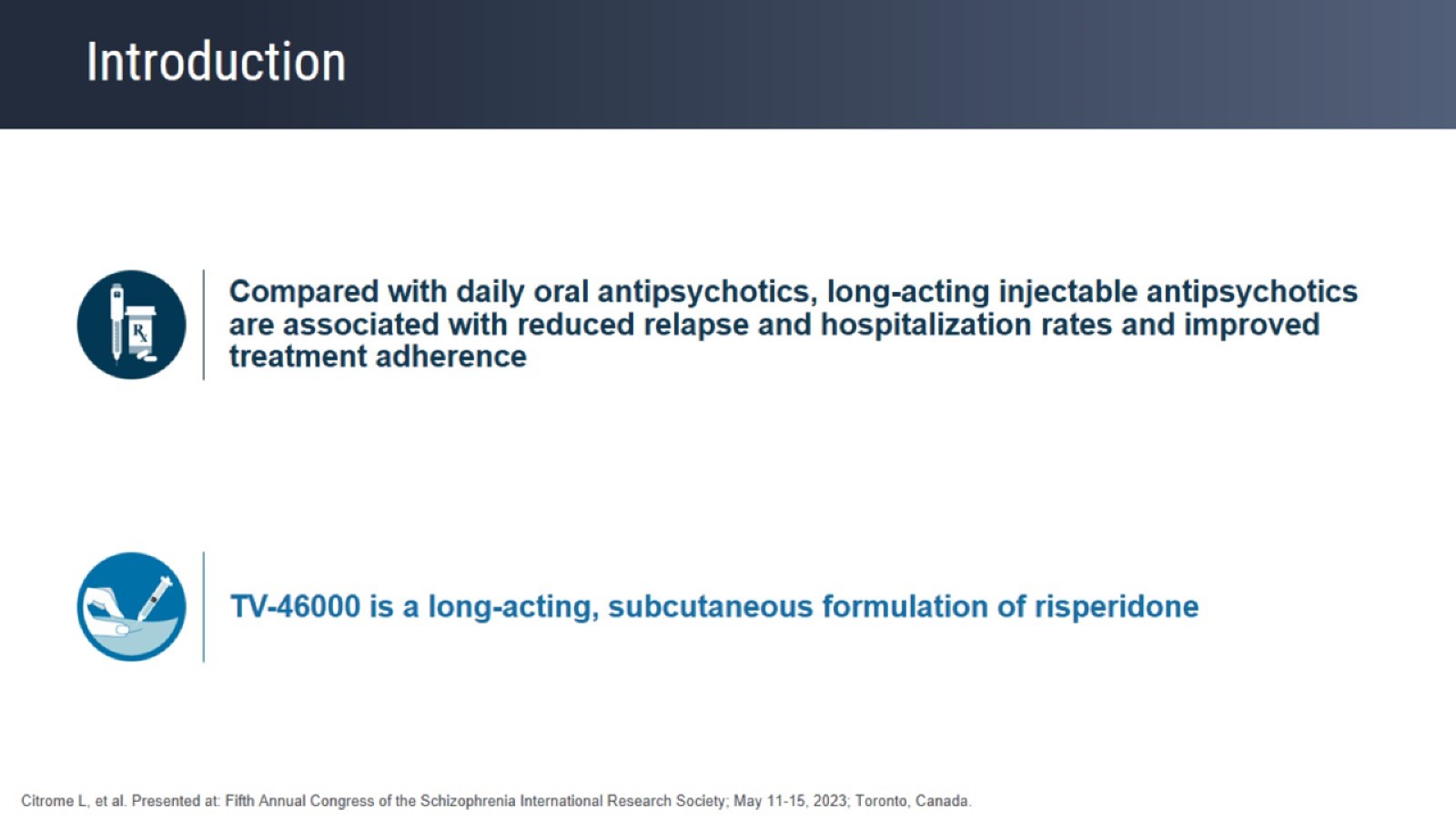 Introduction
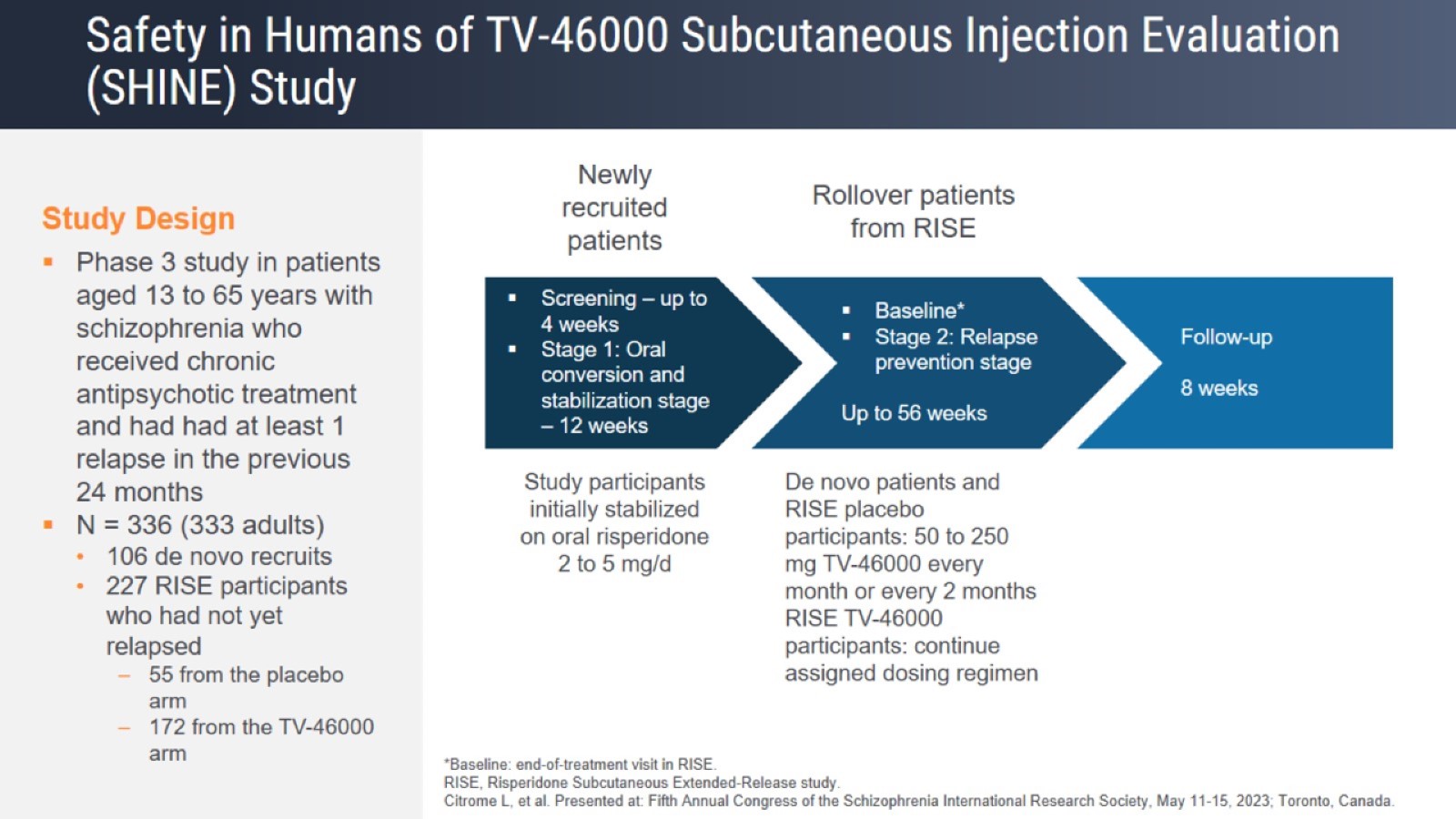 Safety in Humans of TV-46000 Subcutaneous Injection Evaluation(SHINE) Study
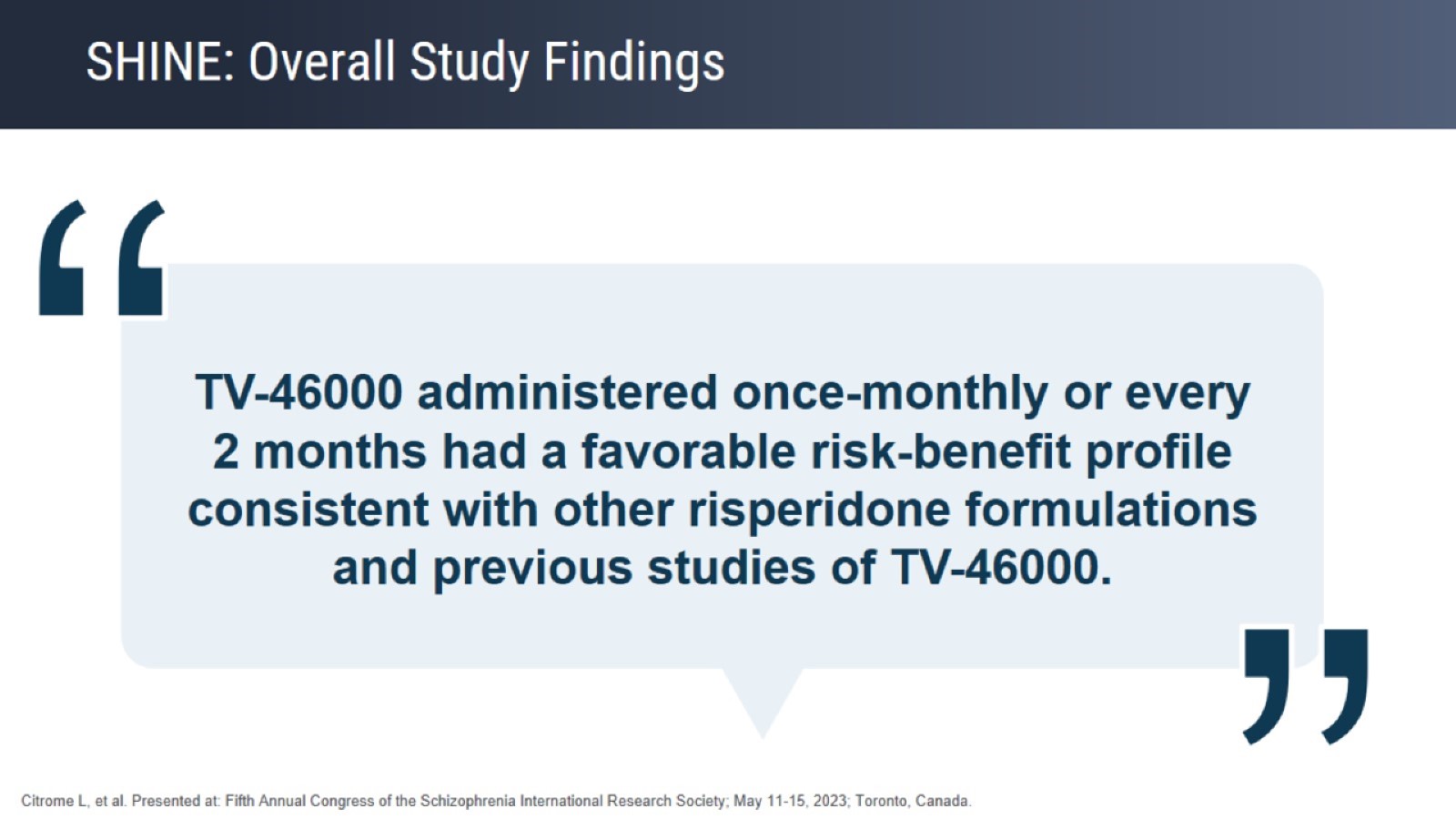 SHINE: Overall Study Findings
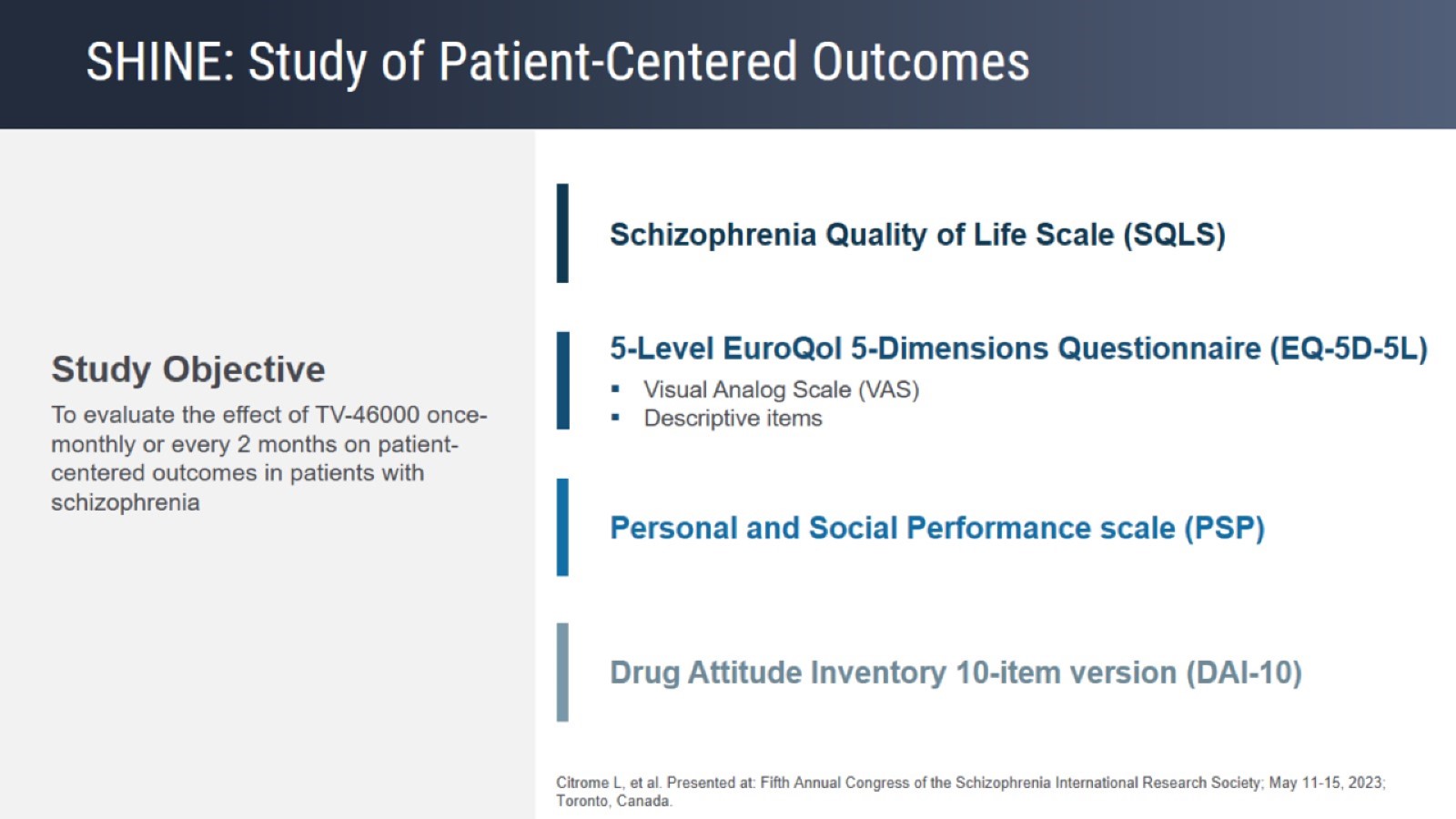 SHINE: Study of Patient-Centered Outcomes
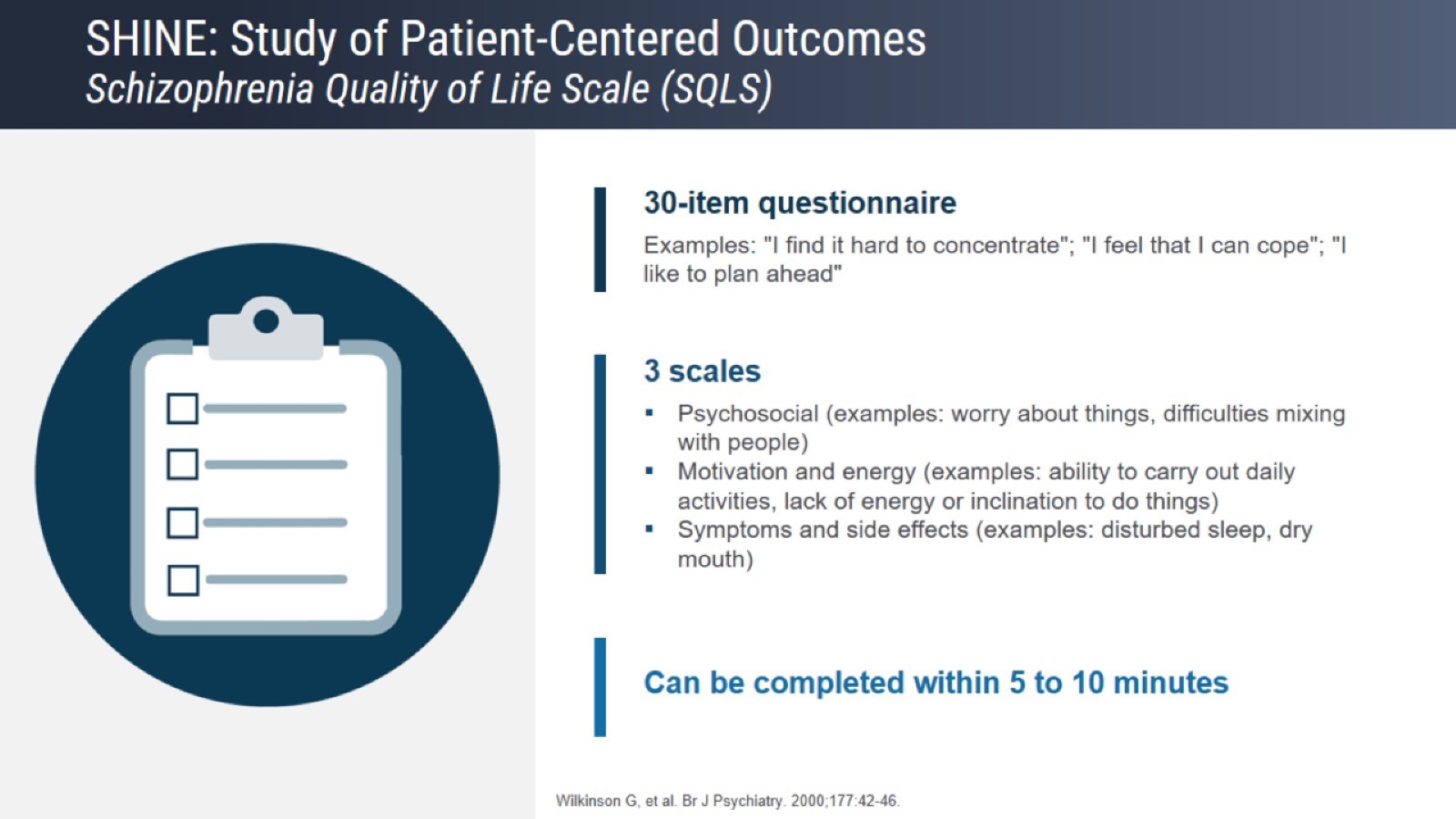 SHINE: Study of Patient-Centered OutcomesSchizophrenia Quality of Life Scale (SQLS)
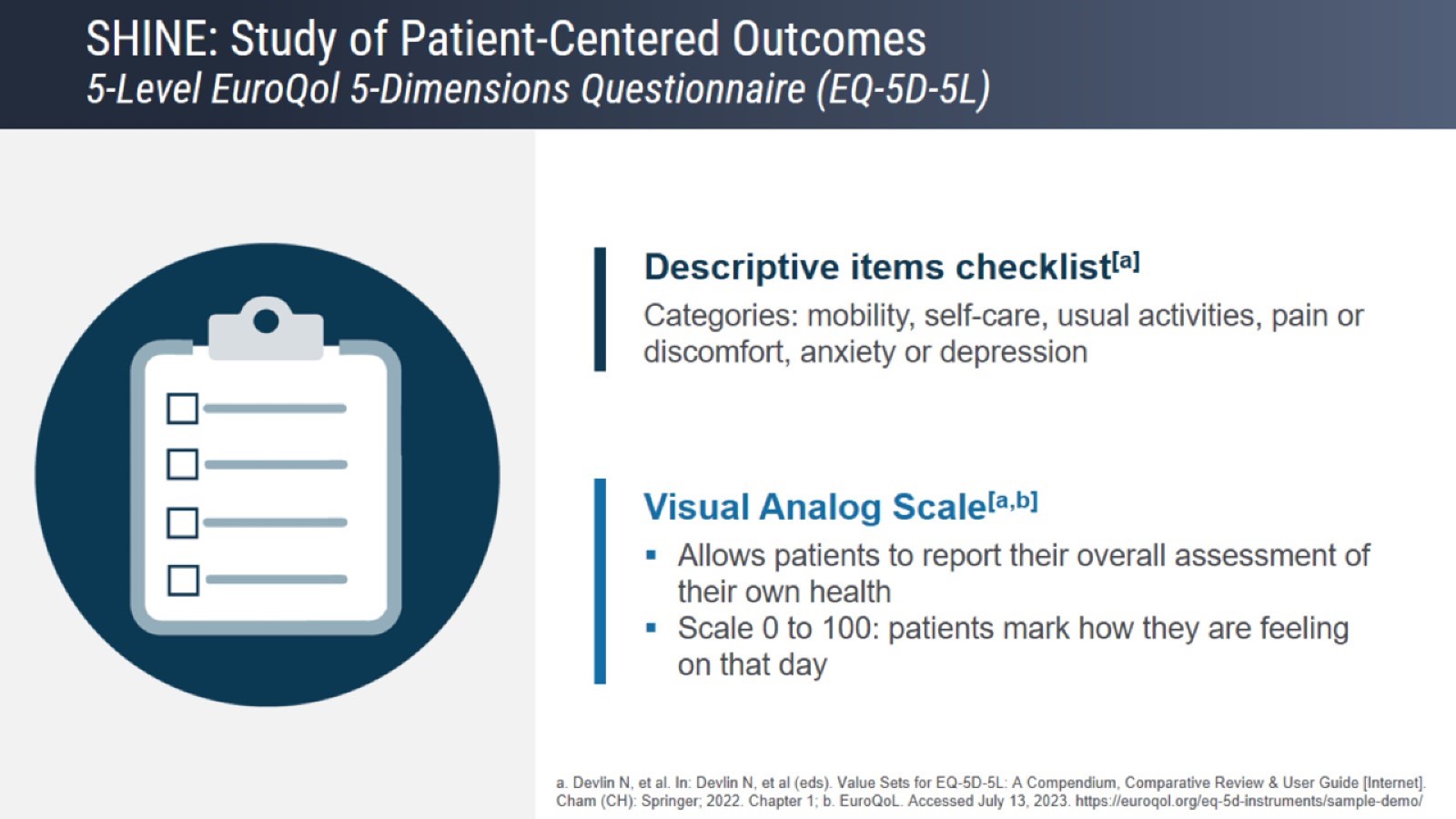 SHINE: Study of Patient-Centered Outcomes5-Level EuroQol 5-Dimensions Questionnaire (EQ-5D-5L)
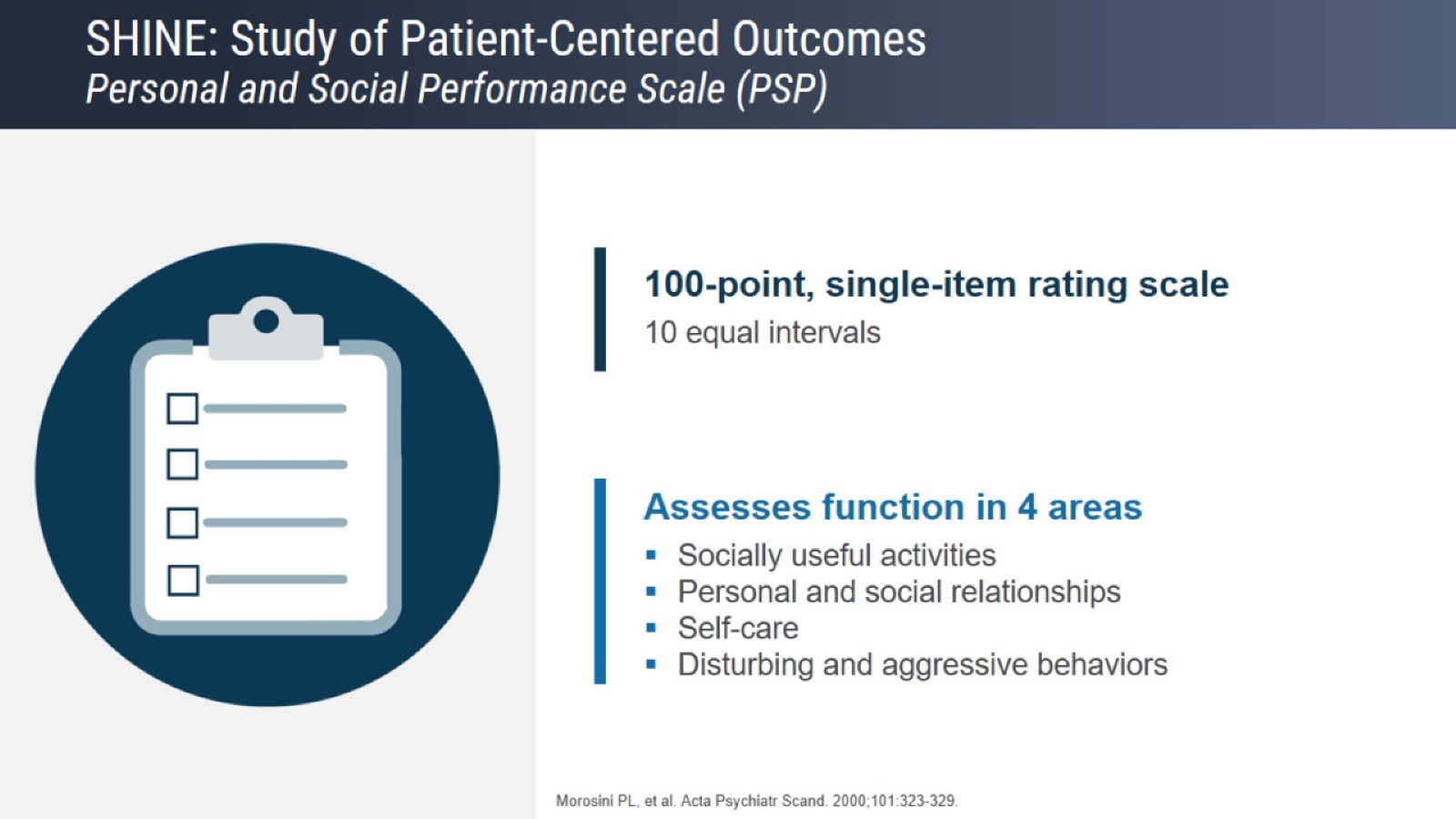 SHINE: Study of Patient-Centered OutcomesPersonal and Social Performance Scale (PSP)
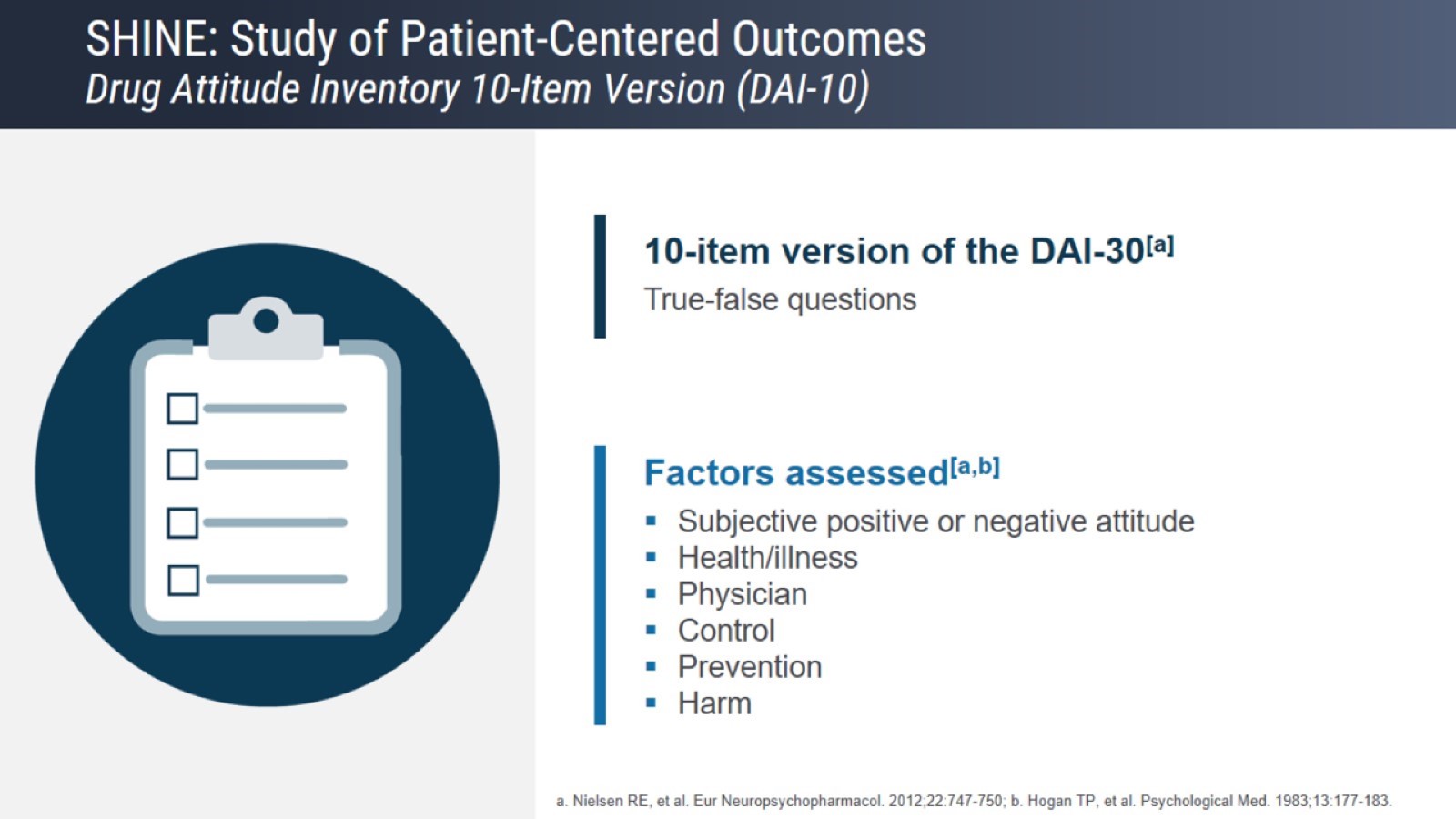 SHINE: Study of Patient-Centered OutcomesDrug Attitude Inventory 10-Item Version (DAI-10)
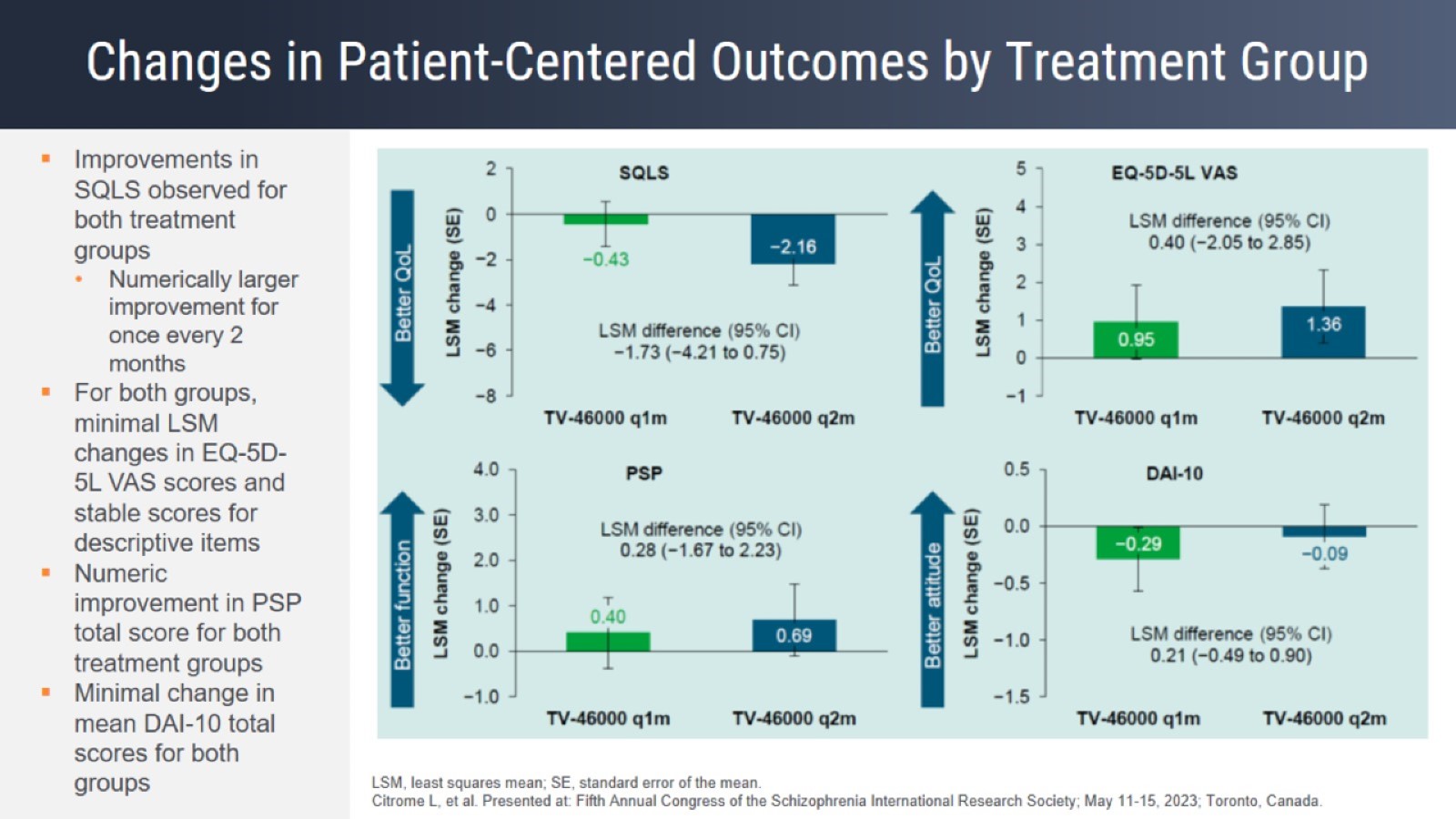 Changes in Patient-Centered Outcomes by Treatment Group
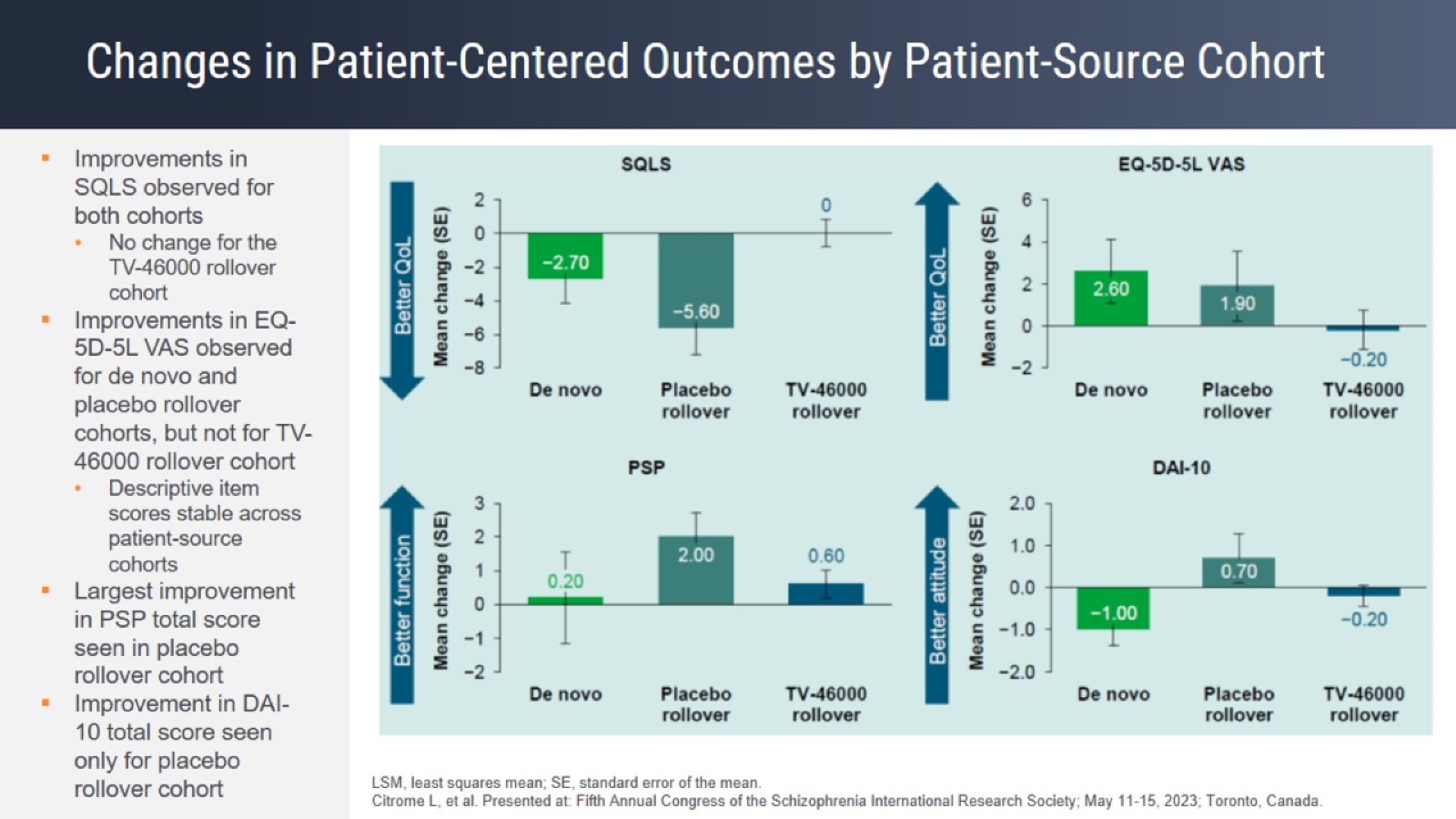 Changes in Patient-Centered Outcomes by Patient-Source Cohort
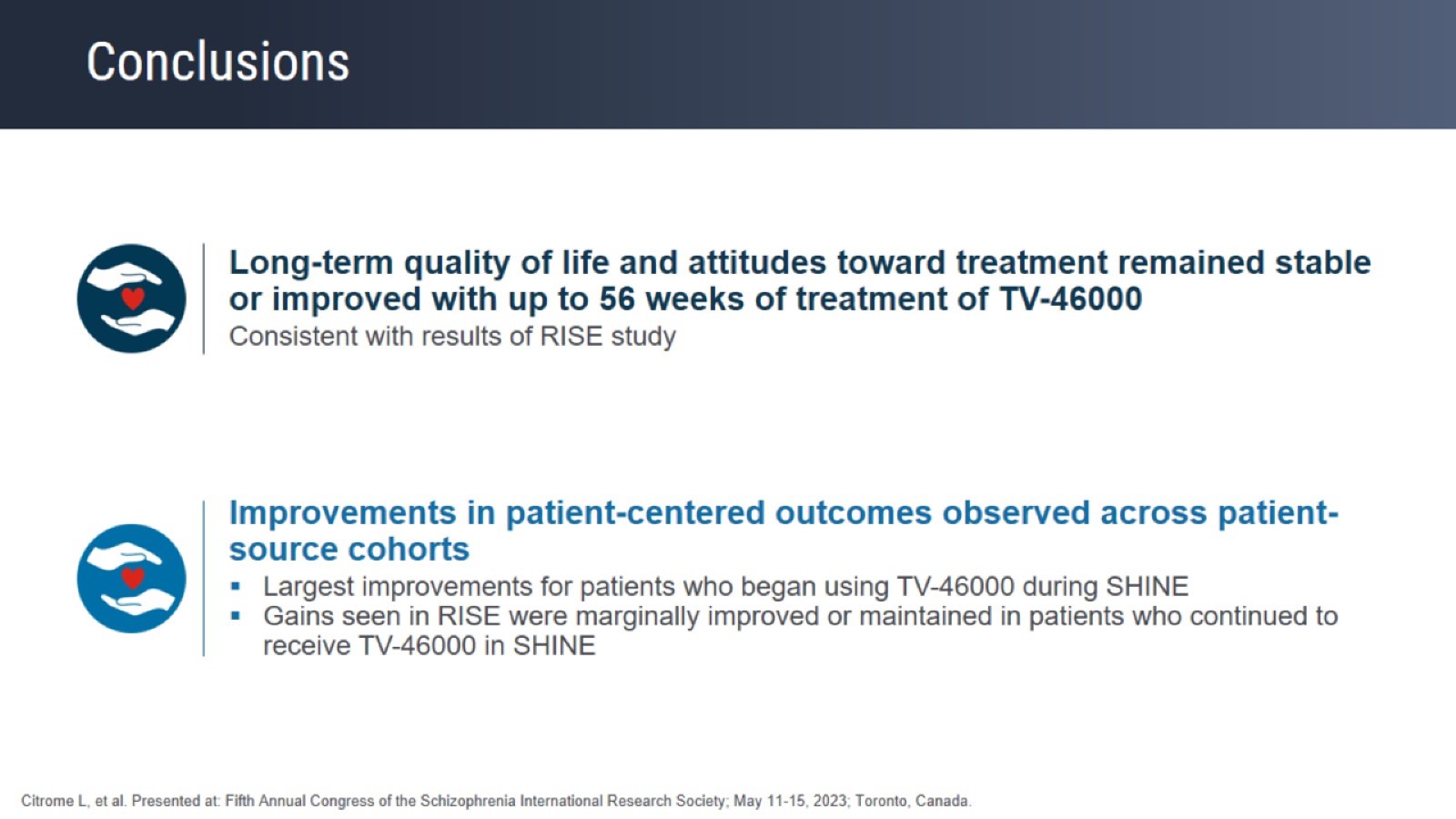 Conclusions
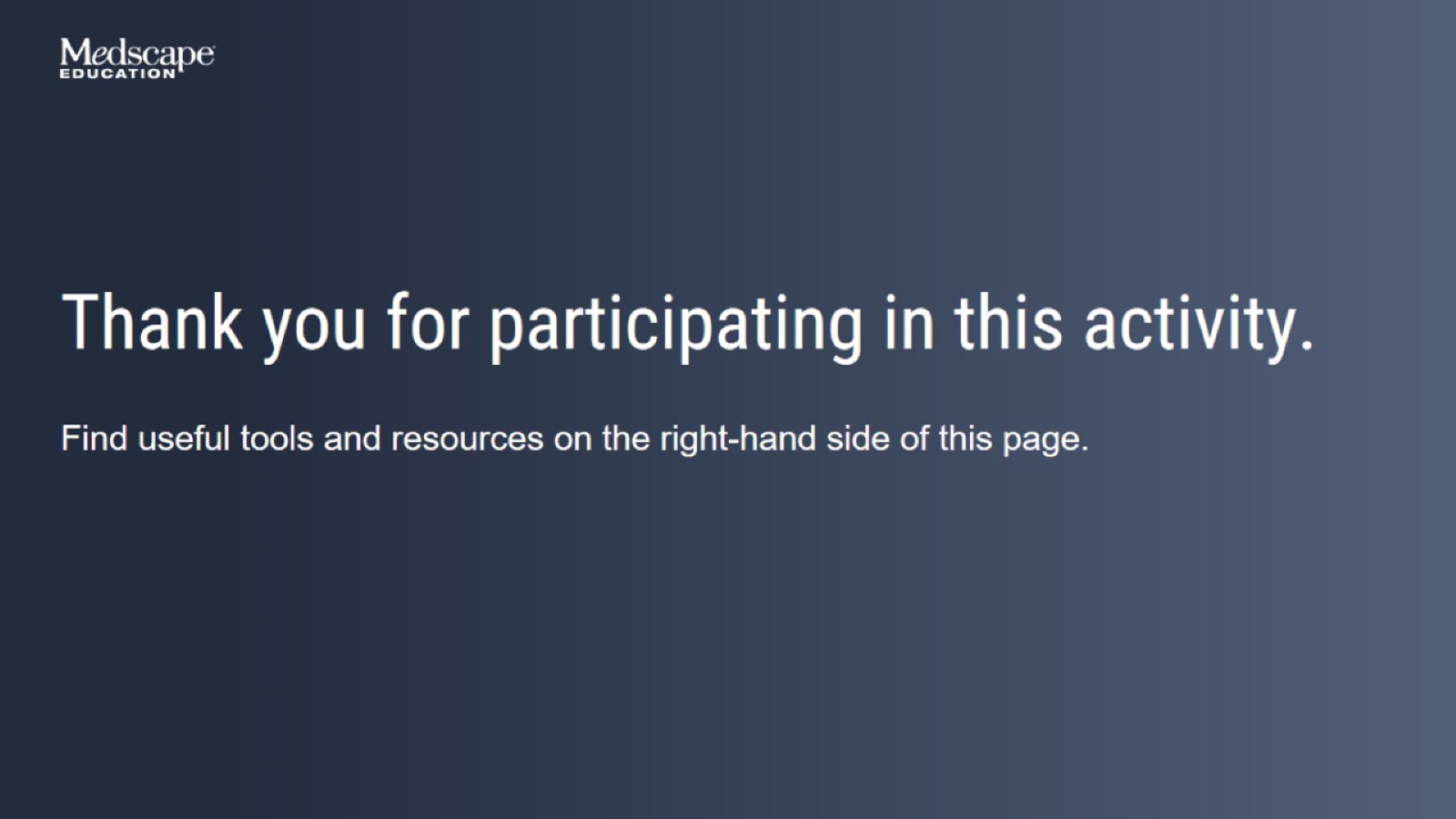 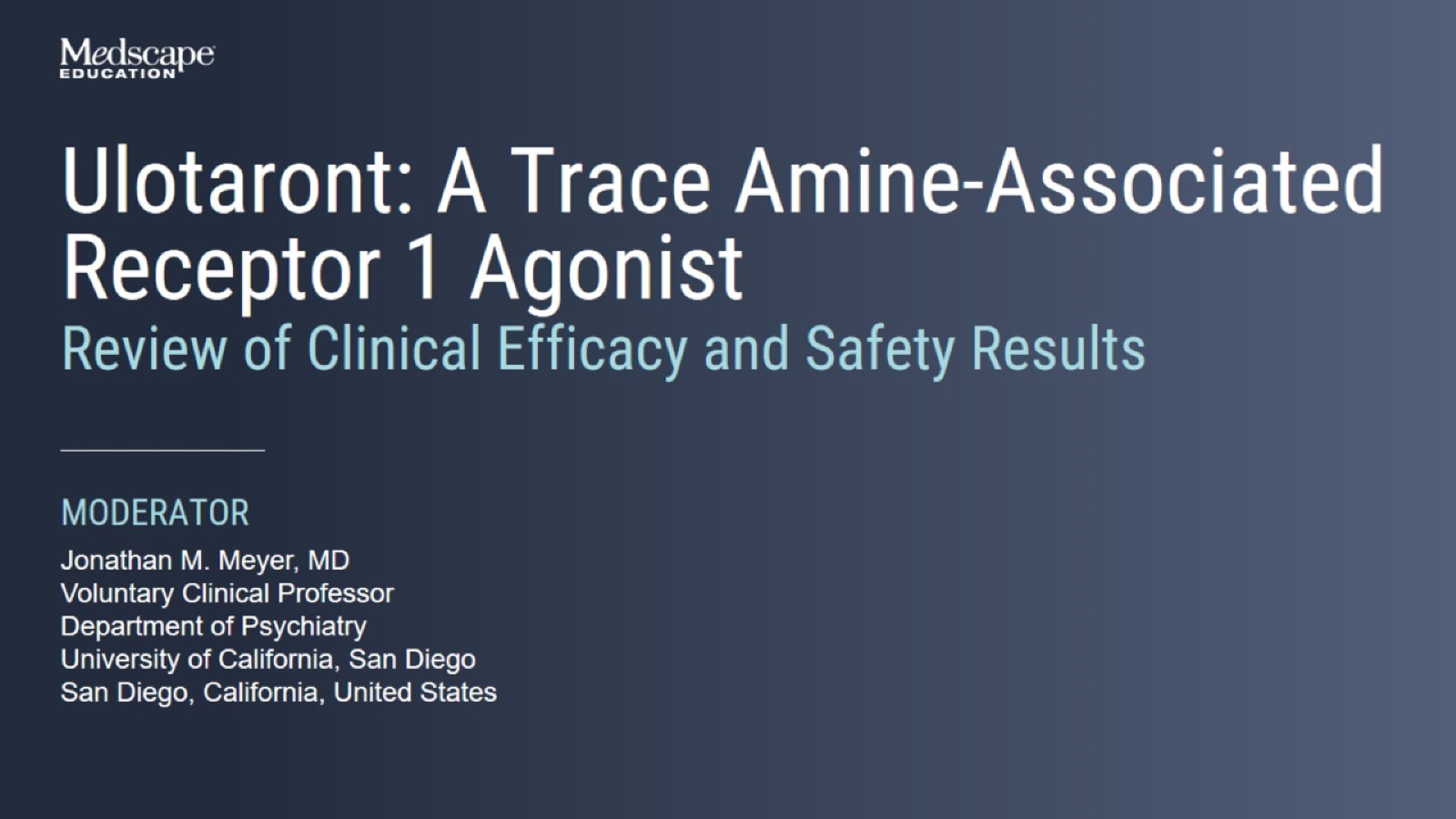 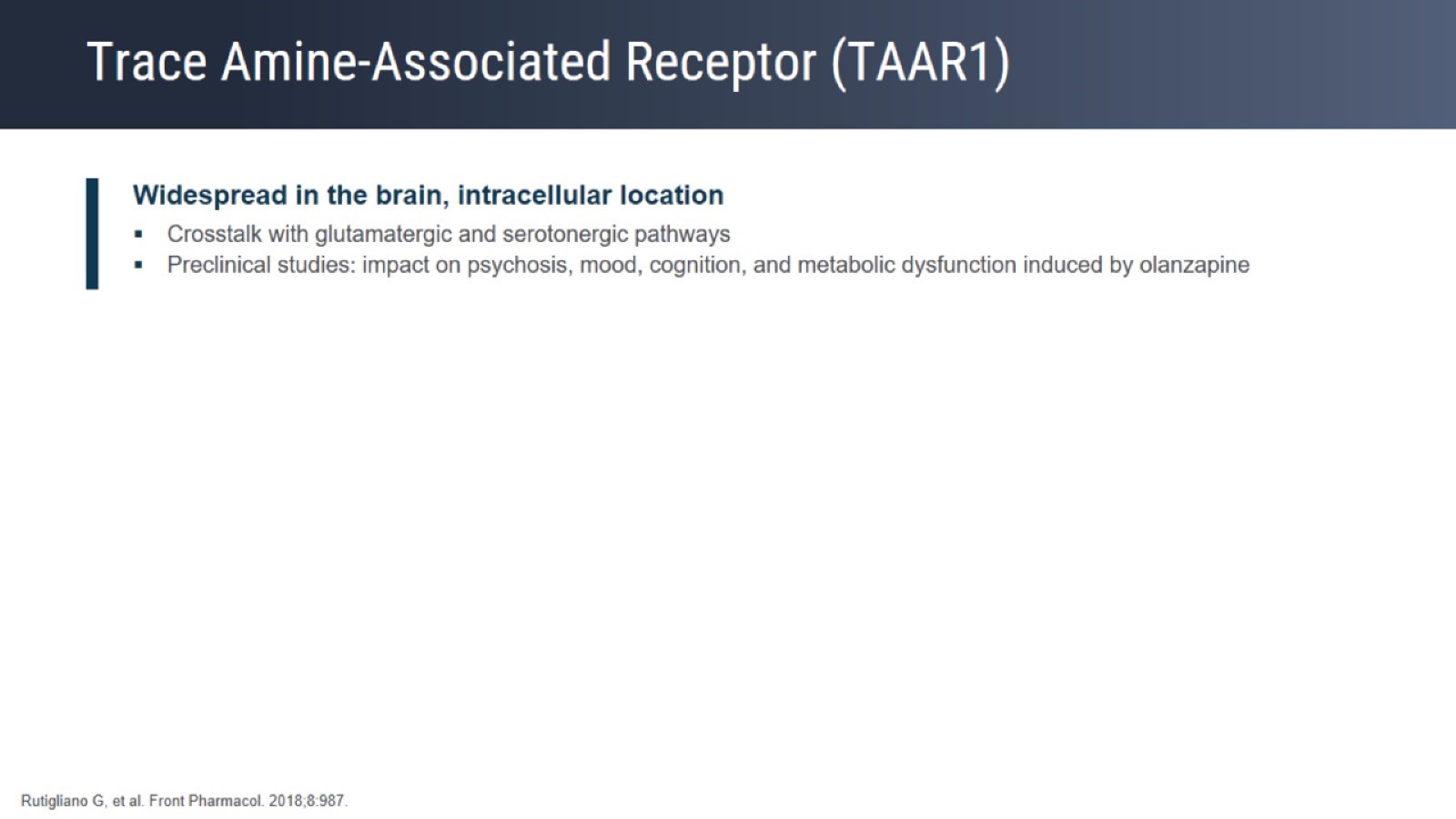 Trace Amine-Associated Receptor (TAAR1)
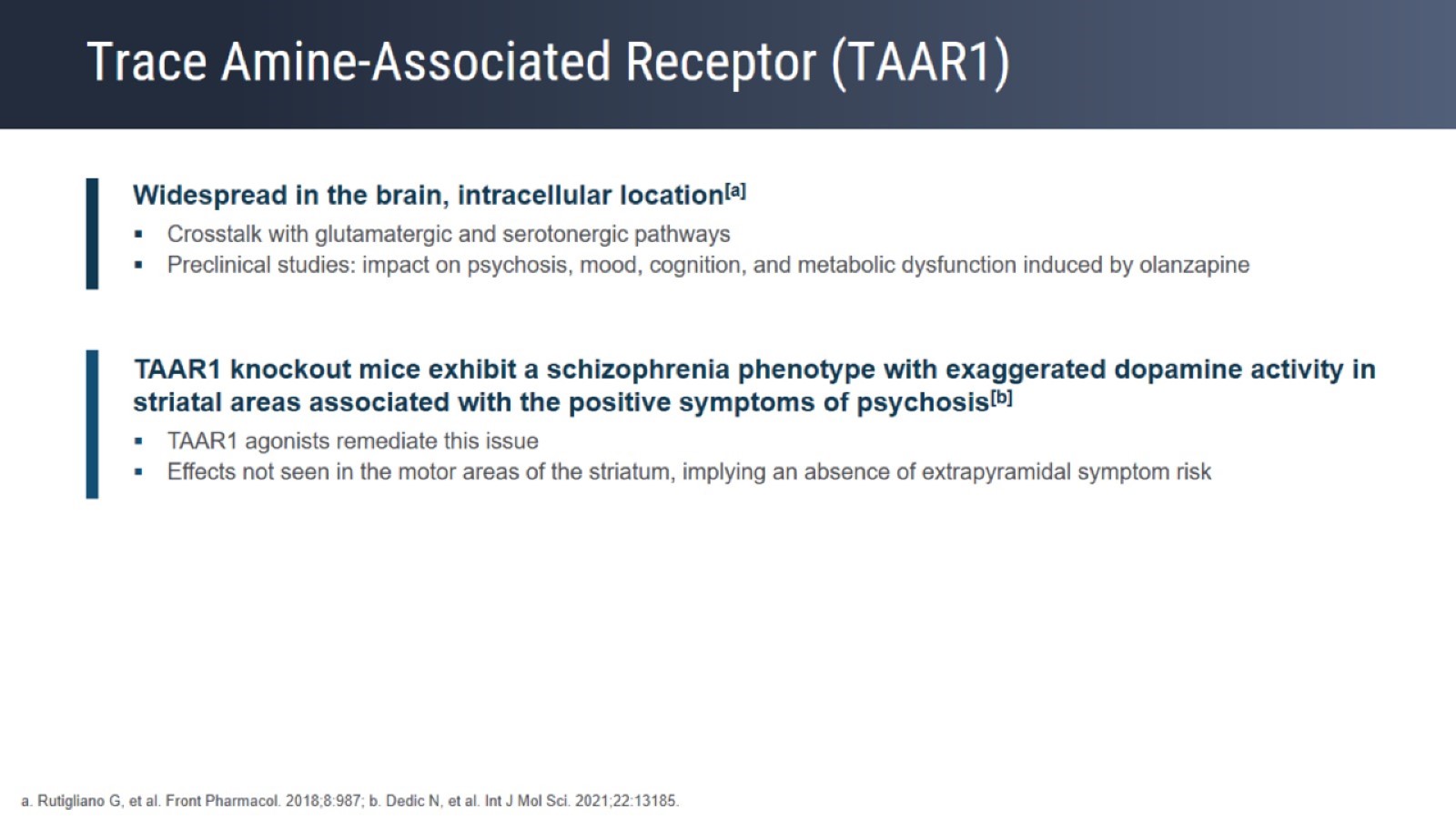 Trace Amine-Associated Receptor (TAAR1)
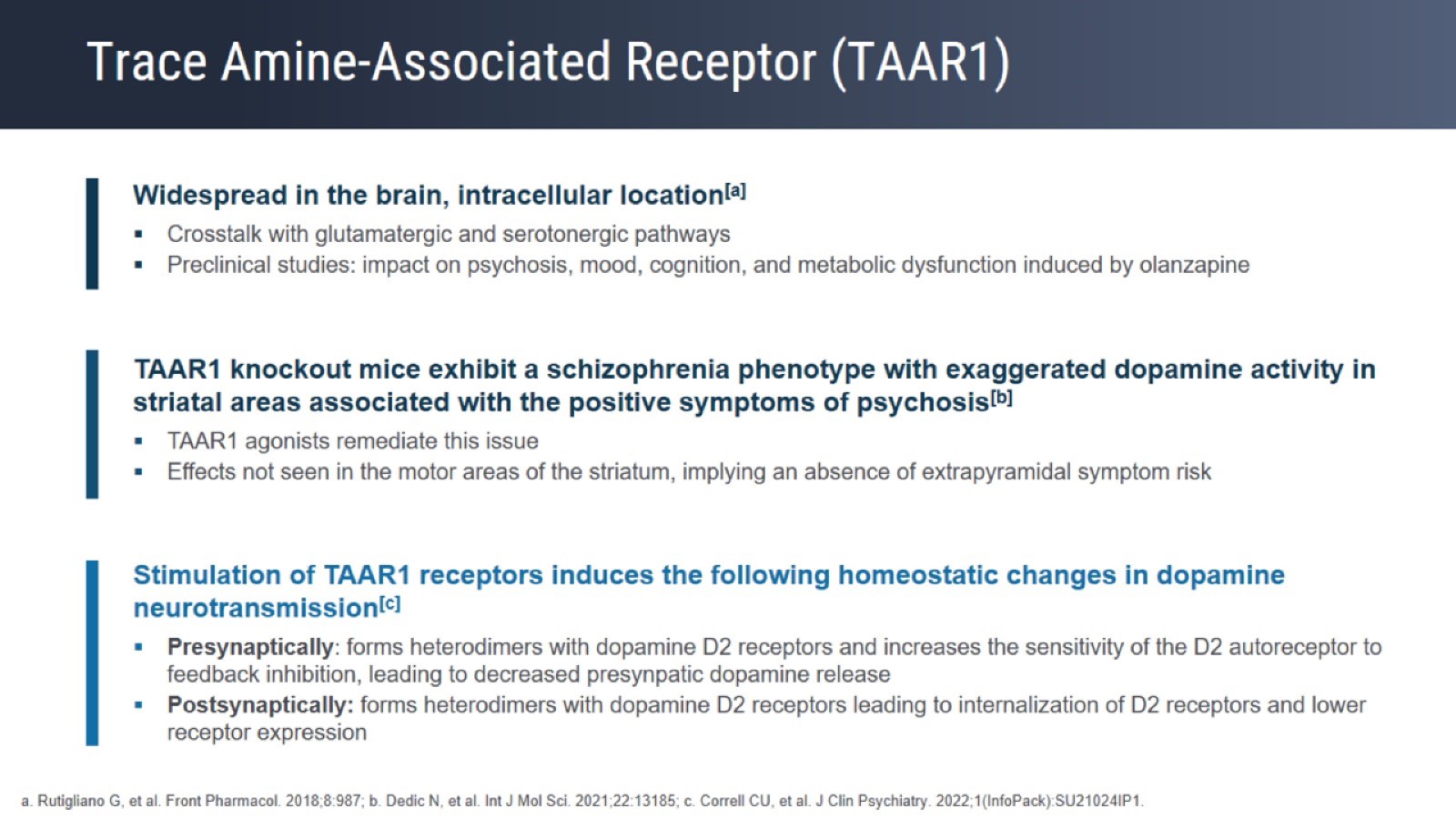 Trace Amine-Associated Receptor (TAAR1)
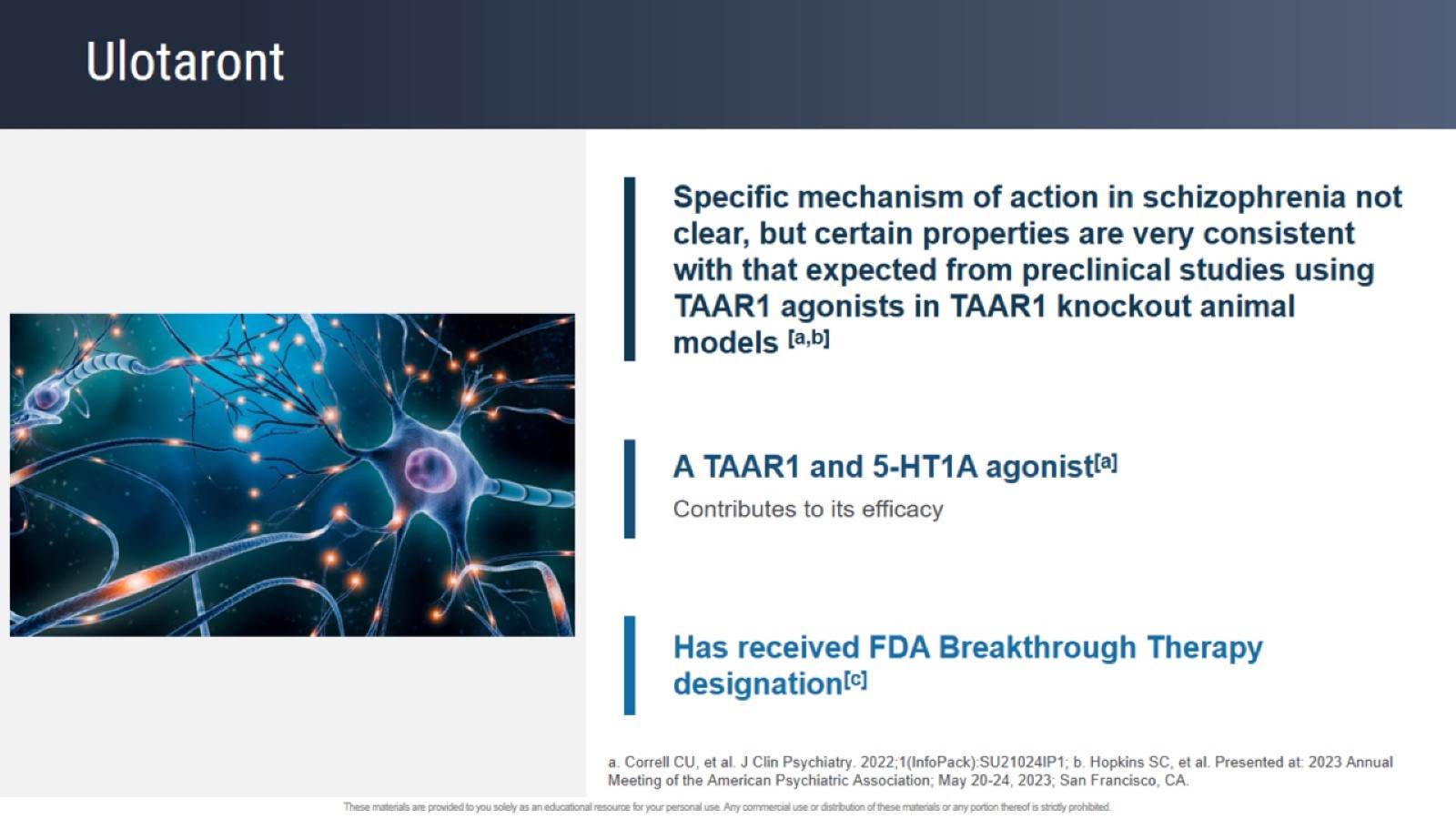 Ulotaront
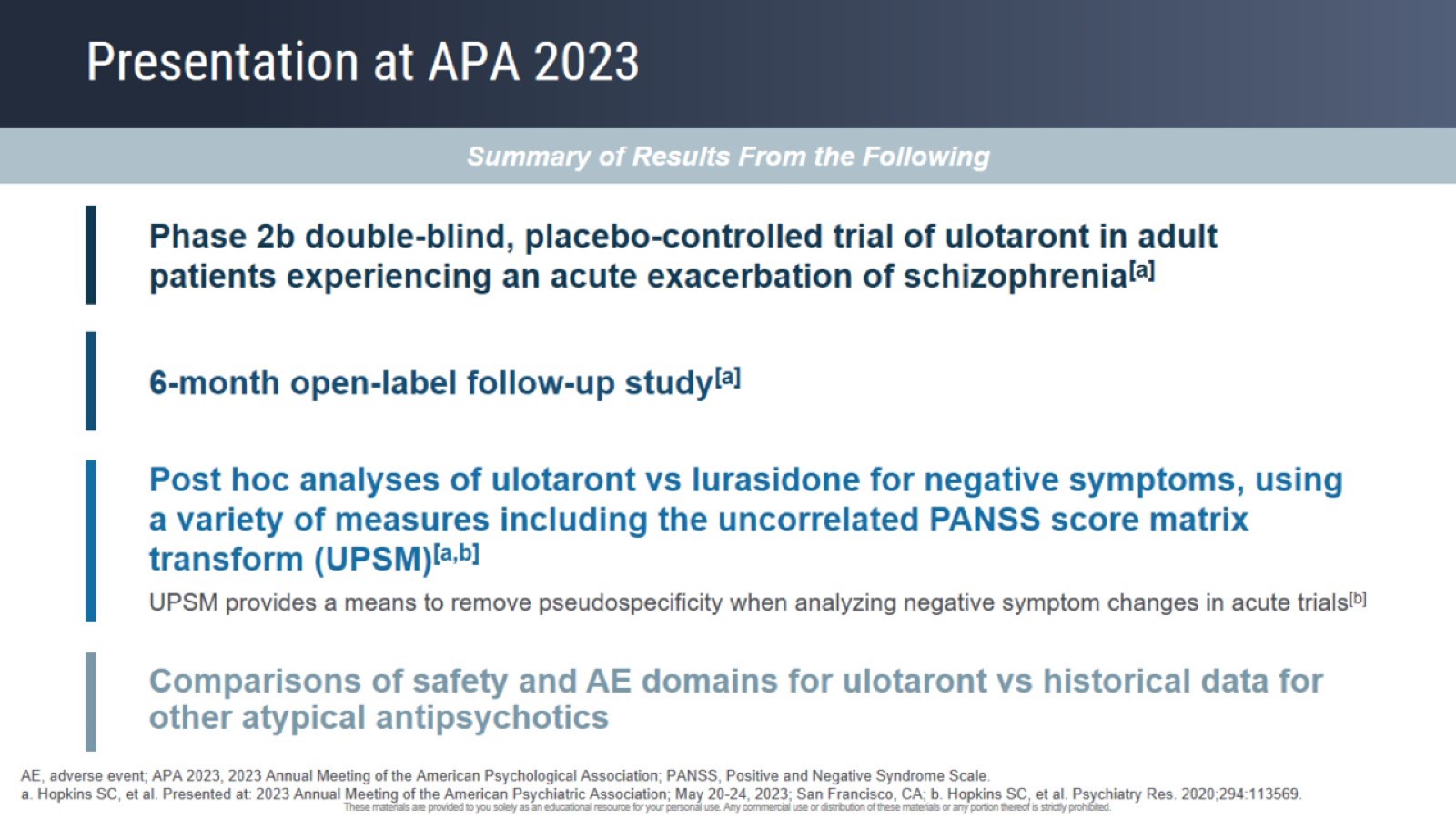 Presentation at APA 2023
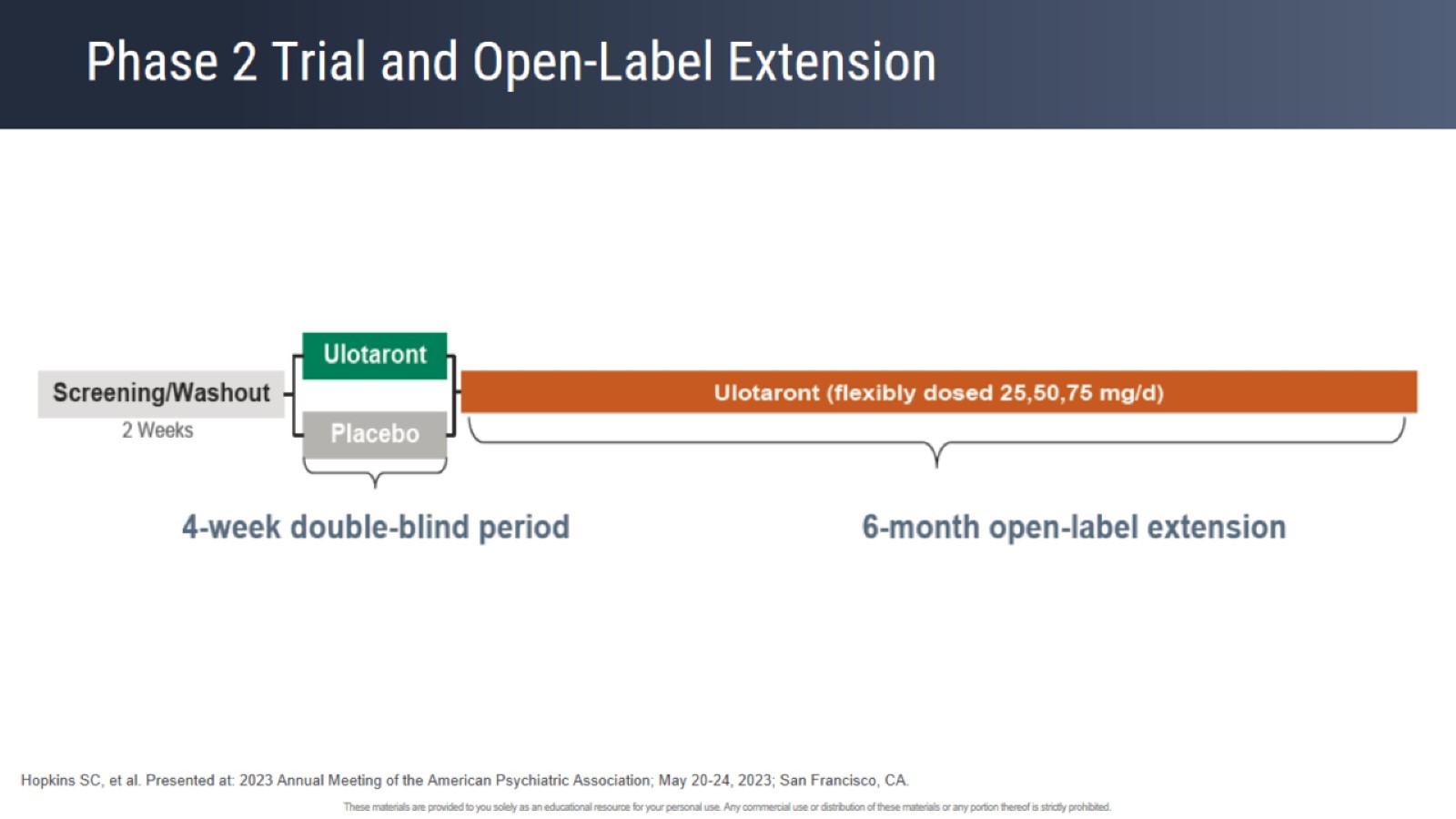 Phase 2 Trial and Open-Label Extension
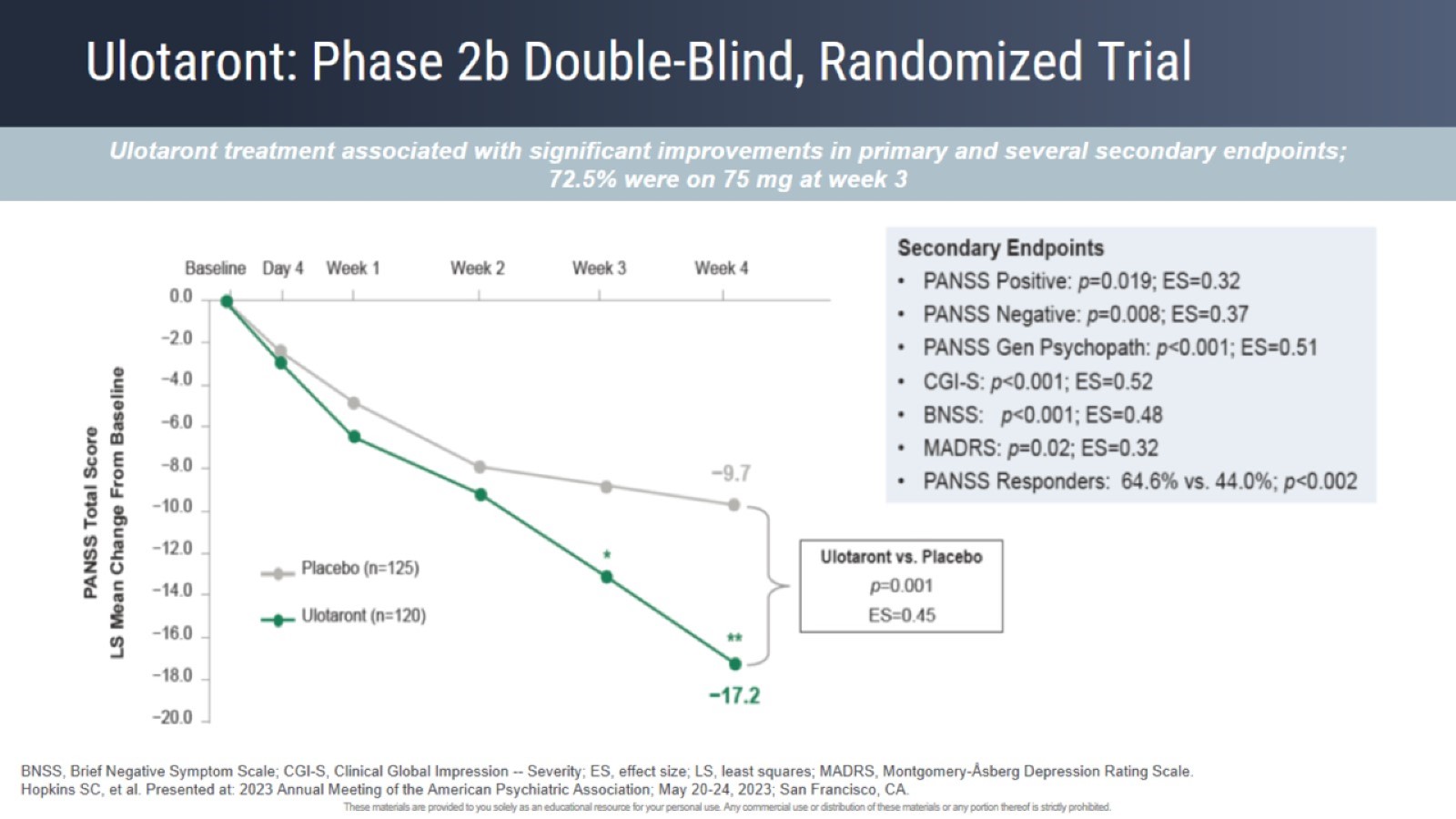 Ulotaront: Phase 2b Double-Blind, Randomized Trial
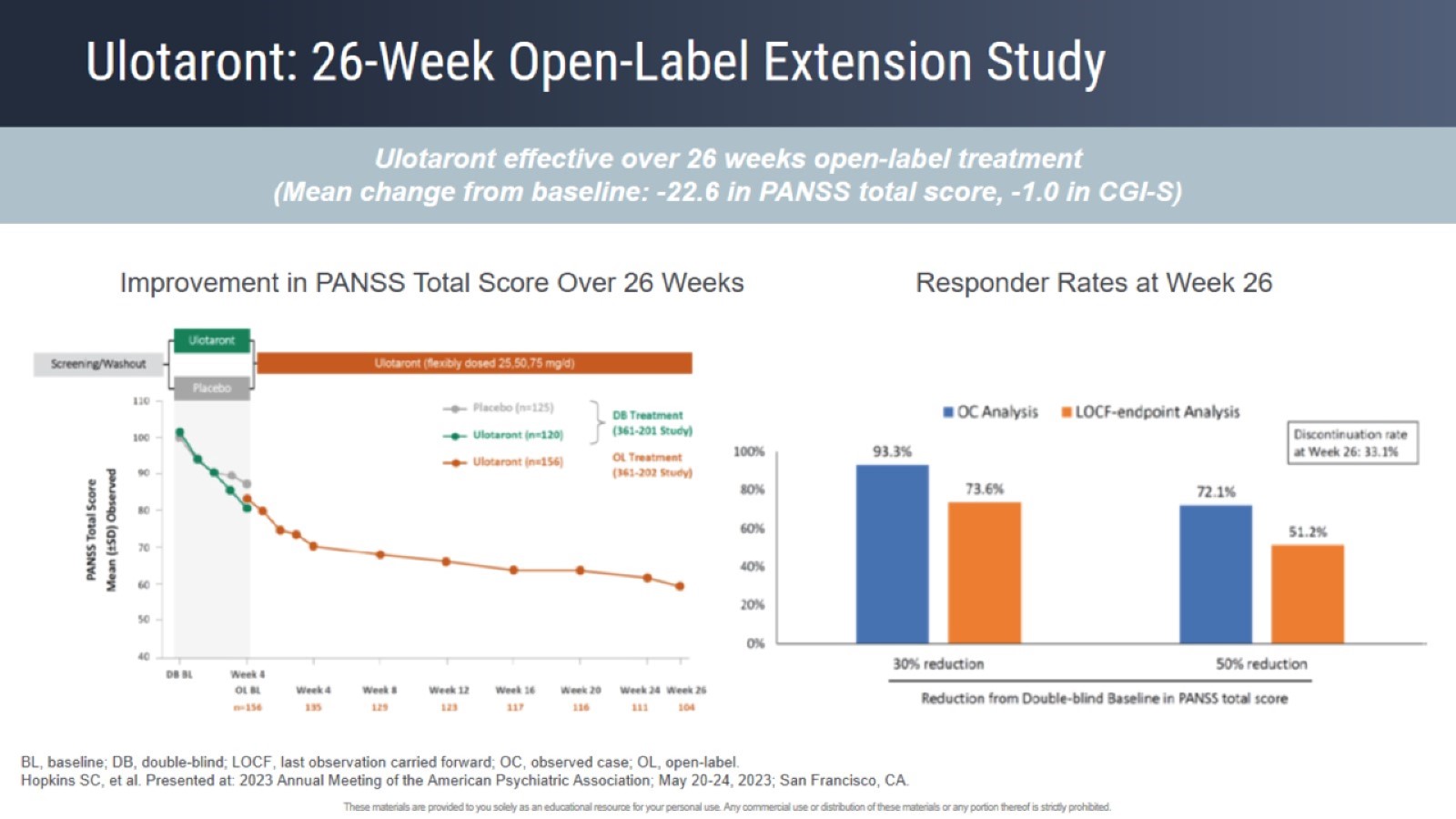 Ulotaront: 26-Week Open-Label Extension Study
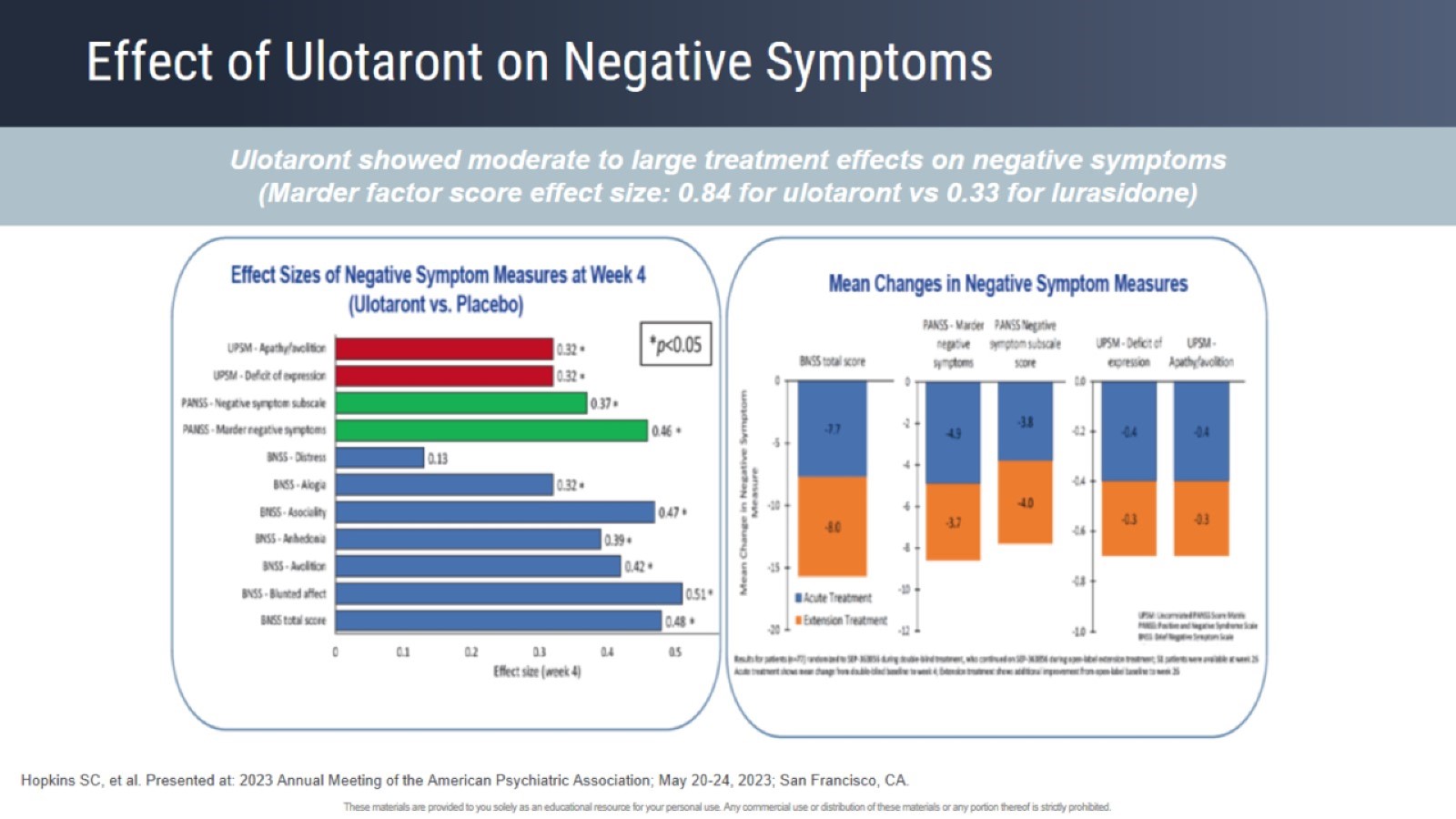 Effect of Ulotaront on Negative Symptoms
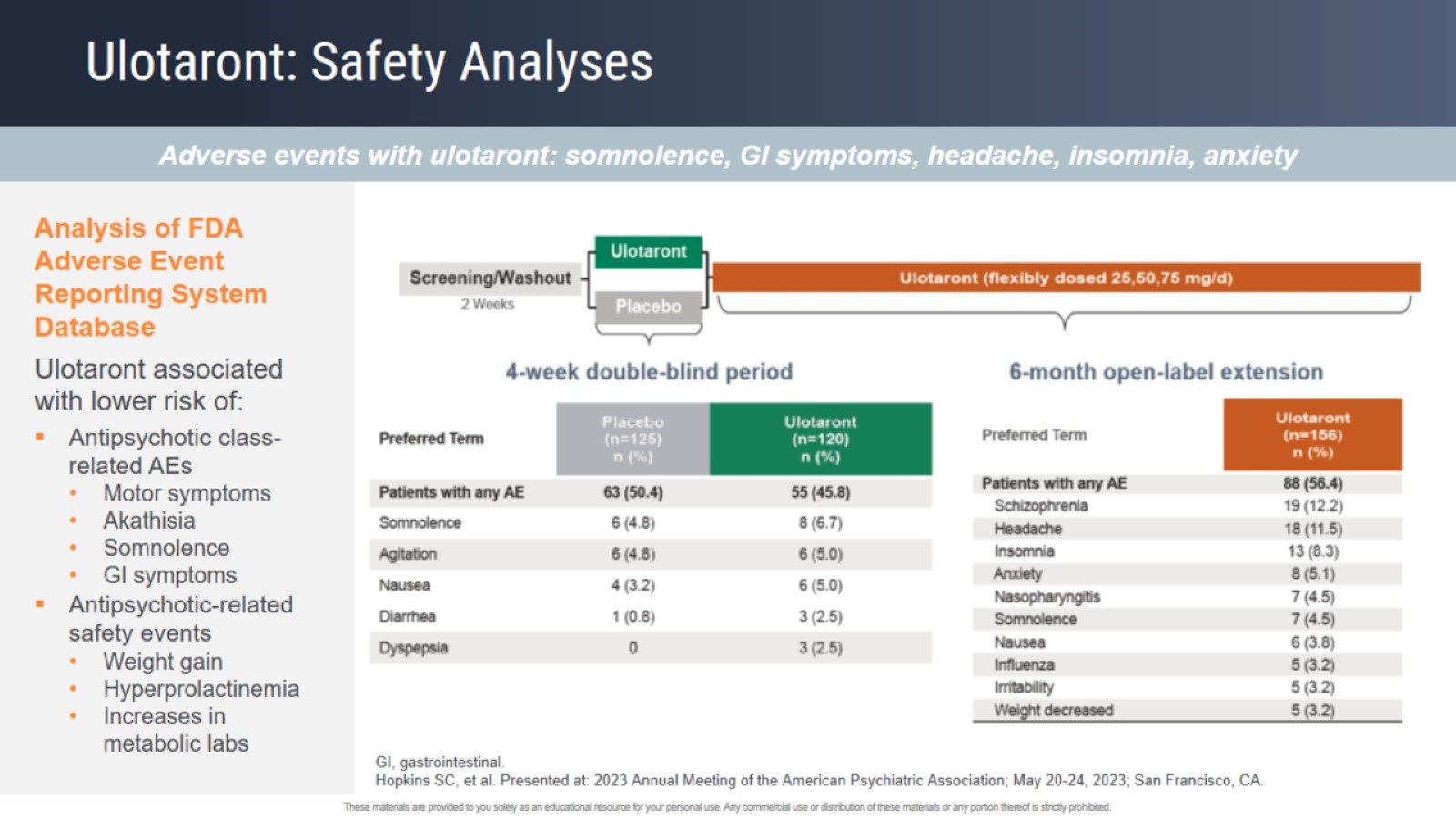 Ulotaront: Safety Analyses
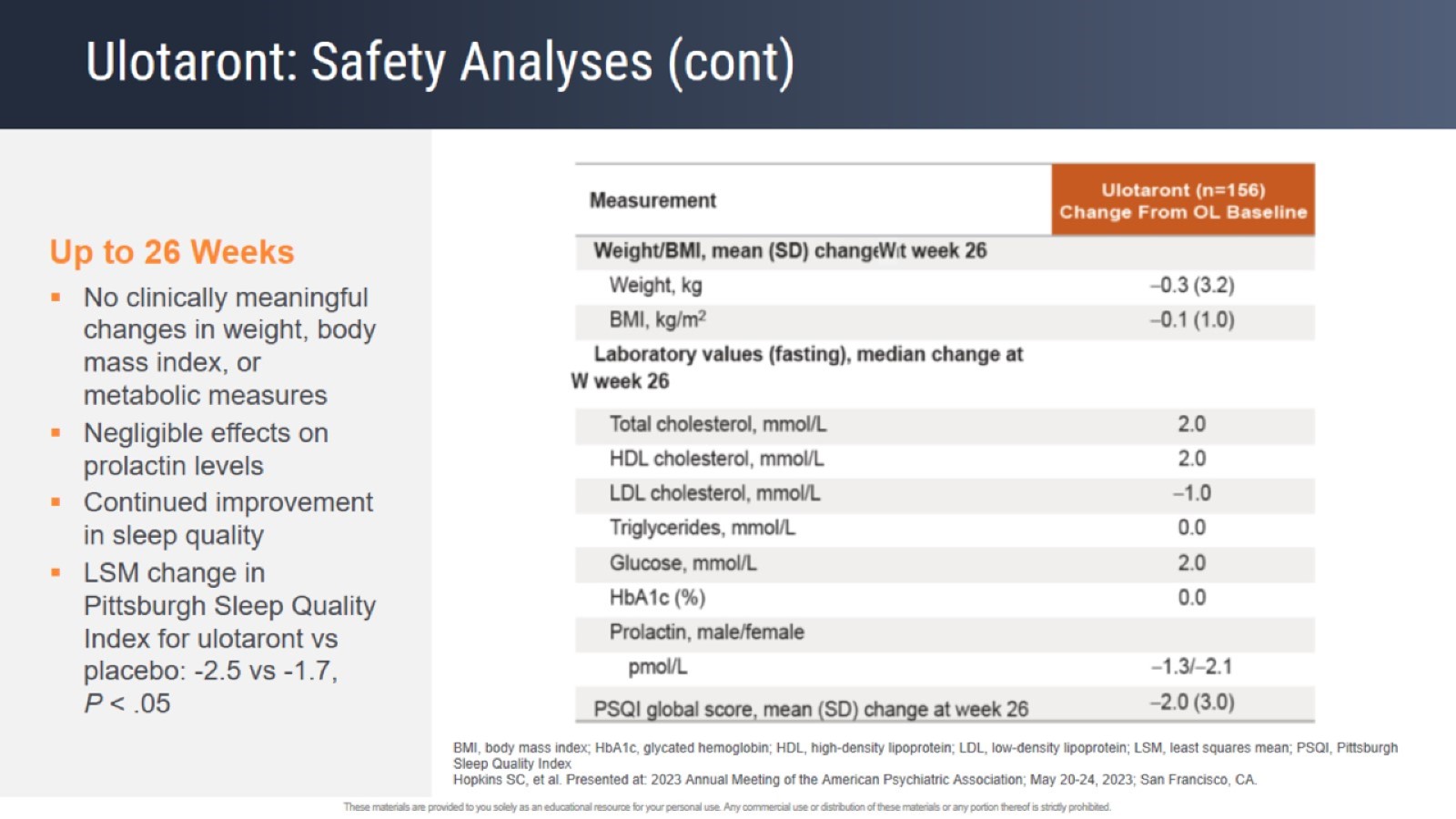 Ulotaront: Safety Analyses (cont)
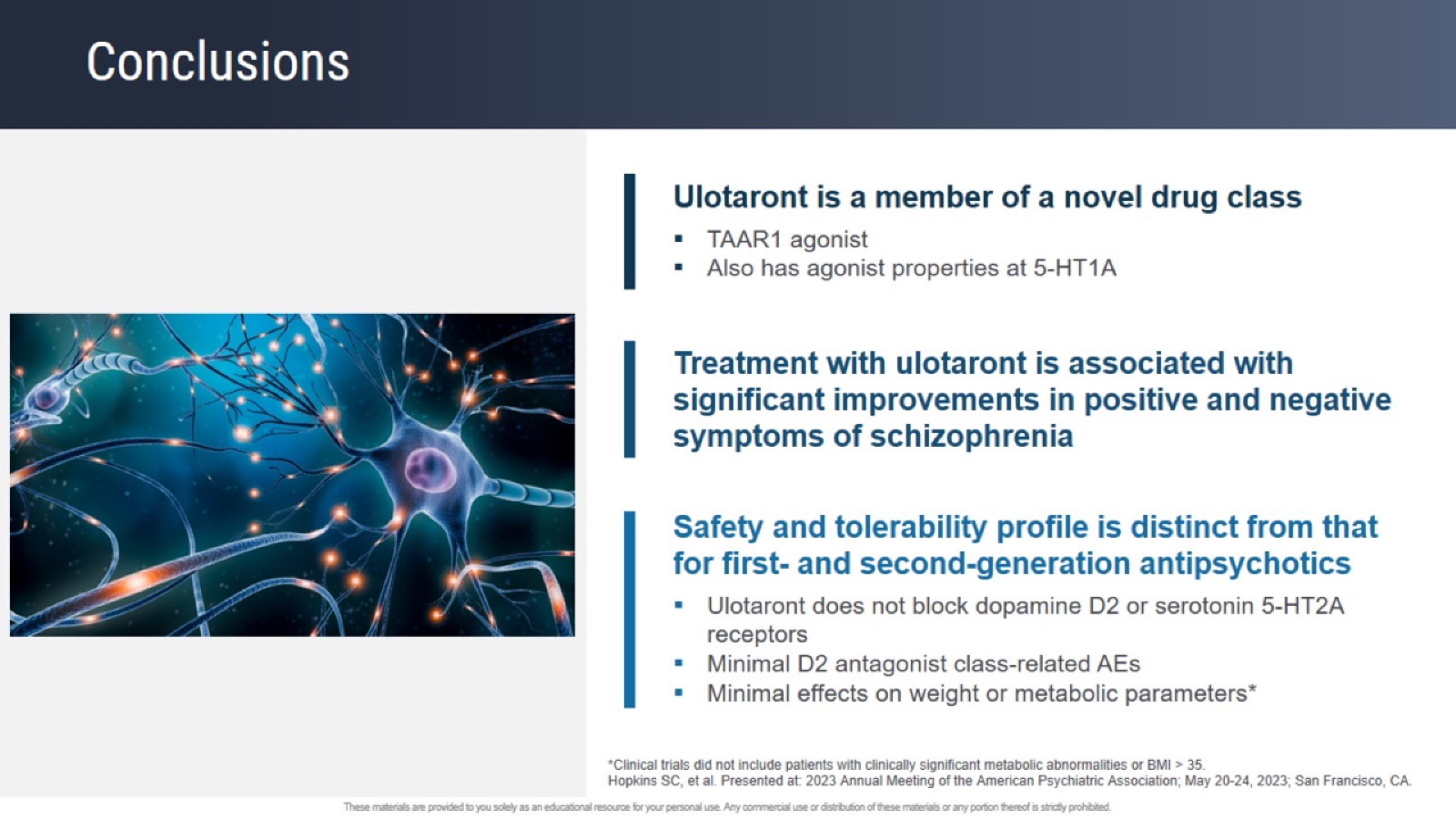 Conclusions
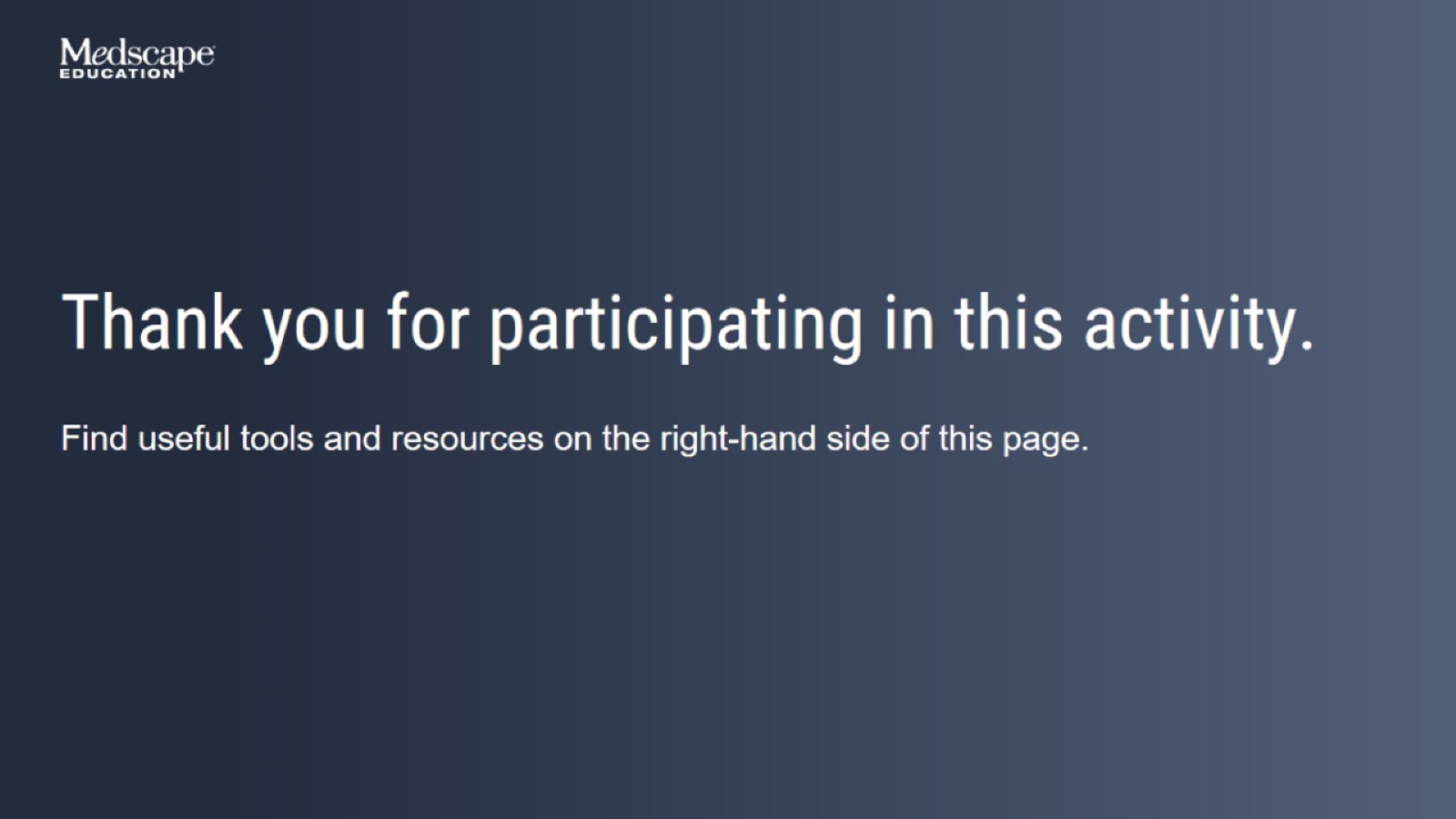 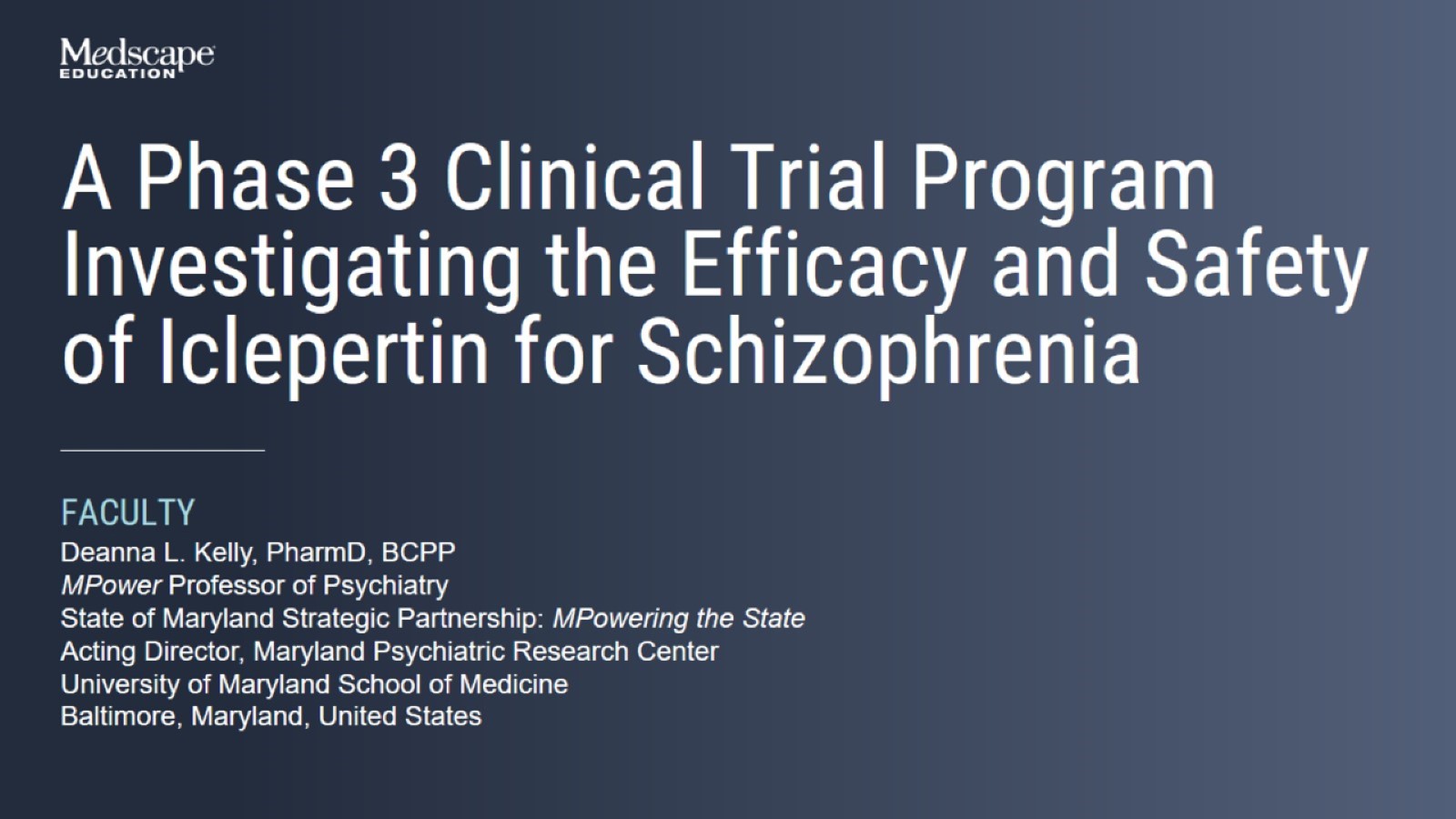 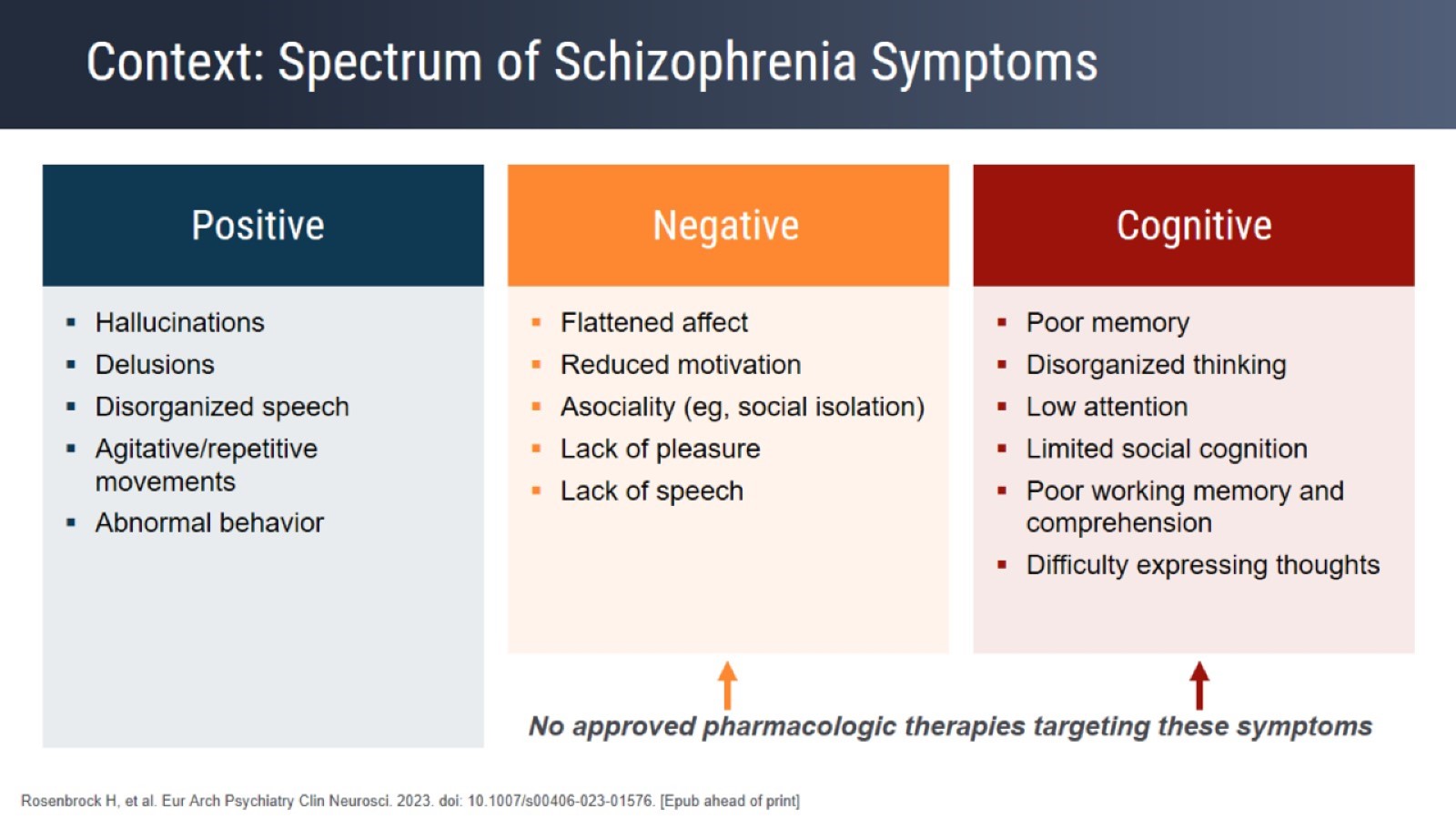 Context: Spectrum of Schizophrenia Symptoms
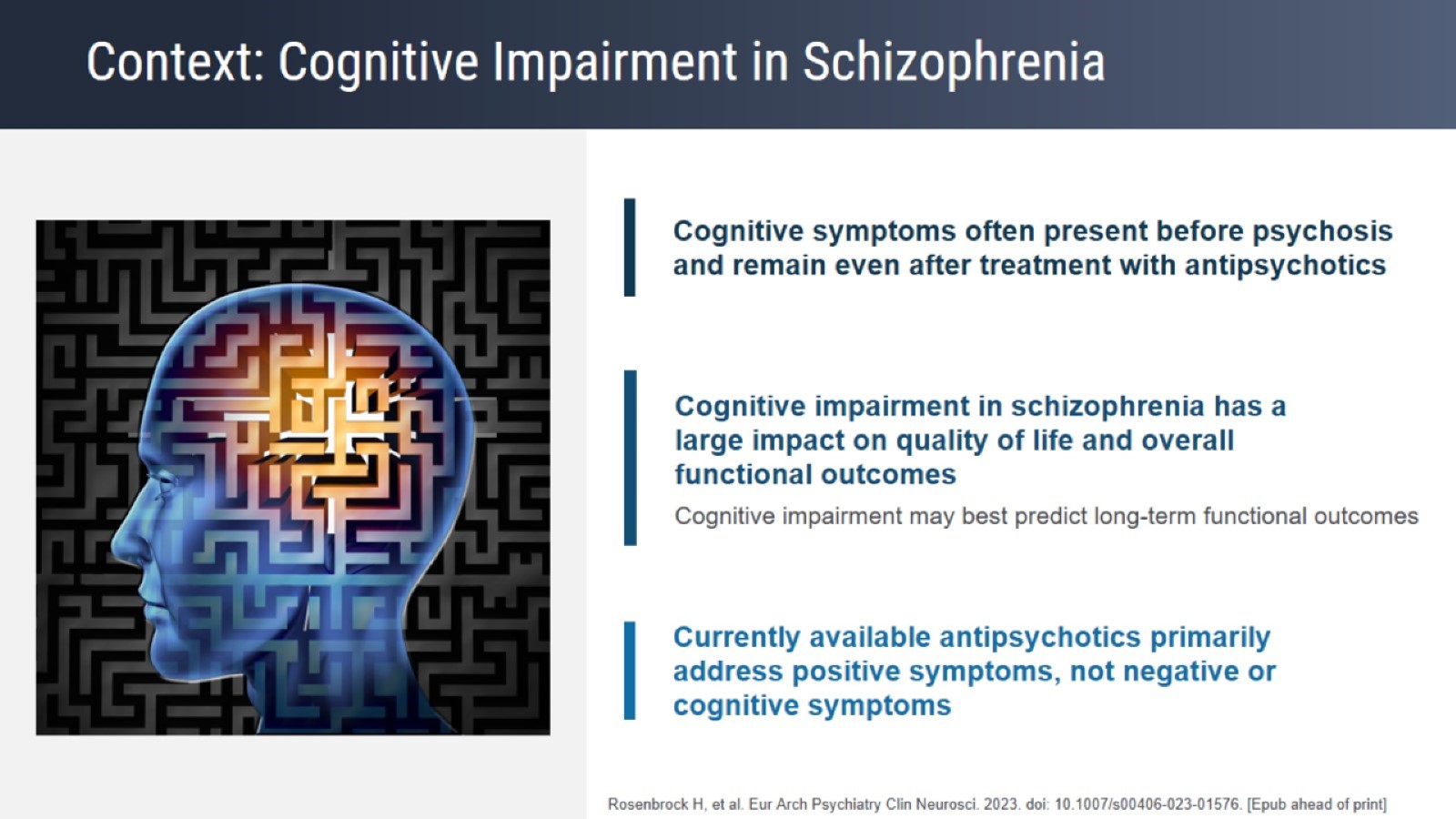 Context: Cognitive Impairment in Schizophrenia
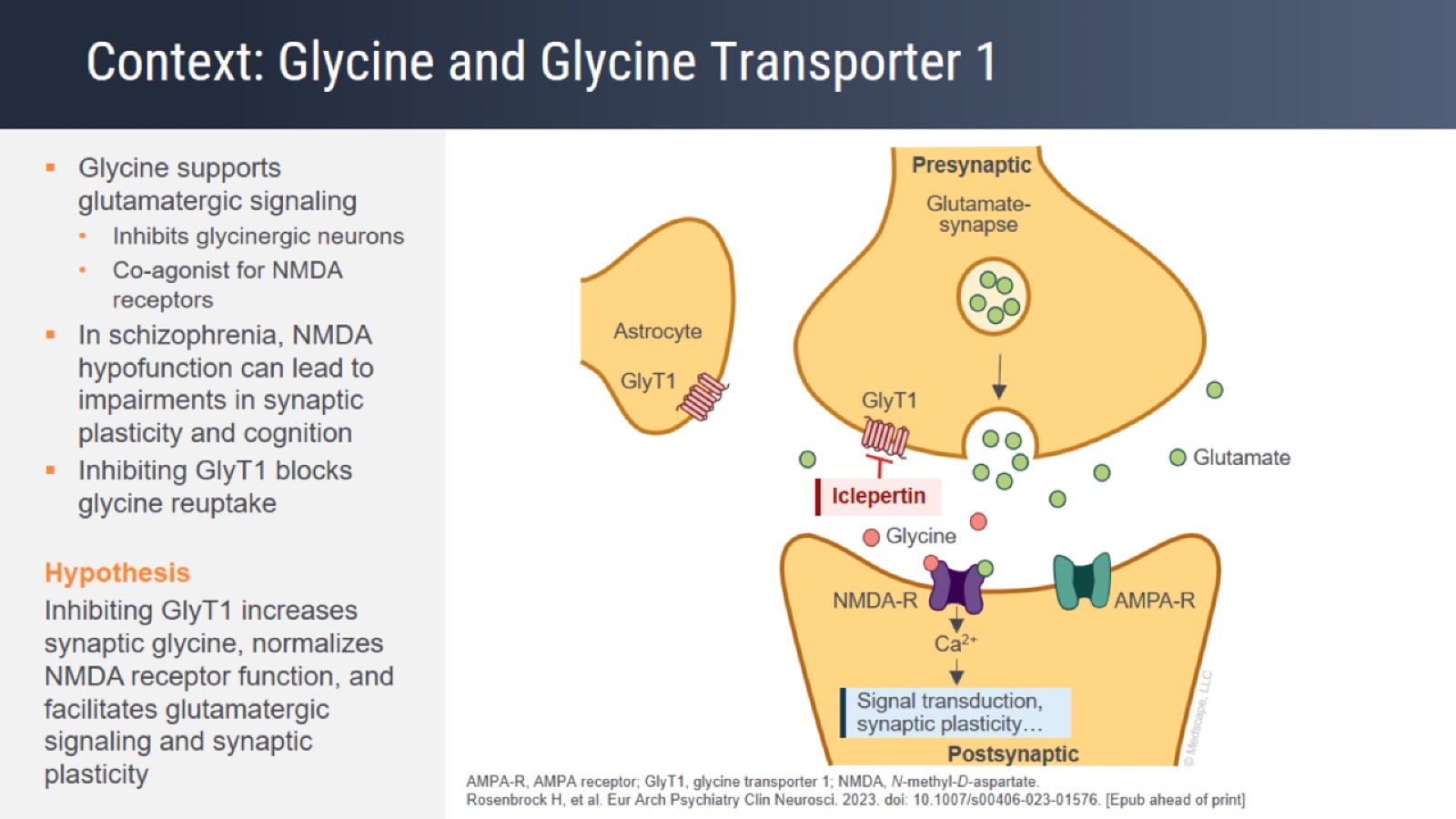 Context: Glycine and Glycine Transporter 1
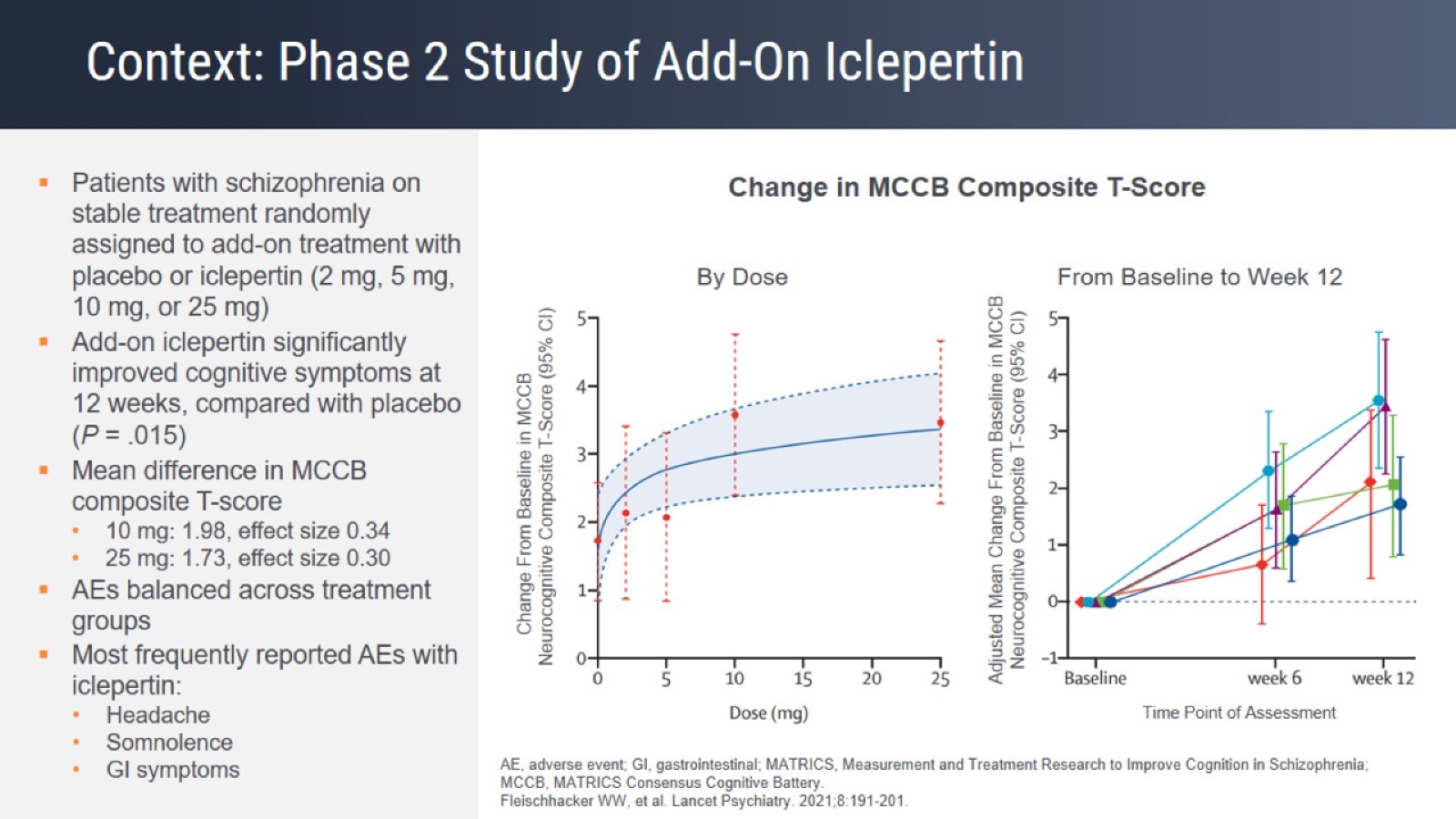 Context: Phase 2 Study of Add-On Iclepertin
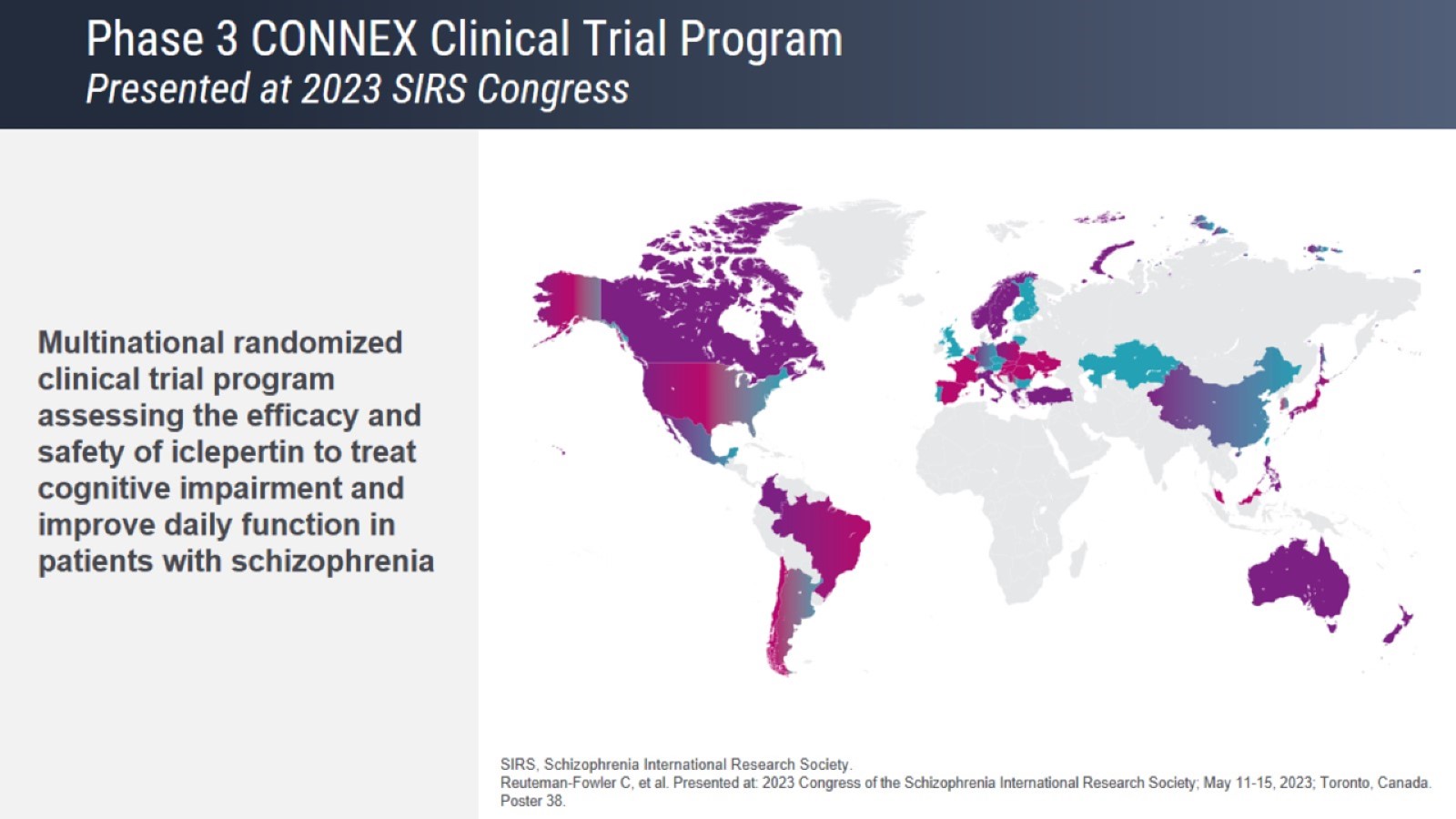 Phase 3 CONNEX Clinical Trial ProgramPresented at 2023 SIRS Congress
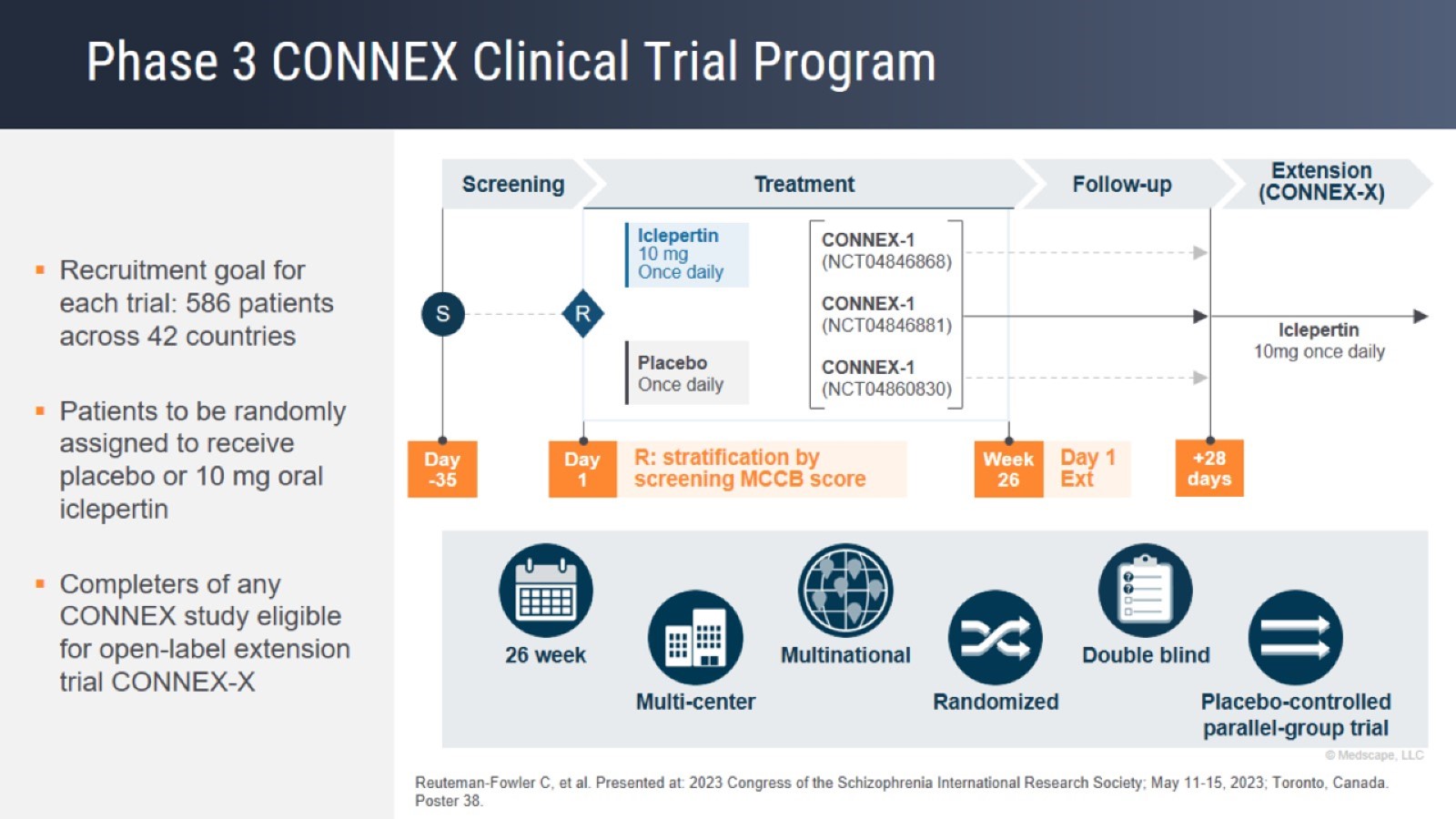 Phase 3 CONNEX Clinical Trial Program
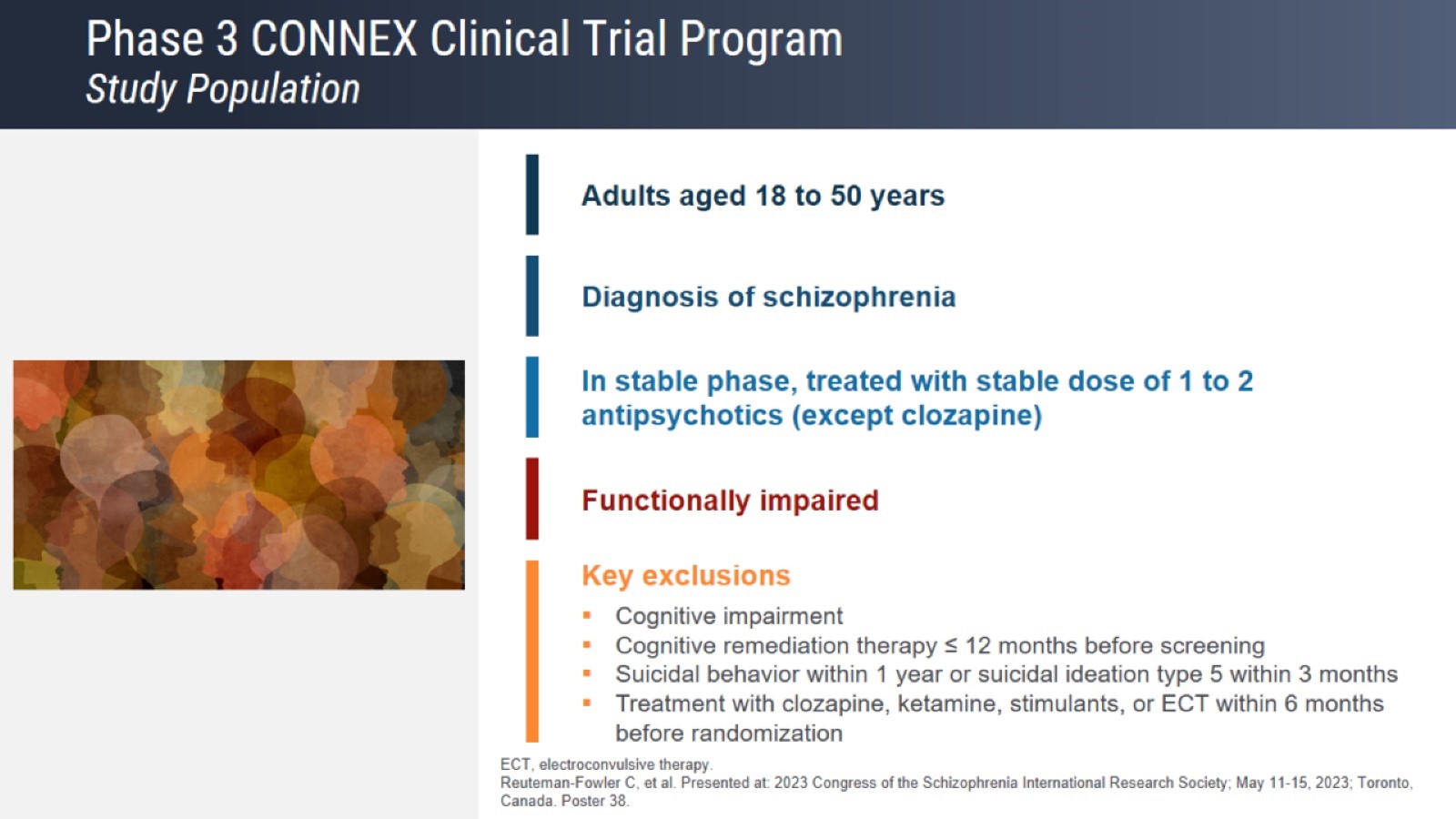 Phase 3 CONNEX Clinical Trial ProgramStudy Population
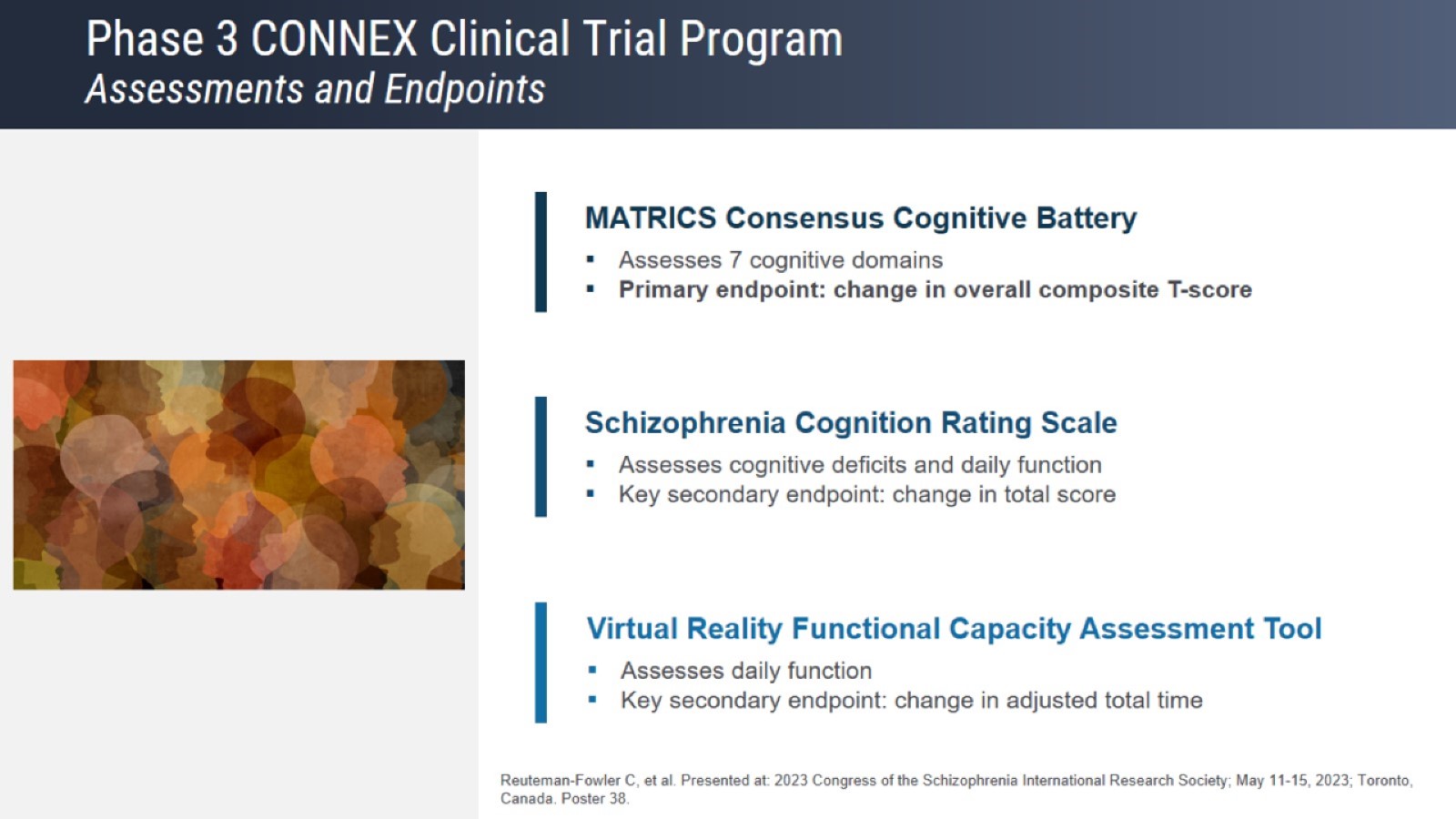 Phase 3 CONNEX Clinical Trial ProgramAssessments and Endpoints
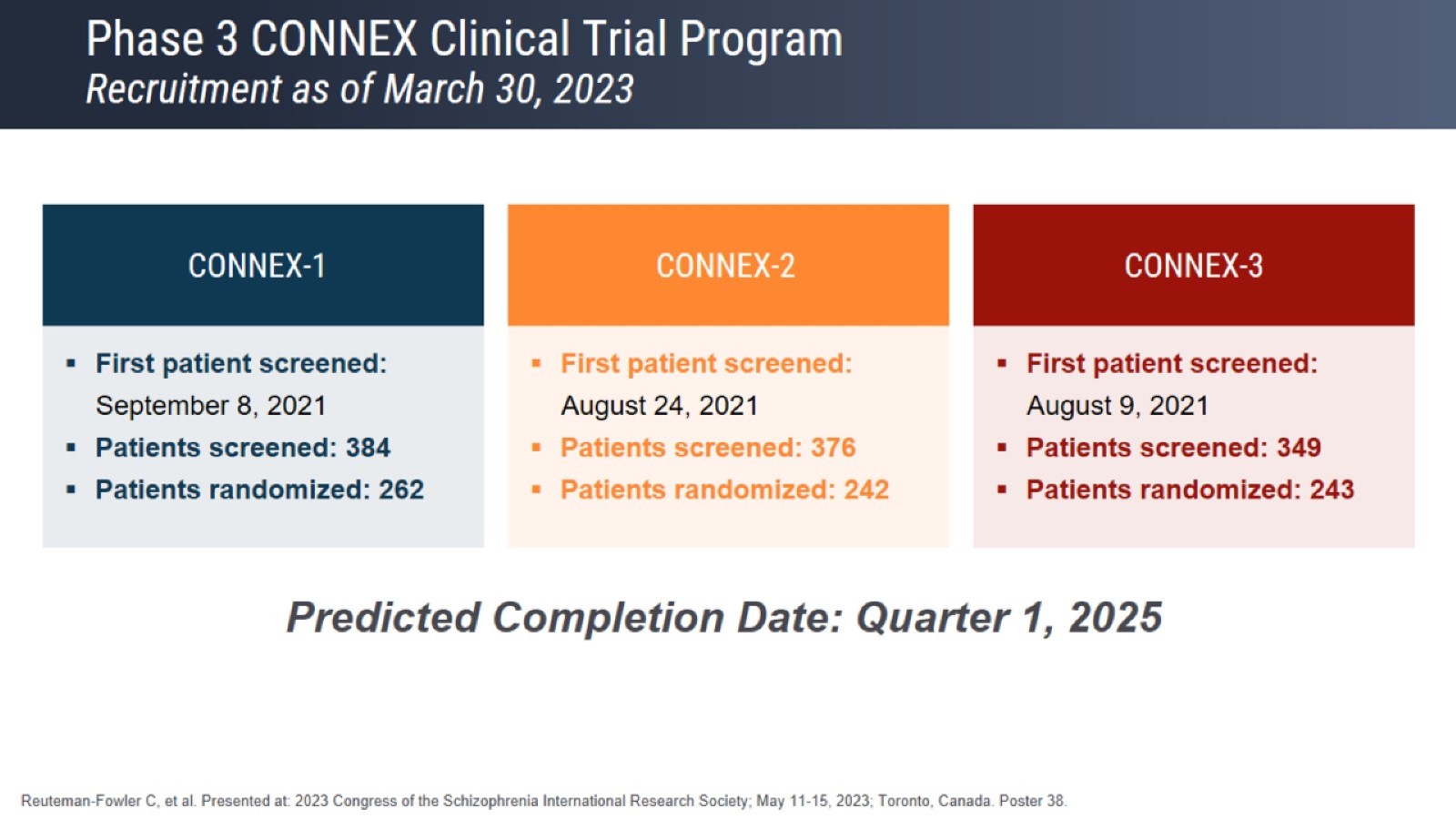 Phase 3 CONNEX Clinical Trial ProgramRecruitment as of March 30, 2023
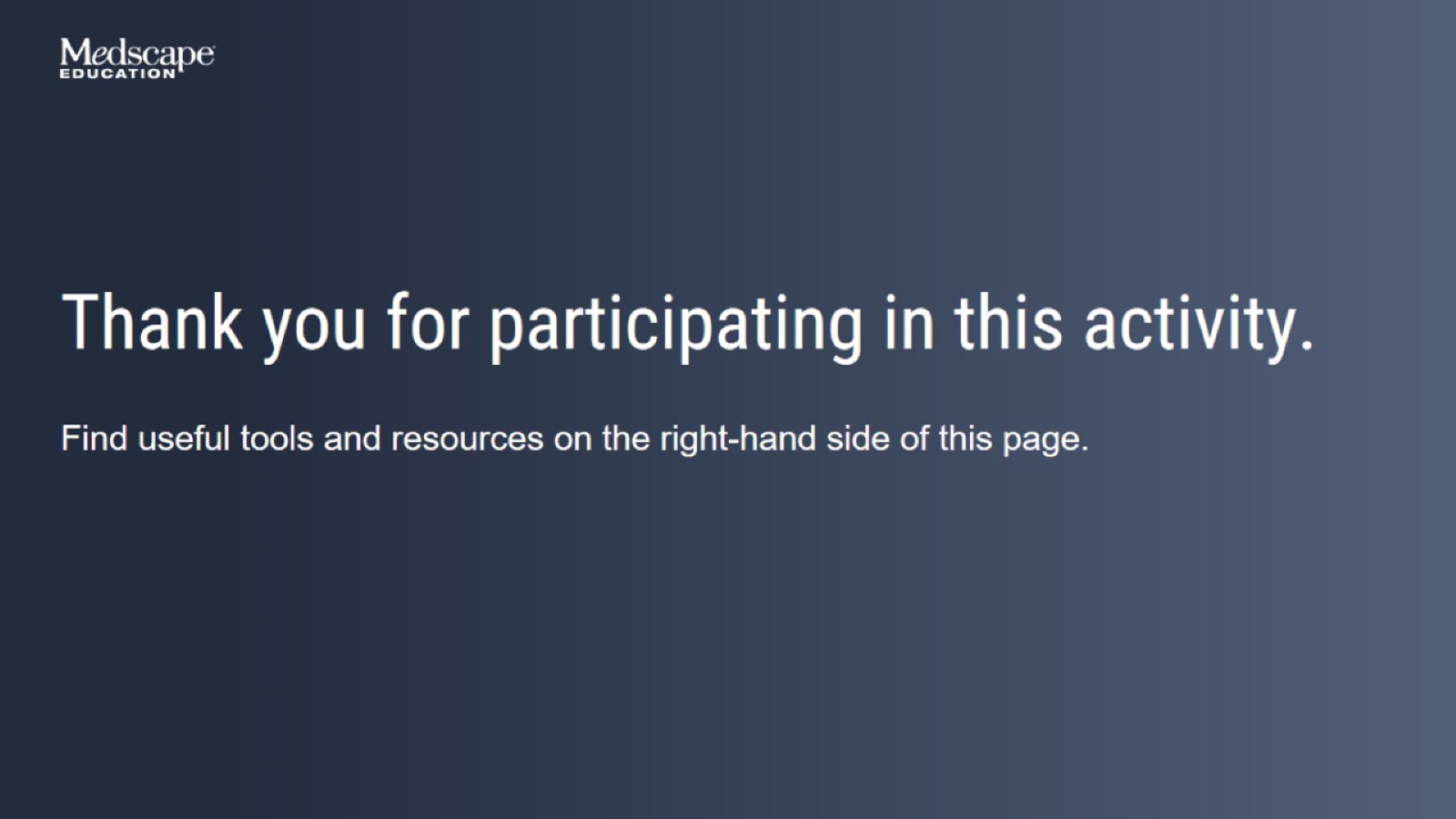 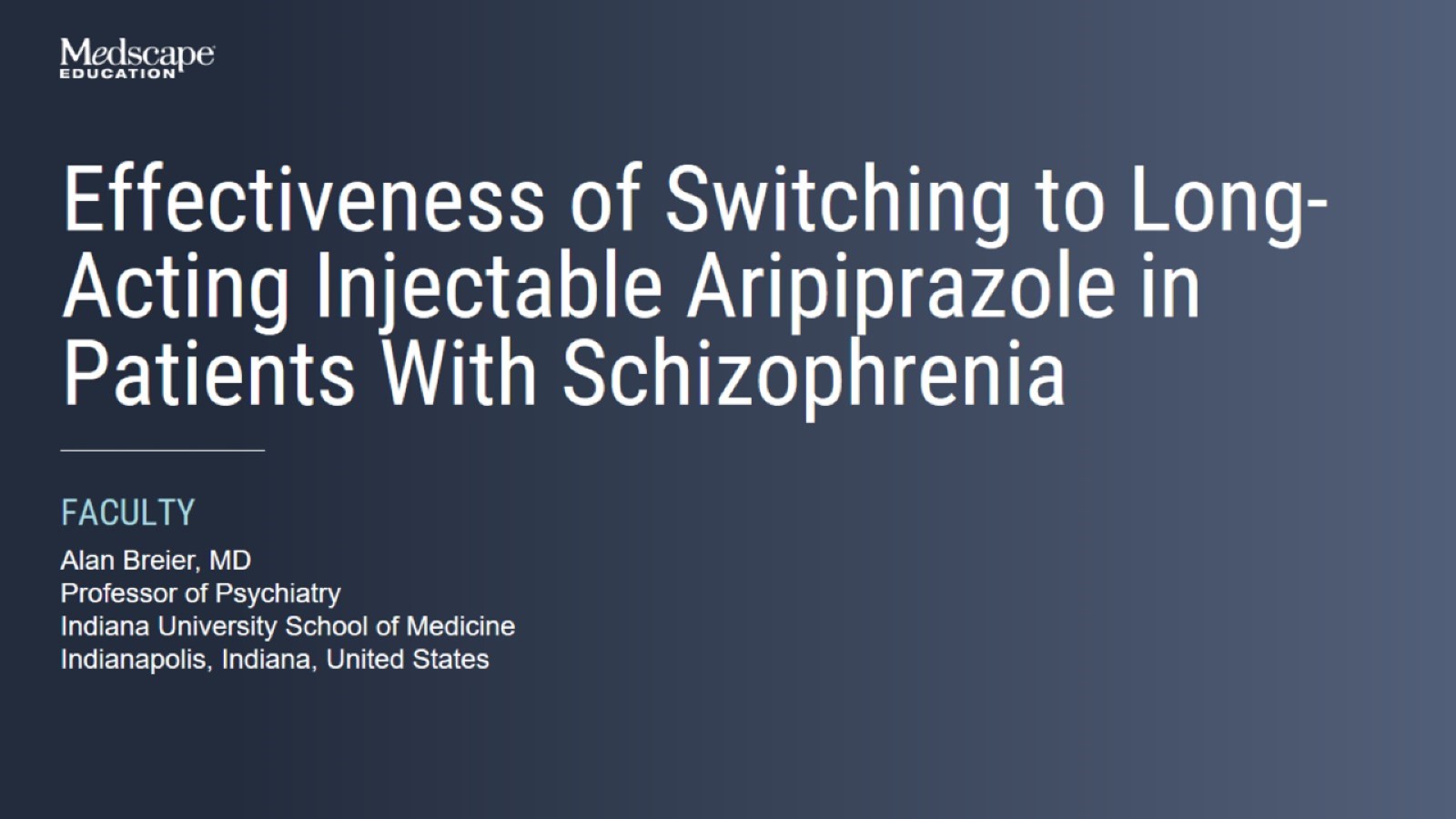 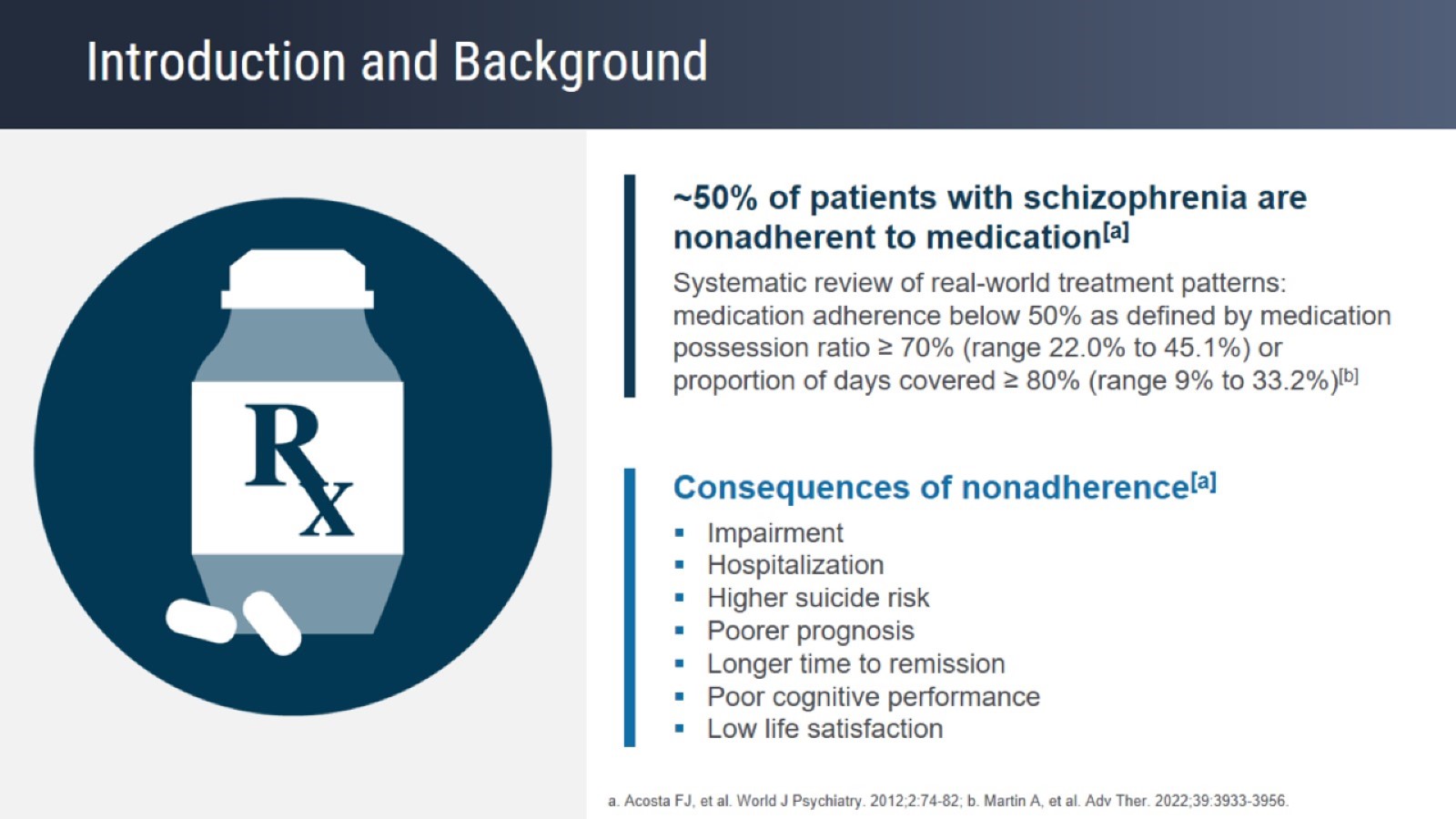 Introduction and Background
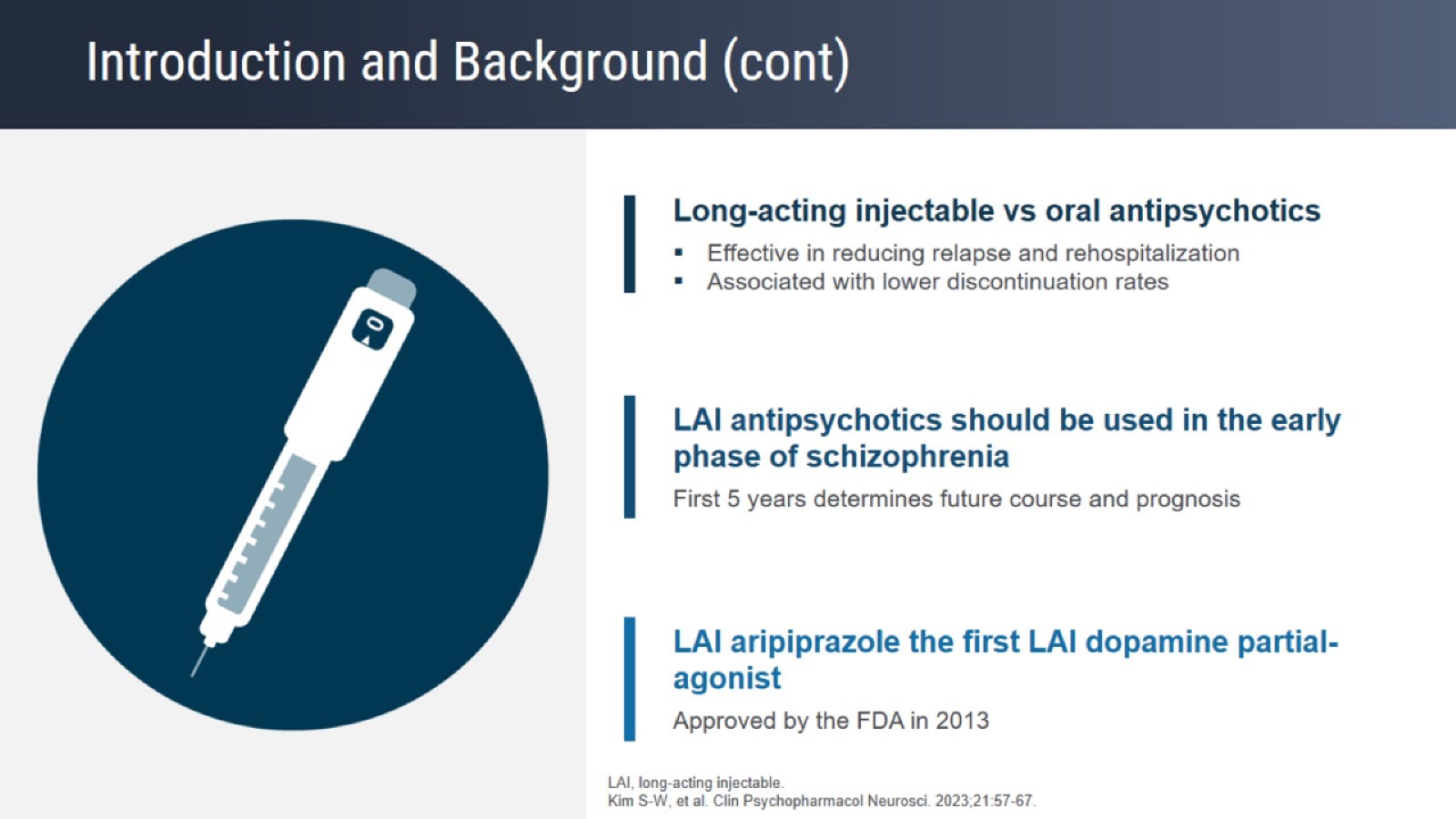 Introduction and Background (cont)
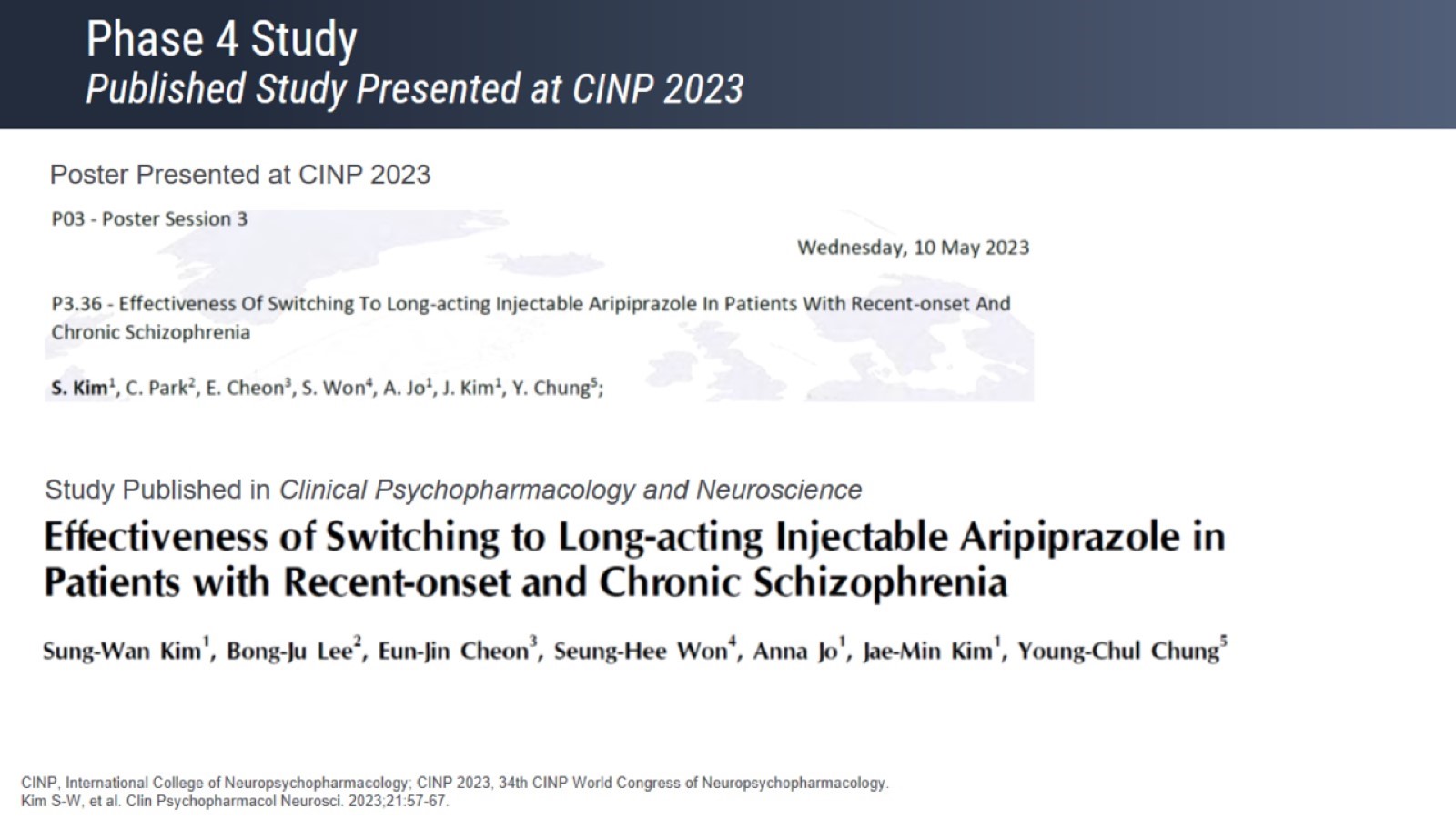 Phase 4 StudyPublished Study Presented at CINP 2023
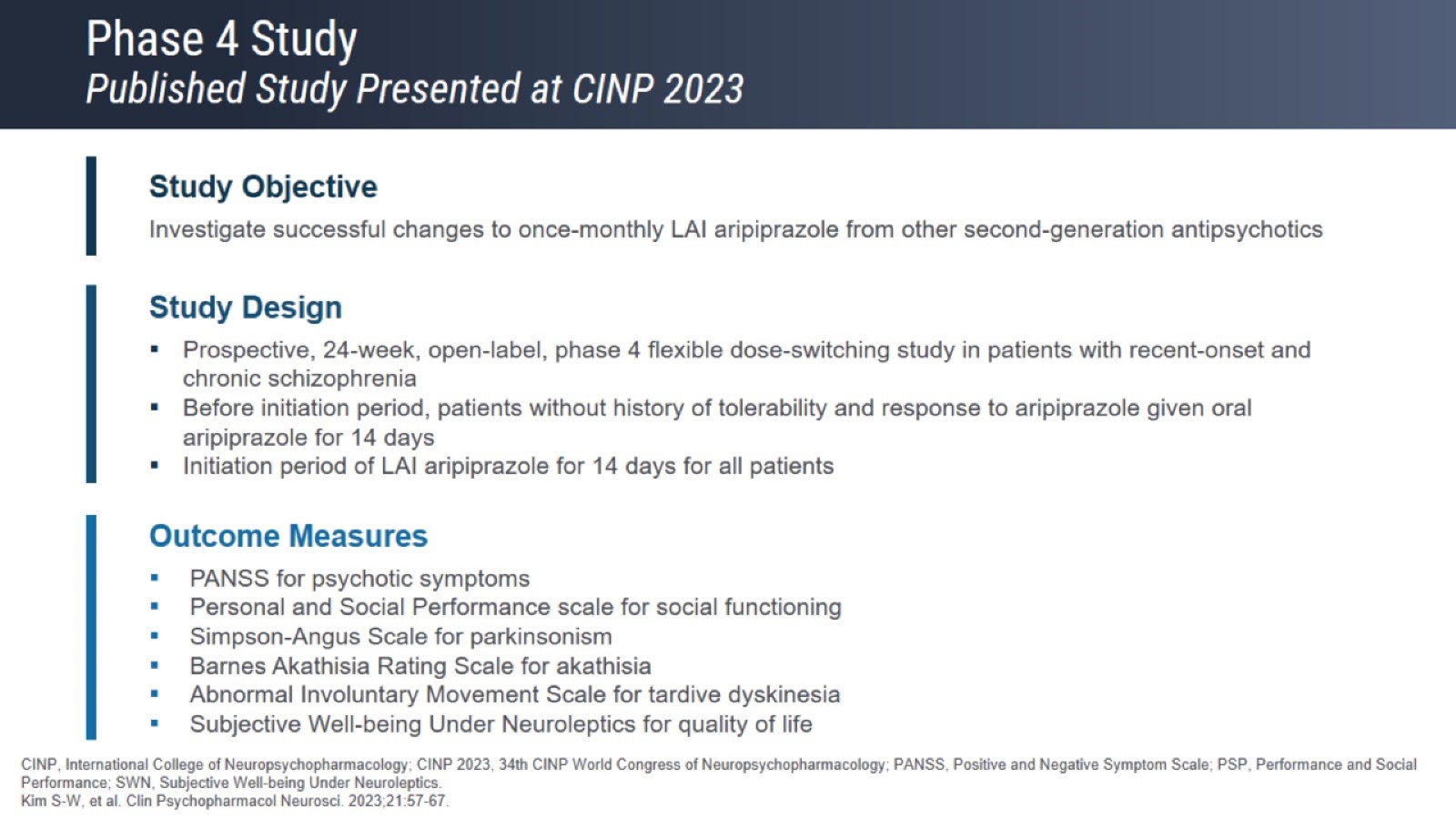 Phase 4 StudyPublished Study Presented at CINP 2023
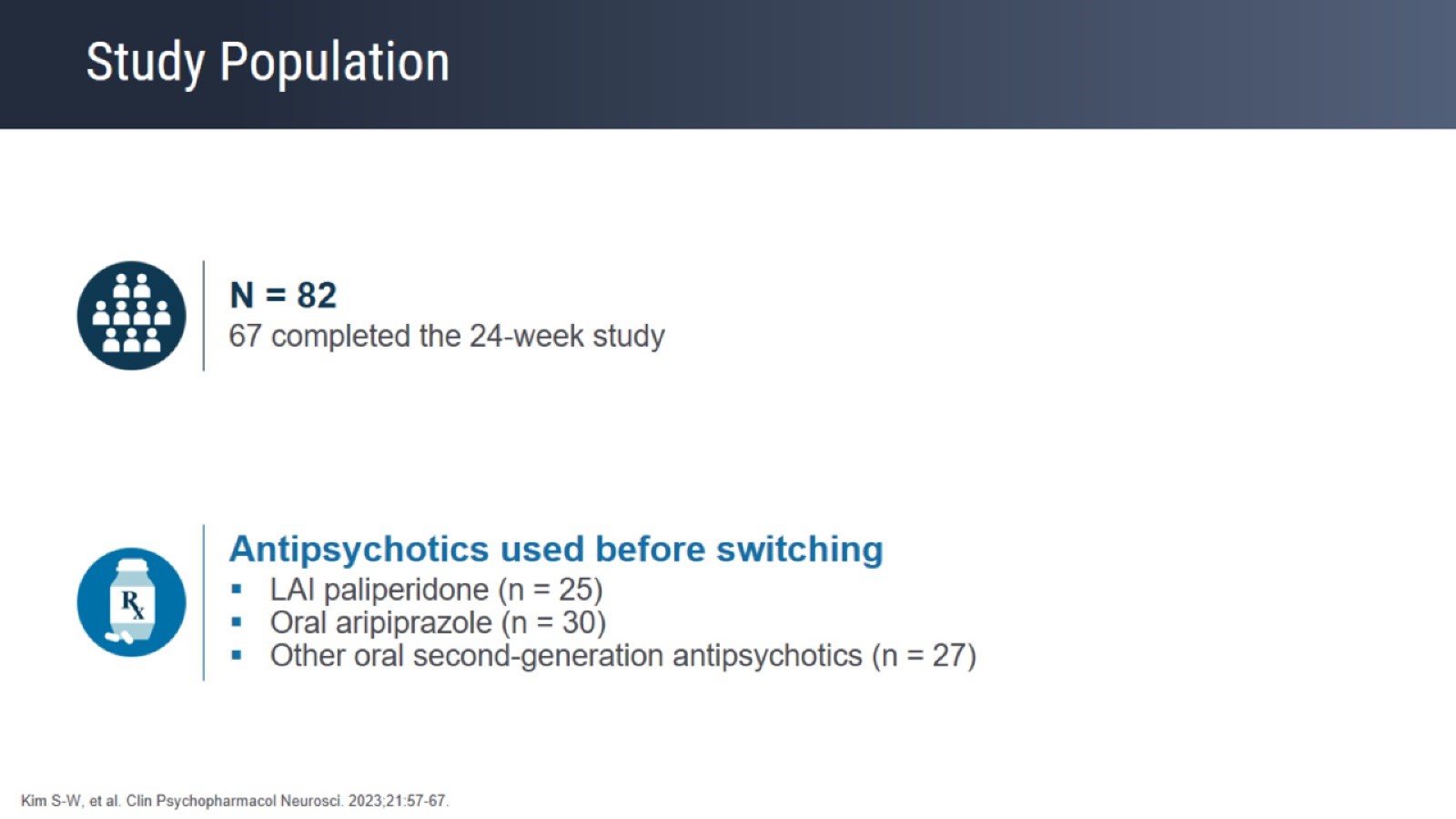 Study Population
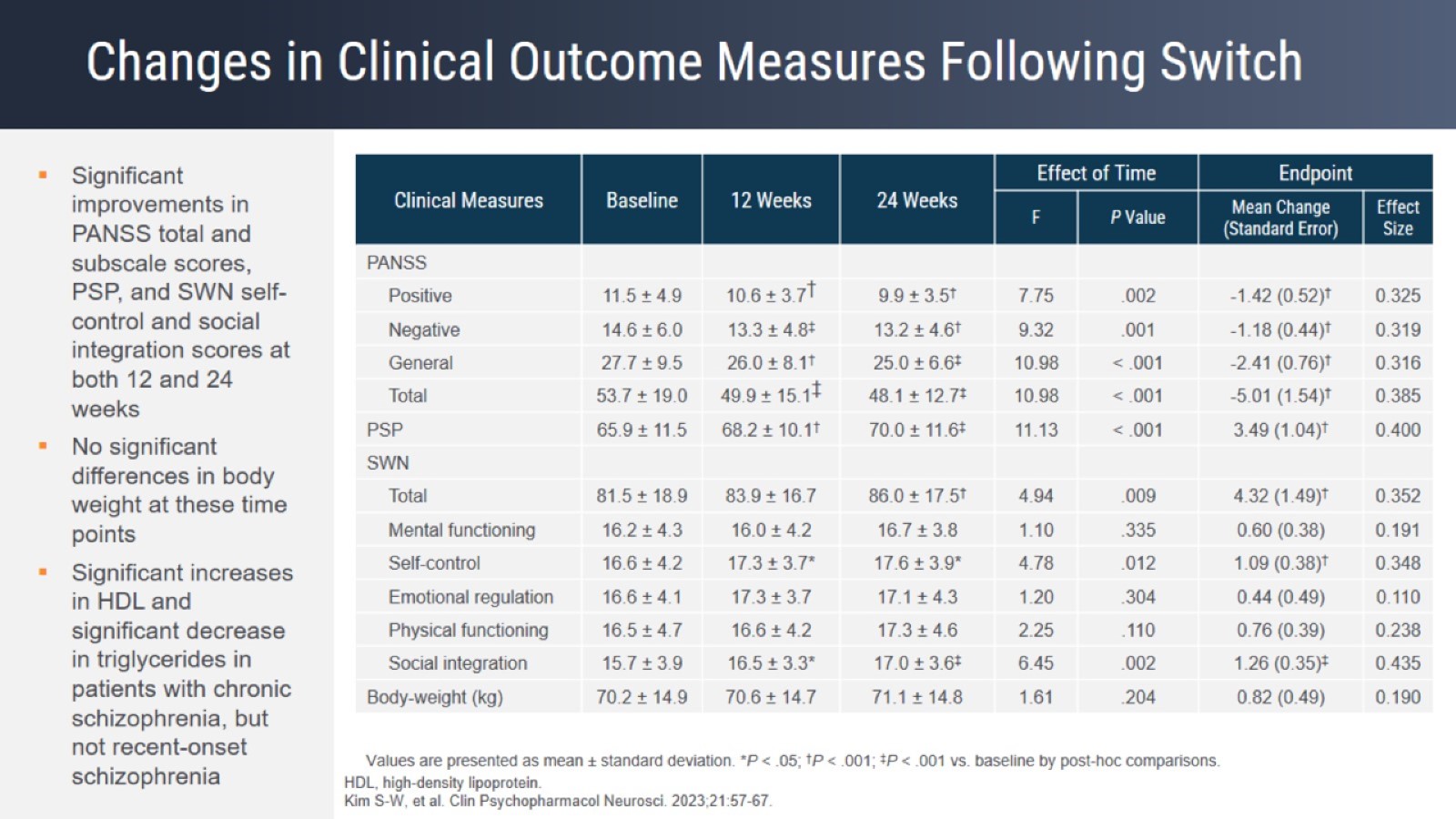 Changes in Clinical Outcome Measures Following Switch
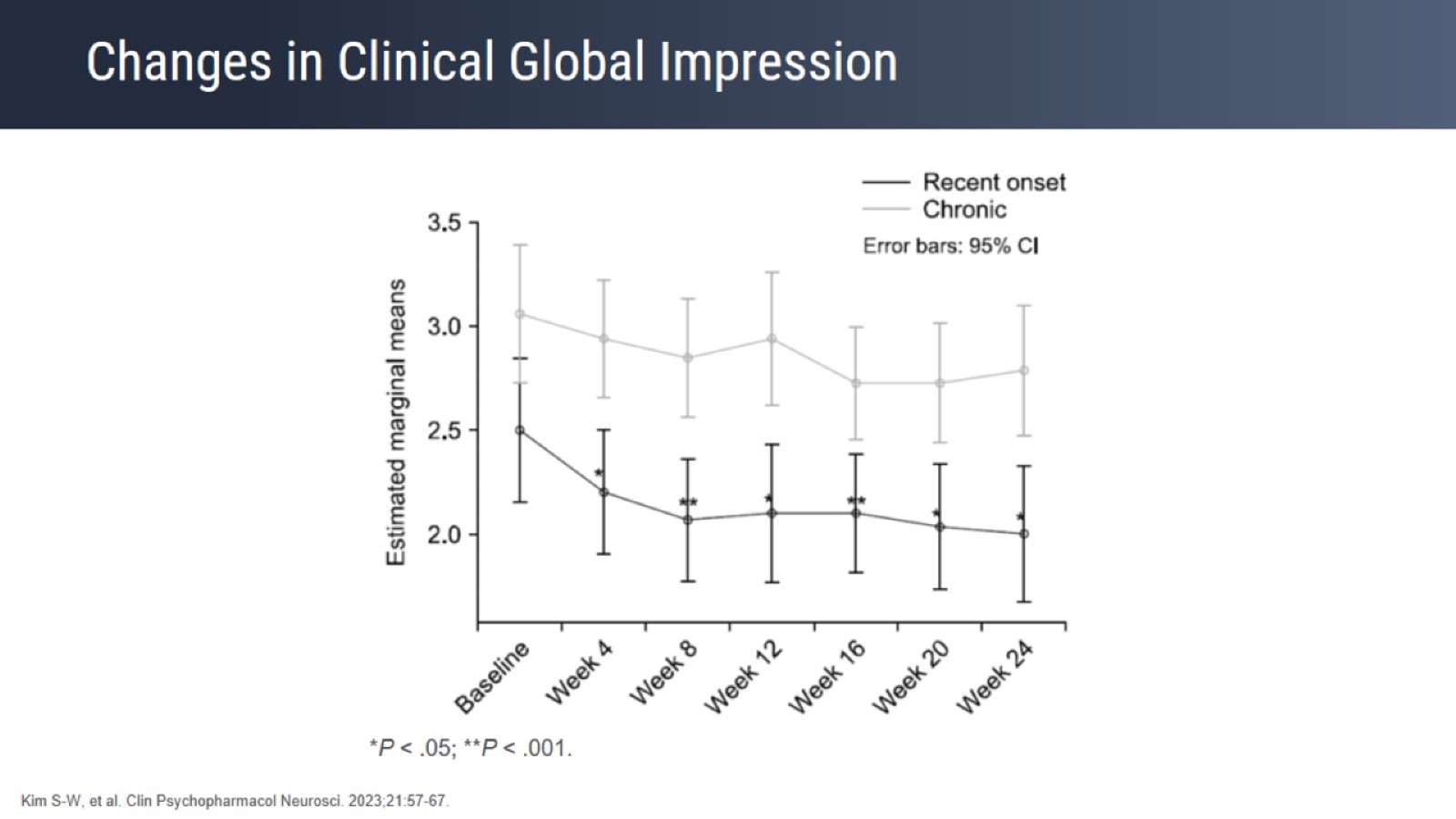 Changes in Clinical Global Impression
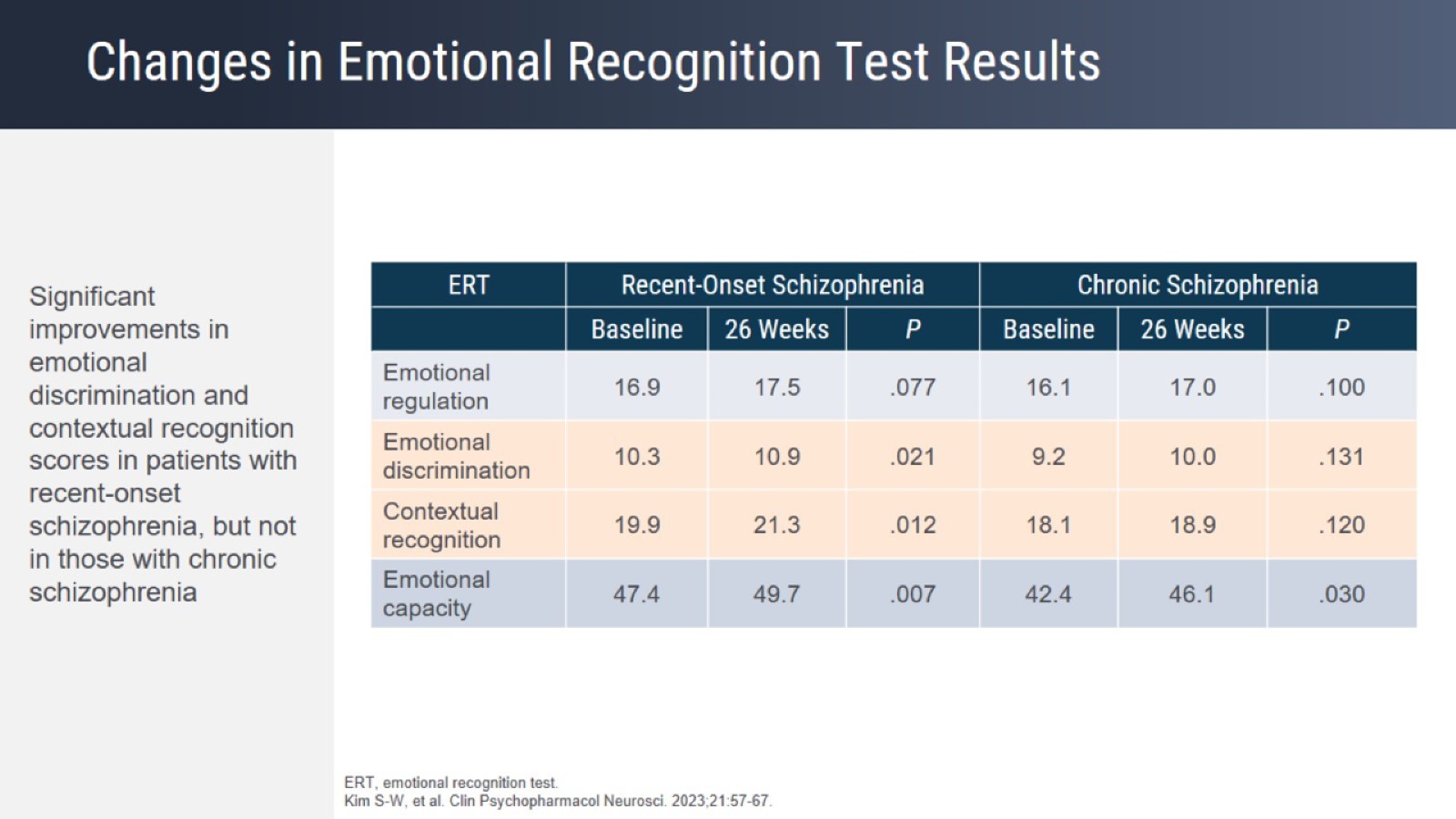 Changes in Emotional Recognition Test Results
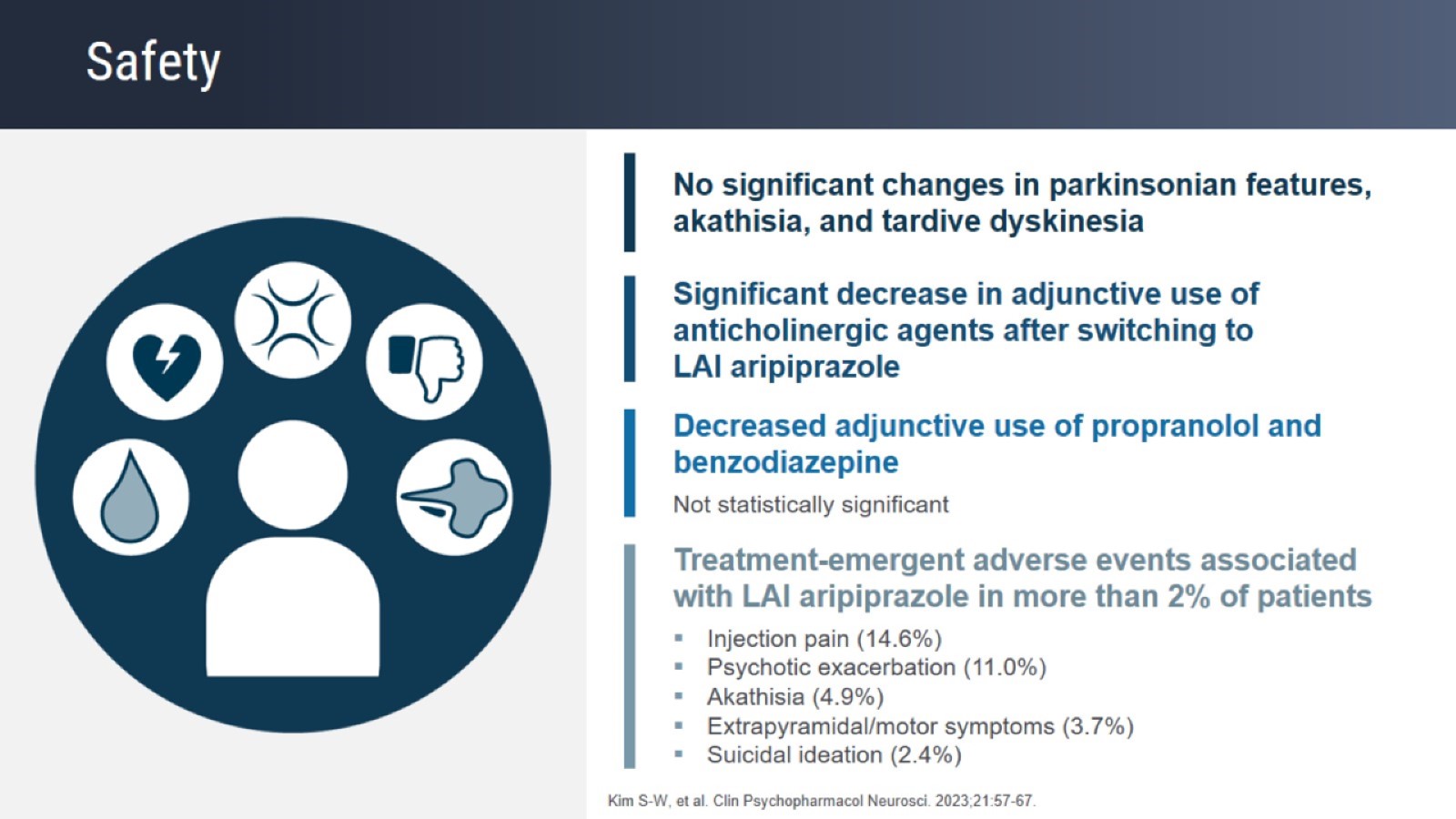 Safety
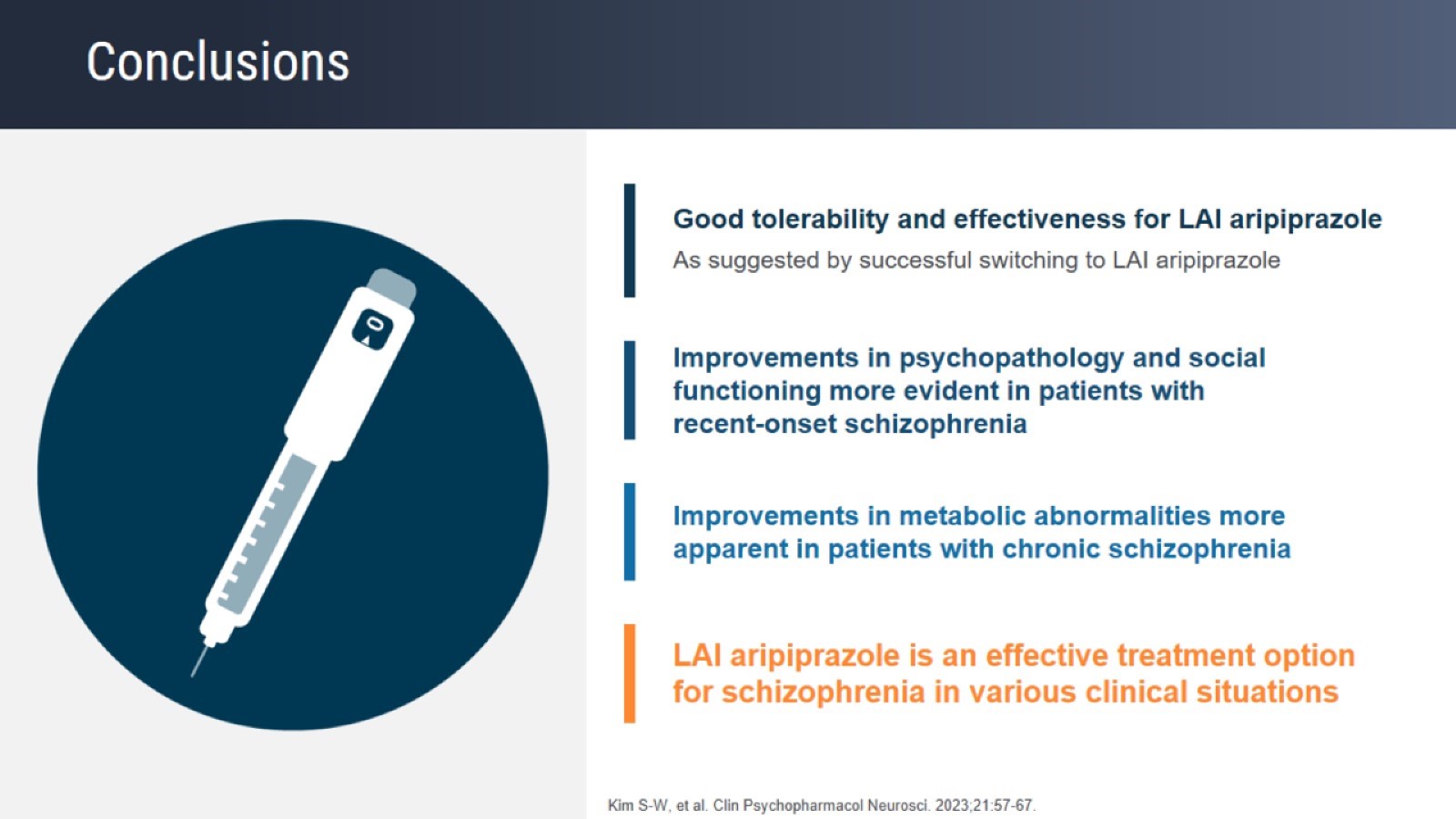 Conclusions
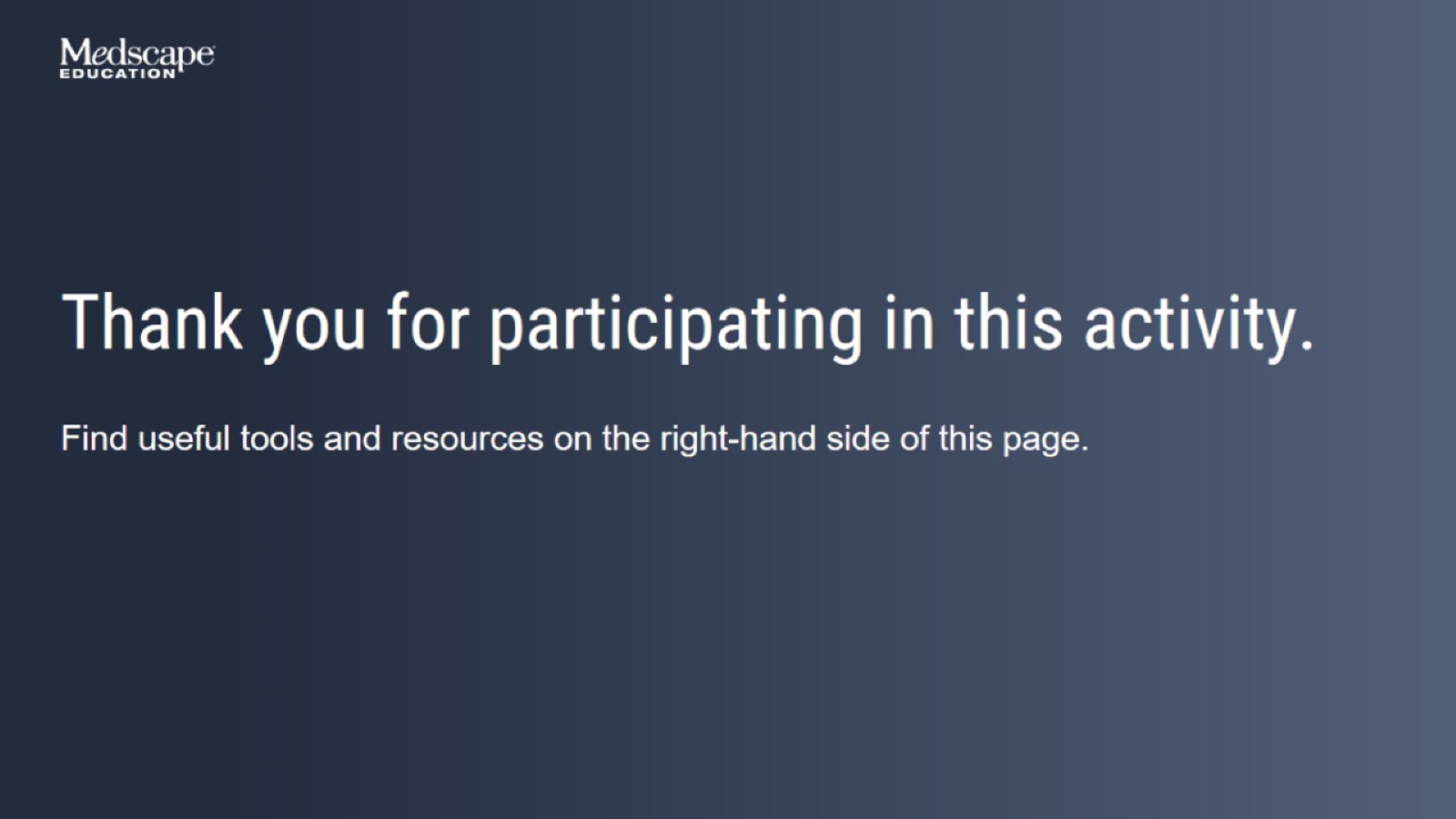 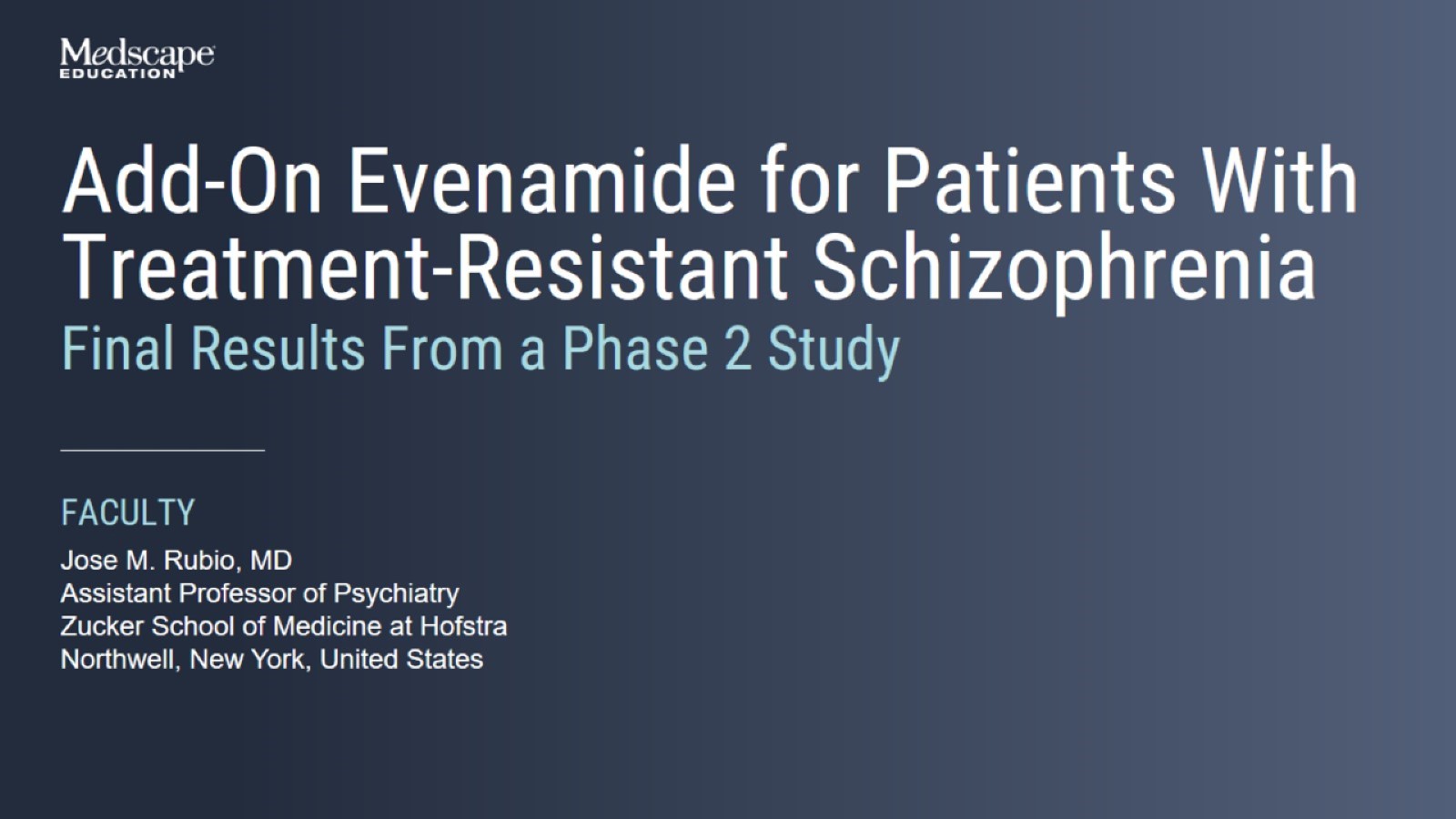 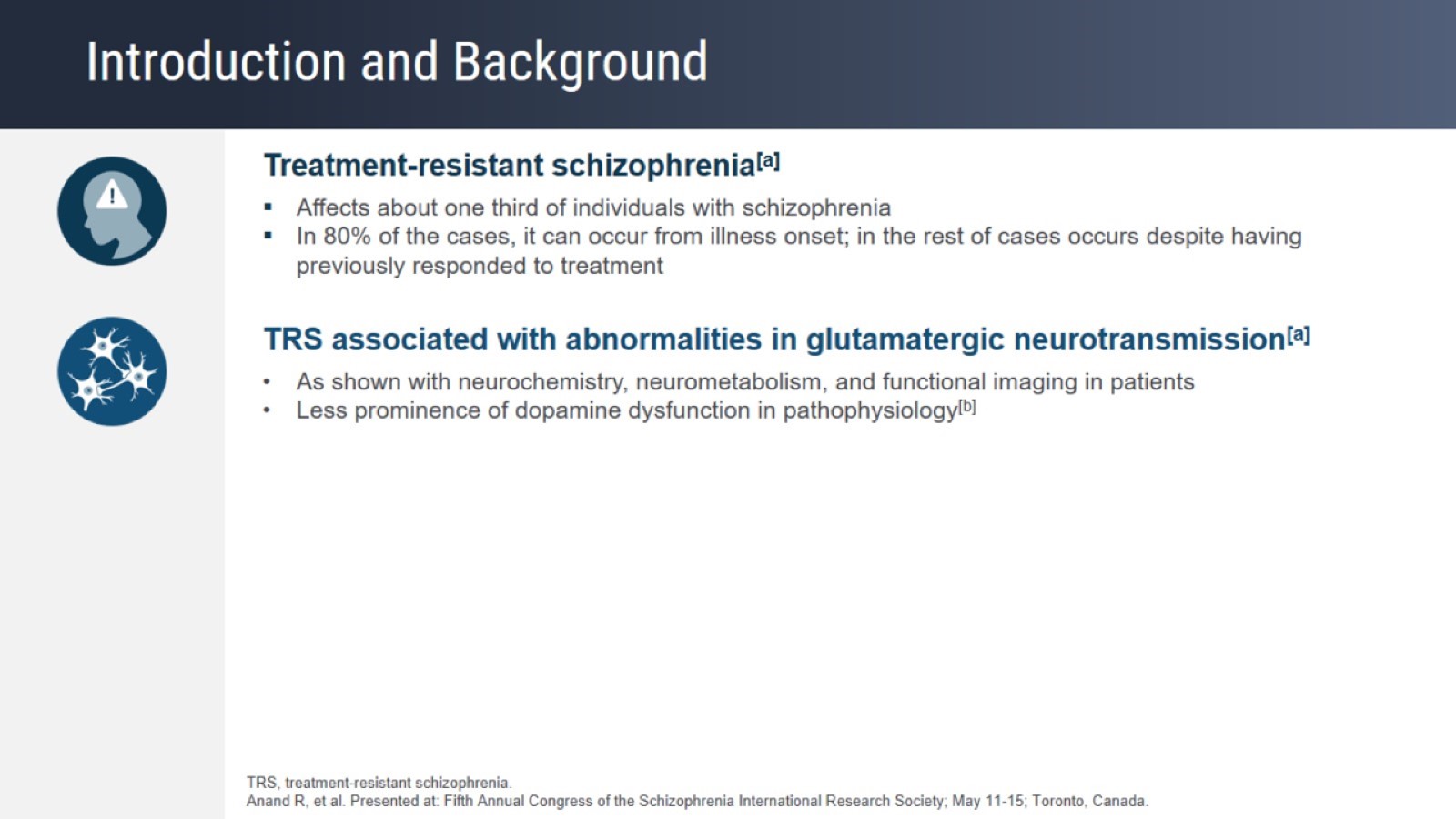 Introduction and Background
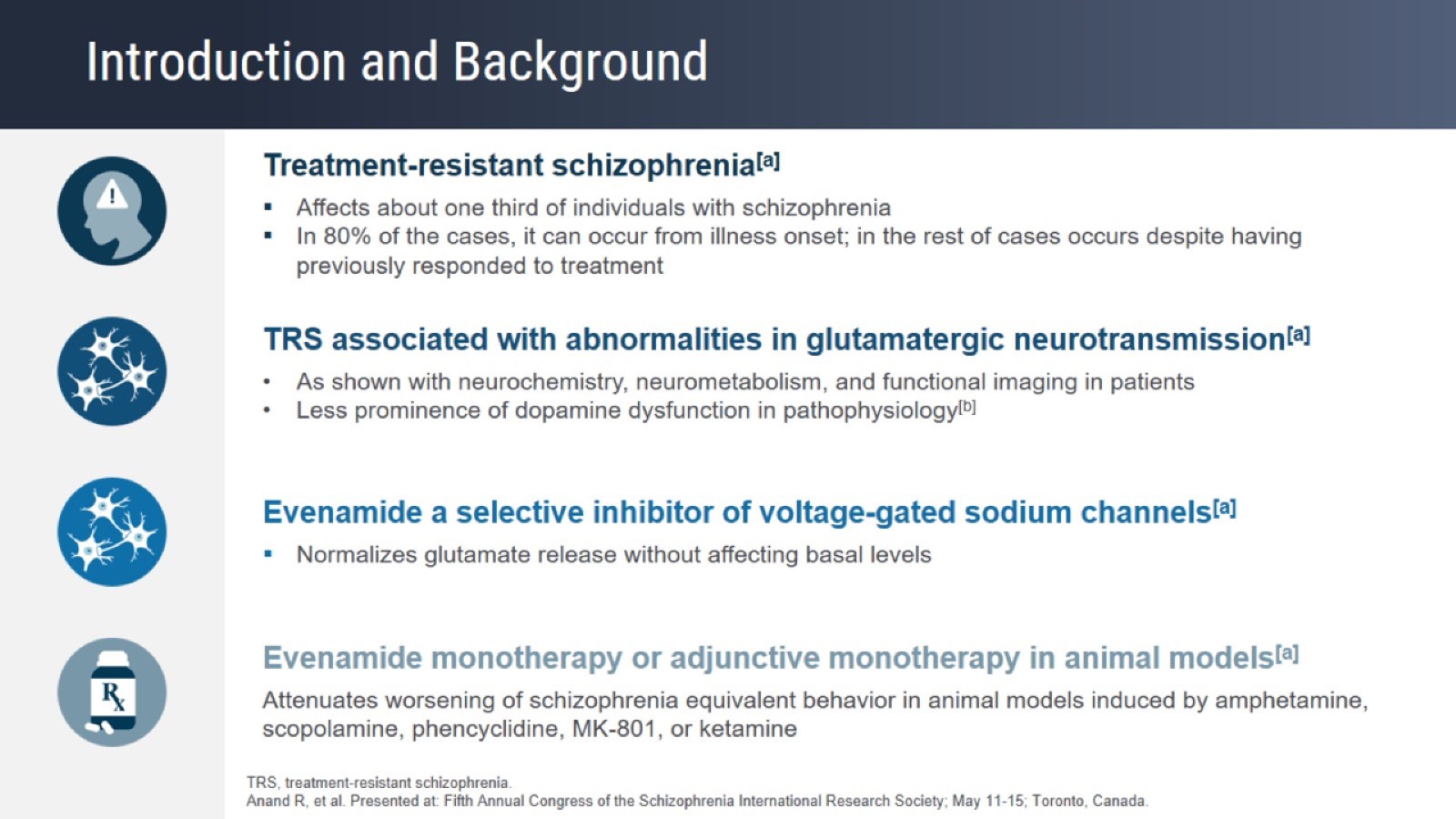 Introduction and Background
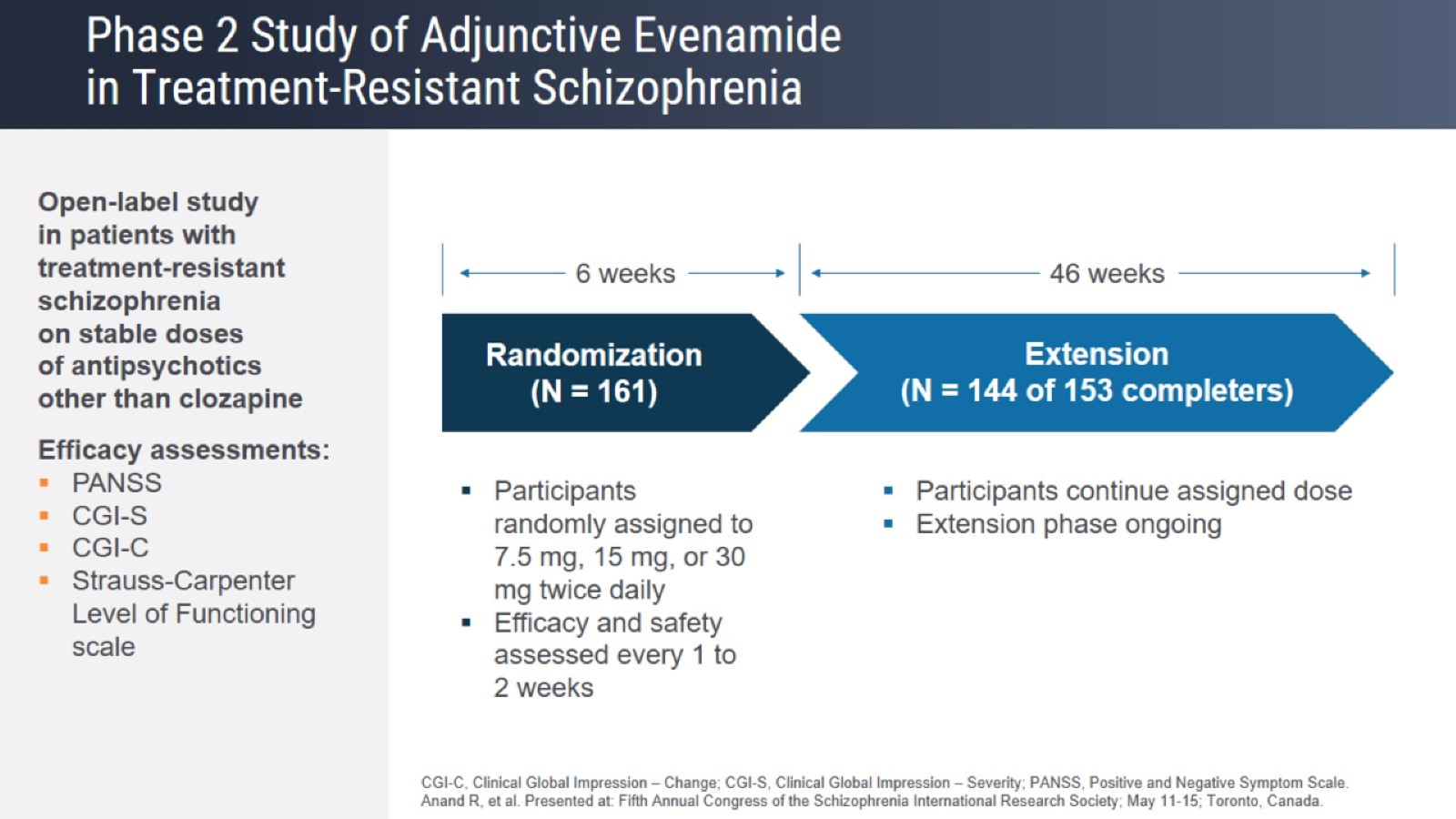 Phase 2 Study of Adjunctive Evenamide in Treatment-Resistant Schizophrenia
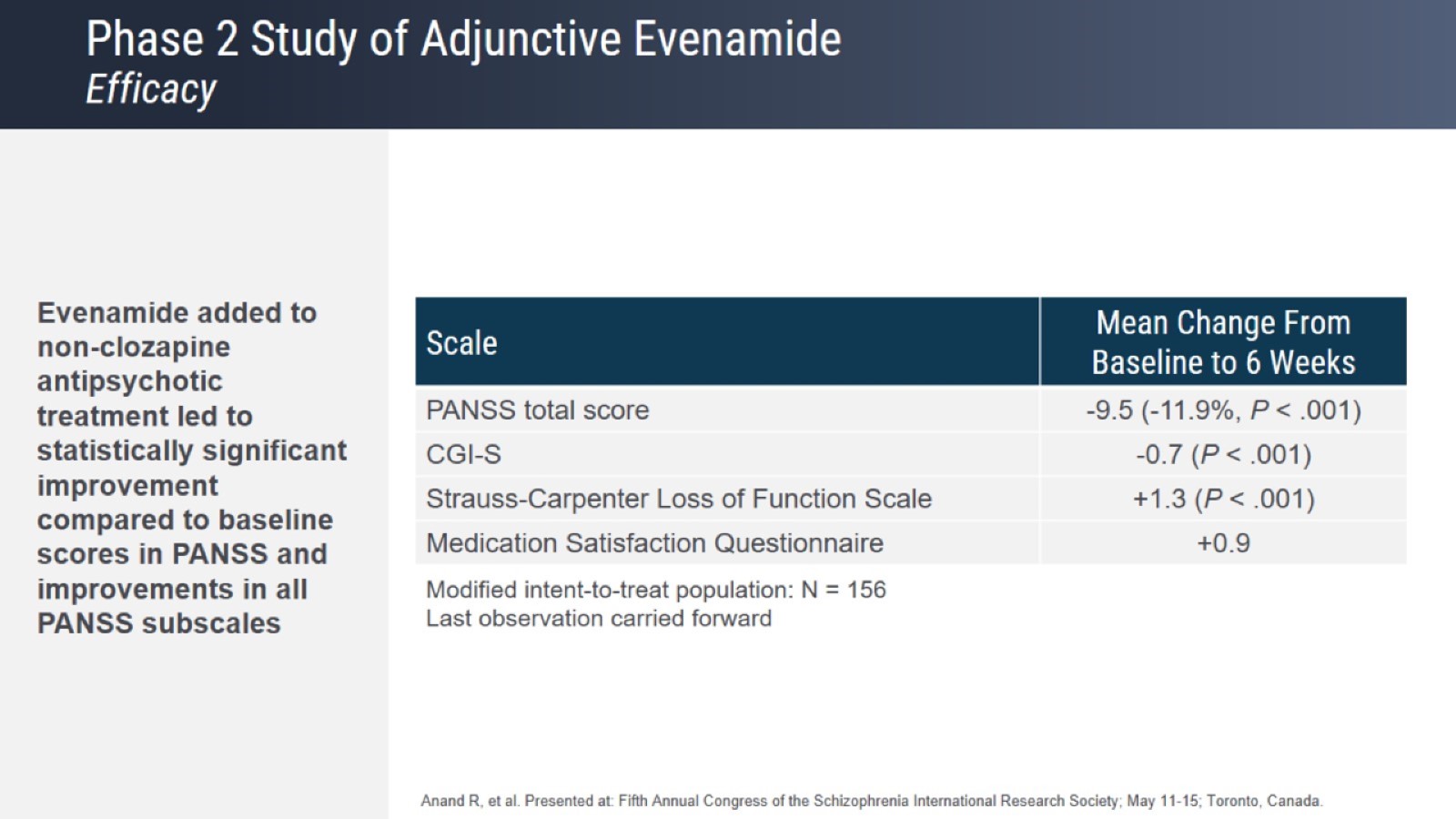 Phase 2 Study of Adjunctive EvenamideEfficacy
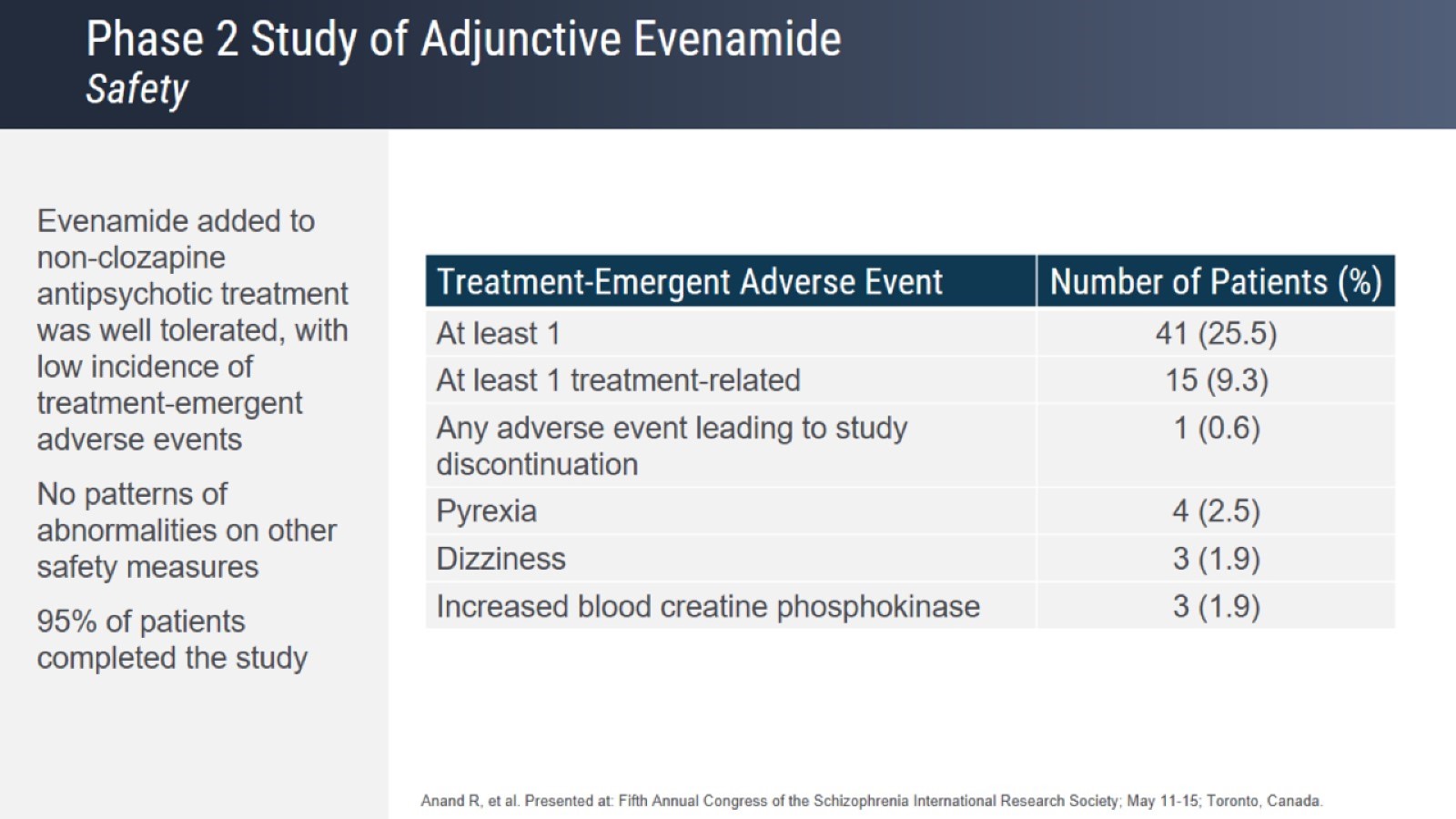 Phase 2 Study of Adjunctive EvenamideSafety
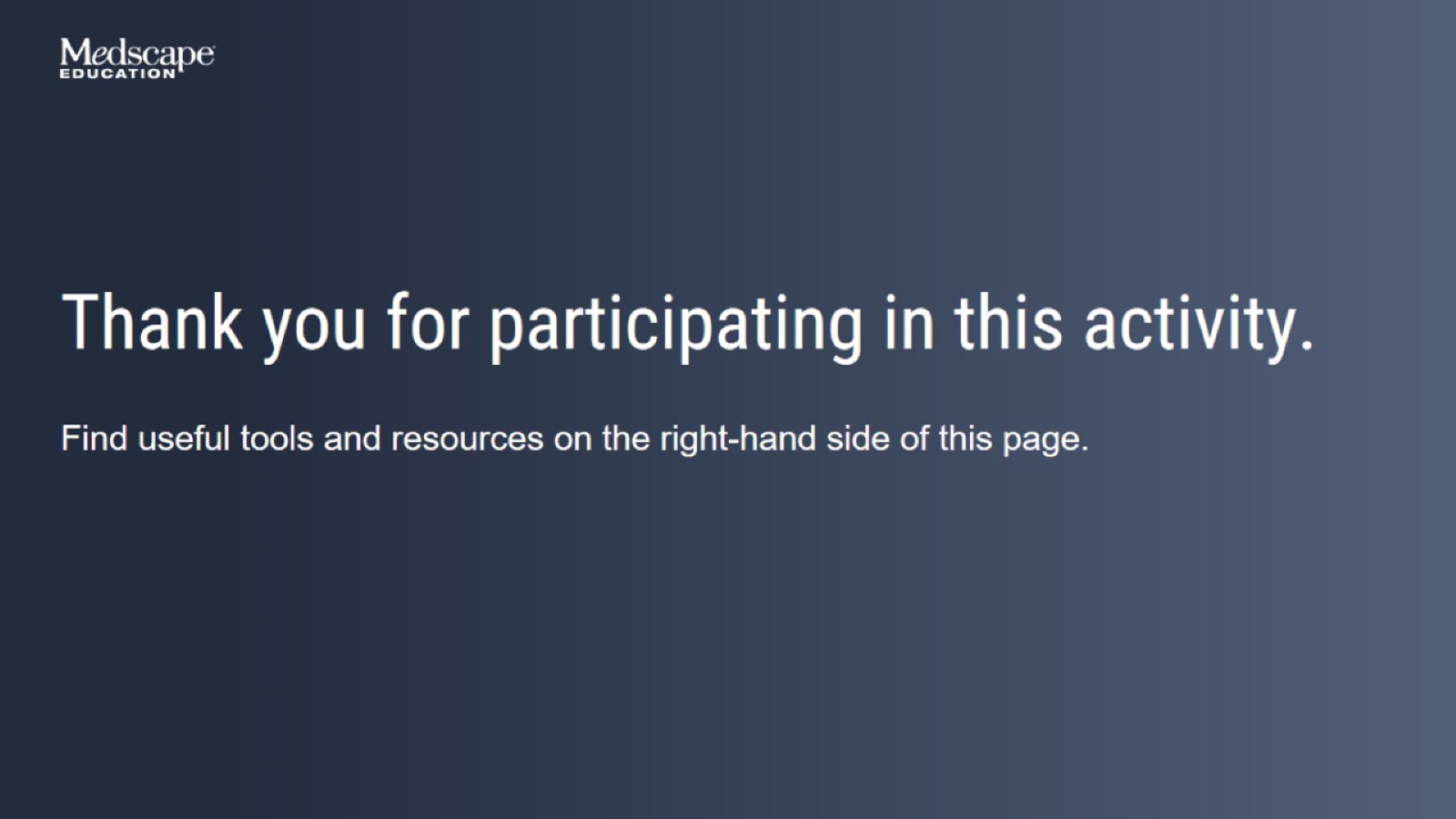 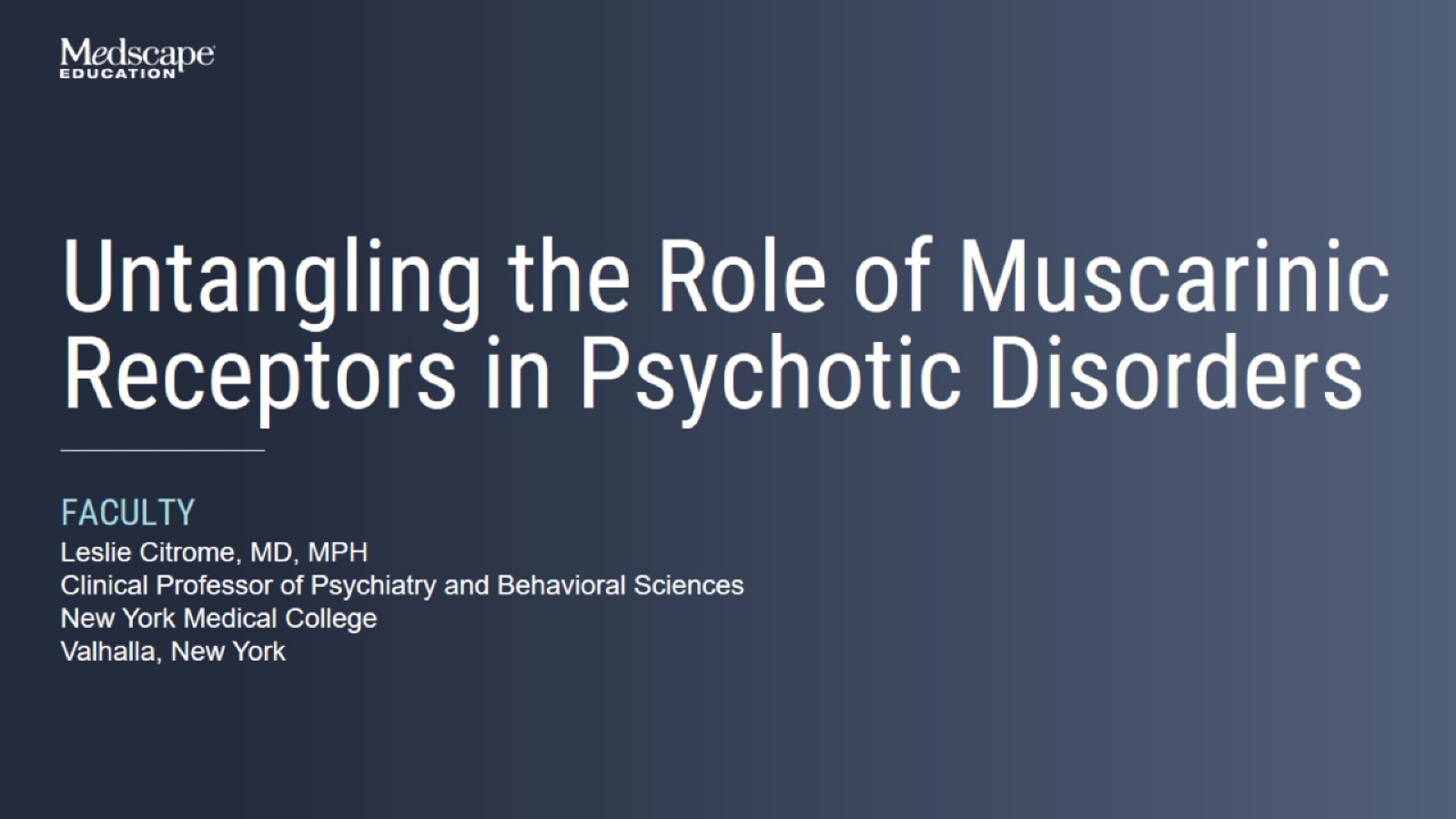 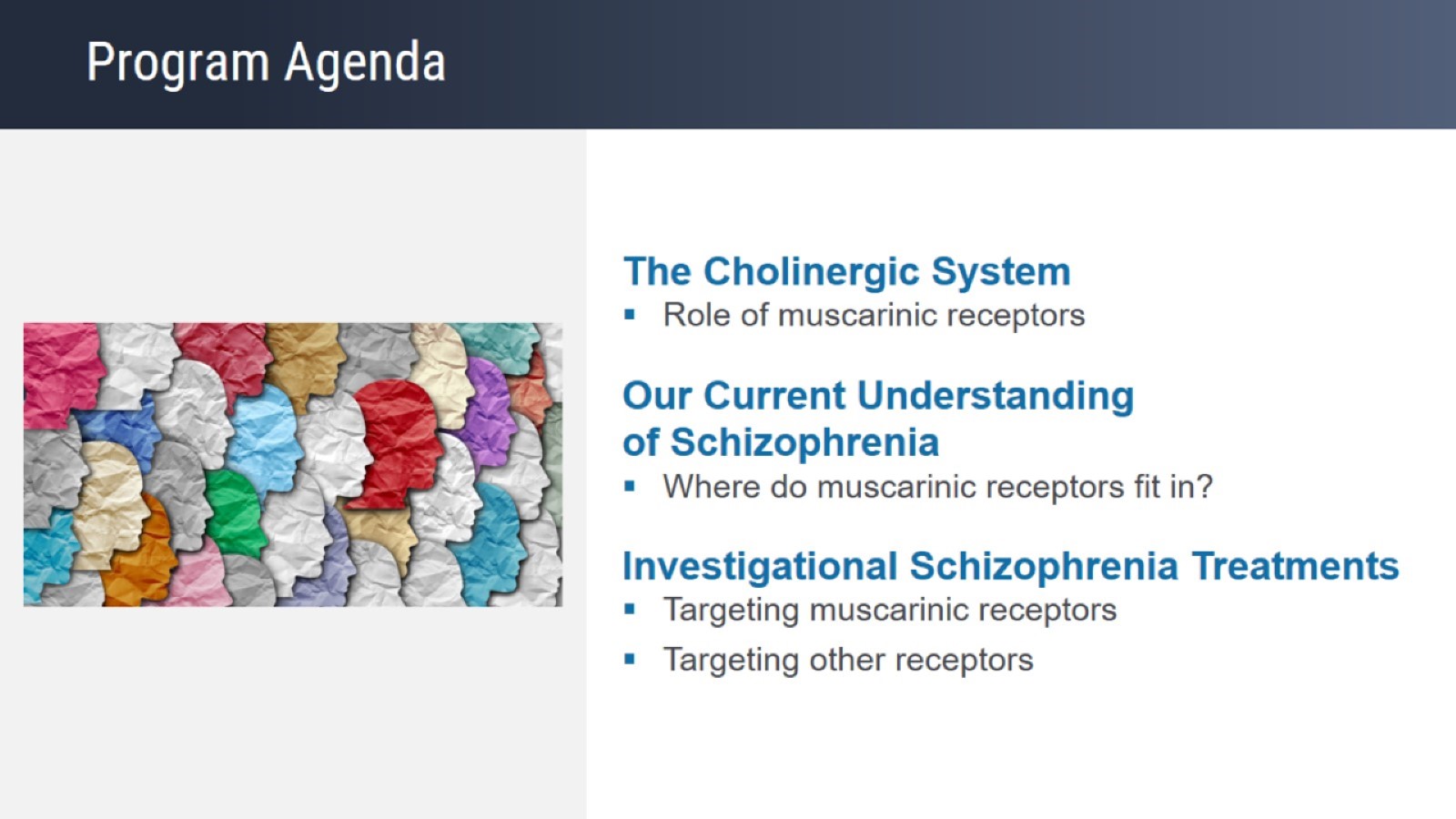 Program Agenda
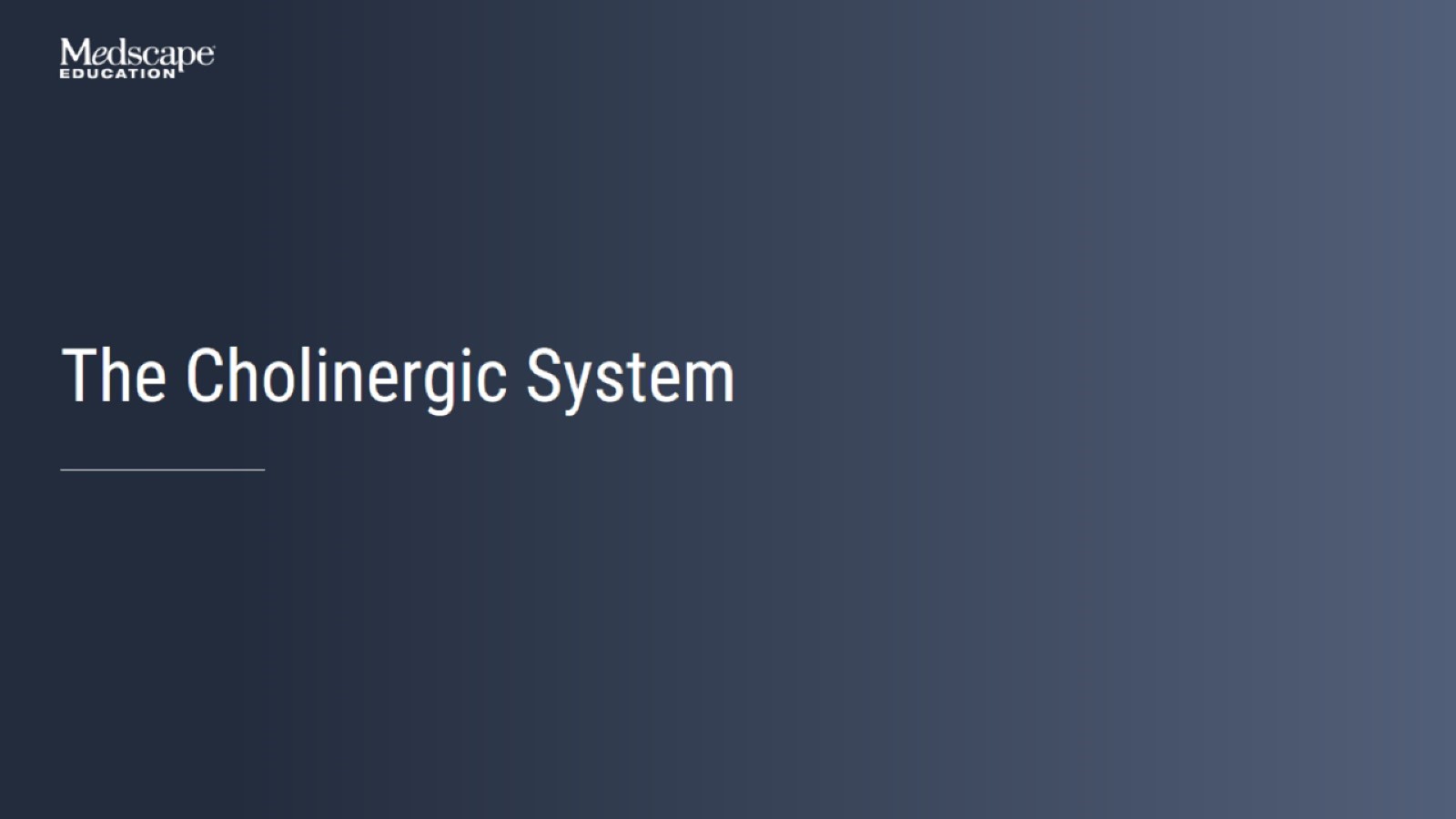 The Cholinergic System
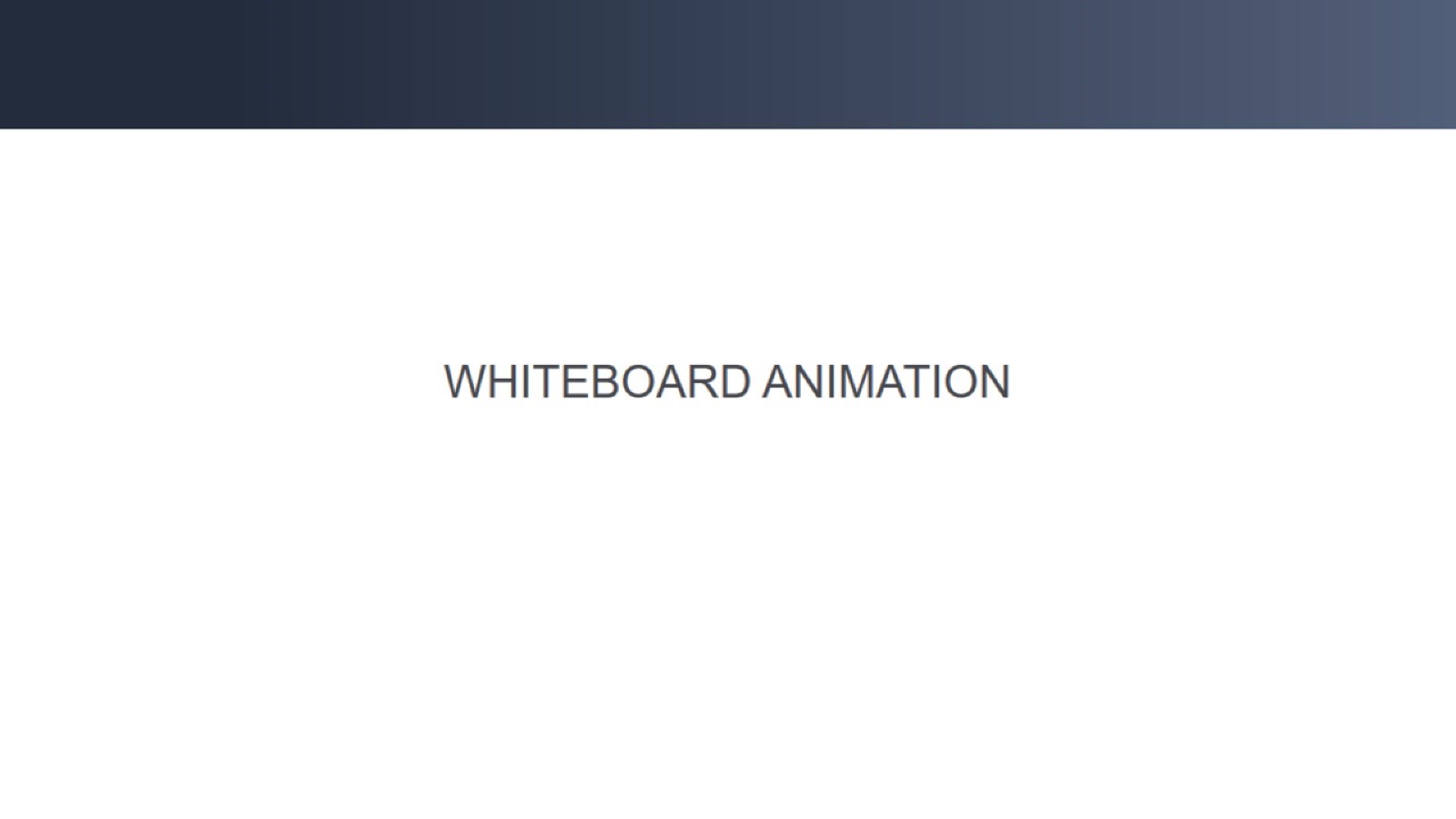 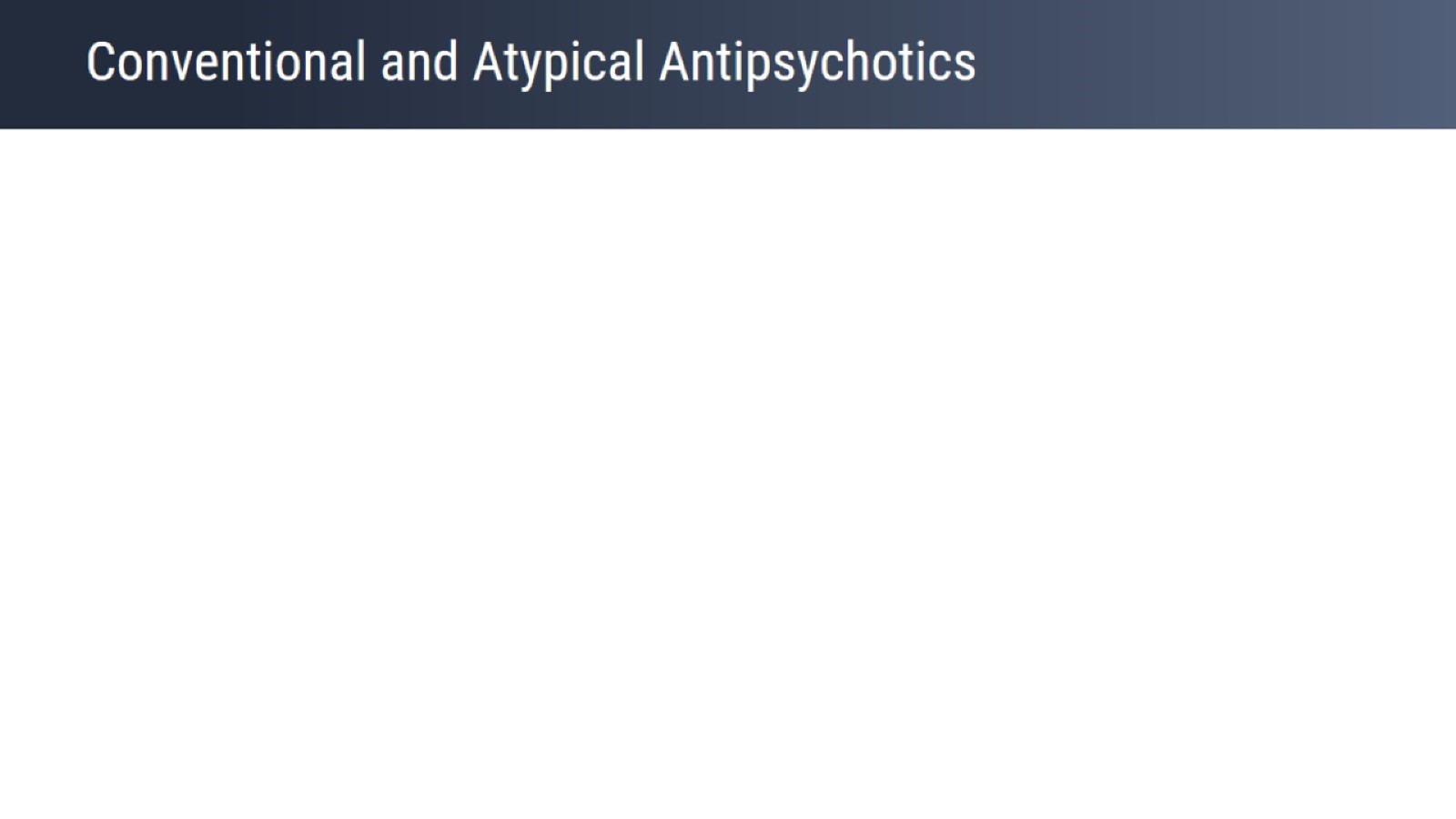 Conventional and Atypical Antipsychotics
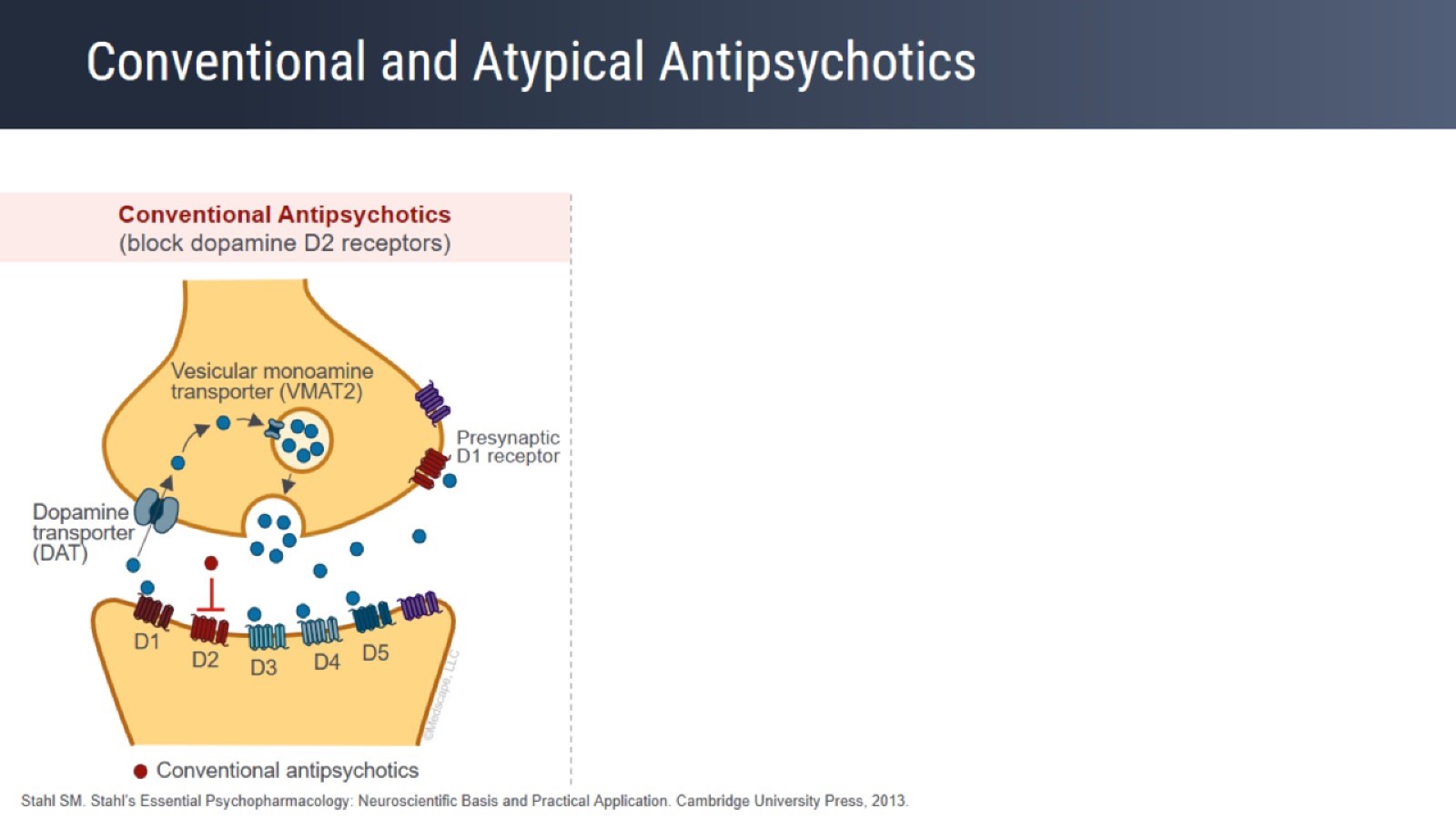 Conventional and Atypical Antipsychotics
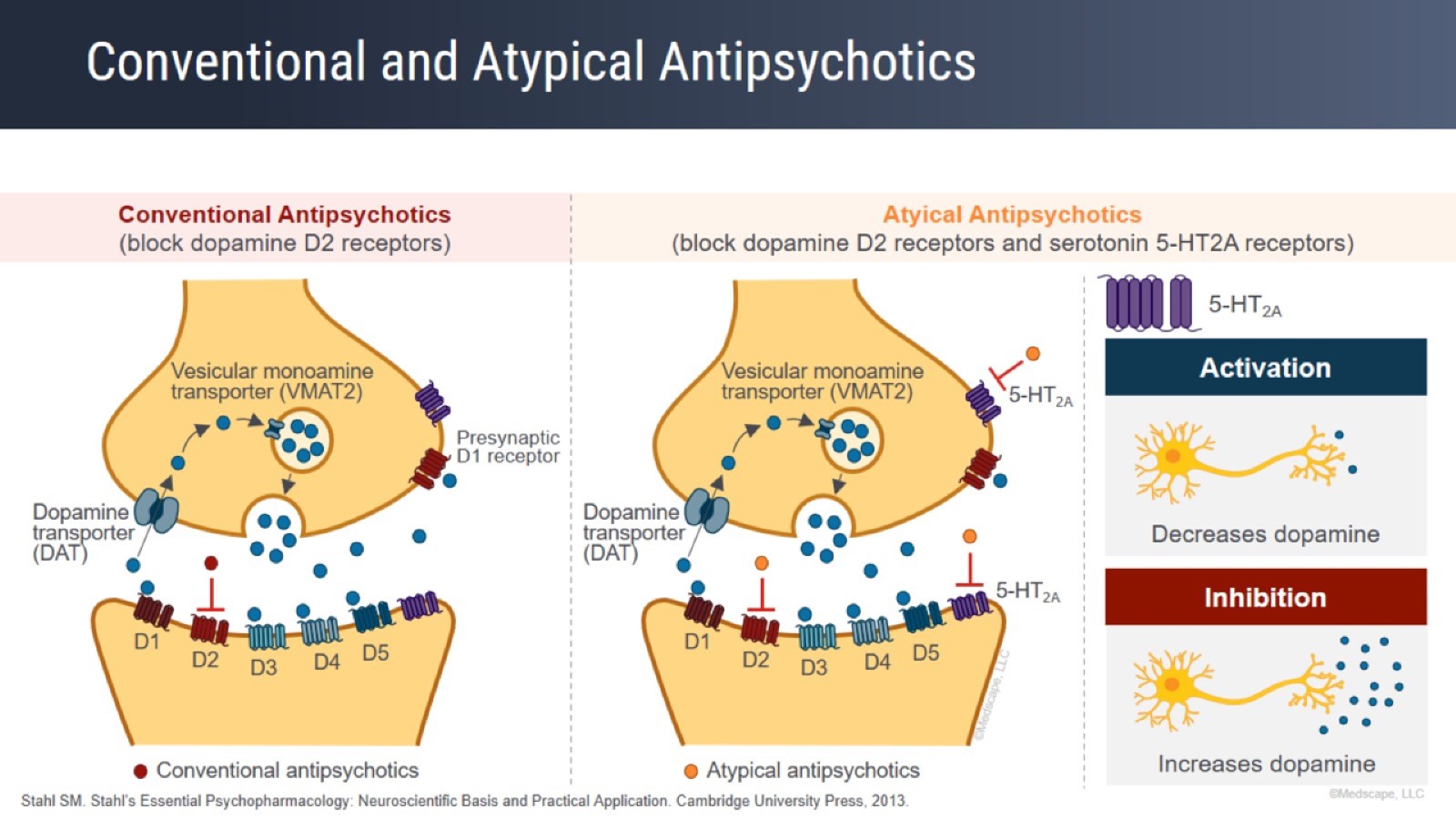 Conventional and Atypical Antipsychotics
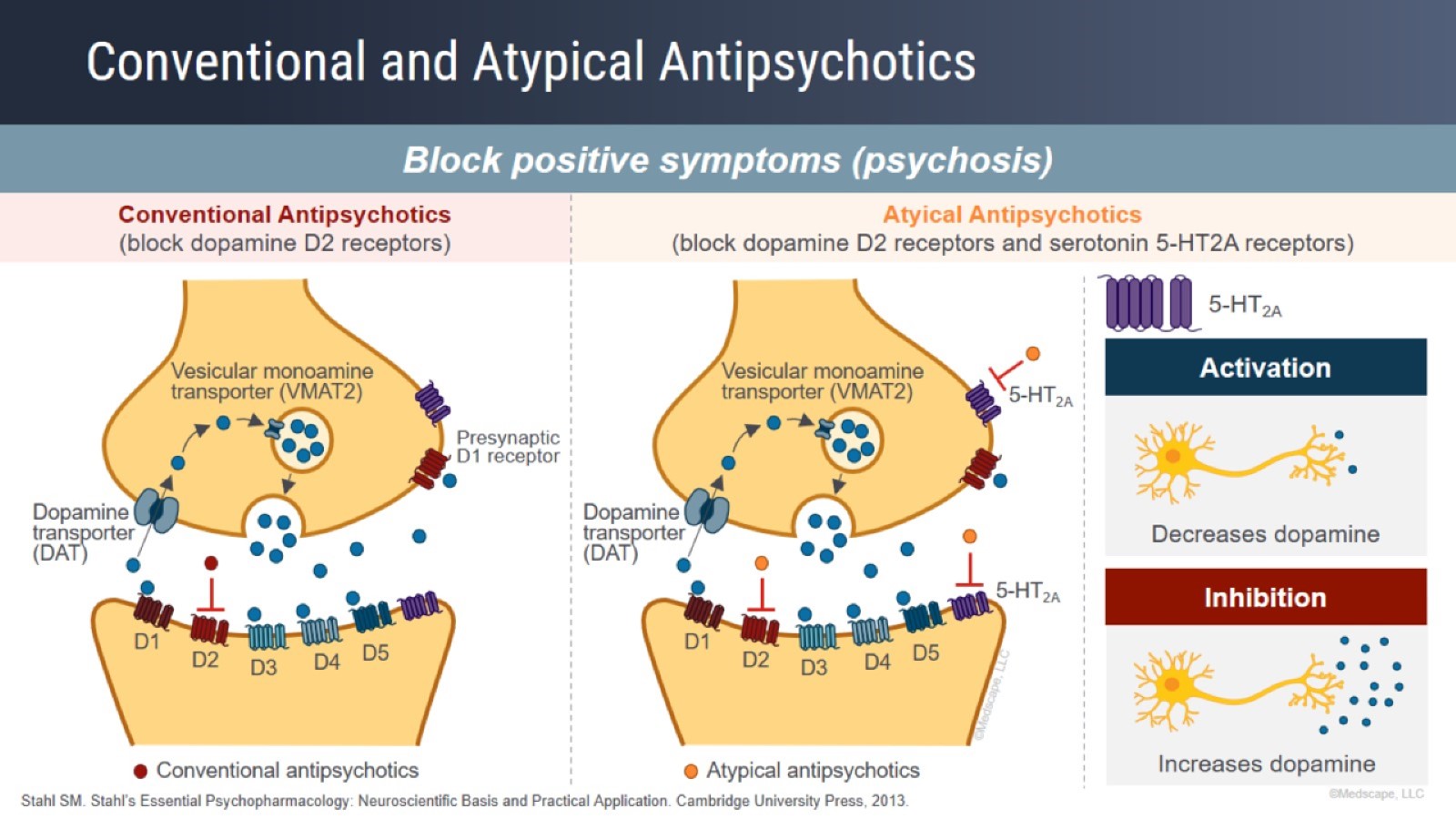 Conventional and Atypical Antipsychotics
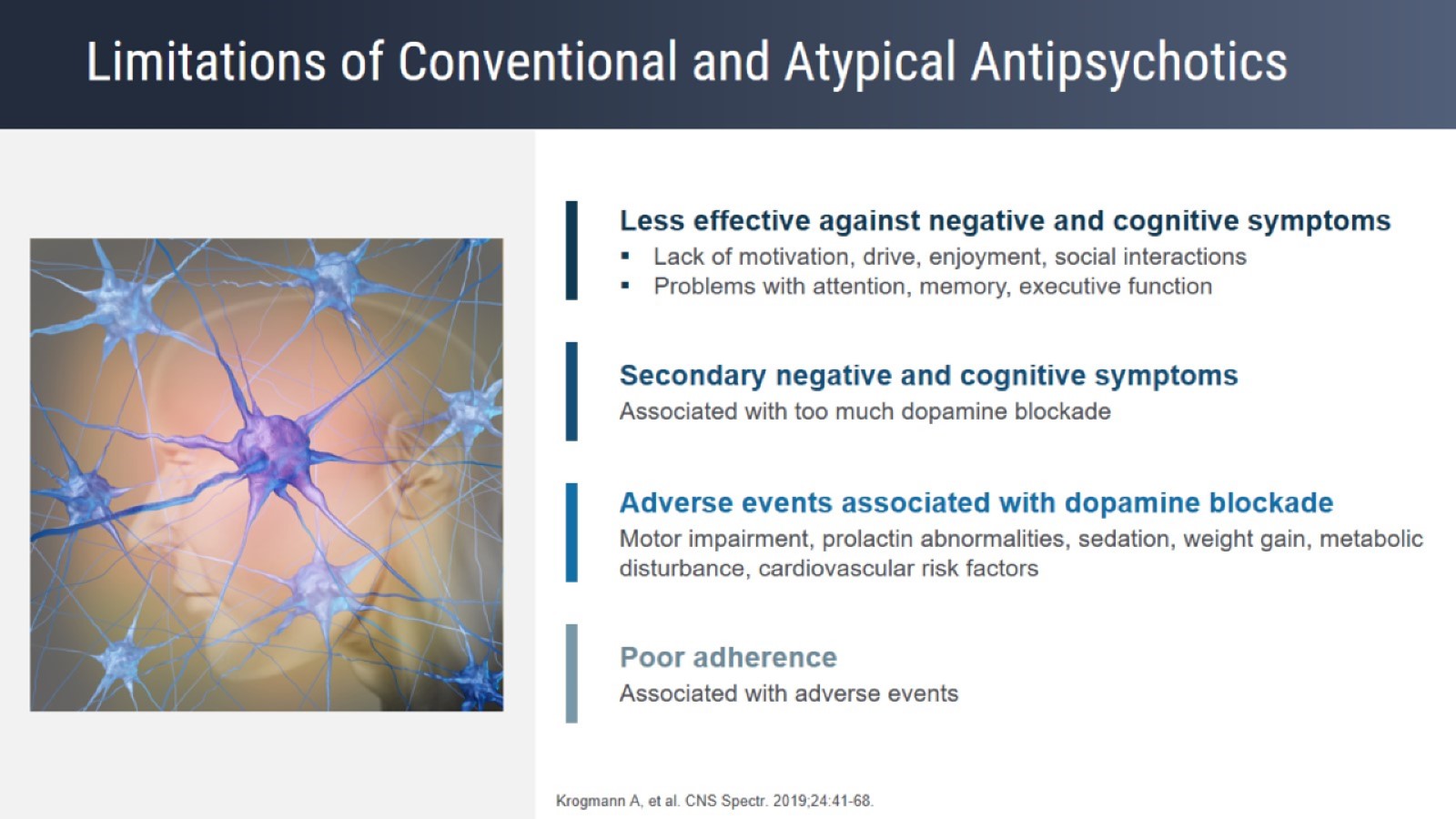 Limitations of Conventional and Atypical Antipsychotics
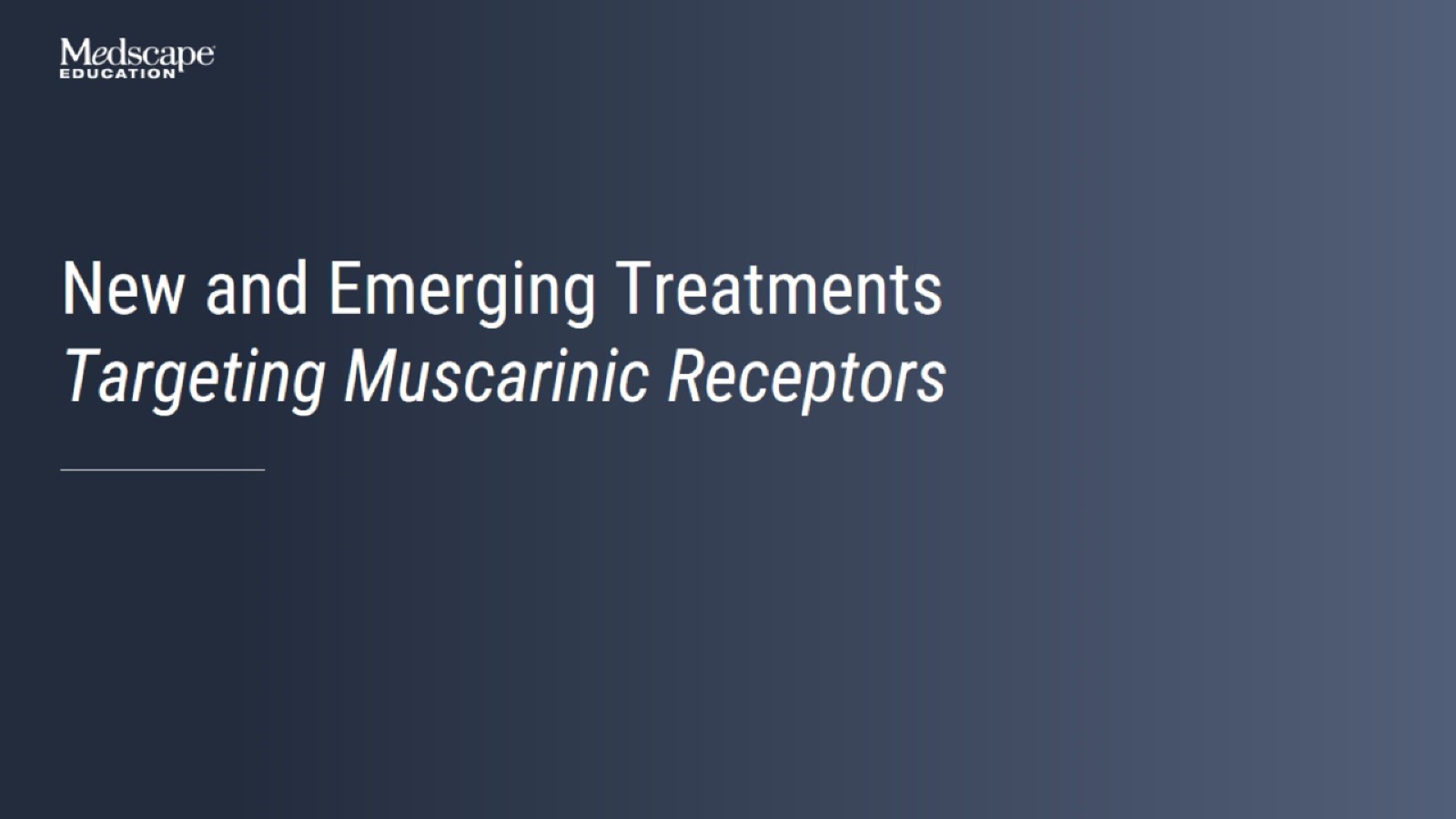 New and Emerging TreatmentsTargeting Muscarinic Receptors
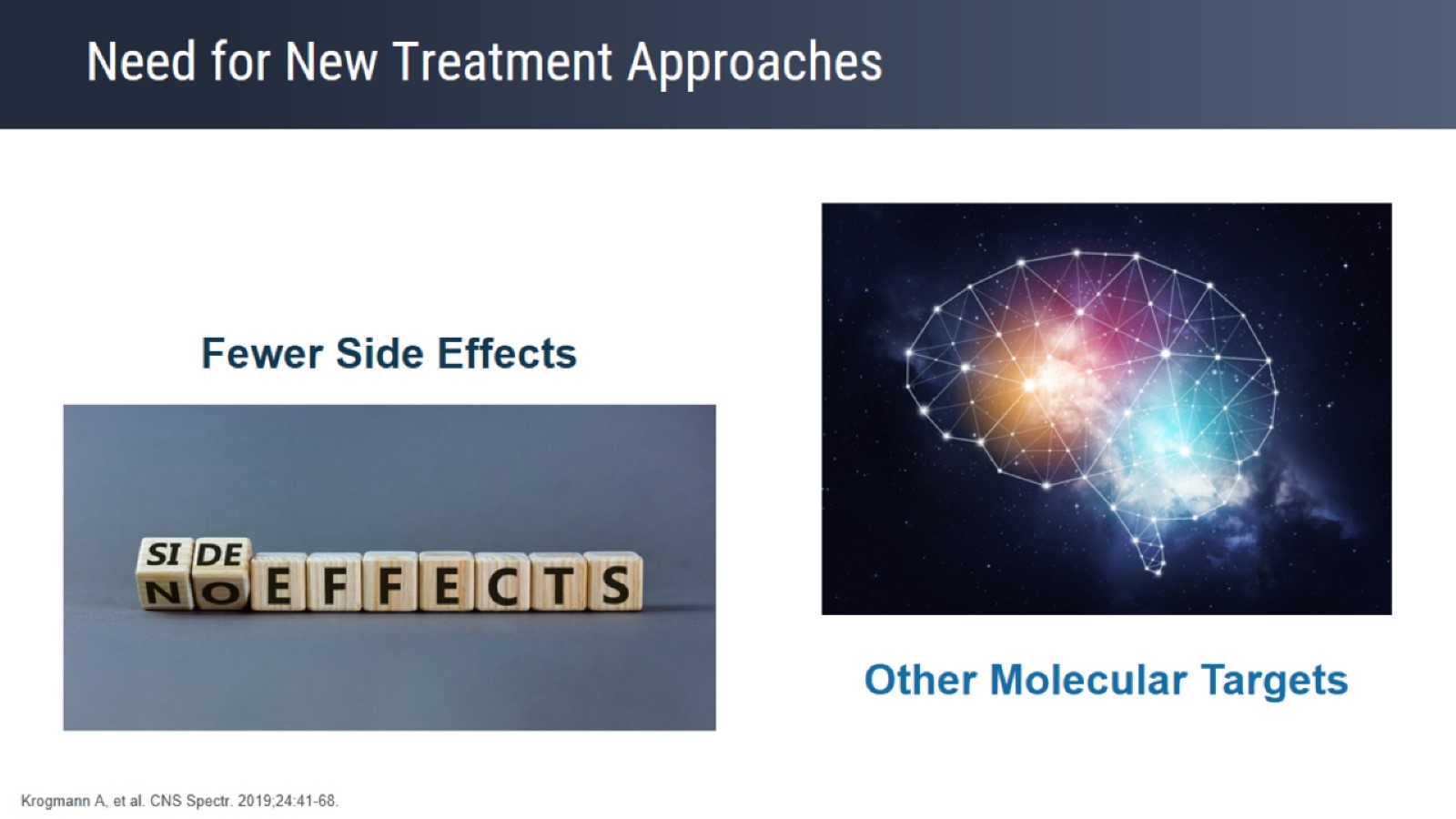 Need for New Treatment Approaches
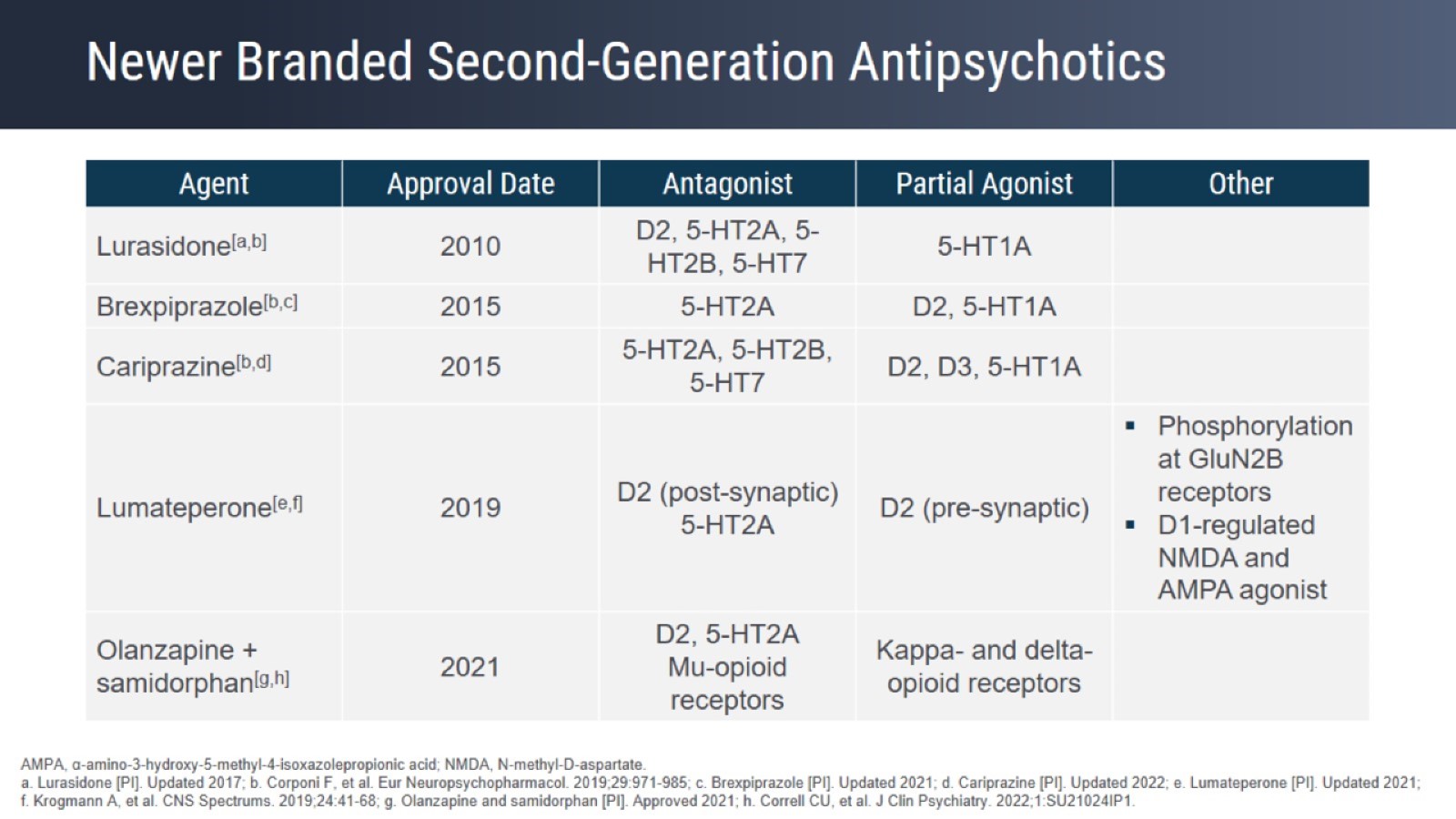 Newer Branded Second-Generation Antipsychotics
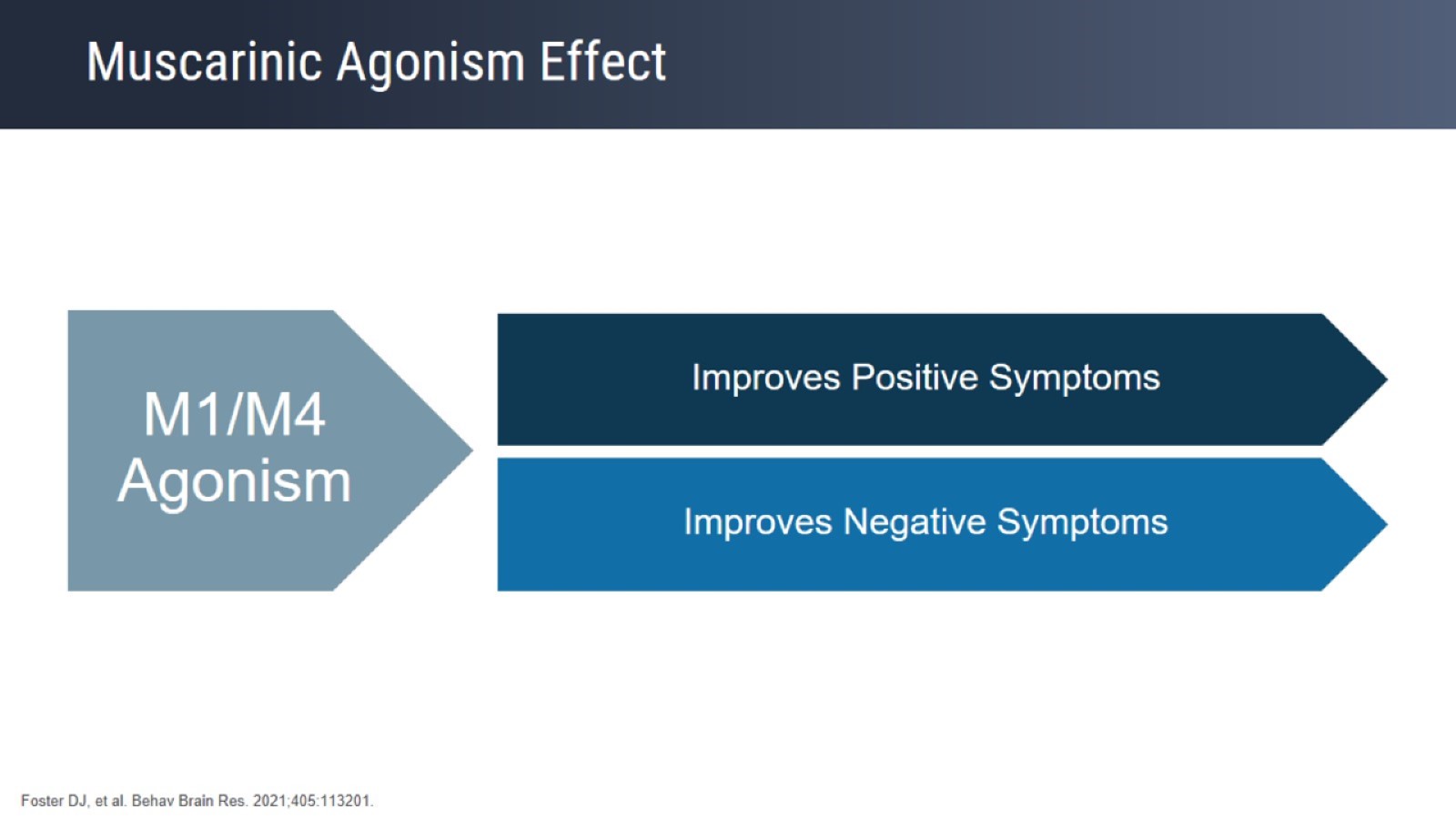 Muscarinic Agonism Effect
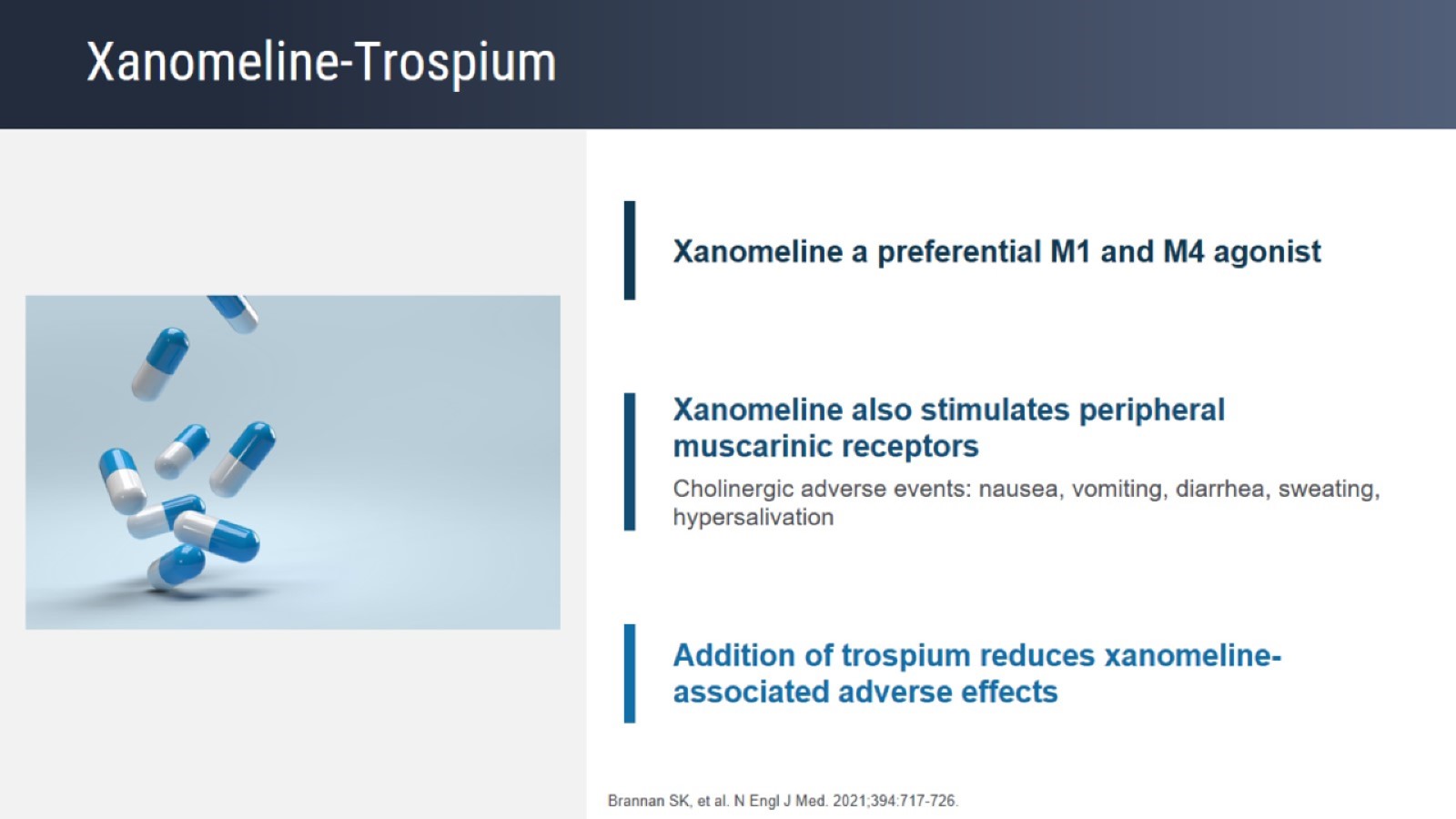 Xanomeline-Trospium
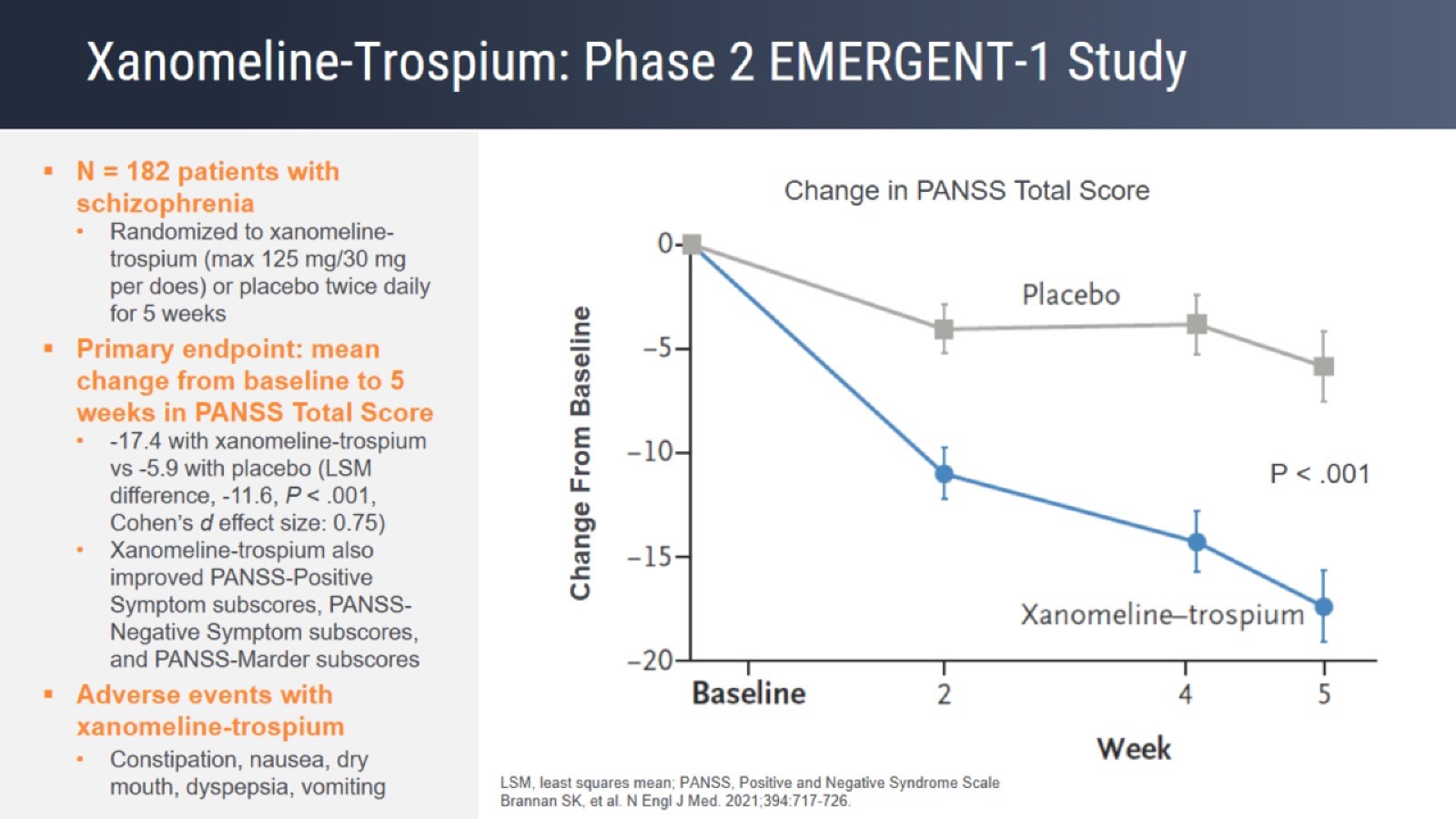 Xanomeline-Trospium: Phase 2 EMERGENT-1 Study
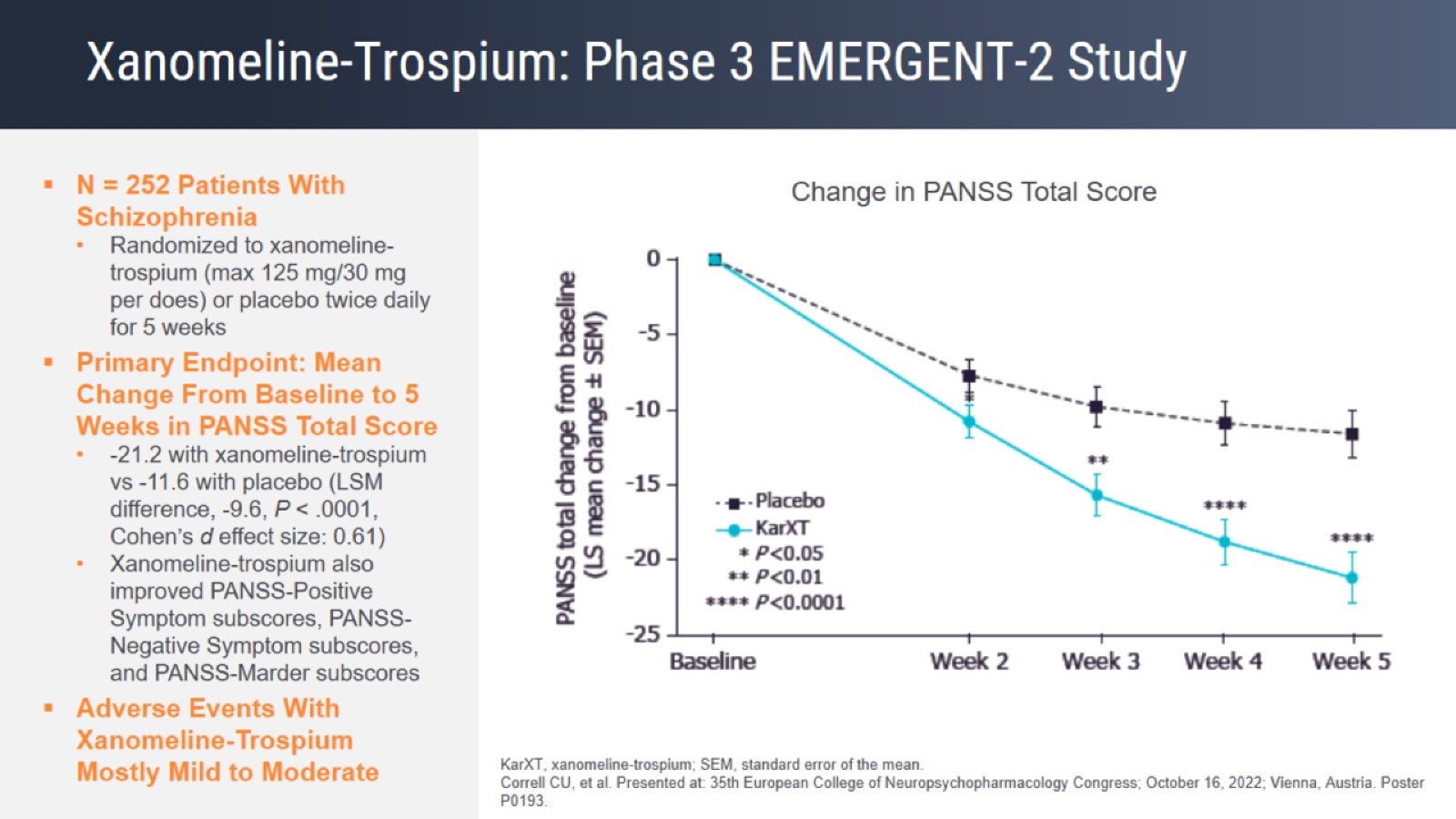 Xanomeline-Trospium: Phase 3 EMERGENT-2 Study
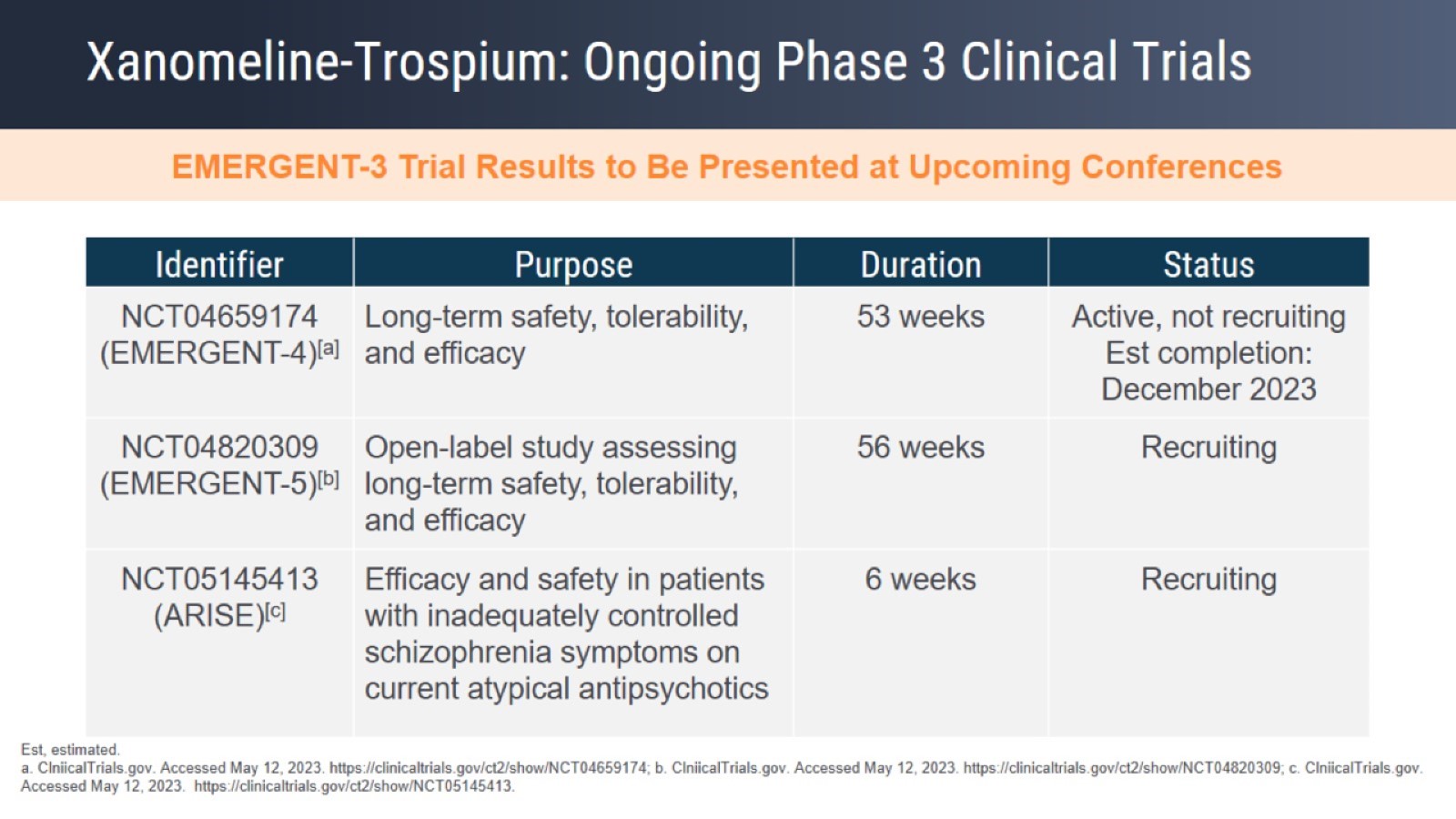 Xanomeline-Trospium: Ongoing Phase 3 Clinical Trials
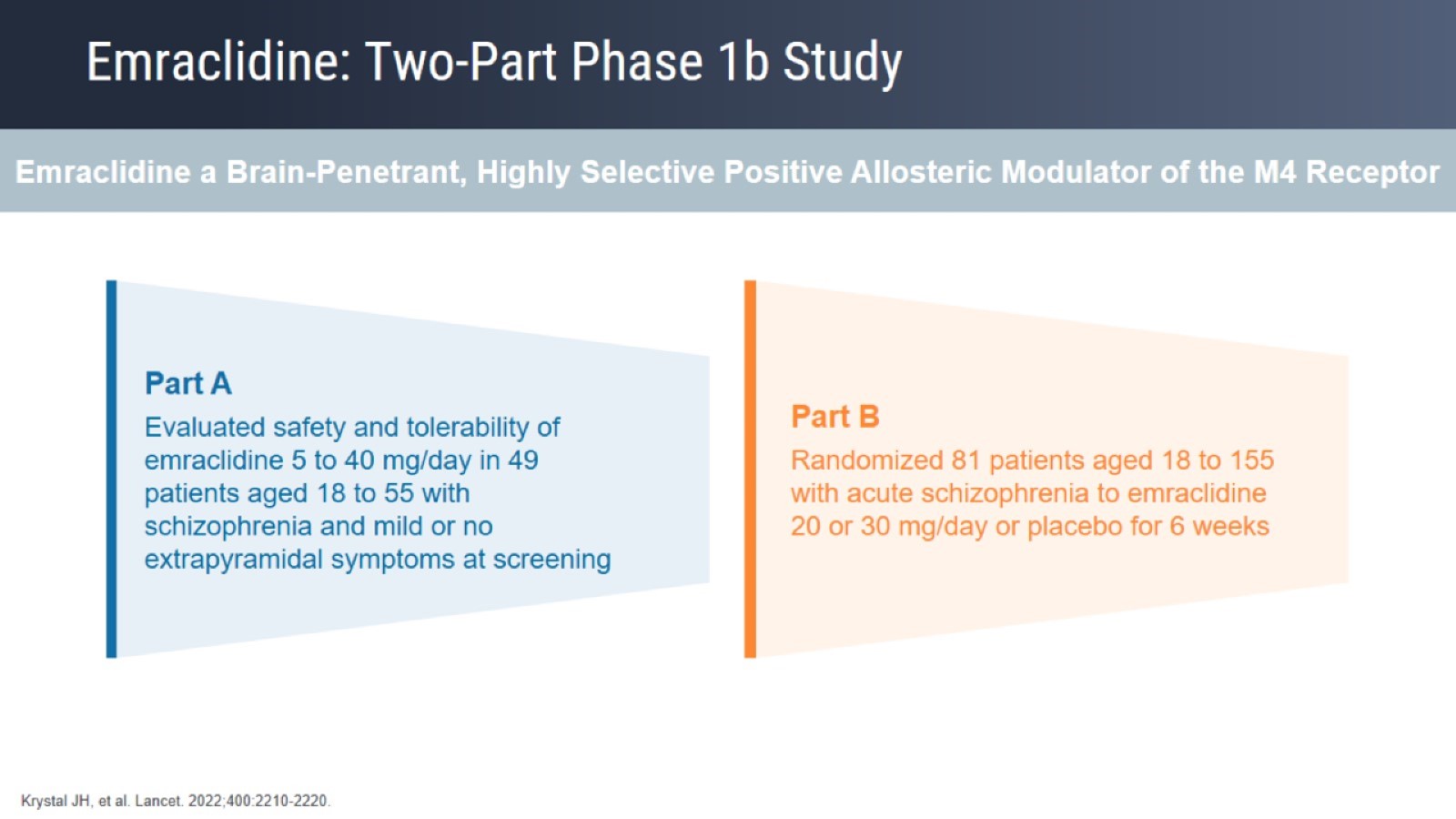 Emraclidine: Two-Part Phase 1b Study
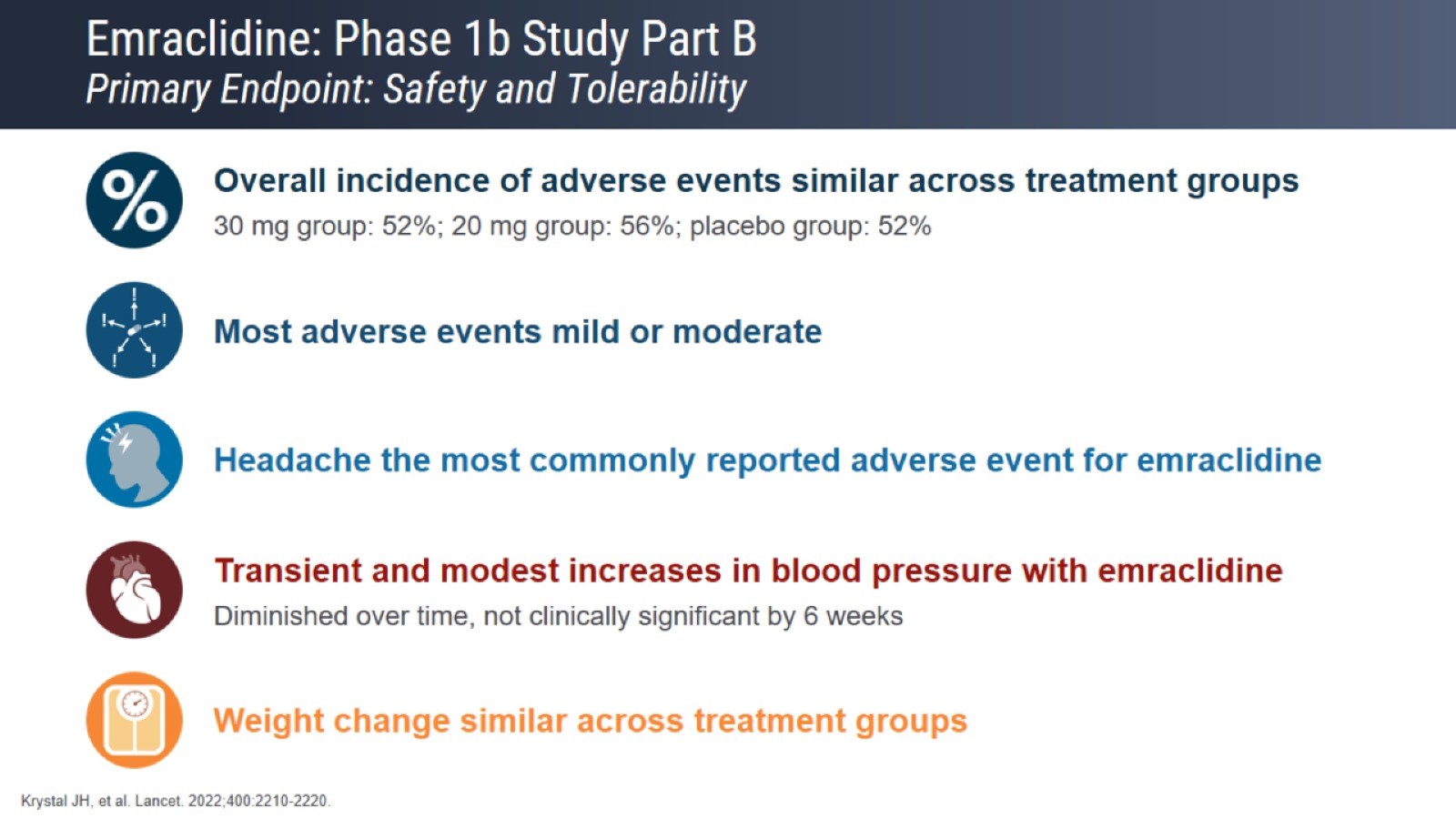 Emraclidine: Phase 1b Study Part BPrimary Endpoint: Safety and Tolerability
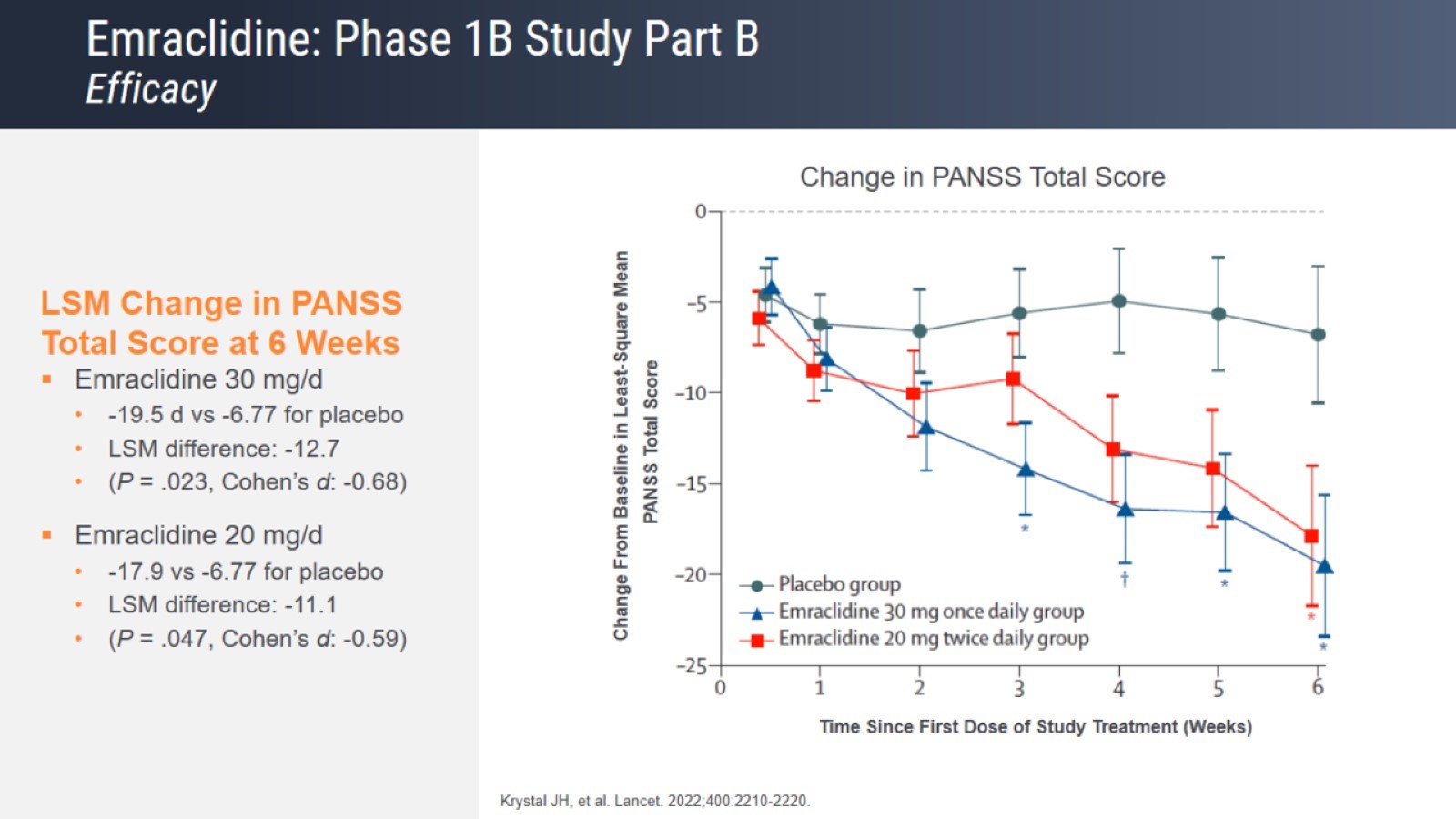 Emraclidine: Phase 1B Study Part BEfficacy
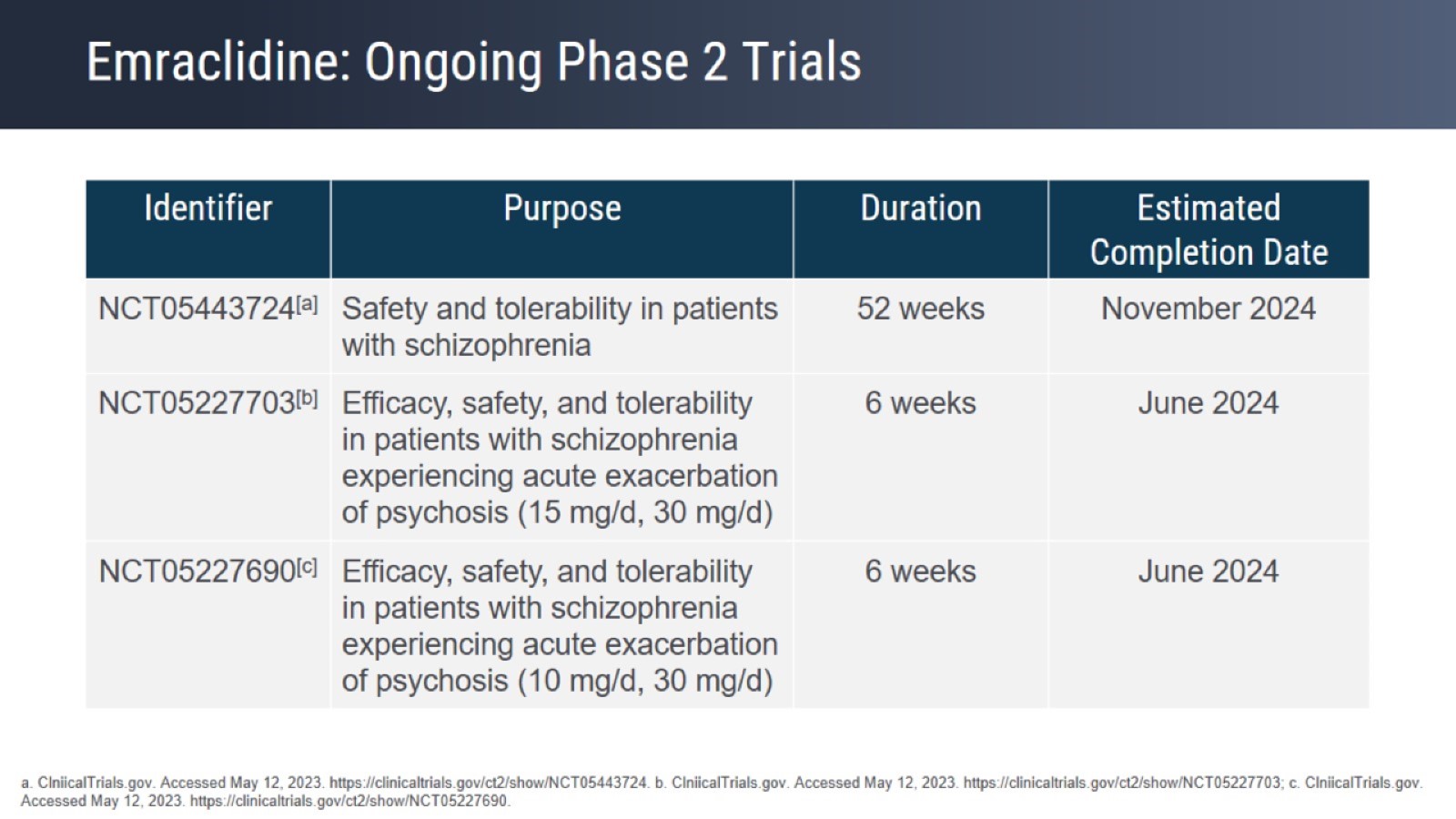 Emraclidine: Ongoing Phase 2 Trials
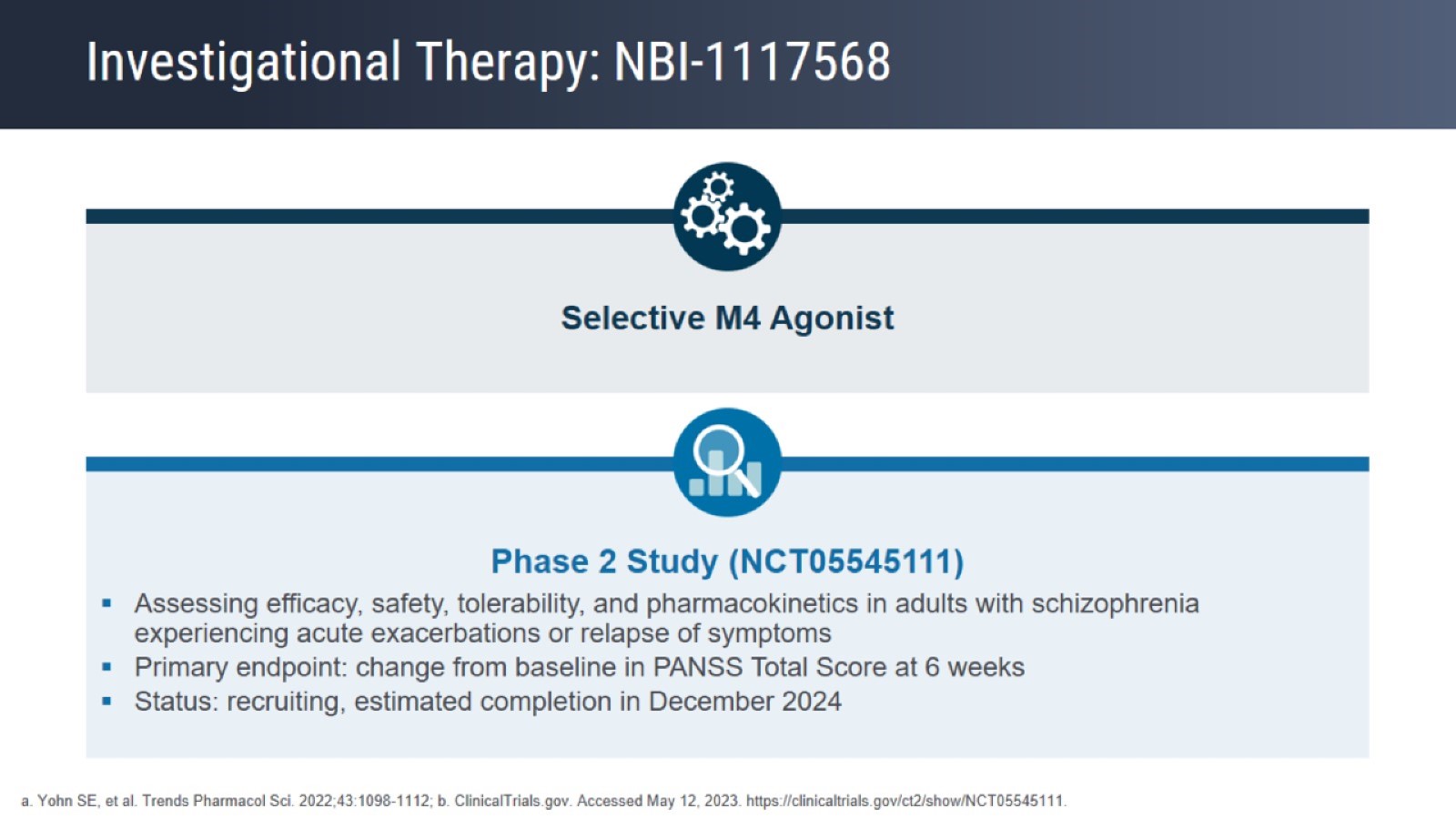 Investigational Therapy: NBI-1117568
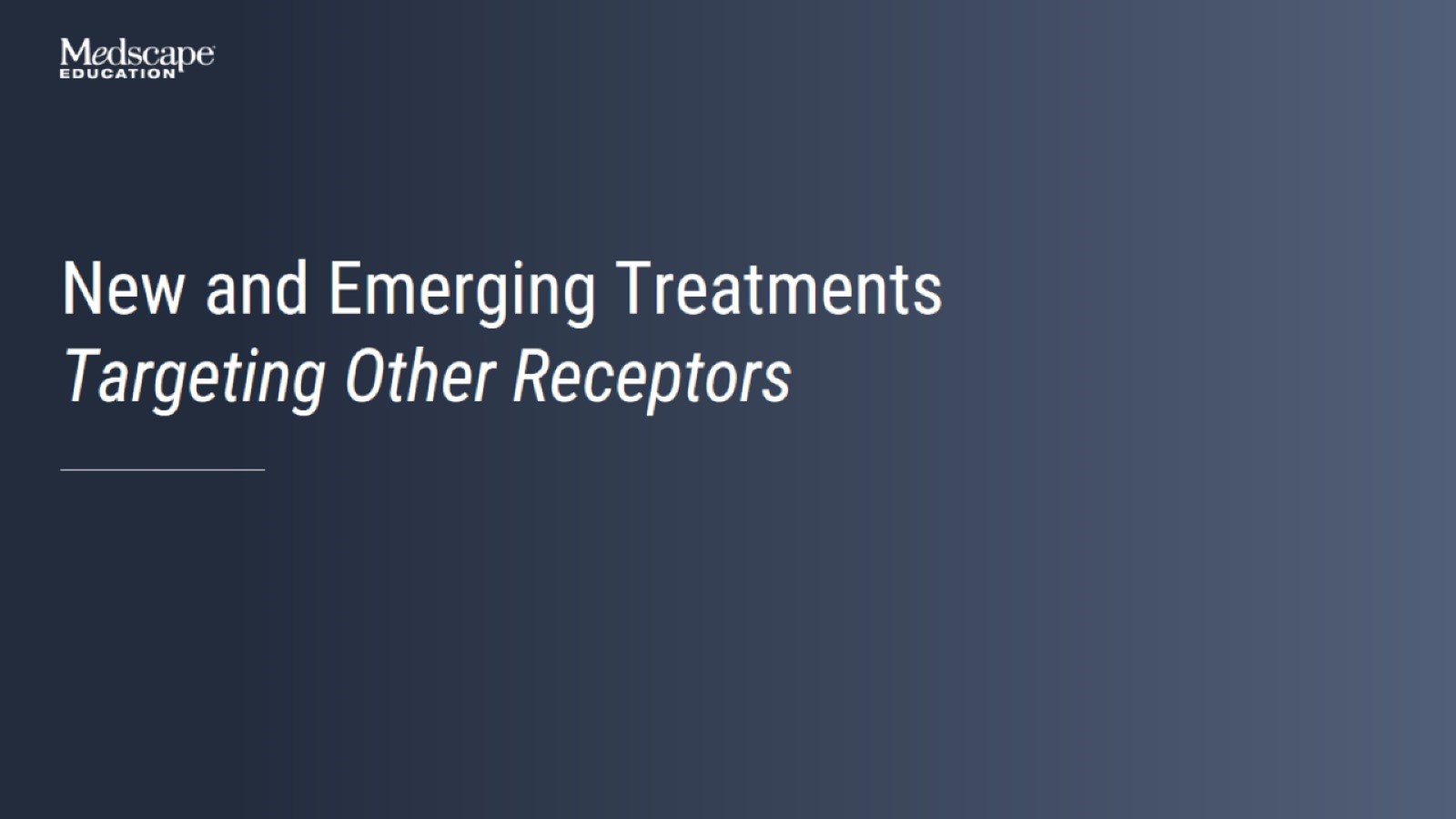 New and Emerging TreatmentsTargeting Other Receptors
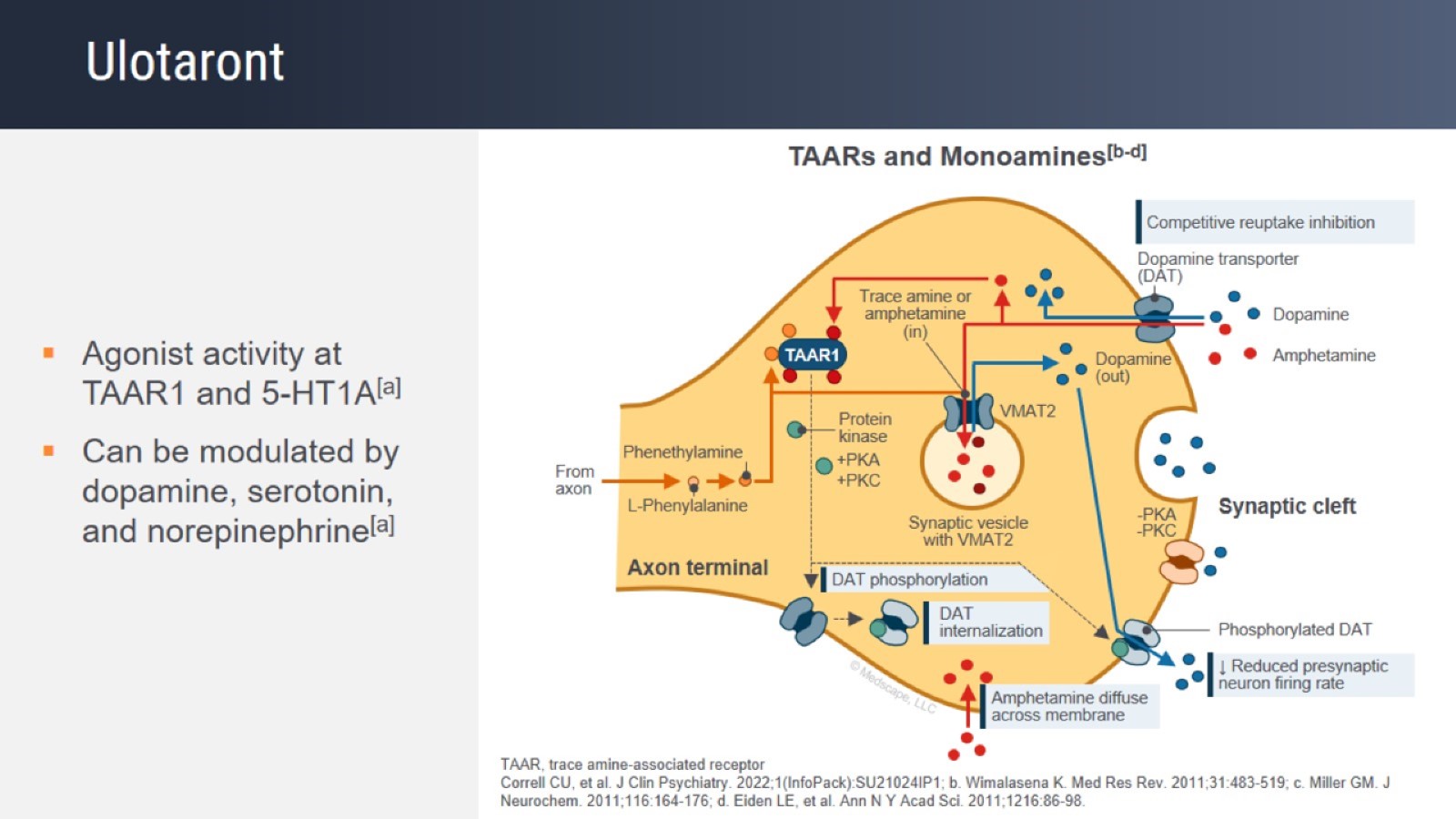 Ulotaront
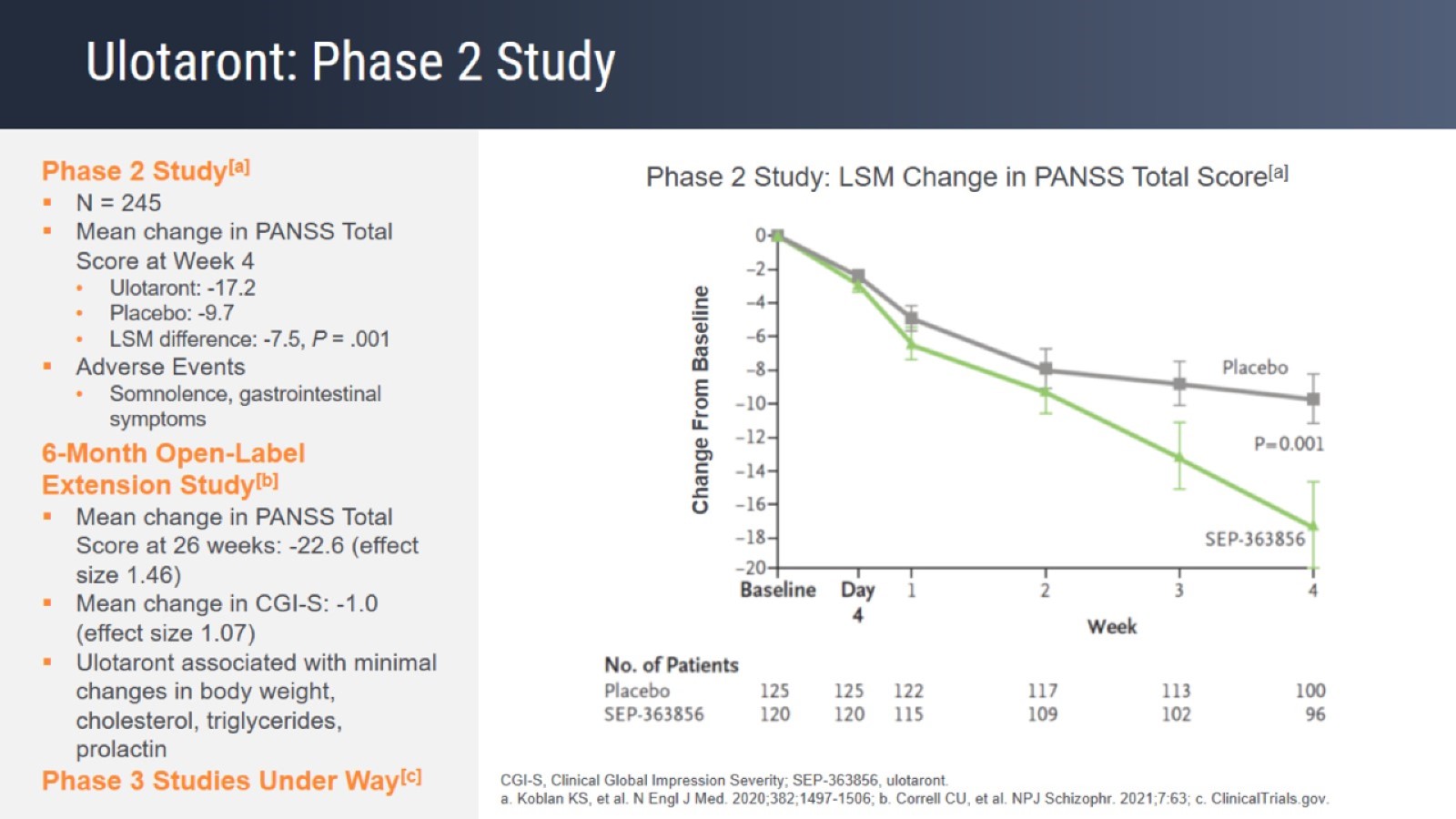 Ulotaront: Phase 2 Study
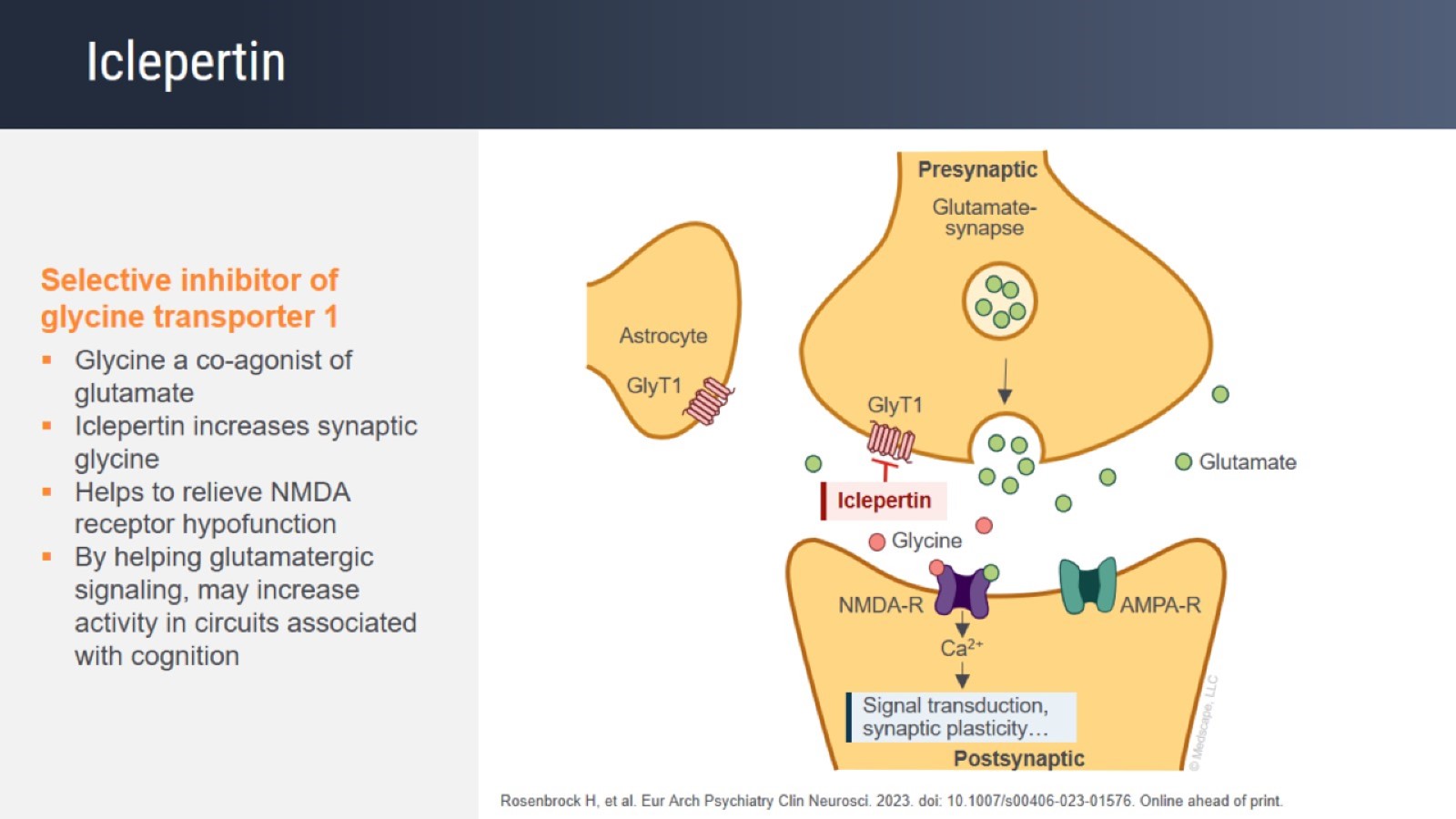 Iclepertin
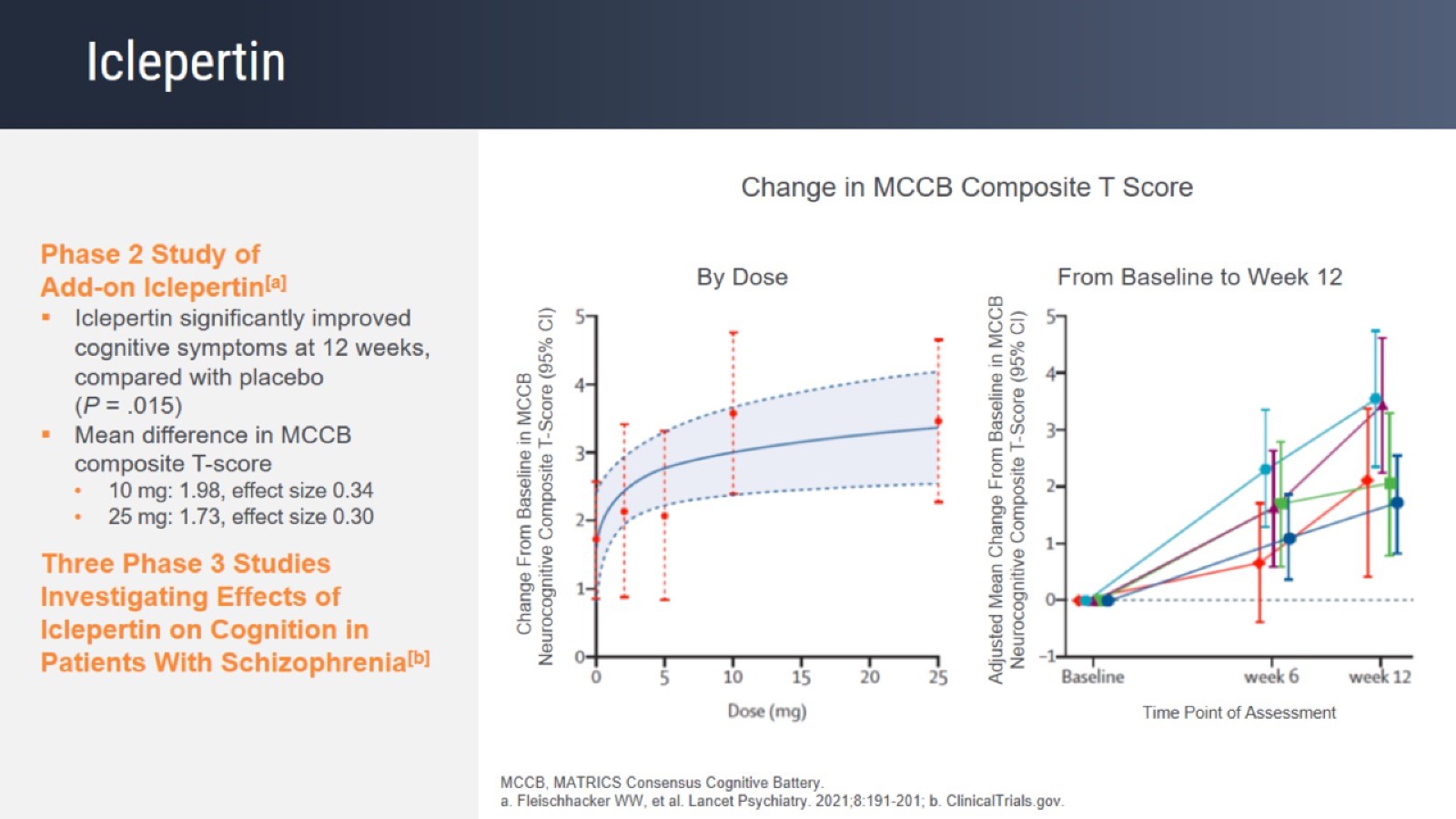 Iclepertin
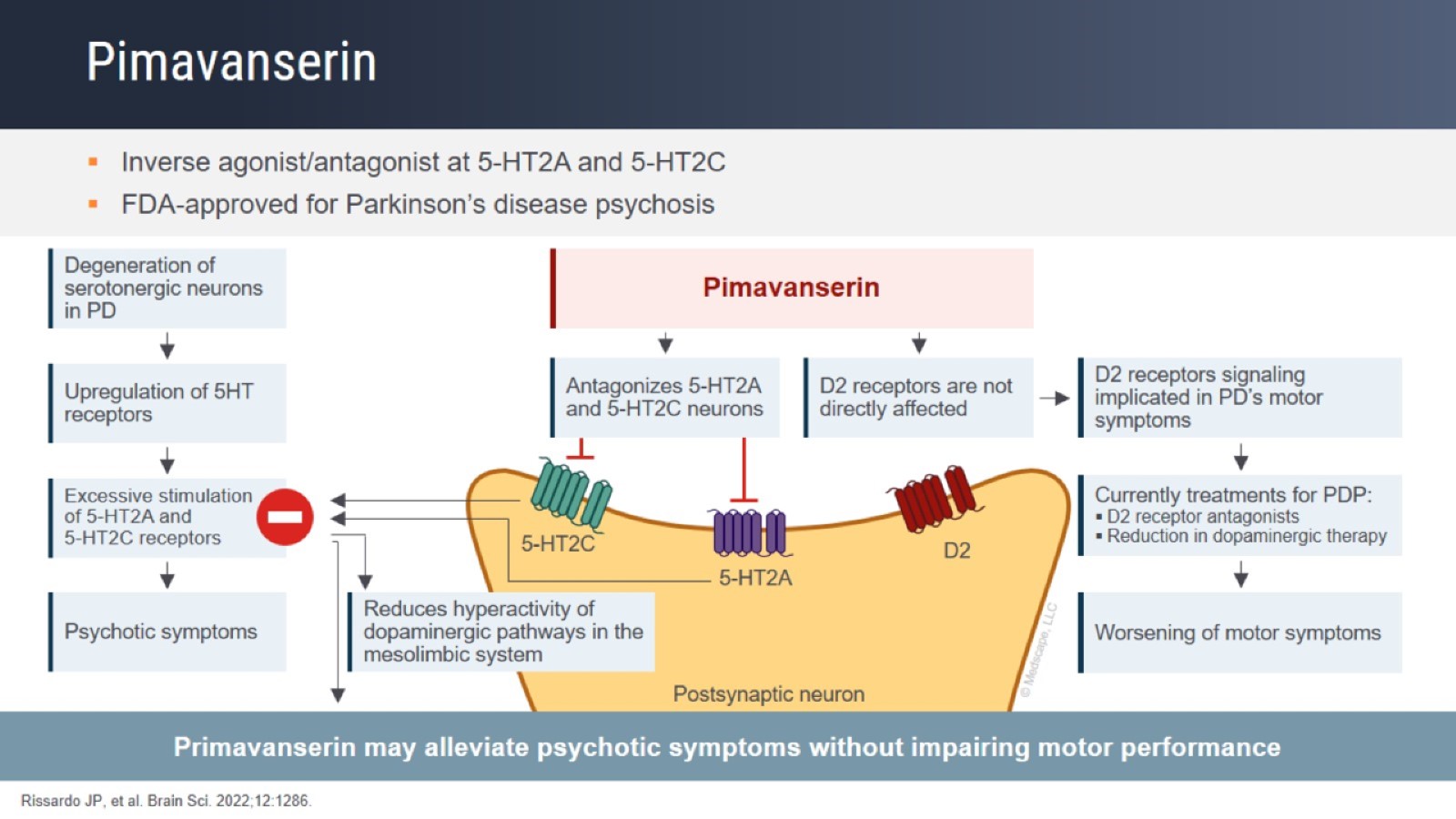 Pimavanserin
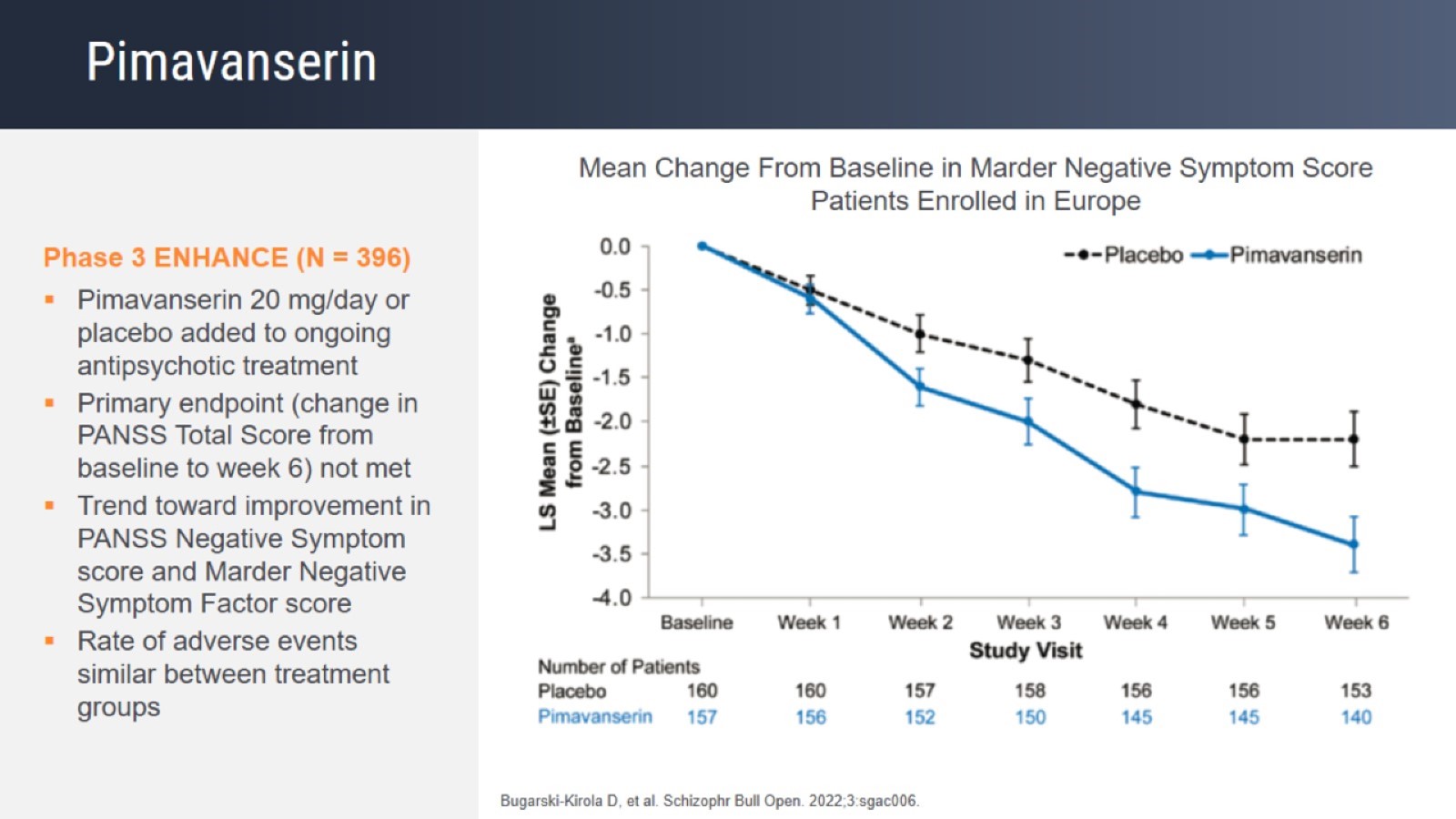 Pimavanserin
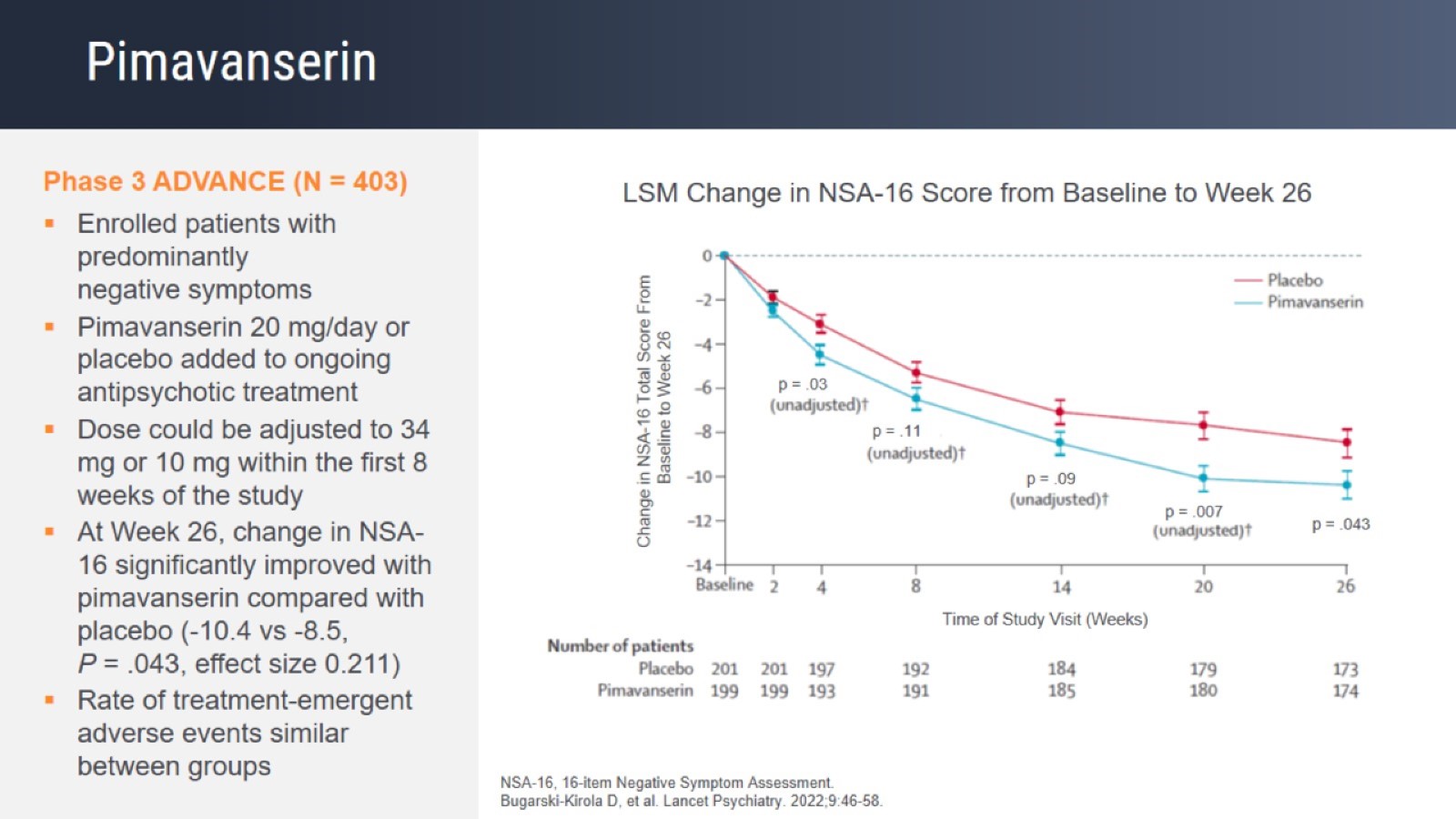 Pimavanserin
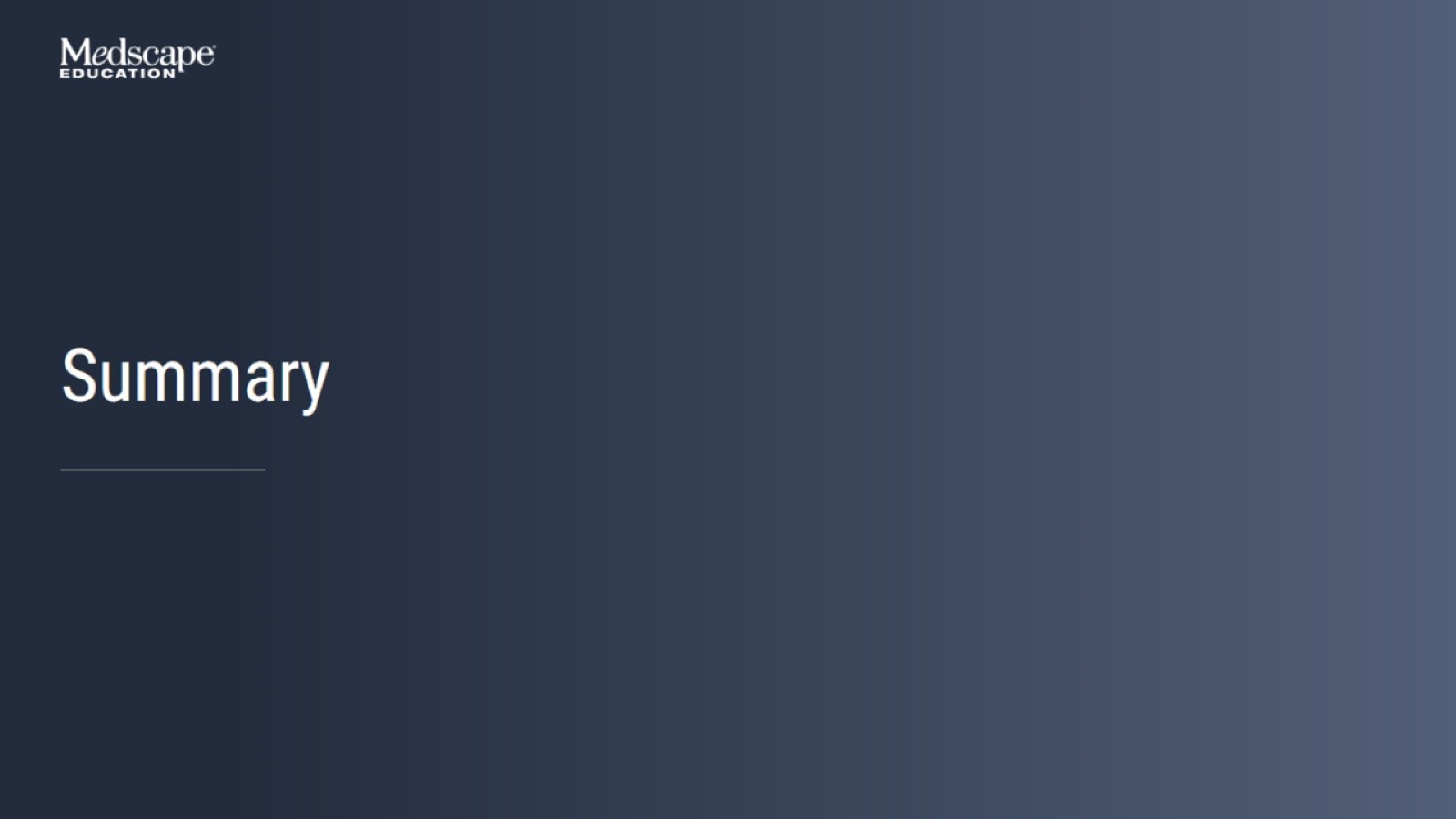 Summary
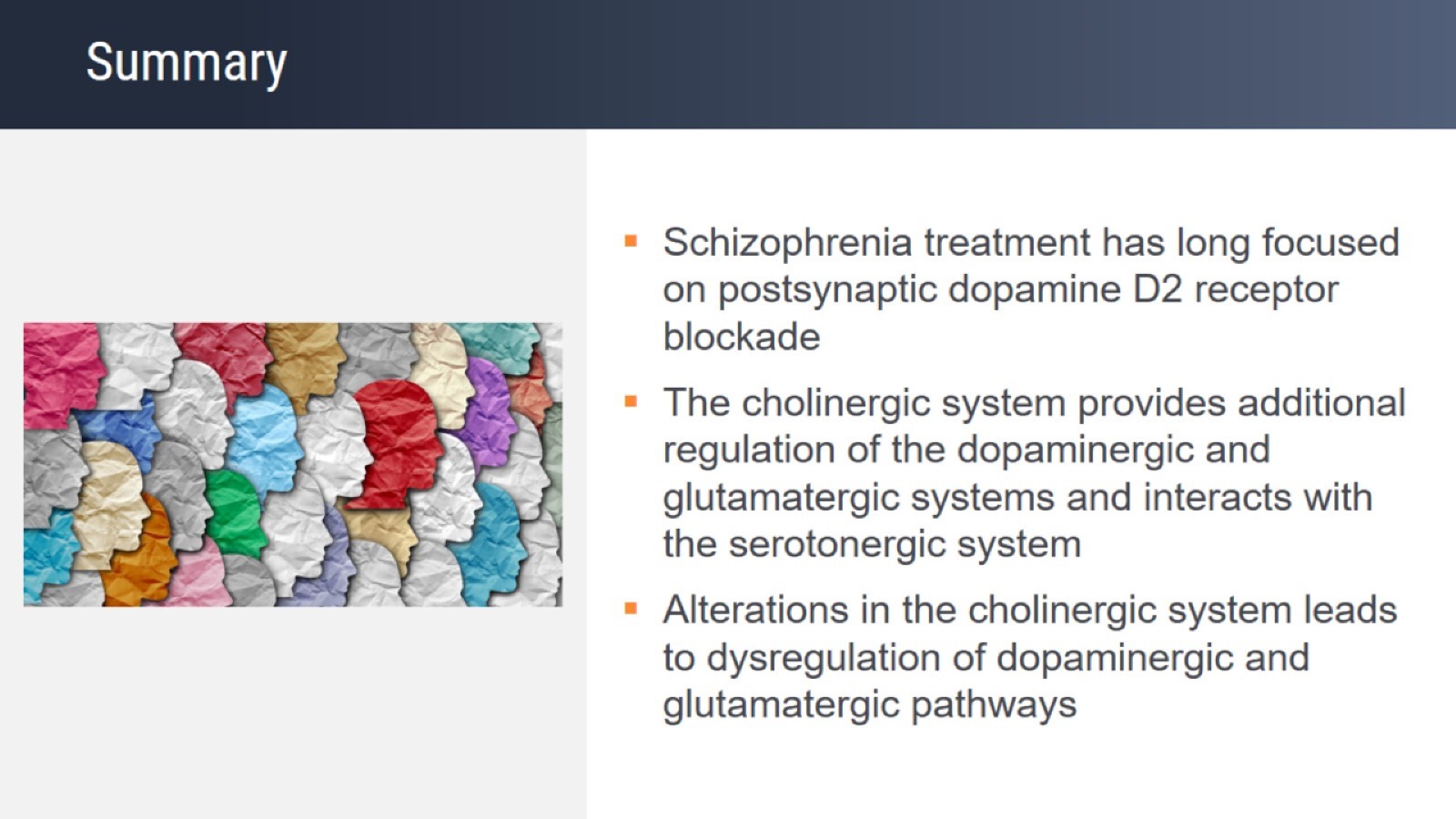 Summary
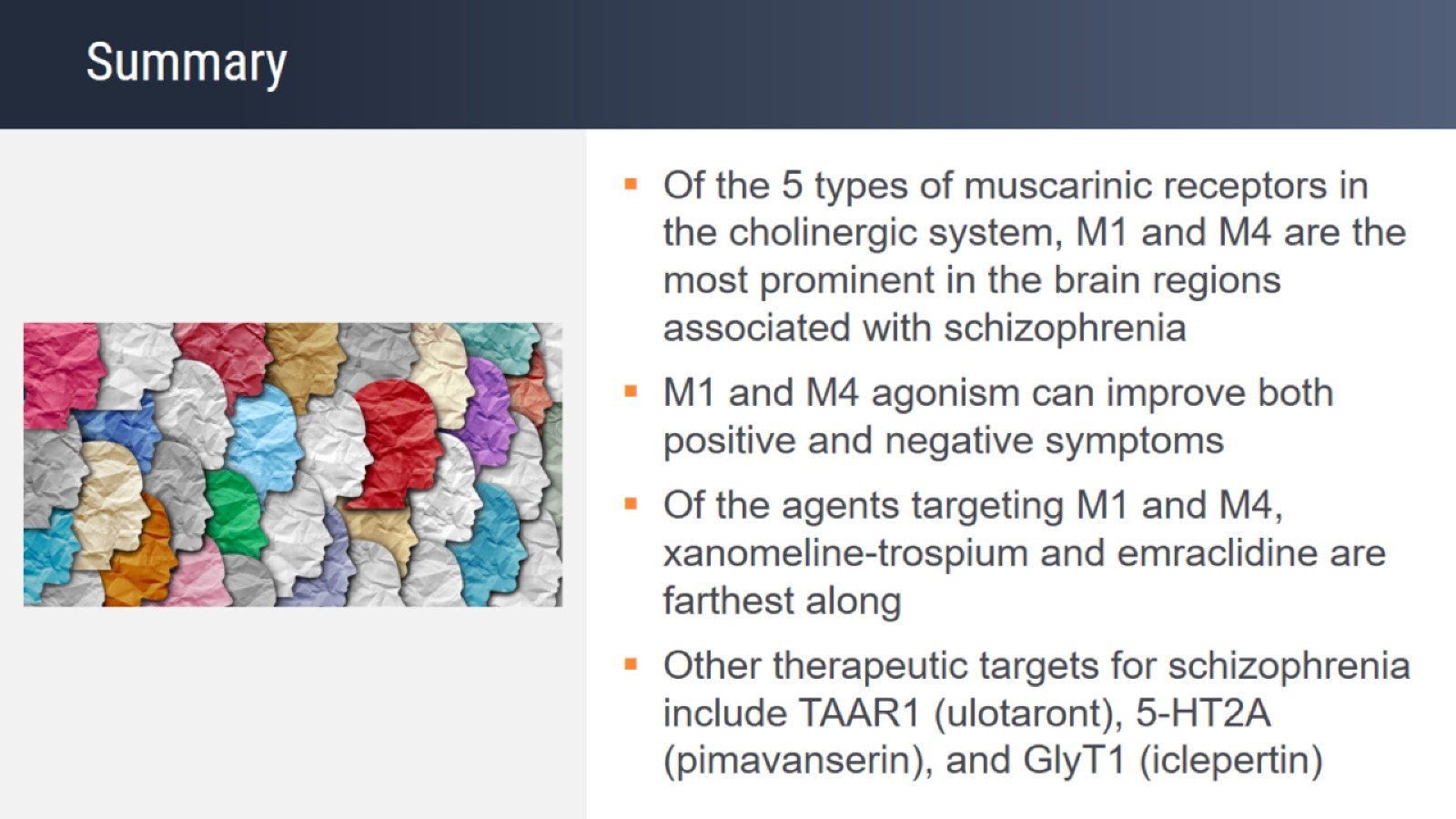 Summary
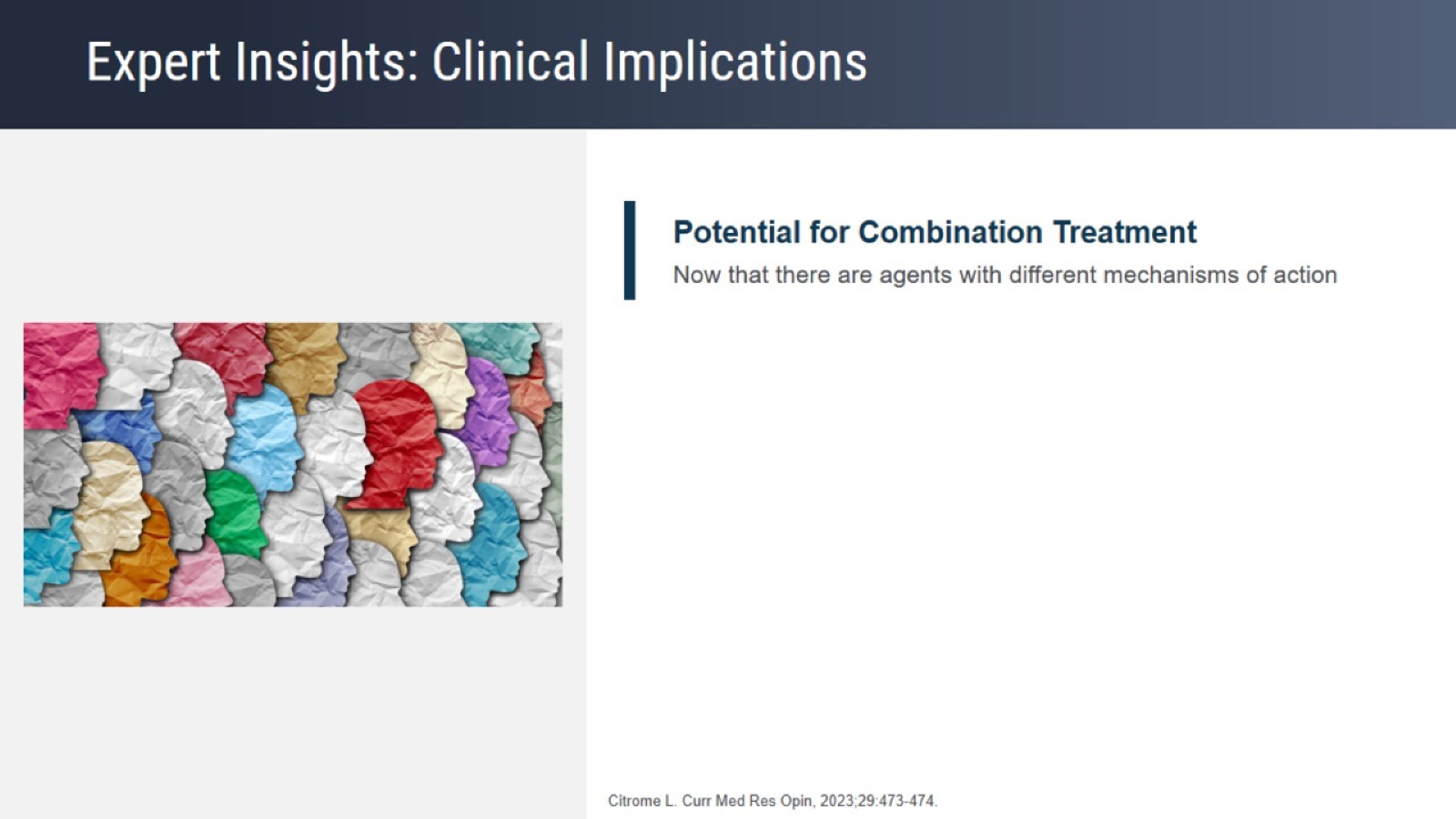 Expert Insights: Clinical Implications
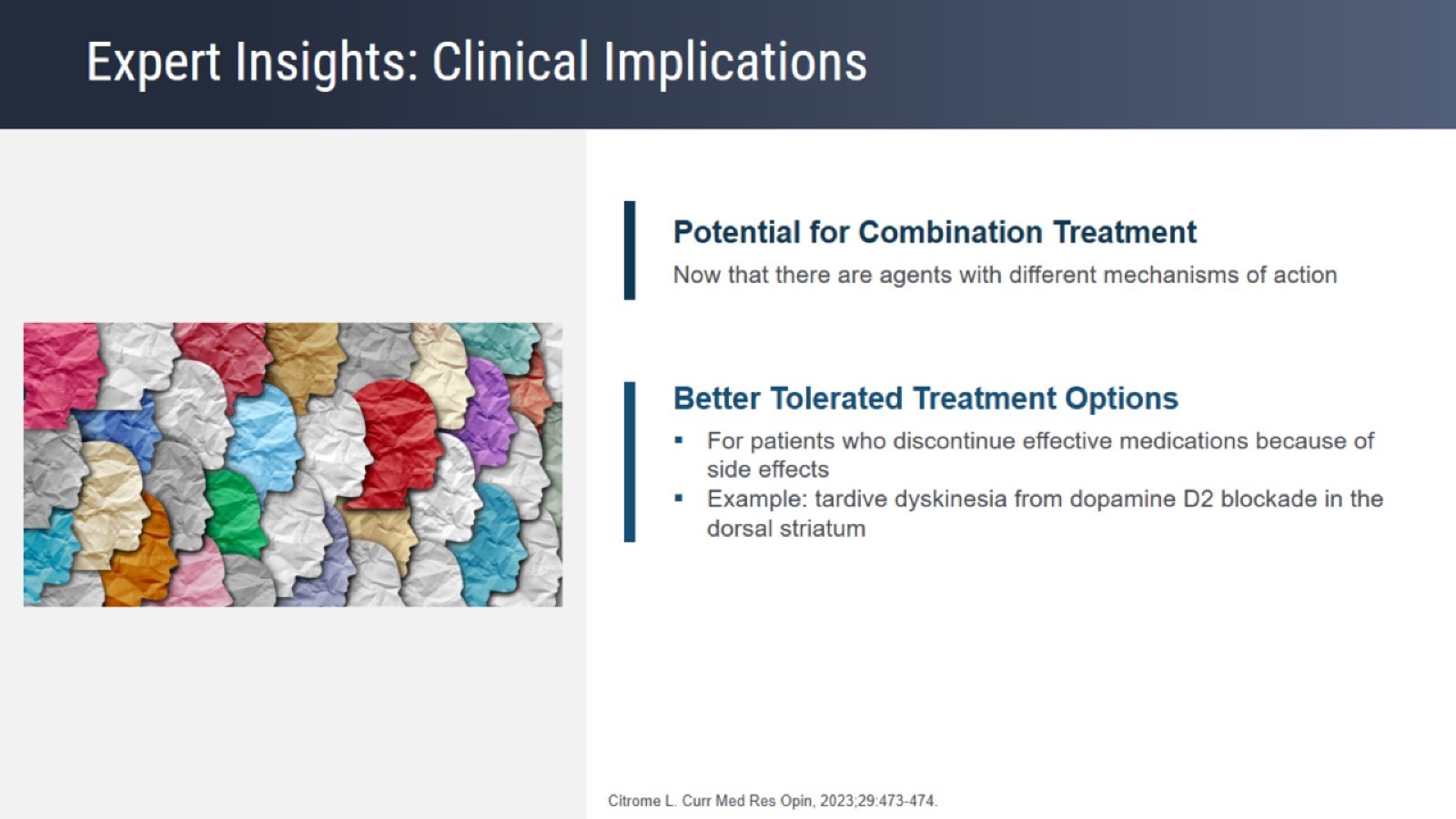 Expert Insights: Clinical Implications
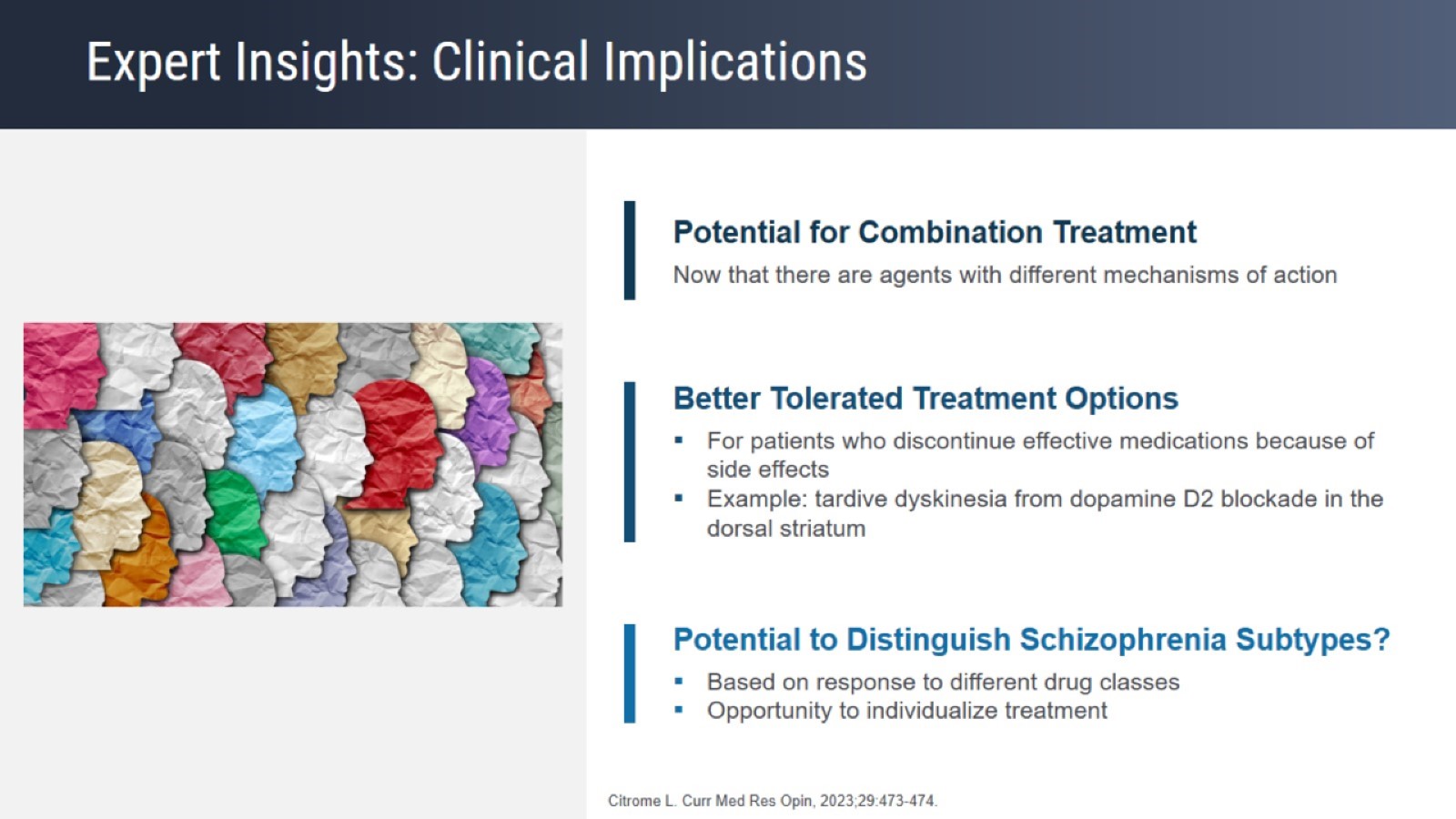 Expert Insights: Clinical Implications
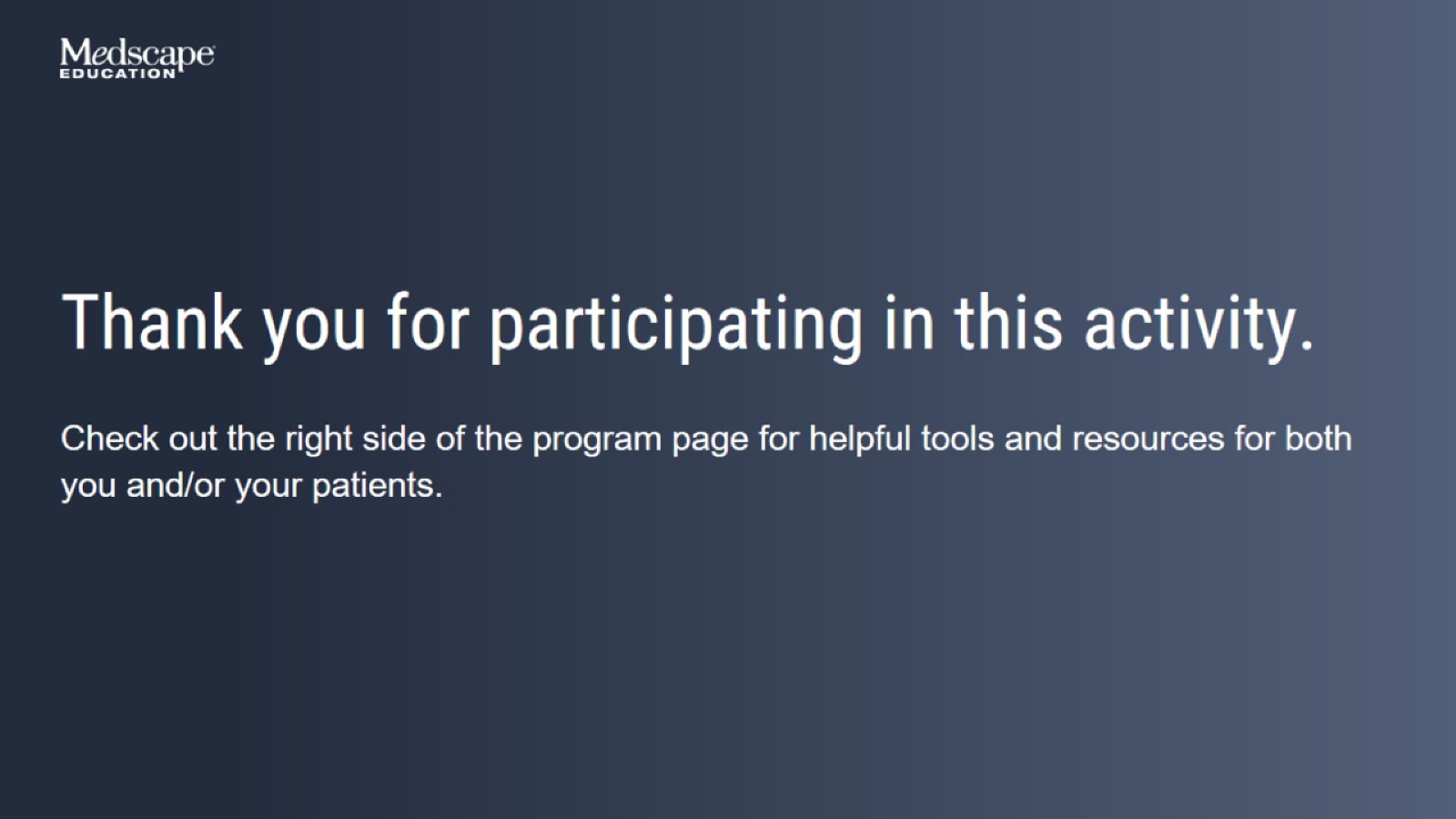